تفسیر موضوعی قرآن 
علی فتحی _ & _ هادی نادری
تفسير
«تفسير» در لغت به معناى برگرفتن نقاب از چهره است. اما مگر قرآن كه «نور» و «كلام مبين» است، نقابى بر چهره دارد كه از آن برگيريم؟ نه، نقابى بر چهره قرآن نيست، اين ما هستيم كه بايد نقاب از چهره جان برگيريم و پرده از ديده عقل و هوش خود كنار زنيم تا مفاهيم قرآن را دريابيم و روح آن را درك كنيم.از سوى ديگر، قرآن يك چهره عمومى دارد كه براى همه گشاده است، و نور مبين است و رمز هدايت خلق و چهره، بلكه چهره هاى ديگرى نيز داردكه آن را تنها به انديشمندانى كه تشنه حق و پوينده راه اند، نشان مى دهد، و به هريك به اندازه پيمانه وجود و كوشش آميخته با اخلاصشان، سهمى مى بخشد.
اين چهره ها كه در زبان احاديث «بطون» قرآن ناميده شده، بر همه كس تجلى نمى يابد، و 
يا به تعبير صحيح تر، همه چشم ها قدرت ديد آن را ندارند، تفسير، به چشم ها قدرت مى بخشد 
و حجاب ها را كنار مى زند و به ما شايستگى ديد آنها را تا حد امكان مى دهد. قرآن چهره هايى نيز دارد كه گذشت زمان و پرورش نبوغ و استعدادها از آن پرده برمى دارد؛ 
چنانكه ابن عباس، شاگرد هوشمند مكتب على(عليه السلام) مى گويد: «القرآن يفسره الزمان.» 
از همه اينها گذشته، قرآن به مضمون كلام معروف «القرآن يفسر بعضه بعضا» خودش خود 
را تفسير مى كند و آياتش پرده از چهره يكديگر برمى گيرند و اين هرگز با نور و كلام مبين 
بودنش منافات ندارد كه قرآن «يك واحد به هم پيوسته» و «مجموعه اى ازهم ناگسسته» است، 
و مجموعا نور و كلام مبين.
تفسير قرآن به معناى واقعى از زمان پيامبر(ص) و به هنگام نزول نخستين آيات بر قلب پاكش آغاز گشت، اما به صورت يك «علم مدون» از زمان على(ع) شروع شد و بزرگان اين علم سلسله سندهاى خود را به او ـ كه باب مدينه علم پيامبر(ص) بود ـ مى رسانند.تا كنون تفاسير متنوع ادبى، فلسفى، اخلاقى، روايى، تاريخى و علمى به نگارش در آمده، و هريك قرآن را از دريچه اى خاص كاويده اند. از اين باغ پرگل يكى به مناظر دل انگيز و شاعرانه پرداخته، ديگرى مانند معلم علوم طبيعى به ساختمان برگ ها و گلبرگ ها و ريشه ها، سومى به مواد غذايى قابل استفاده از آن، چهارمى به خواص دارويى، پنجمى به اسرار آفرينش اين همهشكوفه و گل هاى رنگارنگ، ششمى نيز در اين انديشه است كه از كدامين گل مى توان عطرى بهتر تهيه كرد و هفتمى همچون زنبور عسل تنها در فكر مكيدن شهد گل و فراهم ساختن «انگبين» است. خلاصه اينكه پويندگان راه تفسير هر كدام با آيينه مخصوصى كه به دست داشته اند، جلوه اى از آن همه زيبايى و اسرار قرآن را باز تابانده اند.اما روشن است كه اينها همه در عين حال كه تفسير قرآن اند، تفسير قرآن نيستند، كه
هريك پرده از چهره اى از قرآن برمى دارد نه از همه چهره ها، و اگر همه را نيز يك جا جمع كنيم 
باز پرده بردارى از چهره هايى از قرآن است نه از همه چهره هايش؛ زيرا كه قرآن كلام حق است و 
تراوشى از علم بى انتهاى او، و كلامش رنگ علم او، و علمش رنگ ذات او دارد و همه نامتناهى اند.
بنابراين نبايد انتظار داشت انسان ها همه چهره هاى قرآن را ببينند كه نمى توان دريايى را 
در كوزه اى جاى داد! ولى اين را نمى توان و نبايد انكار كرد كه هر قدر ظرف انديشه ما بزرگتر باشد، مقدار بيشترى از اين اقيانوس بيكران را در خود جاى خواهد داد. به همين روى بر همه 
دانشمندان فرض است كه در هيچ عصر و زمانى از پاى ننشينند و براى كشف حقايق بيشترى از 
قرآن مجيد به تلاش و كوشش پى گير و مخلصانه ادامه دهند. از سخنان پيشينيان ـ كه درود 
خدا بر روان پاكشان باد ـ بهره گيرند، اما به آنها قناعت نكنند كه پيامبر اكرم(ص) 
فرمود: «لاتحصى عجائبه و لاتبلى غرائبه:1 شگفتى هاى قرآن هرگز تمام نمى شود و نوآورى هاى 
آن به كهنگى نمى گرايد.
خطرناك ترين روش در تفسير قرآن اين است كه به جاى شاگردى در مكتب قرآن، ژست معلمى را در برابر اين كتاب بزرگ آسمانى به خود بگيريم؛ يعنى به جاى استفاده از قرآن بكوشيم افكار خود را بر قرآن تحميل كنيم و پيش داورى هايى كه خاص و سليقه شخصى ماست، به نام قرآن و به شكل قرآن عرضه كنيم و درحقيقت قرآن براى ما امام و پيشوا نباشد، بلكه وسيله اى براى به كرسى نشاندن گفته ها و موجه جلوه دادن افكار و سليقه هاى شخصى ما باشد. اين طرز تفسير قرآن يا صحيح تر تفسير افكار خود به قرآن گرچه در ميان جمعى رواج يافته اما هر چه هست خطرناك است، و فاجعه، نتيجه آن به جاى هدايت يافتن به راه حق، پرت شدن در بيراهه ها و راسخ تر شدن در اشتباهات است؛ چرا كه اين گونه بهره بردارى از قرآن مولود محيط، تخصص علمى، مذهب
خاص و سليقه شخصى ماست، به نام قرآن و به شكل قرآن عرضه كنيم و درحقيقت قرآن براى 
ما امام و پيشوا نباشد، بلكه وسيله اى براى به كرسى نشاندن گفته ها و موجه جلوه دادن افكار 
و سليقه هاى شخصى ما باشد. اين طرز تفسير قرآن يا صحيح تر تفسير افكار خود به قرآن گرچه در ميان جمعى رواج يافته اما هر چه هست خطرناك است، و فاجعه، نتيجه آن به جاى هدايت يافتن به راه حق، پرت شدن در بيراهه ها و راسخ تر شدن در اشتباهات است؛ چرا كه اين گونه بهره بردارى از قرآن تفسير نيست، تحميل است؛ به داورى طلبيدن نيست، داورى كردن است؛ هدايت نيست، ضلالت است و سرانجام دگرگون ساختن همه چيز و «تفسير به رأى» است.محكم و متشابه قرآن كريم در سوره آل عمران به آيات محكم و متشابه اشاره مى كند و مى فرمايد:
هو الذى  أنزل عليك الكتاب منه آيات محكمات هن أم الكتاب و أخر متشابهات .
 واژه «محكم» در اصل از «احكام» به معناى ممنوع ساختن گرفته شده و به همين دليل بهموجودات پايدار و استوار، محكم مى گويند؛ زيرا عوامل انحرافى را مى زدايند و همچنين سخنان روشن و قاطع را كه هرگونه احتمال خلاف را از خود دور مى سازند محكم ناميده اند.
بنابراين مراد از «محكمات» آياتى است كه مفهوم آن به قدرى روشن است كه جاى گفتگو و بحث در آن نيست؛ آياتى همچون «قل هو الله أحد: بگو او است خداى يگانه.»؛ «ليس كمثله شىء: هيچ چيز همانند او نيست.»؛ «الله خالق كل شىء: خداوند آفريننده و آفريدگار همه چيزاست.»؛ «للذكر مثل حظ الانثيين: سهم ارث پسر معادل سهم دو دختر است.» و هزاران آيه مانند آنها درباره عقايد، احكام، مواعظ و تاريخ، همه از محكمات مى باشند. اين آيات (محكمات) در قرآن «ام الكتاب» ناميده شده؛ بدين معنا كه اصل، مرجع، مفسر و توضيح دهنده آيات ديگر است
واژه «متشابه» در اصل به معناى چيزى است كه قسمت هاى مختلف آن شبيه يكديگر باشد، از اين رو به جمله ها و كلماتى كه معناى آنها پيچيده است و گاه احتمالات مختلف درباره آن داده مى شود، «متشابه» مى گويند. بنابراين متشابهات قرآن آياتى است كه معانى آن در بدو نظر پيچيده است و در آغاز، احتمالات متعددى در آن مى رود، اگرچه با توجه به آيات محكم، تفسير آنها روشن است. براى نمونه، قسمتى از آيات مربوط به صفات خدا و چگونگى معاد را مى توان ذكر كرد، مانند «يد الله فوق أيديهم:  دست خدا بالاى دست هاى آنها است.» كه درباره قدرت خداوند مى باشد. «و الله سميع عليم: خداوند شنوا و دانا است.» كه اشاره به علم خدا است و مانند «و نضع الموازين القسط ليوم القيامة: ترازوهاى عدالت را در روز رستاخيز قرار مى دهيم.» 
كه درباره وسيله سنجش اعمال سخن مى گويد. بديهى است نه خداوند دست (به معناى عضو مخصوص) دارد و نه گوش و نه ترازوى سنجش اعمال، شبيه ترازوهاى ماست، بلكه اينها به مفاهيم كلى قدرت، علم و وسيله سنجش اشارت دارد.
از آنچه درباره محكم و متشابه گفتيم، آشكار شد كه انسان واقع بين و حقيقت جو براى فهم كلمات پروردگار راهى جز اين ندارد كه همه آيات را كنار هم چيند و از آنها حقيقت را دريابد و اگر در ظواهر پاره اى از آيات، در ابتداى نظر، ابهام و پيچيدگى بيابد، با توجه به آيات ديگر، آن ابهام و پيچيدگى را برطرف سازد و به كنه آن برسد.
درحقيقت «آيات محكم» از يك نظر همچون شاهراه هاى بزرگ، و «آيات متشابه» همانند 
جاده هاى فرعى اند، روشن است اگر انسان در جاده هاى فرعى، سرگردان شود، مى كوشد خود 
را به نخستين شاهراه برساند و از آنجا مسير خود را اصلاح كرده، راه را بيابد.
تعبير از محكمات به «أم الكتاب» نيز مؤيد همين ادعاست؛ زيرا واژه «ام» در لغت به معناى 
اصل و اساس هر چيزى است و اگر «مادر» را «ام» مى گويند، از اين روست كه ريشه خانواده و پناهگاه فرزندان در حوادث و مشكلات است و به اين ترتيب، محكمات، اساس و ريشه و مادر 
آيات ديگر محسوب مى گردد. چرا بخشى از آيات قرآن متشابه اند؟
با اينكه قرآن نور و روشنايى و سخن حق و آشكار است و براى هدايت عموم مردم آمده، چرا 
آيات متشابه دارد؟ از سويى ديگر، چرا محتواى برخى آيات پيچيده است كه موجب سوءاستفاده 
فتنه انگيزها شود؟ اين موضوع بسيار با اهميتى است كه شايان دقت است، به طور كلى ممكن است جهات ذيل، فلسفه وجود آيات متشابه در قرآن باشد:
1) الفاظ و عباراتى كه در گفتگوهاى آدمى به كار مى رود، تنها براى نيازمندى هاى روزمره 
به وجود آمده است. از اين رو به مجرد آنكه از زندگى محدود مادى خارج شويم و مثلا درباره 
آفريدگار ـ كه نامحدود از هر جهت است ـ  سخنى به ميان آيد، به روشنى مى بينيم كه الفاظ 
ما قالب آن معانى نيست، از همين رو به ناچار بايد كلماتى را به كار بريم كه از جهات مختلفى 
نارساست، همين نارسايى هاى كلمات سرچشمه بسيارى از متشابهات قرآن است. آيات « يدالله فوق أيديهم»، «الرحمن على العرش استوى» و يا «إلى ربها ناظرة» از اين نمونه است و 
تعبيراتى چون «سميع و بصير» نيز همه از اين قبيل است كه با مراجعه به آيات محكم، تفسير 
آنها روشن مى شود.
2) بسيارى از حقايق، مربوط به جهان ديگر، يا جهان ماوراى طبيعت است كه از افق فكر ما دور است و ما به حكم محدود بودن در زندان زمان و مكان، قادر به درك عمق آنها نيستيم. اين نارسايى افكار ما و بلند بودن افق آن معانى، سبب ديگرى براى تشابه قسمتى از آيات است؛ مانند پاره اى از آيات مربوط به قيامت و امثال آن. و اين نظير آن است كه كسى بخواهد براى كودكى 
كه در عالم جنين زندگى مى كند، مسائل اين جهان را تشريح كند، اگر سخنى نگويد، كوتاهى كرده و اگر هم بگويد، ناچار است مطالب را سربسته ادا كند؛ زيرا شنونده در آن شرايط، توانايى 
و استعداد بيشتر از اين را ندارد.
3) يكى ديگر از اسرار وجود متشابه در قرآن، به كار انداختن افكار و انديشه ها و به وجود آوردن جنبش و نهضت فكرى در مردم است و اين درست به مسائل فكرى پيچيده اى می ماند كه براى تقويت افكار انديشمندان طرح مى شود تا بيشتر به تفكر و انديشه و دقت و بررسى درمسائل بپردازند.
4 ) نكته ديگرى كه اخبار اهل بيت(ع) نيز آن را تأييد مى كند، اين است كه وجود اين گونه آيات در قرآن، نياز شديد مردم را به پيشوايان الهى و پيامبر(ص) و وصياى او روشن مى سازد و سبب مى شود مردم به حكم نياز علمى به سراغ آنها روند و رهبرى آنها را عملا به رسميت شناسند و از علوم ديگر و راهنمايى هاى مختلف آنان نيز بهره برند؛ و اين درست به آن مى ماند كه در پاره اى از كتب درسى، شرح بعضى از مسائل بر عهده معلم و استاد گذارده مى شود تا شاگردان رابطه خود را با استاد قطع نكنند و بر اثر اين نياز، در همه چيز از افكار او الهام گيرند. در واقع قرآن مصداق وصيت معروف پيامبر(ص)است كه فرمود:
إنى تارك فيكم الثقلين كتاب الله و أهل بيتى و إنهما لن يتفرقا حتى يردا على 
الحوض . 
دو چيز گرانمايه را در ميان شما به يادگار مى گذارم: كتاب خدا و خاندانم، و اين دو 
هرگز از هم جدا نمى شوند تا در قيامت در كنار كوثر به من رسند.
بخش اول
قرآن كريم داراى نام ها و اوصافى است كه در آيات قرآن و احاديث اسلامى بدان تصريح شده است؛ از جمله: 
كتاب، فرقان، ذكر، كلام، مبين، نور، هادى، هدى، رحمت، بشرى، شفا، موعظه، حكمت، مهيمن، بيان، برهان، بلاغ، بصائر، مثانى، متشابه، روح، عزيز، بشير، نظير، تنزيل، مجيد، كريم، مبارك، على و عظيم. 
عظمت قرآن در كتب پيشين:::  وإنه لتنزيل رب العالمين * نزل به الروح الأمين * على قلبك لتكون من المنذرين * بلسان عربى مبين * و إنه لفى زبر الأولين * أ و لم يكن لهم ءاية أن يعلمه علماء بنى إسرائيل . اين آيات به عظمت قرآن و حقانيت كلام مبين الهى اشاره مى كند. در آيه نخست مى گويد: 
«اين از سوى پروردگار عالميان نازل شده است: و إنه لتنزيل رب العالمين .»
 بيان قسمت هاى گوناگون سرگذشت پيامبران با تمام دقت و ظرافت و خالى بودن از هرگونه خرافه و افسانه هاى دروغين ـ در محيطى كه محيط افسانه ها و اساطير بود ـ از سوى كسى كه هرگز درسى نخوانده خود دليلى است كه اين كتاب از سوى رب العالمين نازل شده، و اين خود شانه اعجاز قرآن است. از اين رو مى افزايد: «آن را روح الامين از سوى خداوند آورده است: نزل به الروح الأمين .» اگر آن فرشته وحى و آن روح امين پروردگار، آن را از سوى خداوند نياورده بود، اين چنين درخشان، پاك و خالى از آلوگى به خرافات و اباطيل نبود. فرشته وحى در اينجا با دو عنوان توصيف شده: روح و امين؛ روحى كه سرچشمه حيات، و امانتى كه شرط اصلى هدايت و رهبرى است.
در آيه بعد مى فرمايد: اين روح الامين «قرآن را از سوى پروردگار بر قلب تو نازل كرد تا مردم 
را انذار كنى: على قلبك لتكون من المنذرين .» 
هدف اين است كه تو مردم را انذار كنى و از سرنوشت شوم آنها كه بر اثر انحراف از توحيد 
دامانشان را مى گيرد، آگاه سازى. هدف، بيان تاريخ گذشتگان براى سرگرمى و داستان سرايى 
نبوده، بلكه براى ايجاد احساس مسئوليت، بيدارى، تربيت و انسان سازى است.
اما براى اينكه جاى هيچ گونه عذر و بهانه اى باقى نماند، آن را «به زبان عربى آشكار نازل 
كرد: بلسان عربى مبين. اين قرآن به زبان عربى فصيح و خالى از هرگونه ابهام نازل شد تا براى انذار و بيدار ساختن  به ويژه در آن محيط كه مردمى بسيار بهانه جو و لجوج داشت ـ به قدر كافى گويا باشد؛ همان زبانى كه كامل ترين زبان هاست و از پربارترين و غنى ترين ادبيات مايه مى گيرد.
شايان ذكر است كه يكى از معانى «عربى» فصاحت و بلاغت است؛ چنانكه راغب اصفهانى مى 
نويسد: «عربى سخن فصيح و آشكار را گويند.» در اين صورت هدف، تكيه بر زبان عرب نيست،
بلكه بر صراحت قرآن و روشنايى مفاهيم آن است، در سوره فصلت نيز آمده است: «و لو جعلناه قرآنا أعجميا لقالوا لولا فصلت آياته: اگر اين قرآن را گنگ و مبهم نازل مى كرديم، مى گفتند چرا آياتش روشن و مشروح بيان نشده است.» در اينجا «اعجمى» به معناى كلام غيرفصيح است.
سپس به يكى ديگر از دلايل حقانيت قرآن اشاره كرده، مى گويد: «وصف اين كتاب در كتب پيشينيان نيز آمده است و از ظهور آن در آينده بشارت داده اند: و إنه لفى زبر الأولين .»
به ويژه در تورات موسى، به اوصاف اين پيامبر و كتاب آسمانى اش اشاره شده بود؛ به گونه اى كه علماى بنى اسراييل از آن به خوبى آگاه بودند. حتى گفته مى شود ايمان دو قبيله اوس و خزرج به پيامبراسلام(ص) بر اثر پيش بينى هاى علماى يهود از ظهور اين پيامبر و نزول اين 
كتاب آسمانى بود. از اين رو قرآن در اينجا اضافه مى كند: «آيا همين نشانه براى آنها كافى نيست كه علماى بنى اسراييل به خوبى از آن آگاه اند؟: أ و لم يكن لهم ءاية أن يعلمه علماء بنى إسرائيل.»
روشن است در محيطى كه آن همه دانشمندان بنى اسراييل وجود داشتند و با مشركان كاملا محشور بودند، ممكن نبود چنين سخنى را قرآن به گزاف درباره خويش بگويد؛ چرا كه بى درنگ از هرسو بانگ انكار برمى خاست و اين خود نشان مى دهد در آن محيط به قدرى اين مسئله روشن بوده كه جاى انكار نداشته است.
در سوره بقره نيز مى خوانيم: «و كانوا من قبل يستفتحون على الذين كفروا فلما جاءهم ما عرفوا كفروا به:1 آنها (يهود) پيش از اين در برابر تجاوز مشركان اميد فتح و پيروزى (با ظهور پيامبراسلام(ص)) را داشتند اما هنگامى كه كتاب و پيامبرى را كه از قبل شناخته بودند نزد آنها آمد، به آن كافر شدند
 كتاب مبين
قد جاءكم من الله نور و كتاب مبين * يهدى به الله من اتبع رضوانه سبل السلام 
و يخرجهم من الظلمات إلى النور بإذنه و يهديهم إلى صراط مستقيم. 
اين آيات به اهميت و عظمت قرآن و تأثير عميق آن در هدايت و تربيت بشر اشاره كرده و مى گويد: 
«از طرف خداوند نور و كتاب آشكارى به سوى شما آمد: قد جاءكم من الله نور و كتاب مبين.»
همان نورى كه «خداوند به وسيله آن كسانى كه به دنبال كسب خشنودى او باشند را به راه 
هاى سلامت هدايت مى كند: يهدى به الله من اتبع رضوانه سبل السلام .» 
 افزون بر اين، «آنها را از انواع ظلمت ها و تاريكى ها ـ ظلمت شرك، جهل، پراكندگى، نفاق و ... ـ به سوى نور توحيد، علم و اتحاد رهبرى مى كند: و يخرجهم من الظلمات إلى النور بإذنه .» 
 و همچنين «آنها را به جاده مستقيم كه هيچ گونه كجى در آن از نظر اعتقاد و برنامه عملى  نيست، هدايت و رهنمون مى سازد: و يهديهم إلى صراط مستقيم. آيه دوم به كسانى كه در راه تحصيل رضاى خدا گام مى نهند، نويد مى دهد كه در پرتو قرآن سه نعمت بزرگ بدانها داده مى شود: نخست هدايت به جاده هاى سلامت ـ سلامت فرد، اجتماع، روح و جان، خانواده و اخلاق ـ است كه همه آنها جنبه عملى دارد. و ديگر خارج ساختن انسان از ظلمت هاى كفر و بى دينى به سوى نور ايمان مى باشد كه جنبه اعتقادى دارد. تمام اينها را در كوتاه ترين و نزديك ترين راه كه «صراط مستقيم» است و در جمله سوم به آن اشاره شده است به انجام مى رساند.
البته همه اين نعمت ها نصيب كسانى مى شود كه از در تسليم و حق جويى درآيند و مصداق«من اتبع رضوانه» باشند. اما منافقان و افراد لجوج و آنها كه با حق در ستيزند، هيچ گونه بهره اى نخواهند برد. نيز همه اين آثار از اراده حتمى خداوند سرچشمه مى گيرد كه با كلمه «بإذنه » به آن اشاره شده است.
نور مبينيا أيها الناس قد جاءكم برهان من ربكم و أنزلنا إليكم نورا مبينا * فأما الذين ءامنوا بالله و اعتصموا به فسيدخلهم فى رحمة منه و فضل و يهديهم إليه صراطا مستقيما.
در ادامه بحث هايى كه درباره انحرافات اهل كتاب از اصل توحيد و اصول تعليمات انبيا در آيات پيش از آن آمده است، در اين دو آيه سخن نهايى گفته شده و راه نجات مشخص گرديده است. نخست عموم مردم جهان را مخاطب خويش ساخته، مى گويد: «اى مردم، از طرف پروردگار شما پيامبرى آمده است كه براهين و دلايل آشكارى دارد و همچنين نور آشكارى به نام قرآن با او فرستاده شده كه روشنگر راه سعادت شما است: يا أيها الناس قد جاءكم برهان من ربكم و أنزلنا إليكم نورا مبينا.» «برهان» از ماده بره (بر وزن فرح) به معناى سفيدشدن است و از آنجاكه استدلال هاى روشن چهره حق را براى شنونده نورانى، آشكار و سفيد مى كند به آن، برهان گفته مى شود. 
منظور از برهان در اين آيه شخص پيامبر(ص) و مراد از نور، قرآن مجيد است كه در آيات ديگر نيز از آن تعبير به نور شده است.در آيه بعد نتيجه پيروى از اين برهان و نور را چنين شرح مى دهد: «اما آنها كه به خدا ايمان آوردند و به اين كتاب آسمانى چنگ زدند، به زودى در رحمت واسعه خود وارد خواهد كرد و از فضل و رحمت خويش بر پاداش آنها خواهد افزود و به صراط مستقيم و راه راست هدايتشان مى كند: فأما الذين ءامنوا بالله و اعتصموا به فسيدخلهم فى رحمة منه و فضل و يهديهم إليه صراطا مستقيما.»
بصيرت قد جاءكم بصائر من ربكم  فمن أبصر فلنفسه  و من عمى فعليها  و ما أنا عليكم بحفيظ * و كذلك نصرف الايات و ليقولوا درست و لنبينه لقوم يعلمون
آيه نخست مى گويد: «دلايل و نشانه هاى روشن در زمينه توحيد و خداشناسى و نفى 
هرگونه شرك كه مايه بصيرت و بينايى است، براى شما آمد: قد جاءكم بصائر من ربكم .» 
 «بصائر» جمع بصيرة از ماده «بصر» به معناى ديدن است، اما اغلب در بينش فكرى و عقلانى معناى دليل، شاهد و گواه آمده و مجموعه دلايلى را كه در آيات پيش از آن در زمينه خداشناسى گفته شده در بر مى گيرد و بلكه مجموع قرآن در آن داخل است
سپس براى اينكه روشن سازد اين دلايل به قدر كافى حقيقت را آشكار مى سازد و جنبه منطقى دارد، مى گويد: «آنهايى كه بهوسيله اين دلايل چهره حقيقت را بنگرند، به سود خود گام برداشته اند و آنها كه همچون نابينايان خود را از مشاهده آن محروم سازند، به زيان خود عمل كرده اند: فمن أبصر فلنفسه و من عمى فعليها.» 
 در پايان آيه نيز از زبان پيامبر(ص) مى فرمايد: {{ من نگاهبان و حافظ شما 
نيستم: و ما أنا عليكم بحفيظ }}
در اينكه منظور از اين جمله چيست، مفسران دو احتمال داده اند: 
نخست اينكه من حافظ اعمال و مراقب و مسئول كارهاى شما نيستم، بلكه خداوند همه را نگاه مى دارد و پاداش و كيفر هركس را خواهد داد. وظيفه من تنها ابلاغ رسالت و كوشش هرچه بيشتر در راه هدايت مردم است. دوم اينكه من مأمور و نگاهبان شما نيستم كه با زور شما را به ايمان دعوت كنم، بلكه تنها وظيفه من بيان منطقى حقايق است و تصميم نهايى با خود شماست و مانعى ندارد كه هر دو معنا از اين جمله، اراده گردد.
آيه بعد براى تأكيد اين مطلب كه تصميم نهايى در انتخاب راه حق و باطل با خود مردم است، مى گويد: «اين چنين ما آيات و دلايل را در شكل ها و قيافه هاى مختلف بيان كرديم: و  كذلك نصرف الآيات .» اما جمعى به مخالفت برخاستند و بدون مطالعه و هيچ گونه دليل گفتند: «اين درس ها را از ديگران (يهود و نصارى و كتاب هاى آنها) فراگرفته اى: و ليقولوا درست. ولى «جمع ديگرى كه آمادگى پذيرش حق را دارند، و صاحب بصيرت و عالم و آگاه اند، به وسيله آن، چهره حقيقت را مى بينند و مى پذيرند:  و لنبينه لقوم يعلمون .» 
 تهمت به پيامبر(ص) از نظر فراگيرى تعليماتش از يهود و نصارى، مطلبىاست كه بارها از طرف مشركان عنوان شده است و هنوز هم مخالفان لجوج آن را تعقيب مى كنند، درحالى كه اصولا در محيط شبه جزيره عربستان، درس و مكتب و علمى نبود تا پيامبر(ص) آن را فراگيرد، و مسافرت هاى ايشان به خارج شبه جزيره نيز به قدرى كوتاه بود كه جاى اين گونه احتمال وجود ندارد. معلومات يهود و مسيحيان حجاز نيز به قدرى ناچيز و آميخته با خرافات بوده است كه به هيچ رو قابل مقايسه با قرآن و تعليمات پيامبراسلام(ص) نبود.
شفا و رحمت و ننزل من القرءان ما هو شفاء و رحمة للمؤمنين و لايزيد الظالمين إلا خسارا. در اين آيه به تأثير شگرف قرآن و نقش سازنده آن پرداخته، مى گويد: «ما قرآن را نازل مى كنيم كه مايه شفا و رحمت مؤمنان است: و ننزل من القرءان ما هو شفاء و رحمة للمؤمنين .»  «ولى ستمگران (مانند هميشه به جاى اينكه از اين وسيله هدايت بهره گيرند) جز خسران و زيان بيشتر چيزى بر آنها نمى افزايد: و لايزيد الظالمين إلا خسارا.» 
 

پ
نكته ها
1. مفهوم كلمه «من» در «من القرآن» كلمه «من» در اين گونه موارد براى تبعيض مى آيد، ولى چون شفا و رحمت مخصوص قسمتى از قرآن نيست، بلكه اثر قطعى همه آيات قرآن است، مفسران بزرگ در اينجا كلمه «من» را «بيانيه» دانسته اند. برخى نيز اين احتمال را داده اند كه «من» در اينجا نيز به همان معناى تبعيض است، و به نزول تدريجى قرآن اشاره دارد.
2. فرق ميان شفا و رحمت مى دانيم كه «شفا» معمولا در مقابل بيمارى ها، عيب ها و نقص هاست، بنابراين نخستين تأثير قرآن در وجود آدمى همان پاك سازى از انواع بيمارى هاى فكرى و اخلاقى است. پس از آن، مرحله «رحمت» فرا مى رسد كه مرحله تخلق به اخلاق الهى و جوانه زدن شكوفه هاى فضايل انسانى در وجود افرادى است كه تحت تربيت قرآن قرار گرفته اند. به تعبير ديگر، «شفا» اشاره به پاك سازى، و «رحمت» نيز اشاره به نوسازى است.
3. چرا ظالمان نتيجه عكس مى گيرند؟ 
نه تنها در اين آيه، كه در بسيارى ديگر از آيات قرآن مى خوانيم دشمنان حق به جاى اينكه از نور آيات الهى دل و جان خود را روشن سازند و تيره گى ها را بزدايند، بر جهل و شقاوتشان افزوده مى شود. اين به دليل آن است كه خميرمايه وجودشان بر اثر كفر و ظلم و نفاق به شكل ديگرى درآمده، از اين رو هر جا نور حق را مى بينند، به ستيز با آن برمى خيزند، و اين مقابله و ستيز با حق، بر پليدى آنها مى افزايد و روح طغيان و سركشى را در آنها تقويت مى كند.
 يك غذاى نيرو بخش را اگر به عالم مجاهد و دانشمند مبارزى بدهيم از آن نيروى كافى براى تعليم و تربيت و يا جهاد در راه حق مى گيرد، ولى همين غذاى نيروبخش را اگر به ظالم بيدادگرى بدهيم از نيروى آن براى ظلم بيشتر استفاده مى كند، تفاوت در غذا نيست، تفاوت در مزاج ها و طرز تفكرها است! آيات قرآن طبق مثل معروف، همچون قطره هاى حيات بخش باران است كه در باغ، لاله مى روياند و در شوره زارها خس!1 درست به همين دليل براى استفاده از قرآن بايد پيش تر آمادگى پذيرش را يافت، و به سخنى ديگر، افزون بر فاعليت فاعل، قابليت محل نيز شرط است.
از اينجا پاسخ اين سؤال كه چگونه قرآن ـ كه مايه هدايت است ـ اين افراد را هدايت نمى كند، روشن مى گردد؛ زيرا قرآن بدون شك مايه هدايت گمراهان است، اما گمراهانى كه در جستجوى حق اند و به همين انگيزه به سراغ دعوت قرآن مى آيند و انديشه خود را براى درك حق به كار مى گيرند. اما متعصبان لجوج و دشمنان قسم خورده حق ـ كه با حالت صددرصد منفى به سراغ قرآن مى آيند ـ مسلما بهره اى از آن نخواهند داشت، بلكه بر عناد و كفرشان افزوده مى شود؛ چرا كه تكرار عمل خلاف، به آن عمق بيشتر در جان آدمى مى دهد.
4. داروی مؤثر برای همه دردهای اجتماعى و اخلاقى بى شك بيمارى هاى روحى و اخلاقى انسان شباهت زيادى به بيمارى هاى جسمى او دارد:هر دو كشنده اند؛ نياز به طبيب و درمان و پرهيز دارند؛ گاه سبب سرايت به ديگران مى شوند؛ بايد ريشه يابى شوند و پس از شناخت ريشه اصلى مى بايد به درمان هر دو پرداخت و گاه نيز به مرحله اى مى رسند كه غير قابل علاج اند، اما در بيشتر موارد مى توان آنها را درمان كرد.
 آرى، قرآن نسخه حيات بخشى است براى آنها كه مى خواهند با جهل، كبر و غرور، حسد 
و نفاق به مبارزه برخيزند. قرآن نسخه شفابخشى است براى بر طرف ساختن ضعف ها، زبونى ها، ترس هاى بى دليل، اختلاف ها و پراكندگى ها و داروى شفابخشى است براى آنها كه از بيمارى عشق به دنيا، وابستگى به ماديات، تسليم بى قيدوشرط در برابر شهوت ها رنج مى برند. قرآن نسخه شفابخشى است براى دنيايى كه آتش جنگ در هر سوى آن افروخته است، و در زير بار مسابقه تسليحاتى كمرش خم شده، و مهم ترين سرمايه هاى اقتصادى و انسانى خود را در پاى غول جنگ و تسليحات مى ريزد. و سرانجام نسخه اى است براى آنها كه پرده هاى ظلمانى شهوات آنها را از رسيدن به قرب پروردگار باز داشته است.
در سوره يونس مى خوانيم: «قد جائتكم موعظة من ربكم و شفاء لما فى الصدور: از سوى پروردگارتان اندرز و شفادهنده دل ها نازل شد.» در سوره فصلت نيز مى خوانيم: «قل هو للذين آمنوا هدى و شفاء:  به اين لجوجان تيره دل بگو اين قرآن براى مؤمنان مايه هدايت و شفا است.» 
 على(ع) در سخن بسيار جامع خود اين حقيقت را با شيواترين عبارات بيان فرموده است:
فاستشفوه من أدوائكم و استعينوا به على لأوائكم، فإن فيه شفاء من أكبر الداء، و هو الكفر و النفاق و الغى و الضلال
از اين كتاب بزرگ آسمانى براى بيمارى هاى خود شفا بخواهيد و براى حل مشكلاتتان از آن يارى طلبيد؛ چرا كه در اين كتاب درمان بزرگ ترين دردهاست: درد كفر، نفاق، گمراهى و ضلالت.
در سخنان ديگرى از همان حضرت مى خوانيم:
آگاه باشيد! در اين خبرهاى آينده است و بيان حوادث اقوام گذشته و درمان بيمارى هاى شما و برنامه نظم زندگى اجتماعى تان.
 كتاب خدا را محكم بگيريد؛ زيرا رشته اى است بسيار مستحكم و نورى است آشكار، 
دارويى است شفابخش و پر بركت و آب حياتى است كه عطش تشنگان حق را فرومى 
نشاند. هركس به آن تمسك جويد، او را حفظ مى كند و آن كس كه به دامنش چنگ 
زند، او را نجات مى بخشد. انحراف در آن راه ندارد تا نياز به راست نمودن داشته باشد 
و هرگز خطا نمى كند تا از خوانندگانش پوزش طلبد. تكرارش موجب كهنگى و يا 
ناراحتى گوش نمى گردد (و هر قدر آن را بخوانند، شيرين تر و دلپذيرتر خواهد بود)
كسى كه با قرآن سخن بگويد، راست مى گويد و كسى كه به آن عمل كند، گوى 
سبقت را از همگان مى برد.
 اين تعبيرهاى رسا و گويا ـ كه نظير آن را در سخنان ديگر معصومان(ع)نيز مى 
بينيم ـ به نيكى بيانگر آن است كه قرآن نسخه اى است براى سامان بخشيدن به همه نابسامانى 
ها و بهبود فرد و جامعه از انواع بيمارى هاى اخلاقى و اجتماعى.
 بهترين دليل براى اثبات اين مدعا، مقايسه وضع عرب جاهلى با تربيت شدگان مكتب 
پيامبر(ص) در آغاز اسلام است، ديديم چگونه آن قوم خونخوار، جاهل و نادان 
كه انواع بيمارى هاى اجتماعى و اخلاقى سر تا پاى وجودشان را فراگرفته بود، با استفاده از اين 
نسخه شفابخش نه تنها درمان يافتند، بلكه آن چنان نيرومند شدند كه ابرقدرت هاى جبار جهان 
را به زانو در آوردند.
قرآن نه فقط شفا مى بخشد، بلكه بعد از بهبودى يعنى در دوران نقاهت، بيماران را با پيام هاى گوناگونش تقويت مى كند؛ چرا كه بعد از «شفا»، «رحمت» است. جالب اينكه داروهاى دردهاى جسمانى غالبا براى بدن ضرر دارد؛ اثرهاى نامطلوبى روى ارگان هاى بدن مى گذارند تا آنجا كه در حديث معروفى آمده: هيچ دارويى نيست مگر اينكه خود سرچشمه بيمارى ديگر است: ما من دواء إلا و يهيج داء.» 
 اما اين داروى شفابخش هيچ گونه اثر نامطلوب بر جان، فكر و روح آدمى ندارد، بلكه به عكس 
تمام آن خير و بركت است. چنانكه در نهج البلاغه مى خوانيم: «شفاء لاتخشى أسقامه:قرآن 
داروى شفابخشى است كه هيچ بيمارى از آن برنمى خيزد.»
كافى است يك ماه خود را متعهد به پيروى از اين نسخه شفابخش كنيم، فرمانش را در زمين
علم، آگاهى، عدلوداد ،تقوى و پرهيزگارى، اتحاد و صميميت، از خودگذشتگى، جهاد و ... پذيرا 
گرديم، خواهيم ديد به سرعت نابسامانى هايمان سامان مى يابد.
 ذكر اين نكته نيز ضرورت دارد كه اين نسخه مانند نسخه هاى ديگر هنگامى مؤثر است كه 
بدان عمل شود و الا اگر صد بار بهترين نسخه هاى شفابخش را بخوانيم و بر سر گذاريم، اما به 
آن عمل نكنيم، نتيجه اى نخواهيم گرفت.
هدايت به مستقيم ترين راه
إن هذا القرءان يهدى للتى هى أقوم و يبشر المؤمنين الذين يعملون الصالحات أن لهم أجرا كبيرا * و أن الذين لايؤمنون بالاخرة أعتدنا لهم عذابا أليما: در اين آيات به قرآن مجيد اشاره و مى گويد: «اين قرآن مردم را به آيينى كه مستقيم ترين و پابرجاترين آيين هاست، هدايت مى كند: إن هذا القرءان يهدى للتى هى أقوم .» 
 «أقوم» برگرفته از ماده «قيام» است، و چون انسان به هنگامى كه مى خواهد فعاليت پىگيرى
 را انجام دهد، قيام مى كند و به كار مى پردازد از اين رو قيام كنايه از حسن انجام امور و 
آمادگى براى فعاليت آمده است، در ضمن «استقامت» و «قيم» كه از همين واژه گرفته شده، به 
معناى صاف، مستقيم، ثابت و پابرجاست.
 از آنجاكه «أقوم» صيغه أفعل تفضيل است، صاف تر، مستقيم تر و پابرجاتر معنا مى شود. 
بدين ترتيب مفهوم آيه چنين است: قرآن به راهى كه مستقيم ترين، صاف ترين و پابرجاترين راه است، دعوت مى كند.
مفهوم «افعل تفضيل»، اين معنا را مى رساند كه در اديان و مذاهب ديگر نيز اين استقامت وجود دارد، اما در قرآن بيشتر است. در اين باره چند نكته گفتنى است.
 1. اگر طرف مقايسه، اديان آسمانى ديگر باشد، بى شك آنها نيز هر كدام در زمان و عصر خود آيينى مستقيم، صاف و پابرجا بوده اند، اما طبق قانون تكامل، هنگامى كه به مرحله نهايى يعنى مرحله خاتميت برسيم، آيينى وجود خواهد داشت كه صاف ترين و پابرجاترين است.
2. اگر طرف مقايسه غير مذاهب آسمانى باشد، باز هم «افعل تفضيل» در اينجا صدق مى كند؛ زيرا مكتب هاى ديگر مى كوشند سهمى از استقامت و صافى را داشته باشند، اما در مقايسه با اشتباهاتشان و با سنجش مجموع آنها با قرآن، روشن مى شود اين آيين از همه مستقيم تر و با روح و جسم آدمى هماهنگ تر مى باشد و به همين دليل پابرجاتر است.
3. افعل تفضيل، همواره دليل بر اين نيست كه طرف مقايسه، حتما سهمى از آن مفهوم را داراست، چنانكه در قرآن مى خوانيم: «أ فمن يهدى إلى الحق أحق أن يتبع أمن لايهدى إلا أن يهدى: آيا كسى كه به سوى حق دعوت مى كند، شايسته تر براى رهبرى است، يا آن كس كه راهى به حق ندارد، مگر اينكه او را رهبرى كنند؟»
4. با در نظر گرفتن اين معنا كه يكى از معانى «اقوم» ثابت تر و پابرجاتر است، و از سويى طرف مقايسه در عبارت نيز ذكر نشده و به اصطلاح حذف متعلق دليل بر عموم است، روشن مى شود كه اين آيه از آياتى است كه به مسئله خاتميت اسلام و پيامبر نيز اشاره دارد؛ چرا كه مى گويد اين آيين از همه آيين ها ثابت تر و پابرجاتر است.
سپس با توجه به موضع گيرى هاى مردم در برابر قرآن، به دو نوع موضع گيرى مشخص و نتايج  آن اشاره كرده، مى فرمايد: «اين قرآن به مؤمنانى كه عمل صالح انجام مى دهند مژده مى دهد كه براى آنان پاداش بزرگى است: و يبشر المؤمنين الذين يعملون الصالحات أن لهم أجرا كبيرا.» 
 و به «آنها كه ايمان به آخرت و دادگاه بزرگش ندارند (و طبعا عمل صالحى نيز انجام نمى دهند) نيز بشارت مى دهد كه عذاب دردناكى براى آنها آماده كرده ايم: و أن الذين لايؤمنون بالآخرة أعتدنا لهم عذابا أليما.»
تعبير به بشارت در مورد مؤمنان دليلش روشن است، اما درمورد افراد بى ايمان و طغيانگر درحقيقت نوعى استهزاست و يا بشارتى است براى مؤمنان كه دشمنانشان به چنين سرنوشتى گرفتار مى شوند.
 در ضمن پاداش مؤمنان را در عبارت كوتاه «أجرا كبيرا» و كيفر افراد بى ايمان را در عبارت جامع «عذابا أليما» خلاصه كرده كه مفهوم هر دو آن چنان وسيع است كه هرگونه پاداش و كيفر معنوى و مادى، جسمى و روحانى را شامل مى شود.
معجزه جاويد
كنتم صادقين * فإن لم تفعلوا و لن تفعلوا فاتقوا النار التى 
وقودها الناس و الحجارة أعدت للكافرين آيات مورد بحث بر معجزه جاويدان قرآن انگشت مى نهد تا هرگونه ترديد را نسبت به رسالت پيامبر(ص) از ميان برد، آن سان كه مى گويد: «اگر درباره آنچه بر بنده خود نازل كرده ايم، شك و ترديد داريد، دست كم سوره اى همانند آن بياوريد: و إن كنتم فى ريب مما نزلنا على عبدنا فأتوا بسورة من مثله .»
بدين ترتيب قرآن همه منكران را به مبارزه با قرآن و همانندآورى يك سوره مانند آن مى خواند تا عجز آنها دليلى روشن بر اصالت اين وحى آسمانى باشد.
 سپس براى تأكيد بيشتر مى گويد: «تنها خودتان به اين كار قيام نكنيد، بلكه تمام گواهان خود را جز خدا دعوت كنيد (تا شما را در اين كار يارى كنند) اگر در ادعاى خود صادق ايد كه اين قرآن از طرف خدا نيست: و ادعوا شهداءكم من دون الله إن كنتم صادقين .»
كلمه «شهداء» در اينجا به گواهانى اشاره دارد كه آنها را در نفى رسالت پيامبر(ص) يارى مى كردند. جمله «من دون الله» نيز بيانگر اين است كه حتى اگر همه انسان ها جز الله دست به دست هم دهند تا يك سوره همانند سوره هاى قرآن بياورند، قادر نخواهند بود.
 جمله «ان كنتم صادقين» (= اگر راست مى گوييد) درحقيقت براى تحريك آنها به قبول اين مبارزه است؛ بدين معنا كه اگر شما از اين كار عاجزيد، دليل دروغگويى شماست. بنابراين براى اثبات راستگويى خود برخيزيد و دست به كار شويد.
 تحدى و دعوت به مبارزه بايد قاطع باشد و دشمن را تا آنجا كه ممكن است تحريك كند تا تمام قدرت خود را به كار گيرد و پس از عجز و ناتوانى به يقين بداند پديده اى كه با آن روبه روست، پديده اى بشرى نيست، بلكه امرى الهى است. از اين رو در آيه بعد با تعبيرهاى مختلف به اين مهم پرداخته: «اگر شما اين كار را انجام نداديد ـ و هرگز انجام نخواهيد داد ـ از آتشىبترسيد كه هيزم آن بدن هاى مردم بى ايمان و سنگ هاست!: فإن لم تفعلوا و لن تفعلوا فاتقوا النار التى وقودها الناس و الحجارة.» آتشى كه هم اكنون «براى كافران آماده شده است و جنبه نسيه ندارد!:  أعدت للكافرين .» 
 «وقود» به معناى آتش گيره (ماده قابل اشتعال مانند هيزم) است، نه به معناى آتش زنه (هم 
چون كبريت يا جرقه اى كه با سنگ هاى مخصوص ايجاد مى كنند).
آتش دوزخ از درون خود انسان ها و سنگ ها شعلهور مى شود. با توجه به اينكه امروزه ثابت 
شده همه اجسام جهان در درون خود، آتشى عظيم نهفته دارند (يا به تعبير ديگر انرژى هايى كه 
قابل تبديل به آتش اند)، درك اين معنا دشوار نيست، از اين رو لزومى ندارد آن آتش سوزان را 
شبيه آتش هاى معمولى اين جهان بدانيم. در سوره همزه مى خوانيم: «نار الله الموقدة * التى 
تطلع على الأفئدة:1 آتش سوزان پروردگار كه از درون دل ها سرچشمه مى گيرد و بر قلب ها
 سايه مى افكند، و از درون به برون سرايت مى كند.» (به عكس آتش هاى اين جهان كه از بيرون 
به درون مى رسد!)
نكته ها
1- قرآن معجزه جاودانى پيامبر اكرم(ص) از ميان معجزات و خارق عادات پيامبراسلام(ص) قرآن برترين سند زنده حقانيت اوست. قرآن كتابى است كه تاكنون كسى نتوانسته همانند آن را بياورد. علت اينكه قرآن به عنوان سند زنده حقانيت پيامبراسلام(ص) و معجزه بزرگ او از ميان تمام معجزاتش برگزيده شده اين است كه قرآن معجزه اى است گويا، جاودانى، جهانى، و روحانى. پيامبران پيشين مى بايست همراه معجزات خود مى بودند و براى اثبات اعجاز آنها مخالفان را دعوت به مقابله به مثل مى كردند. درحقيقت معجزات آنها خود زبان نداشت و گفتار پيامبران، آن را تكميل مى كرد. 
اين گفته درمورد معجزات ديگر پيامبر (غير از قرآن) نيز صادق است. اما قرآن معجزه اى گوياست و نيازى به معرفى ندارد بلكه خودش به سوى خود دعوت مى كند و مخالفان را به مبارزه مى خواند، محكوم مى سازد و از ميدان مبارزه، پيروز بيرون مى آيد. ازاين رو پس از گذشت قرن ها از وفات پيامبر(ص) همانند زمان حيات او، به دعوت خود ادامه مى دهد.
2. جاودانگى و جهانى بودن قرآن 
قرآن مرز زمان و مكان را درهم شكسته است؛ زيرا معجزات پيامبران پيشين و حتى ديگر معجزات پيامبر روى نوار معينى از زمان، در نقطه مشخصى از مكان و در برابر عده خاصى صورت گرفته است، سخن گفتن نوزاد مريم(ع)  و زنده كردن مردگان و مانند آن توسط مسيح(ع)به همين سان بوده و چنانكه مى دانيم، امورى كه رنگ زمان و مكان به خود گرفته باشند، به همان نسبت كه از آنها دورتر شويم، كم رنگ تر جلوه مى كنند، و اين از ويژگى هاى امور زمانى است.
اما قرآن، به زمان و مكان بستگى ندارد و هم چنان به همان قيافه اى كه 1400 سال قبل در محيط تاريك حجاز تجلى كرد، امروز نيز بر ما تجلى مى كند و بلكه گذشت زمان و پيشرفت علم و دانش به ما امكاناتى داده كه بتوانيم بيش از پيشينيان از آن بهره مند شويم. پيداست هرچه رنگ زمان و مكان به خود نگيرد، تا ابد و در سراسر جهان پيش خواهد رفت و بديهى است يك دين جهانى و جاودانى بايد سند حقانيت جهانى و جاودانى هم در اختيار داشته باشد.
3. روحانى بودن قرآن 
امور خارق العاده اى كه از پيامبران پيشين ـ به عنوان گواه صدق گفتارشان ـ ديده شده، معمولا جنبه جسمانى دارند: شفاى بيماران علاج ناپذير، زنده كردن مردگان، سخن گفتن كودك نوزاد در گاهواره و جز اينها همه جنبه جسمى دارند و چشم و گوش انسان را تسخير مى كنند، اما الفاظ قرآن كه از همين حروف و كلمات معمولى تركيب يافته در اعماق دل و جان آدمى نفوذ مى كند، روح او را مملو از اعجاب و تحسين مى سازد، افكار و عقول را در برابر خود به تعظيم وامى دارند، معجزه اى است كه تنها با مغزها، انديشه ها و ارواح انسان ها سروكار دارد و برترى چنين معجزه اى بر معجزات جسمانى نياز به توضيح ندارد.
4. دعوت به مبارزه طلبى
قرآن در سور مختلف به همانندآورى دعوت نموده است. نكته درخور توجه آنكه اين آيات منحصر به زمان و مكان خاصى نيست و تمام جهانيان و مراكز علمى دنيا را به سوى اين مبارزه مى خواند و هيچ گونه استثنايى در آن وجود ندارد و هم اكنون نيز به تحدى خود ادامه مى دهد.
5 . ديدگاه ديگران درباره قرآن 
در اينجا لازم است چند جمله از گفته هاى بزرگان و حتى كسانى كه متهم به مبارزه با قرآن هستند، درباره عظمت قرآن نقل نماييم:
يك -  ابو العلاى معرى (متهم به مبارزه با قرآن) مى گويد: اين سخن در ميان همه مردم ـ اعم از مسلمان و غيرمسلمان ـ مورد اتفاق است كه كتاب محمد(ص)، عقل ها را در برابر خود مغلوب ساخته و تاكنون كسى نتوانسته است مانند آن را بياورد. سبك اين كتاب به هيچ يك از سبك هاى معمول ميان عرب ـ اعم از خطابه، رجز، شعر و سجع ـ شباهت ندارد. امتياز و جاذبه اين كتاب به قدرى است كه اگر يك آيه از آن در ميان كلمات ديگران قرار گيرد، همچون ستاره اى فروزان در شب تاريك مى درخشد.
دو- جان ديون پورت، مؤلف كتاب عذر تقصير به پيشگاه محمد و قرآن مى نويسد: قرآن به اندازه اى از نقايص مبرا و منزه است كه نيازمند كوچك ترين تصحيح و اصلاحى نيست و ممكن است از اول تا به آخر آن خوانده شود بى آنكه انسان كم ترين ملالتى از آن احساس كند.  & سه- ويل دورانت، مورخ معروف مى گويد: قرآن در مسلمانان آن چنان عزت نفس و عدالت و تقوايى به وجود آورده كه در هيچ يك از مناطق جهان شبيه و نظير نداشته است.
 چهار- ژول لابوم، انديشمند و نويسنده فرانسوى در كتاب تفصيل الآيات مى گويد: اين
مسلمانان بودند كه دانش و علم را براى جهانيان به ارمغان آوردند. آنان علوم را از قرآنى كه درياى دانش است، گرفتند و از آن نهرهايى براى بشريت در جهان جارى ساختند. پنج. دينورت، مستشرقى ديگر مى نويسد: مى بايد اعتراف كنيم علوم طبيعى و فلكى و فلسفه و رياضيات كه در اروپا رواج يافت، عموما از بركت تعليمات قرآنى است و ما مديون مسلمانان هستيم بلكه اروپا از اين جهت، شهرى از اسلام است!
شش- دكتر لوراواكسيا واگليرى، استاد دانشگاه ناپل در كتاب پيشرفت سريع اسلام مى نويسد: كتاب آسمانى اسلام نمونه اى از اعجاز است. قرآن كتابى است كه نمى توان از آن تقليدكرد. نمونه سبك و اسلوب آن در ادبيات سابقه ندارد. تأثير اين سبك در روح انسان ناشى از امتيازات و برترى هاى آن است. چگونه ممكن است اين كتاب اعجازآميز، ساخته محمد(ص) باشد، درحالى كه او عربى درس ناخوانده بود. ما در اين كتاب گنجينه ها و ذخايرى از علوم را مى بينيم كه فراتر از استعداد و ظرف ظرفيت باهوش ترين افراد، بزرگ ترين فيلسوفان و قوى ترين رجال سياست و قانون است. به دليل اين جهات است كه قرآن نمى تواند كار مردى تحصيل كرده و دانشمند باشد.
همانند ناپذيری
لبعض ظهيرا * و لقد صرفنا للناس فى هذا القرءان من كل مثل فأبى أكثر الناس إلا كفورا. خداوند در اين آيات خطاب به پيامبر(ص)مى گويد: «به آنها (مشركان) بگو اگر تمام انسان ها و پريان اجتماع و اتفاق كنند تا همانند اين قرآن را بياورند، قادر نخواهند بود، هرچند يكديگر را كمك كنند: قل لئن اجتمعد: قل لئن اجتمعت الإنس و الجن على أن يأتوا بمثل هذا القرءان لايأتون بمثله و لو كان بعضهم لبعض ظهيرا.» 
 اين آيه با صراحت تمام، همه جهانيان را بى هيچ استثنا به مقابله با قرآن دعوت مى كند و 
مى گويد: اگر فكر مى كنيد قرآن سخن خدا نيست و ساخته بشر است، شما نيز همانند آن را 
بياوريد و هر گاه بعد از تلاش همگانى، خود را ناتوان يافتيد، اين بهترين دليل بر معجزه بودن 
قرآن است.
 اين دعوت به مقابله كه در اصطلاح علماى عقايد، «تحدى» ناميده مى شود، يكى از اركان هر معجزه است. از اين رو هر جا چنين تعبيرى به ميان آمد، به روشنى دانسته مى شود كه آن موضوع از معجزات است. در اين آيه چند نكته گفتنى است:
1. پيش از هر چيز، عمومى بودن دعوت به تحدى است كه همه انسان ها و موجودات عاقل 
ديگر را فرامى گيرد.
 2. جاودانى بودن دعوت نيز نكته ديگر است؛ زيرا هيچ گونه قيدى از نظر زمان در آن نيست 
و بدين ترتيب اين دعوت همان گونه كه در زمان پيامبر(ص) بوده است، امروز و 
فردا نيز خواهد بود.
3. تعبير به اجتماع نيز به مسئله همكارى، همفكرى و تعاون اشاره دارد كه بازده كار انسان 
ها را صدها يا هزاران برابر مى كند.
 4. جمله «و لو كان بعضهم لبعض ظهيرا» (هر چند بعضى، بعض ديگر را يارى كنند) تأكيد 
مجددى بر مسئله همفكرى و تعاون است و در ضمن اشاره اى است سربسته به اهميت و تأثير 
اين كار در پيشبرد هدف ها.
 5 . تعبير «بمثل هذا القرءان» تعبير جامعى است كه شباهت و همانندى را در تمام زمينه 
ها مى رساند؛ يعنى مانند آن از نظر فصاحت، محتوا، انسان سازى، بحث هاى علمى، قانون هاى
حيات بخش اجتماعى، تاريخ خالى از خرافات و پيشگويى هاى مربوط به آينده.
6 . دعوت از همه انسان ها دليل بر اين است كه در مسئله اعجاز تنها جنبه الفاظ قرآن و فصاحت 
و بلاغت آن مطرح نيست؛ چرا كه اگر چنين بود دعوت از ناآشنايان به زبان عربى بى فايده بود.
 7. معجزه گويا و رسا آن است كه آورنده آن، مخالفان را نه تنها دعوت به مقابله كند، بلكه 
آنها را با وسايل مختلف به اين كار تحريك و تشويق نمايد تا آنچه در توان دارند، به كار گيرند
 و پس از آنكه عجز آنها آشكار شد، عمق و عظمت اعجاز روشن گردد. در آيه نخست اين موضوع 
كاملا عملى شده؛ زيرا از يك سو پاى همه انسان ها را به ميان كشيده و با تصريح به ناتوانى آنها، 
با عبارت «لايأتون بمثله» آنها را برانگيخته و از سويى با جمله «و لو كان بعضهم لبعض ظهيرا» 
تحريك بيشترى نموده است.
 آيه دوم بيانگر يكى از جنبه هاى اعجاز قرآن، يعنى جامعيت آن است و مى گويد: «ما براى 
مردم در اين قرآن از هر نمونه اى از انواع معارف بيان كرديم: و لقد صرفنا للناس فى هذا القرءان 
من كل مثل.»
اما با اين حال «اكثر مردم نادان جز انكار حق، و ناديده گرفتن دلايل هدايت، عكس العملى 
نشان ندادند: فأبى أكثر الناس إلا كفورا.» 
 «صرفنا» از ماده تصريف به معناى تغيير يا تبديل و از حالى به حالى درآوردن، آمده است. 
«كفور» نيز به معناى انكار حق است. 
 به راستى اين تنوع محتويات قرآن، آن هم از انسانى درس ناخوانده، عجيب است؛ چرا كه در 
اين كتاب آسمانى، دلايل متين عقلى با ريزه كارى هاى خاص خود در زمينه عقايد آمده، و بيان
احكام متين و استوار براساس نيازمندى هاى بشر در همه زمينه ها و بحث هاى تاريخى قرآن نيز 
در نوع خود بى نظير، هيجان انگيز، بيدارگر، تكان دهنده و خالى از هرگونه خرافه است. افزون 
بر آن مباحث اخلاقى اش كه با دل هاى آماده همان كار را مى كند كه باران بهار با زمين هاى 
مرده! مسايل علمى كه در قرآن مطرح شده، پرده از روى حقايقى برمى دارد كه دست كم در آن 
زمان براى هيچ دانشمندى شناخته نشده بود و خلاصه سخن آنكه قرآن در هر وادى گام مى نهد، 
عالى ترين نمونه را ارائه مى دهد.
اگر فرض كنيم تمام دانشمندان امروز و متخصصان علوم مختلف جمع شوند تا دائرة المعارفى را تنظيم كنند و آن را در قالب بهترين عبارات بريزند، ممكن است اين مجموعه براى امروز جامعيت داشته باشد، اما براى پنجاه سال بعد نه تنها ناقص و نارسا است بلكه آثار كهنگى از آن خواهد باريد. درحالى كه قرآن در هر عصر و زمانى كه خوانده مى شود ـ بهويژه در عصر ما ـ آن چنان است كه گويى امروز و براى مردمان امروز نازل شده و هيچ اثرى از گذشت زمان در آن ديده نمى شود.
حفظ قرآن از تحريف
إنا نحن نزلنا الذكر و إنا له لحافظون .
به دنبال بهانه جويى هاى كفار و حتى استهزاى پيامبر(ص) و قرآن كه در 
آيات گذشته آمده بود، در آيه مورد بحث يك واقعيت بزرگ و پر اهميت را به عنوان دلدارى به 
پيامبر از يك سو و اطمينان خاطر همه مؤمنان راستين از سوى ديگر بيان مى كند و آن اينكه: 
«ما اين قرآن را كه مايه تذكر است نازل كرديم، و ما به طور قطع آن را حفظ خواهيم كرد: إنا 
نحن نزلنا الذكر و إنا له لحافظون .» 
 چنان نيست كه اين قرآن بدون پشتوانه باشد و آنها بتوانند نور آن را خاموش كنند؛ زيرا اين
چراغى است كه ايزد آن را برافروخته است، و اين آفتابى است كه غروب و افول نخواهد داشت.
 اين گروه اندك و ناتوان كه سهل است، اگر همه جباران، زورمندان و سياستمداران ستمگر و 
انديشمندان منحرف دست به دست هم دهند كه نورش را خاموش كنند، توانايى نخواهند داشت؛ 
چرا كه خداوند حفظ و پاسدارى از آن را به عهده گرفته است.
خداوند طبق ظاهر اين آيه وعده داده كه آن را از هر نظر حفظ و پاسدارى كند: محافظت از 
هرگونه تحريف، فنا و نابودى و محافظت از سفسطه هاى دشمنان وسوسه گر.
سند زنده ای بر اعجاز قرآن 
أ فلا يتدبرون القرءان  و لو كان من عند غير الله لوجدوا فيه اختلافا كثيرا. در اين آيه به منافقين و همه كسانى كه در حقانيت قرآن مجيد ترديد دارند چنين اشاره مى كند: «آيا آنها درباره وضع خاص اين قرآن نمى انديشند و نتايج آن را بررسى نمى كنند، اين قرآن اگر از ناحيه غيرخدا نازل شده بود حتما تناقض ها و اختلاف هاى فراوانى در آن مى يافتند. اكنون كه در آن هيچ گونه اختلاف و تناقضى نيست، بايد بدانند كه از سوى خداوند نازل شداست: أ فلا يتدبرون القرءان و لو كان من عند غير الله لوجدوا فيه اختلافا كثيرا.» 
 «تدبر» در اصل از ماده دبر (بر وزن ابر) به معناى پشت سر و عاقبت چيزى است، بنابراين 
تدبر يعنى بررسى نتايج و عواقب و پشت و روى چيزى است، و تفاوت آن با تفكر اين است كه 
تفكر مربوط به بررسى علل و خصوصيات يك موجود است، اما تدبر مربوط به بررسى عواقب و 
نتايج آن است، از آيه فوق چند مطلب برمى آيد:
1. مردم موظف اند درباره اصول دين و مسائلى چون صدق دعوى پيامبر(ص) و 
حقانيت قرآن مطالعه و بررسى كنند و از تقليد و قضاوت هاى كوركورانه بپرهيزند.
 2. قرآن ـ بر خلاف آنچه برخى مى پندارند ـ براى همه قابل درك و فهم است؛ چرا كه اگر 
چنين نبود، دستور به تدبر در آن داده نمى شد.
 3. يكى از دلايل حقانيت قرآن و اينكه از طرف خدا نازل شده اين است كه در سراسر آن تضاد 
و اختلاف نيست براى روشن شدن اين حقيقت به توضيح زير توجه فرماييد.
روحيات هر انسانى همواره در تغيير است قانون تكامل در شرايط عادى در صورتى كه وضع 
استثنايى به وجود نيايد انسان و روحيات افكار او را نيز در بر مى گيرد و دائما با گذشت روز و ماه 
و سال، زبان، فكر و سخنان انسان ها دگرگون مى شود، اگر با دقت بنگريم، هرگز نوشته هاى يك 
نويسنده يكسان نيست، بلكه آغاز و انجام يك كتاب نيز تفاوت دارد. به خصوص اگر كسى در كوران 
حوادث بزرگ قرار گرفته باشد ـ حوادثى كه پايه يك انقلاب فكرى، اجتماعى و عقيدتى همه جانبه
را پى ريزى كند ـ او هر قدر بخواهد سخنان خود را يكسان، يكنواخت و عطف به سابق تحويل دهد 
قادر نخواهد بود، به خصوص اگر او درس نخوانده و پرورش يافته در محيطى كاملا عقب افتاده اى 
باشد.
 اما قرآن كه در مدت 23 سال براساس نيازمندى هاى تربيتى مردم و در شرايط كاملا مختلف 
نازل شده، كتابى است درباره موضوعات گوناگون كه مانند كتاب هاى معمولى به بحث هاى 
اجتماعى، سياسى، فلسفى، حقوقى و يا تاريخى نمى پردازد، بلكه گاه درباره توحيد و اسرار آفرينش،
احكام و قوانين و آداب و سنن، امت هاى پيشين و سرگذشت تكان دهنده آنان، و گاه نيز درباره 
مواعظ، نصايح، عبادات و رابطه بندگان با خدا سخن مى گويد. به گفته دكتر گوستاولبون، قرآن 
كتاب آسمانى مسلمانان تنها منحصر به تعاليم و دستورهاى مذهبى نيست، بلكه دستورهاى سياسى 
و اجتماعى مسلمانان نيز در آن است.
 چنين كتابى با اين مشخصات عادتا ممكن نيست خالى از تضاد، تناقض، مختلف گويى و نوسان
چنين كتابى با اين مشخصات عادتا ممكن نيست خالى از تضاد، تناقض، مختلف گويى و نوسان 
هاى زياد باشد، اما هنگامى كه مى بينيم باتمام اين جهات همه آيات آن هماهنگ، خالى از هرگونه 
تضاد، اختلاف و ناموزونى است، به خوبى مى توان حدس زد كه اين كتاب زاييده افكار انسان ها 
نيست بلكه از ناحيه خداوند است. چنان كه خود قرآن اين حقيقت را در آيه فوق بيان كرده است.
بخش دوم
آدمى به اقتضاى طبيعت خويش همواره خود را در معرض حوادث و بلاهاى ناخواسته و ناشناخته مى بيند و به چاره جويى مى انديشد. ضرورت وجود پناهگاهى مطمئن و هميشگى در برابر حوادث و ناملايمات گوناگون، هماره ذهن و جان آدمى را مشغول داشته، آرامش او را دستخوش تلخى و ناهنجارى مى سازد. اين حقيقت، تمامى انسان ها را به تكاپويى بى امان فرامى خواند. به يقين، روح دعا و اساس گرايش به تضرع در پيشگاه قادر بى همتا و غنى مطلق، همين حقيقت انكارناپذير است.
دعا وسيله ارتباط با خدا
و إذا سألك عبادى عنى فإنى قريب أجيب دعوة الداع إذا دعان فليستجيبوا لى و ليؤمنوا بى لعلهم يرشدون . شخصى از پيامبر(ص) پرسيد: آيا خداى ما نزديك است تا آهسته با او مناجات كنيم يا دور است تا با صداى بلند او را بخوانيم؟ آيه فوق نازل شد و به آنها پاسخ داد كه خدا به بندگانش نزديك است.
اين آيه خطاب به پيامبر مى گويد: «هنگامى كه بندگانم از تو درباره من سؤال كنند، بگو من
نزديكم: و إذا سألك عبادى عنى فإنى قريب.» نزديك تر از آنچه تصور كنيد؛ نزديك تر از شما به 
خودتان و «نزديك تر از شريان گردن هايتان»؛ چنانكه در جاى ديگر مى خوانيم: «و نحن أقرب 
إليه من حبل الوريد». سپس مى افزايد: «من دعاى دعاكننده را به هنگامى كه مرا مى خواند، 
اجابت مى كنم: أجيب دعوة الداع إذا دعان .» 
بنابراين «بايد بندگان من دعوت مرا بپذيرند و به من ايمان آورند: فليستجيبوا لى و ليؤمنوا بى.» 
«باشد كه راه خود را بيابند و به مقصد رسند: لعلهم يرشدون .»
جالب اينكه خداوند در اين آيه كوتاه هفت مرتبه به ذات پاك خود اشاره مى كند و هفت بار به بندگان، و از اين راه نهايت پيوستگى، قرب و محبت خود به آنان را نشان داده است! عبدالله بن سنان از قول امام صادق(ع) مى گويد:
زياد دعا كنيد؛ زيرا دعا كليد بخشش خداوند و وسيله رسيدن به هر حاجت است. نعمت ها و رحمت هايى نزد پروردگار است كه جز با دعا نمى توان به آن رسيد و بدان هر در را كه بكوبى، عاقبت گشوده خواهد شد.
نكته ها
1- فلسفه دعا و نيايش 
آنها كه حقيقت و روح دعا و آثار تربيتى و روانى آن را نشناخته اند، بر اين موضوع خرده هاى گوناگونى مى گيرند: گاه مى گويند دعا عامل تخدير است؛ چرا كه مردم به جاى فعاليت و استفاده از وسايل پيشرفت به سراغ دعا مى روند، برخى نيز مى گويند: اصولا آيا دعاكردن دخالت در كار خدا نيست؟! خدا هرچه مصلحت بداند، انجام مى دهد، او به ما محبت دارد و مصالح ما را بهتر از خود ما مى داند. بنابراين چرا ما هر ساعت مطابق دلخواه خود از او چيزى بخواهيم؟! درپاين ميان، پاره اى نيز مى پرسند آيا دعا با مقام رضا و تسليم در برابر اراده خداوند منافات ندارد؟آنها كه چنين ايرادهايى را مطرح مى كنند، از آثار روانى، اجتماعى، تربيتى و معنوى دعا و نيايش غافل اند؛ زيرا انسان براى تقويت اراده و برطرف كردن ناراحتى ها به تكيه گاهى احتياج دارد و اين دعاست كه چراغ اميد را در انسان روشن مى سازد. مردمى كه دعا و نيايش را فراموش كنند، با واكنش هاى نامطلوب روانى و اجتماعى روبه رو خواهند شد. به تعبير يكى از روانشناسان:فقدان نيايش در ميان ملتى برابر با سقوط آن ملت است. اجتماعى كه احتياج به نيايش را در خود كشته است، معمولا از فساد و زوال مصون نخواهد بود.البته دعا بدين معنا نيست كه از وسايل و علل طبيعى دست بشوييم و به جاى آن دست به دعا برداريم، بلكه مقصود اين است كه بعد از به كار بستن نهايت كوشش در استفاده از همه وسايل موجود، آنجا كه دست ما كوتاه شد و به بن بست رسيديم، به سراغ دعا برويم. بنابراين
دعا، در برابر نارسايى ها و بن بست هاست، نه عاملى به جاى عوامل طبيعى. نيايش در همين حال كه آرامش را پديد مى آورد، در فعاليت هاى مغزى انسان نوعى شكفتگى و انبساط باطنى و گاه روح قهرمانى و دلاورى را تحريك مى كند، نيايش خصايل خويش را با علامت هاى بسيار مشخص و منحصر به فرد نشان مى دهد. صفاى نگاه، متانت رفتار، انبساط و شادى درونى، چهره پر از يقين، استعداد هدايت و نيز استقبال از حوادث، جملگى ازوجود گنجينه اى پنهان در عمق روح ما حكايت مى كند. تحت اين قدرت حتى مردم كم استعداد نيز مى توانند نيروى عقلى و اخلاقى خويش را بهتر به كار بندند و از آن بيشتر بهره گيرند، اما متأسفانه در دنياى ما كسانى كه نيايش حقيقى را بشناسند، بسيار اندك اند.از آنچه گفتيم، پاسخ اين ايراد كه دعا بر خلاف رضا و تسليم است نيز روشن مى شود؛ زيرا دعا نوعى كسب قابليت براى به دست آوردن سهم زيادتر از فيض بى پايان پروردگار است. به بيانى ديگر انسان بهوسيله دعا شايستگى بيشترى براى درك فيض خداوند پيدا مى يابد. بديهى است كوشش براى تكامل و كسب شايستگى بيشتر، همان تسليم در برابر قوانين آفرينش است، نه چيزى بر خلاف آن.
از اينها گذشته، دعا نوعى عبادت و خضوع و بندگى است و انسان بهوسيله آن توجه تازه اى به ذات خداوند مى يابد، و همان گونه كه همه عبادات اثر تربيتى دارد، دعا نيز داراى چنين اثرى است.
از سويى كسانى كه دعا را دخالت در كار خدا مى دانند و مى گويند خدا هرچه مصلحت باشد انجام مى دهد، توجه ندارند كه مواهب الهى برحسب استعدادها و لياقت ها تقسيم مى شود؛ بدين بيان كه هر قدر استعداد و شايستگى بيشتر باشد، سهم بيشترى از آن مواهب نصيب انسان
مى گردد. از اين رو امام صادق(ع) مى فرمايد:
إن عند الله عزوجل منزلة لاتنال إلا بمسألة.
در نزد خداوند مقاماتى است كه بدون دعا كسى به آن نمى رسد.
دانشمندى مى گويد: هنگامى كه نيايش مى كنيم، خود را به قوه پايان ناپذيرى كه تمام كاينات را به هم پيوند داده، متصل و مربوط مى سازيم. امروز جديدترين علم، يعنى روان پزشكى همان چيزهايى را تعليم مى دهد كه پيامبران تعليم مى دادند. به علت اينكه پزشكان روانىدريافته اند كه دعا و نماز و داشتن ايمان محكم به دين، نگرانى و هيجان و ترس را كه موجب بسيارى از ناراحتى هاى ماست، برطرف مى سازد.
2. مفهوم واقعى دعا 
دانستيم كه دعا درمورد نارسايى هاى قدرت ماست، نه درمورد توانايى و قدرت، و به عبارت 
ديگر دعاى مستجاب دعايى است كه با توجه به مضمون «أمن يجيب المضطر إذا دعاه و يكشف 
السوء» به هنگام اضطرار و عقيم ماندن تمام تلاش ها انجام گيرد.
بر اين پايه، مفهوم دعا درخواست فراهم شدن اسباب و عواملى است كه از دايره قدرت انسان بيرون باشد؛ آن هم از كسى كه قدرتش بى پايان و هر امرى براى او آسان است. البته اين درخواست نبايد تنها از زبان انسان صادر شود، بلكه بايد از تمام وجود او برخيزد، و زبان نماينده و ترجمان تمام ذرات وجود انسان و اعضا و جوارح او باشد.بايد توجه داشت نوع ديگرى از دعا هست كه حتى در موارد قدرت و توانايى نيز انجام مى گيرد و آن دعايى است كه نشان دهنده عدم استقلال قدرت ما در برابر قدرت پروردگار است؛
بدين معنا كه اسباب و عوامل طبيعى هرچه دارند، از ناحيه او و به فرمان اوست، اگر به دنبال دارو مى رويم و از آن شفا مى طلبيم، از اين روست كه او به دارو اين اثر را بخشيده است.
كوتاه سخن اينكه، دعا نوعى خودآگاهى و بيدارى دل و انديشه و پيوند باطنى با مبدأ همه  نيكى ها و خوبى هاست. از اين رو در سخنان حضرت على(ع) مى خوانيم: «لايقبل الله عزوجل دعاء قلب لاه: خداوند دعاى غافل دلان را مستجاب نمى كند.))
شرايط اجابت دعا
ادعوا ربكم تضرعا و خفية إنه لايحب المعتدين * و لاتفسدوا فى الارض بعد إصلاحها و ادعوه خوفا و طمعا إن رحمت الله قريب من المحسنين . توجه به كيفيت شرايط دعا، حقايق تازه اى را براى ما روشن و اثر سازنده آن را آشكار مى سازد. در اين آيات خداوند دستور مى دهد دعا و نيايش ـ كه جان و روح عبادت است ـ بايد در برابر خدا انجام گيرد. نخست مى گويد: «پروردگار خود را از روى تضرع و در پنهانى بخوانيد: ادعوا ربكم تضرعا و خفية .»
«تضرع» در اصل برگرفته از ماده «ضرع» (بر وزن فرع) به معناى «پستان» است. بنابراين 
فعل تضرع به معناى دوشيدن شير از پستان مى باشد و چون به هنگام دوشيدن شير انگشت ها بر 
نوك پستان در جهات مختلف حركت مى كنند، اين كلمه درمورد كسى كه با حركات مخصوص 
خود اظهار خضوع و تواضع مى كند، به كار مى رود.
بنابراين اگر در آيه آمده خدا را از روى تضرع بخوانيد، يعنى با كمال خشوع و تواضع به سوى 
او روى آوريد. درحقيقت دعاكننده نبايد تنها زبانش چيزى را بخواهد، بلكه بايد از بن جان دعا 
كند.
اينكه در آيه فوق دستور داده شده خدا را به طور «خفيه» و در پنهانى بخوانيد، براى اين است كه از ريا دورتر و به اخلاص نزديك تر، و توأم با تمركز فكر و حضورقلب باشد. اين احتمال نيز در آيه داده شده است كه منظور از «تضرع» دعاى آشكار و مراد از «خفيه» دعاى پنهانى است؛ زيرا هر مقامى اقتضايى دارد و گاه بايد آشكارا و گاه نيز پنهانى دعا كرد.
در پايان آيه مى فرمايد: «خداوند تجاوزكاران را دوست نمى دارد: إنه لايحب المعتدين .» 
اين جمله معناى وسيعى دارد كه هرگونه تجاوز ـ اعم از فرياد كشيدن، تظاهر و رياكارى
توجه به غير خدا ـ را به هنگام دعا شامل مى شود. در آيه بعد به حكمى اشاره شده كه در واقع 
يكى از شرايط تأثير دعاست، مى فرمايد: «در روى زمين فساد مكنيد، بعد از آنكه اصلاح شده 
است: و لاتفسدوا فى الارض بعد إصلاحها.» 
بى گمان هنگامى دعا در پيشگاه خدا به اجابت نزديك خواهد بود كه شرايط لازم در آن
رعايت شود
از جمله اينكه با جنبه هاى سازنده و عملى در حدود توانايى و قدرت همراه باشد و حقوق مردم رعايت گردد و حقيقت دعا نيز در سراسر وجود انسان سايه گسترد. بنابراين هيچ گاه دعاى افراد مفسد و تبهكار به جايى نخواهد رسيد.بار ديگر به مسئله دعا مى پردازد و يكى ديگر از شرايط آن را بازمى گويد: «خدا را با ترس و اميد بخوانيد: و ادعوه خوفا و طمعا.» 
نه آن چنان از اعمال خود راضى باشيد كه گمان كنيد هيچ نقطه تاريكى در زندگى شما نيست ـ  كه اين خود عامل عقب گرد و سقوط است ـ و نه چنان مأيوس باشيد كه خود را شايسته عفو خدا و اجابت دعا ندانيد ـ كه اين نيز خاموش كننده همه تلاش هاست ـ بلكه با دو بال بيم 
و اميد به سوى او پرواز كنيد: اميد به رحمتش و بيم از مسئوليت ها و لغزش ها.در پايان آيه براى تأكيد بيشتر بر اسباب اميدوارى به رحمت خدا، مى گويد: «رحمت خدا به نيكوكاران نزديك است: إن رحمت الله قريب من المحسنين .» 
ممكن است اين جمله يكى ديگر از شرايط اجابت دعا باشد؛ يعنى اگر مى خواهيد دعاى شما تنها گردش زبان نباشد، بايد آن را با اعمال نيك خود همراه سازيد تا به كمك آن، رحمت الهى شامل حالتان گردد و دعايتان به ثمر رسد. به اين ترتيب در اين دو آيه به پنج قسمت از شرايط قبولى دعا اشاره شده است: از روى تضرع و در پنهانى بودن، از حد اعتدال تجاوز نكردن، با توليد فساد و تبهكارى همراه نشدن، توأم و متوازن بودن با بيم و اميد و سرانجام همراه گشتن با نيكوكارى. در روايات نيز شرايطى بر استجابت دعا آمده است؛ از جمله:
1. بايد پيش از هر چيز در پاكى قلب و روح كوشيد و از گناه توبه كرد و خودسازى نمود و 
از زندگى رهبران الهى نيز الهام گرفت. امام صادق(ع) در اين باره مى فرمايد:
مبادا هيچ يك از شما از خدا تقاضايى كند، مگر اينكه نخست حمد و ثناى او را به جا آورد و درود بر پيامبر و آل او بفرستد. بعد به گناه خود نزد او اعتراف (و توبه) كند و سپس دعا نمايد. 2. زندگى خود را از اموال غصبى و ظلم و ستم پاك كند و غذايش نيز از حرام نباشد. از پيامبر(ص)نقل شده:
كسى كه دوست دارد دعايش مستجاب گردد بايد غذا و كسب خود را پاك كند.
3. از مبارزه با فساد و دعوت به سوى حق خوددارى نكند؛ زيرا آنها كه امربه معروف و نهى 
ازمنكر را ترك مى گويند، دعاى مستجابى ندارند؛ چنانكه از پيامبراسلام(ص) نقل 
شده:بايد امربه معروف و نهى ازمنكر كنيد و الا خداوند بدان را بر نيكان شما مسلط مى كند و هر چه دعا كنند مستجاب نخواهد شد!
درحقيقت ترك اين وظيفه بزرگ نظارت ملى، نابسامانى هايى در اجتماع به وجود مى آورد كه نتيجه آن خالى ماندن صحنه اجتماع براى بدكاران است و دعا نيز براى برطرف شدن نتايج آن اثرى نخواهد داشت؛ زيرا اين وضع، نتيجه قطعى اعمال خود انسان است.
4. عمل به پيمان هاى الهى (ايمان، عمل صالح، امانت دارى و درستكارى) نيز يكى ديگر از شرايط استجابت دعاست؛ زيرا آن كس كه به عهد خويش در برابر پروردگارش وفا نكند، نبايد انتظار داشته باشد كه دعايش از ناحيه پروردگار به اجابت رسد. 5 . توأم گشتن دعا با عمل، تلاش و كوشش. در كلمات قصار اميرمؤمنان(ع)مى خوانيم: الداعى بلا عمل كالرامى بلا وتر:  دعاكننده بدون عمل و تلاش مانند تيرانداز بدون  زه است.با توجه به اينكه وتر (زه) عامل حركت و وسيله پيش راندن تير به سوى هدف است، نقش عمل در تأثير دعا نيز روشن مى گردد.
اين شرايط پنج گانه بيانگر آن است كه دعا نه تنها نبايد جايگزين اسباب طبيعى و وسايل عادى ـ براى وصول به هدف ـ باشد، بلكه براى اجابت آن بايد در برنامه هاى زندگى دعا كنند.
دعای مضطر 
أمن يجيب المضطر إذا دعاه و يكشف السوء . اين آيه و آيات پيش از آن مجموعه اى است از بازپرسى و محاكمه معنوى بت پرستان.
در اين آيه كه سخن از حل مشكلات و شكستن بن بست ها و اجابت دعاهاست، مى گويد: آيا معبودهاى بى ارزش شما بهترند، «يا كسى كه دعاى مضطر و درمانده را به اجابت مى رساند و گرفتارى و بلا را بر طرف مى كند؟: أمن يجيب المضطر إذا دعاه و يكشف السوء .» 
در آن هنگام كه تمام درهاى عالم اسباب به روى آدمى بسته مى شود و از هر نظر درمانده و مضطر مى گردد، تنها كسى كه مى تواند گره مشكلات را بگشايد و نور اميد در دل ها بتاباند، تنها ذات پاك اوست.
مضطر كيست؟
گرچه خداوند دعاى همه را ـ هرگاه شرايطش فراهم باشد ـ اجابت مى كند، در اين آيه بهويژه بر عنوان مضطر تكيه شده؛ زيرا يكى از شرايط اجابت دعا آن است كه انسان چشم از عالم اسباب به پكلى برگيرد و تمام قلب و روحش را در اختيار خدا قرار دهد و همه چيز را از آن او دانسته، حل هر مشكلى را به دست او ببيند. اين درك در حال اضطرار به آدمى دست مى دهد.
درست است كه عالم، عالم اسباب است و مؤمن نهايت كوشش خود را در اين زمينه به كارمى گيرد اما هرگز در جهان اسباب گم نمى شود، بلكه همه را از بركت ذات پاك او مى بيند. او ديده اى نافذ دارد و در پشت حجاب اسباب، ذات مسبب الأسباب را مى بيند و همه چيز را از او مى خواهد. آرى، اگر انسان به اين مرحله برسد، مهم ترين شرط اجابت دعا را فراهم ساخته است.
كيفيت دعا
فإذا قضيتم مناسككم فاذكروا الله كذكركم آباءكم أو أشد ذكرا فمن الناس من يقول ربنا آتنا فى الدنيا و ما له فى الآخرة من خلاق * و منهم من يقول ربنا آتنا فى الدنيا حسنة و فى الآخرة حسنة و قنا عذاب النار * أولئك لهم نصيب مما كسبوا و الله سريع الحساب .
در حديثى از امام باقر(ع) آمده است: در ايام جاهليت هنگامى كه از مراسم حج فارغ مى شدند، در آنجا اجتماع مى كردند و افتخارات نياكان خود را برشمرده، از ايام گذشته آنها و بخشش فراوانشان ياد مى كردند، (و افتخارات موهومى براى خود برمى شمردند). آيات فوق نازل شد و به آنها دستور داد به جاى اين كار نادرست، ذكر خدا گويند و با همان شور و سوز و بلكه بيشتر، از نعمت هاى بى دريغ خداوند و مواهب او ياد كنند.
گرچه اعراب جاهليت مراسم حج را با واسطه هاى متعددى از ابراهيم خليل(ع) 
گرفته بودند، آن چنان با خرافات آميخته شده بود كه اين عبادت بزرگ و انسان ساز را ـ كه نقطه 
عطفى در زندگى زائران خانه خدا و موجب تولد دوباره آنهاست ـ از صورت اصلى و فلسفه هاى 
تربيتى خارج و بهوسيله اى براى تفرقه و نفاق تبديل ساخته بود.
در نخستين آيه، مى فرمايد: «هنگامى كه مناسك (حج) خود را انجام داديد، ذكر خدا گوييد؛ 
همان گونه كه پدران و نياكانتان را ياد مى كرديد؛ بلكه از آن بيشتر: فإذا قضيتم مناسككم فاذكروا 
الله كذكركم آباءكم أو أشد ذكرا.» 
عظمت و بزرگى در پرتو ارتباط با خداست، نه مباهات كردن به ارتباط موهوم با نياكان. 
منظور از اين تعبير اين نيست كه هم نياكان را ذكر كنيد و هم خدا را، بلكه اشاره اى است به اين 
واقعيت كه اگر آنها به دليل پاره اى از مواهب شايسته يادآورى هستند، چرا به سراغ خدانمى 
رويد كه تمام عالم هستى و تمام نعمت هاى جهان از ناحيه اوست.
در اينكه منظور از ذكر خدا در اينجا چيست، مفسران بسيار سخن گفته اند، اما ظاهرا تمام اذكار الهى را بعد از مراسم شامل مى شود. در واقع بايد خدا را بر تمام نعمت هايش بهويژه نعمت ايمان و هدايت به حج شكر گويند و آثار تربيتى آن را با ياد الهى تكامل بخشند.
در اينجا قرآن مردم را به دو گروه تقسيم مى كند: «گروهى از مردم مى گويند: خداوندا، دردنيا به ما (نيكى) عطا فرما، ولى در آخرت بهره اى ندارند: فمن الناس من يقول ربنا آتنا فى الدنيا و ما له فى الآخرة من خلاق.»
«و گروهى مى گويند: پروردگارا به ما در دنيا (نيكى) عطا كن و در آخرت (نيكى) مرحمت فرما و ما را از عذاب آتش نگاهدار: و منهم من يقول ربنا آتنا فى الدنيا حسنة و فى الآخرة حسنة و قنا عذاب النار .»
درحقيقت اين بخش از آيات به خواسته هاى مردم و اهداف آنها در اين عبادت بزرگ اشاره 
دارد. برخى جز به مواهب مادى دنيا نظر ندارند و از خدا چيزى غير از آن نمى خواهند. بديهى 
است اينان در آخرت از همه چيز بى بهره اند. اما گروهى، هم مواهب مادى دنيا را مى خواهند
و هم مواهب معنوى را و بلكه زندگى دنيا را نيز به عنوان مقدمه تكامل معنوى مى طلبند و اين 
است منطق اسلام كه هم به جسم و ماده نظر دارد و هم به جان و معنا. اسلام دنيا را زمينه ساز 
معنويت مى شمرد و هرگز با انسان هاى تك بعدى موافق نيست؛ آنانى كه در ماديات غوطه ورند 
و براى آن اصالت قائل اند، يا كسانى كه به كلى از زندگانى دنيا بيگانه اند.
در اينكه منظور از «حسنة» در اين آيه چيست، تفسيرهاى مختلفى را ذكر كرده اند. در روايتى از امام صادق(ع) به معناى وسعت رزق، حسن خلق در دنيا، خشنودى خدا و بهشت در آخرت تفسير شده، برخى از مفسران نيز آن را به معناى علم و عبادت در دنيا و بهشت در آخرت، يا مال در دنيا و بهشت در آخرت و يا همسر خوب و صالح در دنيا و بهشت در آخرت دانسته اند. در حديثى نيز از پيامبر(ص)آمده است:كسى كه خدا به او قلبى شاكر، زبانى مشغول به ذكر حق، و همسرى باايمان ـ كه او را در امور دنيا و آخرت يارى كند ـ ببخشد، نيكى دنيا و آخرت را به او داده است
. بديهى است حسنه به معناى هرگونه خير و خوبى است و مفهومى گسترده دارد كه تمام 
مواهب مادى و معنوى را شامل مى شود. بنابراين آنچه در روايات يا گفته هاى مفسران آمده، 
بيان مصداق هاى روشن آن است، و مفهوم آيه را محدود نمى كند. به گفته بعضى از مفسران
افراد باايمان اصل حسنه را از خدا مى خواهند، بى آنكه نوعى از آن را انتخاب كنند و همه را به مشيت و اراده و انعام الهى وامى نهند.
آخرين آيه به گروه دوم اشاره دارد و مى فرمايد: «آنها نصيب و بهره اى از كسب خود دارند
و خداوند سريع الحساب است: أولئك لهم نصيب مما كسبوا و الله سريع الحساب .» 
درحقيقت اين آيه نقطه مقابل جمله اى است كه در آيات پيش درباره گروه اول آمده است: 
«و ما له فى الآخرة من خلاق: آنها نصيبى در آخرت ندارند.»
تعبير «نصيب» گرچه به صورت نكره آمده، قراين گواهى مى دهد كه نكره در اينجا براى 
بيان عظمت است و تعبير «مما كسبوا» (به خاطر آنچه انجام دادند) نيز اشاره به كمى اين نصيب 
و بهره نيست؛ زيرا ممكن است «من» در «مما» ابتداييه باشد، نه تبعيضى.
تعبير «كسب» در جمله «مما كسبوا» به گفته بسيارى از مفسران به معناى همين دعايى است كه درباره خير دنيا و آخرت مى كند، و انتخاب اين تعبير ممكن است اشاره به نكته لطيفى باشد كه دعا كردن خود يكى از بهترين عبادات و اعمال است.
از بررسى ده ها آيه كه ماده كسب و مشتقاتش در آن به كار رفته، به خوبى بر مى آيد كه اين واژه در غير كارهاى جسمى (اعمال روحى و قلبى) نيز به كار مى رود؛ چنانكه در سوره بقره مى خوانيم:و لكن يؤاخذكم بما كسبت قلوبكم.
ولى خداوند به آنچه قلب هاى شما كسب كرده است، شما را مؤاخذه مى كند.
بنابراين جاى تعجب نيست كه دعا نوعى كسب و اكتساب باشد؛ بهويژه آنكه دعاى حقيقى 
تنها با زبان نيست، بلكه با قلب و با تمام وجود انسان است.
جمله «و الله سريع الحساب» كه در آخرين آيه آمده، به اين اشاره دارد كه هم خداوند با 
سرعت به حساب بندگان مى رسد و هم پاداش ها و كيفرهايى را كه وعده داده، به زودى به آنها 
مى دهد. در حديثى مى خوانيم: 
ان الله تعالى يحاسب الخلائق كلهم فى مقدار لمح البصر.
خداوند حساب تمام خلايق را در يك چشم برهم زدن رسيدگى مى كند.
اين بدان علت است كه علم خداوند همانند مخلوقات نيست كه محدوديت آن سبب شود 
مطلبى او را از مطلبى ديگر غافل سازد؛ ضمن اينكه محاسبه پروردگار زمانى لازم ندارد؛ زيرا 
اعمال ما بر جسم و جان ما و بلكه بر موجودات پيرامون ما و اشياى ديگر تأثير مى نهد، و از اين
 نظر مى توان وجود انسان را به انواع اتومبيل هايى مانند كرد كه با داشتن دستگاه كيلومترشمار، 
هميشه ميزان كاركرد خود را در هر لحظه به طور روشن و مشخص نشان مى دهد و ديگر نيازى 
به اندازه گيرى مسافت هايى كه اتومبيل در طول عمرش پيموده است نمى باشد.
كميت دعاقل ما يعبؤا بكم ربى لولا دعاؤكم فقد كذبتم فسوف يكون لزاما.
اين آيه كه آخرين آيه سوره فرقان است، هم نتيجه اى است براى تمام سوره، و هم براى 
بحث هايى كه در زمينه اوصاف عبادالرحمن در آيات پيش از آن آمده است، خداوند خطاب به 
پيامبر(صلى الله عليه وآله)مى گويد: «بگو پروردگار من براى شما ارج و وزنى قائل نيست، اگر 
دعاى شما نباشد: قل ما يعبؤا بكم ربى لولا دعاؤكم.» 
«يعبؤ» از ماده عبأ (بر وزن عبد) به معناى سنگينى است. بنابراين جمله «لا يعبأ»، يعنى 
وزنى قائل نيست، يا به تعبير ديگر اعتنايى نمى كند.
سپس مى افزايد: «شما آيات پروردگار و پيامبران خدا را تكذيب كرديد، و اين تكذيب دامان شما را خواهد گرفت و از شما جدا نخواهد شد: فقد كذبتم فسوف يكون لزاما.»
ممكن است تصور شود ميان آغاز و پايان آيه تضادى وجود دارد و يا دست كم ارتباط و انسجام لازم ديده نمى شود، اما با كمى دقت روشن مى شود منظور اصلى اين است كه شما در گذشته آيات خدا و پيامبران او را تكذيب كرديد، از اين رو اگر به سوى خدا نياييد و راه ايمان و بندگى او را پيش نگيريد، هيچ ارزش و مقامى نزد او نخواهيد داشت و كيفرهاى تكذيبتان قطعا دامانتان را خواهد گرفت.
از جمله شواهد روشنى كه اين تفسير را تأييد مى كند، حديثى از امام باقر(عليه السلام) است. از آن حضرت پرسيدند: «كثرة القرائة أفضل أو كثرة الدعاء: آيا بسيار تلاوت قرآن كردن افضل است، يا بسيار دعا نمودن؟» امام در پاسخ فرمود: «بسيار دعاكردن افضل است» و سپس آيه فوق را تلاوت فرمود.نماز
يكى از اصولى كه قرآن كريم پس از ايمان به غيب مطرح ساخته، به پاداشتن نماز است. انسان با اقامه نماز، زيباترين شكل پرستش و عبادت را به نمايش مى گذارد. قرآن كريم هنگامى كه از نماز سخن به ميان مى آورد، مى فرمايد: «أقم الصلوة لذكرى»؛ نماز بخوانيد تا ياد مرا زنده كنيد و من در ياد شما بهواسطه نماز ظهور يابم. چنين نمازى روحى تازه به كالبد انسان مى دمد و آرامش و اطمينان سراپاى وجود او را فرامى گيرد كه «ألا بذكر الله تطمئن القلوب.))
اهميت فريضه نماز
فإذا قضيتم الصلوة فاذكروا الله قياما و قعودا و على جنوبكم فإذا اطمأننتم فأقيموا الصلوة إن الصلوة كانت على المؤمنين كتابا موقوتا. 
به دنبال دستور نماز خوف و لزوم به پاداشتن نماز حتى در حال جنگ در آيه 102 سوره نساء، اين آيه مى فرمايد: «پس از اتمام نماز، ياد خدا را فراموش نكنيد و در حال ايستادن و نشستن و زمانى كه بر پهلو خوابيده ايد، به ياد خدا باشيد و از او كمك بجوييد: فإذا قضيتم الصلوة فاذكروا الله قياما و قعودا و على جنوبكم .» منظور از ياد خدا در حال قيام و قعود و بر پهلو خوابيدن، ممكن است همان حالات استراحت در فاصله هايى باشد كه در ميدان جنگ واقع مى شود و يا به معناى حالات مختلف جنگى كه سربازان گاهى در حال ايستادن و زمانى نشستن و گاه به پهلو خوابيدن، سلاح هاى مختلف جنگى از جمله وسيله تيراندازى را به كار مى برند. اين آيه درحقيقت به يك دستور مهم اسلامى اشارت دارد كه معناى نماز خواندن در اوقات معين، اين نيست كه انسان در ساير حالات از خدا غافل بماند، بلكه نماز دستورى انضباطى است كه روح توجه به پروردگار را در انسان زنده مى كند و بدين ترتيب مى تواند در فواصل نمازها خدا را به خاطر داشته باشد، خواه در ميدان جنگ باشد و خواه در غير ميدان جنگ. آيه فوق در روايات متعددى به كيفيت نماز گزاردن بيماران تفسير شده كه اگر بتوانند، ايستاده و اگر نتوانند، نشسته و اگر باز هم نتوانند به پهلو بخوابند و نماز را به جا آورند. اين تفسير درحقيقت نوعى تعميم و توسعه در معناى آيه است، گرچه آيه مخصوص به اين مورد نيست.
سپس قرآن مى گويد: دستور نماز خوف، دستورى استثنايى است و «به مجرد اينكه حالت
خوف زايل گشت، بايد نماز را به همان طرز عادى انجام دهيد: فإذا اطمأننتم فأقيموا الصلوة.» در پايان نيز سر اين همه سفارش و دقت درباره نماز را چنين بيان مى دارد: «زيرا نماز وظيفه اى ثابت براى مؤمنان است: إن الصلوة كانت على المؤمنين كتابا موقوتا.» 
كلمه «موقوت» از ماده «وقت» است. بنابراين معناى آيه چنين است كه اگر ملاحظه مى كنيد مسلمانان حتى بايد اين وظيفه اسلامى را در ميدان جنگ انجام دهند، از آن روست كه نماز اوقات معينى دارد كه نمى توان از آنها تخلف كرد.
فلسفه و اسرار نماز
1. بازدارندگى از زشتى ها و بدی ها 
و أقم الصلوة إن الصلوة تنهى عن الفحشاء و المنكر و لذكر الله أكبر و الله يعلم ما تصنعون . از آنجاكه نماز انسان را به ياد نيرومندترين عامل بازدارنده، يعنى اعتقاد به مبدأ و معاد مى اندازد، داراى اثر بازدارندگى از فحشا و منكر است.
انسانى كه به نماز مى ايستد، تكبير مى گويد، خدا را از همه چيز برتر و بالاتر مى شمرد و
به ياد نعمت هاى او مى افتد، حمد و سپاس خدا را مى گويد و او را به رحمانيت و رحيميت مى 
ستايد، به ياد روز جزا مى افتد، به بندگى خدا اعتراف كرده، از او يارى مى جويد و راه مستقيم را 
از او مى طلبد، و از راه مغضوبان و گمراهان به خدا پناه مى برد (مضمون سوره حمد). بى شك 
در قلب و روح چنين انسانى جنبشى به سوى حق، حركتى به سوى پاكى و جهشى به سوى تقوا 
ايجاد مى شود. نمازگزار براى خدا ركوع مى كند و در پيشگاه او پيشانى اش را بر خاك مى نهد
نمازگزار براى خدا ركوع مى كند و در پيشگاه او پيشانى اش را بر خاك مى نهدو غرق در عظمت او مى شود و خودخواهى ها و خود برتربينى ها را فراموش مى كند (ركوع و سجود) و سرانجام به يگانگى او شهادت داده، به رسالت پيامبر(ص)گواهى مى دهد و بر پيامبرش درود مى فرستد و دست به درگاه خداى برمى دارد كه در زمره بندگان صالح او قرار گيرد (تشهد و سلام).
 
همه اين امور موجى از معنويت را در او ايجاد مى كند؛ موجى كه سدى نيرومند در برابر گناه است. اين عمل چند بار در شبانه روز تكرار مى گردد: هنگامى كه صبح از خواب برمى خيزد، در ياد او غرق مى شود. در ميانه روز، آن هنگام كه غرق زندگى مادى شده، ناگهان صداى تكبير مؤذن را مى شنود، به درگاه او مى شتابد و حتى در پايان روز و آغاز شب پيش از آنكه به بستر استراحت رود، با او راز و نياز مى كند. از اين گذشته، به هنگامى كه آماده مقدمات نماز مى شودخود را شستوشو مى دهد و پاك مى كند و حرام و غصب را از خود دور ساخته، به بارگاه دوست مى رود. همه اين امور تأثيرى بازدارنده در برابر فحشا و منكرات دارد. البته هر نماز به همان اندازه كه از شرايط كمال و روح عبادت برخوردار است از فحشا و منكر بازمى دارد كه گاه بازداشتنى كلى و جامع است و گاه جزئى و محدود.
ممكن نيست كسى نماز بخواند و هيچ گونه اثرى در او نبخشد، هرچند نمازش ظاهرى و يا
فردى آلوده به گناه باشد. البته اين گونه نماز تأثيرش اندك است و اگر همان نماز را نمى خواندند، 
از اين هم آلوده تر بودند. به بيان ديگر، نهى از فحشا و منكر سلسله مراتب بسيار دارد و هر نماز 
به نسبت رعايت شرايط، داراى برخى از اين درجات است. اين اثر نماز به قدرى اهميت دارد كه 
در برخى روايات از آن به عنوان معيار سنجش نماز مقبول و غيرمقبول ياد شده؛ چنانكه امام 
صادق(ع) مى فرمايد:
كسى كه دوست دارد ببيند آيا نمازش مقبول درگاه الهى شده يا نه، بايد ببيند آيا اين 
نماز او را از زشتى ها و منكرات بازداشته يا نه. به همان مقدار كه بازداشته، نمازش 
قبول است.
2. ياد خدا 
در ادامه آيه آمده است: «ذكر خدا برتر و بالاتر از بازدارى از فحشا و منكر است: و لذكر الله 
أكبر.»
ظاهر اين جمله بيانگر فلسفه مهم ترى براى نماز است كه همان ياد خداست؛ يادى كه
ريشه و مايه اصلى هر خير و سعادت و حتى عامل اصلى نهى از فحشا و منكر است. در واقع 
برترى آن از اين روست كه علت و ريشه است. ياد خدا مايه حيات قلوب و آرامش دل هاست و 
هيچ چيز هم سنگ آن نيست: «ألا بذكر الله تطمئن القلوب: آگاه باشيد! ياد خدا مايه اطمينان دل هاست.» روح همه عبادات ـ چه نماز و چه غير آن ـ ذكر خداست، اقوال، افعال، مقدمات و تعقيبات نماز، همه در واقع، ياد خدا را در دل انسان زنده مى كند. در سوره طه نيز خطاب به موسى(ع) به اين فلسفه اساسى نماز اشاره شده: «أقم الصلوة لذكرى: نماز را برپا دار تا به ياد من باشى.»
از آنجاكه نيات انسان ها و ميزان حضورقلب آنها در نماز و ساير عبادات بسيار متفاوت است، 
در پايان آيه مى فرمايد: «و خدا مى داند چه كارهايى را انجام مى دهيد: و الله يعلم ما تصنعون.» 
3. خشوع و رستگاری 
قد أفلح المؤمنون * الذين هم فى صلوتهم خاشعون * ... و الذين هم على صلواتهم يحافظون .
آيات آغازين سوره مؤمنون ويژگى هاى مؤمنان را در عباراتى كوتاه، زنده و پرمحتوا بازمى 
گويد، و جالب اينكه نخست به سرنوشت لذتبخش و پرافتخار مؤمنان ـ پيش از بيان صفات آنها 
ـ اشاره مى كند تا شعله هاى شوق و عشق را براى رسيدن به اين افتخار بزرگ در دل ها زنده 
كند. مى فرمايد: «مؤمنان رستگار شدند و به هدف نهايى خود در تمام ابعاد رسيدند: قد أفلح 
المؤمنون .»
«أفلح» از ماده «فلح» و «فلاح» در اصل به معناى «شكافتن و بريدن» است، اما سپس به 
هر نوع پيروزى و رسيدن به مقصد و خوشبختى اطلاق شده است.
فلاح و رستگارى معناى وسيعى دارد كه هم پيروزى هاى مادى و هم معنوى را شامل مى شود و درمورد مؤمنان هر دو بعد منظور است. پيروزى و رستگارى دنيوى در آن استكه انسان آزاد و سربلند، عزيز و بى نياز زندگى كند و اين جز در سايه ايمان امكان پذير نيست. 
رستگارى آخرت نيز در اين است كه در جوار رحمت پروردگار، در ميان نعمت هاى جاويدان، در كنار دوستان شايسته و پاك و در كمال عزت و سربلندى به سر برد. راغب اصفهانى ضمن تشريح اين معنا مى گويد: فلاح دنيوى در سه چيز خلاصه مى شود: بقا، غنا و عزت. فلاح اخروى نيز در چهار چيز: بقاى بدون فنا، بى نيازى بدون فقر، عزت بدون ذلت، و علم خالى از جهل.
قرآن سپس به بيان اين صفات پرداخته و پيش از هر چيز بر نماز انگشت مى نهد: «آنها كسانى هستند كه در نمازشان خاشع اند: الذين هم فى صلوتهم خاشعون .» 
«خاشعون» از ماده «خشوع» به معناى حالت تواضع و ادب جسمى و روحى است كه در برابر شخص بزرگ يا حقيقت مهمى در انسان پديد مى آيد، و آثارش در بدن ظاهر مى گردد.در اينجا قرآن اقامه صلوة (خواندن نماز) را نشانه مؤمنان نمى شمارد، بلكه خشوع در نماز را از ويژگى هاى آنان مى داند. در حديثى مى خوانيم كه پيامبر(صلى الله عليه وآله) مردى را ديد كه در حال نماز با محاسن خود بازى مى كند. از اين رو فرمود: «اگر او در قلبش خشوع داشت، اعضاى بدنش نيز خاشع مى شد.» بدين بيان، خشوع يك حالت درونى است كه در برون اثر مى گذارد. 
پيشوايان بزرگ اسلام آن چنان خشوعى در حالت نماز داشتند كه به كلى از ماسوى الله بيگانه مى شدند؛ تا آنجا كه در حديثى مى خوانيم: پيامبراسلام(ص) گاه به هنگام نمازبه آسمان نظر مى كرد، اما هنگامى كه آيه فوق نازل شد، ديگر سر بر نمى داشت و دائما به زمين نگاه مى كرد.
در نهمين آيه، آخرين ويژگى مؤمنان را كه محافظت بر نمازهاست بيان كرده: «آنها كسانى هستند كه در حفظ نمازهاى خويش مى كوشند: و الذين هم على صلواتهم يحافظون .» 
جالب اينكه: نخستين ويژگى مؤمنان را خشوع در نماز و آخرين صفت آنها را محافظت بر نماز شمرده است، از نماز شروع مى شود و به نماز ختم مى گردد.آيه نخست و آيه اخير به دو مطلب متفاوت اشاره دارد، از اين رو در آيه نخست (الذين هم فى صلوتهم خاشعون) «صلوة» به صورت مفرد و در آيه اخير (و الذين هم على صلواتهم يحافظون ) به صورت جمع (صلوات) آمده است. اولى به مسئله خشوع و توجه خاص درونى ـ كه روح نماز است و بر تمام اعضا اثر مى گذارد ـ اشاره دارد، و دومى به مسئله آداب و شرايط نماز از نظر وقت، زمان، مكان و همچنين از نظر تعداد نمازها؛ همچنين به نمازگزاران و مؤمنان راستين توصيه مى كند در همه نمازها مراقب همه اين آداب و شرايط باشند.
نكته: راه به دست آوردن حضورقلب در نماز
اگر ركوع، سجود، قرائت و تسبيح را جسم نماز بدانيم، حضورقلب و توجه درونى به حقيقت نماز 
و كسى كه با او راز و نياز مى كنيم، روح نماز است. براى تحصيل خشوع و حضورقلب در نماز و 
ساير عبادات، امورى چند بايد مورد توجه قرار گيرد:
1. به دست آوردن چنان معرفتى كه دنيا را در نظر انسان كوچك و خدا را در نظر انسان 
بزرگ كند تا هيچ كار دنيوى نتواند به هنگام راز و نياز با معبود نظر او را به خود جلب و از خدا 
منصرف سازد.
2. توجه به كارهاى پراكنده و مختلف معمولا مانع تمركز حواس است و هر قدر انسان توفيق 
يابد كه مشغله هاى مشوش و پراكنده را كم كند، به حضورقلب در عبادات خود كمك كرده است.
. انتخاب محل و مكان نماز و ساير عبادات نيز در اين امر، بى تأثير نيست. به همين دليل 
نماز خواندن در برابر اشيا و چيزهايى كه ذهن انسان را به خود مشغول مى دارد، مكروه است و 
همچنين در برابر درهاى باز و محل عبور و مرور مردم، در مقابل آيينه و عكس و مانند اينها. از 
همين رو، معابد مسلمين هر قدر ساده تر و خالى از زرق و برق و تشريفات باشد، بهتر است؛ چرا 
كه به حضورقلب كمك مى كند.
4. پرهيز از گناه نيز عامل مؤثرى است، زيرا گناه قلب را از خدا دور مى سازد و از حضورقلب 
مى كاهد.
5 . آشنايى با معناى نماز و فلسفه افعال و اذكار.
6 . انجام مستحبات نماز و آداب مخصوص آن؛ چه در مقدمات و چه در اصل نماز.
7. اين كار مانند هر كار ديگر به مراقبت، تمرين، استمرار و پى گيرى نياز دارد. بسيار مى 
شود كه در آغاز انسان در تمام نماز تنها يك لحظه كوتاه قدرت تمركز فكر مى يابد، اما با ادامه
اين كار و پى گيرى و تداوم، آن چنان قدرت نفس پيدا مى كند كه مى تواند به هنگام نماز دريچه 
هاى فكر خود را بر غير معبود كاملا ببندد.
4. كنترل نيروهای درونى 
إن الانسان خلق هلوعا * إذا مسه الشر جزوعا * و إذا مسه الخير منوعا * إلا المصلين * الذين هم على صلوتهم دائمون . 
در اين آيات به بيان اوصاف افراد بى ايمان و مؤمنان راستين مى پردازد تا آشكار شود چرا
گروهى اهل عذاب اند و گروهى اهل نجات. نخست مى فرمايد: «انسان، حريص و كم طاقت 
آفريده شده است: إن الإنسان خلق هلوعا.»
«هنگامى كه بدى به او رسد، بسيار جزع و بى تابى مى كند: إذا مسه الشر جزوعا.» 
«و هنگامى كه خوبى به او رسد، از ديگران دريغ مى دارد: و إذا مسه الخير منوعا.» 
جمعى از مفسران و واژه شناسان «هلوع» را به معناى «حريص» و جمعى به معناى «كم 
طاقت» تفسير كرده اند. بنابر تفسير اول در اينجا به سه نكته منفى اخلاقى در وجود اين گونه 
انسان ها اشاره شده: «حرص، جزع و بخل» و بنابر تفسير دوم به دو نكته: «جزع و بخل»؛ زيرا 
آيه دوم و سوم تفسيرى براى معناى «هلوع» است. اين احتمال نيز وجود دارد كه هر دو معنا در
اين واژه جمع باشد؛ چرا كه اين دو وصف لازم و ملزوم يكديگرند، بدين بيان كه آدم هاى حريص 
غالبا بخيل اند و در برابر حوادث ناگوار كم تحمل، و عكس آن نيز صادق است. 
حال پرسيدنى است كه اگر خداوند انسان را براى سعادت و كمال آفريده، چگونه در طبيعت 
او شر و بدى قرار داده است؟ نيز آيا ممكن است خداوند چيزى را با صفتى بيافريند و سپس 
آفرينش خود را مذمت كند؟ اين در حالى است كه در آياتى ديگر بهويژه در سوره تين به صراحت 
مى گويد:            (( لقد خلقنا الانسان فى أحسن تقويم ))
ما انسان را به بهترين صورت و ساختمان آفريديم.
بى گمان منظور اين نيست كه ظاهر انسان خوب و باطنش زشت و بد است، بلكه كل خلقت 
انسان به صورت «أحسن تقويم» است، و همچنين آيات ديگرى كه مقام والاى انسان را مى 
ستايند، اين آيات با آيه مورد بحث چگونه سازگار است؟
پاسخ همه اين پرسش ها با توجه به يك نكته روشن مى شود و آن اينكه خداوند نيروها و 
غرايز و صفاتى در انسان آفريده است كه اينها بالقوه وسيله تكامل، ترقى و سعادت اويند، بنابراين
صفات و غرايز مزبور ذاتا بد نيست، بلكه وسيله كمال است، اما هنگامى كه همين صفات در مسير 
انحرافى قرار گيرد و از آن سوءاستفاده شود، مايه بدبختى و شر و فساد خواهد بود. براى مثال 
همين حرص نيرويى است كه به انسان اجازه نمى دهد به زودى از تلاش و كوشش بازايستد و با 
رسيدن به نعمتى سير شود. اين عطشى سوزان است كه بر وجود انسان مسلط است. اما اگر اين 
صفت در مسير تحصيل علم و دانش به كار افتد و انسان در يادگيرى علم حريص و بى قرار گردد،
مسلما مايه كمال اوست، ولى اگر آن در مسير ماديات به كار افتد، مايه شر و بدبختى و بخل است. 
در مورد مواهب ديگر نيز مطلب اين گونه است، خداوند قدرت عظيمى در دل اتم آفريده كه 
مفيد و سودمند است، ولى هرگاه از اين قدرت درونى اتم سوءاستفاده شود و به جاى نيروگاه هاى  
برق و وسائل صنعتى مفيد، از آن بمب هاى ويرانگر ساخته شود، اين مايه شر و فساد خواهد بود. 
.
سپس به بيان نه صفت از اوصاف برجسته مؤمنان پرداخته كه نخستين آنها درباره نمازگزاران 
است: «همان نمازگزارانى كه نمازهاى خود را تداوم مى بخشند: الذين هم على صلوتهم دائمون .» 
اين نخستين ويژگى آنهاست كه با خداوند ارتباطى مستمر دارند، ارتباطى كه از طريق نماز 
تأمين مى گردد و مانع از غفلت و غرور و فرورفتن در شهوات مى شود.
 
منظور از مداومت بر نماز اين نيست كه هميشه در حال نماز باشند، بلكه مراد اين 
است كه در اوقات معين نماز را انجام مى دهند. اصولا هر كار خيرى آن گاه در انسان اثر مثبت دارد 
كه تداوم داشته باشد. از اين رو در حديثى از پيامبر اكرم(ص)مى خوانيم:
أحب الأعمال إلى الله عزوجل ما داوم عليه العبد و إن قل 
محبوب ترين اعمال نزد خدا چيزى است كه مداومت داشته باشد، هر چند كم باشد
5 . نجات از دوزخ 
فى جنات يتساءلون * عن المجرمين * ما سلككم فى سقر * قالوا لم نك من المصلين .
اين آيات به گوشه اى از شرح حال اصحاب يمين و گروه مقابل آنها پرداخته، مى فرمايد: 
«آنها در باغ هاى پرنعمت و باعظمت بهشت اند، درحالى كه سؤال مى كنند از گنهكاران و مى 
گويند: چه چيز شما را به دوزخ فرستاد؟: فى جنات يتساءلون عن المجرمين ما سلككم فى سقر .» 
از اين آيات به خوبى استفاده مى شود كه رابطه ميان بهشتيان و دوزخيان به كلى قطع نمى
گردد و بهشتيان مى توانند وضع دوزخيان را مشاهده كنند و با آنها به گفتگو پردازند.
مجرمان در پاسخ اين سؤال اصحاب يمين، به چهار گناه بزرگ خويش اعتراف مى كنند 
كه نخستين آنها اين است: «ما از نمازگزاران نبوديم: قالوا لم نك من المصلين.» اگر نماز مى
خوانديم، نماز ما را به ياد خدا مى انداخت و از فحشا و منكر بازمان مى داشت و ما را به صراط 
مستقيم دعوت مى كرد.                                    اوقات نمازهای پنج گانه 
أقم الصلوة لدلوك الشمس إلى غسق الليل و قرآن الفجر إن قرآن الفجر كان مشهودا. در اين آيه ضمن سفارش به برپاداشتن نماز، به اوقات اجمالى نمازهاى يوميه اشاره نموده،مى فرمايد: «نماز را برپا دار به هنگام زوال آفتاب تا نيمه شب، و همچنين قرآن فجر (نماز صبح)
را؛ چرا كه اين نماز مورد توجه فرشتگان شب و روز است: أقم الصلوة لدلوك الشمس إلى غسق 
الليل و قرآن الفجر إن قرآن الفجر كان مشهودا.» 
«دلوك شمس» به معناى زوال آفتاب از دايره نصف النهار است كه همان وقت ظهر مى باشد. «غسق الليل» نيز با توجه به اينكه «غسق» به معناى شدت ظلمت است و تاريكى شب 
.در نيمه شب از هر وقت ديگر بيشتر مى باشد، اين كلمه روى هم رفته نيمه شب را مى رساند
«قرآن» به معناى چيزى است كه قرائت مى شود و «قرآن الفجر» اشاره به نماز فجر (صبح) است. اين آيه به انضمام ساير آيات و رواياتى كه در زمينه وقت نماز است، وقت نمازهاى پنج گانه را معلوم مى دارد.
.
نكته ها
1. مشاهده كنندگان نماز صبح چه كسانى اند؟ 
در پايان آيه فوق مى گويد: «إن قرآن الفجر كان مشهودا: نماز صبح مورد مشاهده است.»
اما مشاهده چه كسانى؟ بر پايه رواياتى كه در تفسير اين آيه وارد شده مشهود ملائكه شب و روز 
است؛ زيرا در آغاز صبح فرشتگان شب كه مراقب بندگان خدايند، جاى خود را به فرشتگان روز 
مى دهند و چون نماز صبح در همان آغاز طلوع انجام مى گيرد، هر دو گروه آن را مشاهده كرده، 
بر آن گواهى مى دهند. از اين تعبير به خوبى روشن مى شود كه بهترين هنگام براى اداى نماز
صبح همان لحظات آغاز طلوع فجر است.
2. چرا نماز بايد در اوقات معين انجام شود؟ 
برخى مى گويند ما منكر فلسفه و اهميت نماز و آثار تربيتى آن نيستيم، اما چه لزومى دارد كه 
در اوقات معينى انجام شود؟ آيا بهتر نيست مردم آزاد گذارده شوند و هركس به هنگام فرصت و 
آمادگى روحى اين وظيفه را انجام دهد؟ در پاسخ بايد گفت تجربه نشان داده اگر مسائل تربيتى 
تحت انضباط و شرايط معين قرار نگيرد، عده اى آن را فراموش مى كنند، و اساس آن به كلى
متزلزل مى گردد.
1. نماز شب، عبادتى بزرگ 
غوغاى زندگى روزانه از جهات مختلف، توجه آدمى را به خود جلب مى كند و فكر آدمى را به 
وادى هاى گوناگون مى كشاند؛ به گونه اى كه خاطرجمعى و حضورقلب كامل در آن بسيار دشوار 
است. اما در دل شب و به هنگام سحر و فرو نشستن غوغاى زندگى مادى، و آرامش روح و جسم انسان در پرتو مقدارى خواب، حالت توجه و نشاطى خاص و بى نظير به انسان دست مى دهد.
در اين محيط آرام و دور از هرگونه ريا، تظاهر، خودنمايى و توأم با حضورقلب، توجهى روح
پرور و تكامل آفرين به آدمى روى مى كند. به همين دليل دوستان خدا هميشه از عبادت هاى 
آخر شب براى تصفيه روح و حيات قلب، تقويت اراده و تكميل اخلاص نيرو مى گرفته اند.
در آغاز اسلام نيز پيامبر(صلى الله عليه وآله) با استفاده از همين برنامه روحانى، مسلمانان را 
پرورش داد و از آنها انسان هايى مصمم، شجاع، باايمان، پاك و بااخلاص آفريد. شايد مقام محمود 
كه در اين آيات به عنوان نتيجه نافله شب دانسته شده، اشاره به همين حقيقت نيز باشد.
2. فضيلت نماز شب در روايات 
بررسى رواياتى كه در فضيلت نماز شب وارد شده نيز گوياى همين حقيقت است. در ادامه نمونه 
هايى از آن را ذكر مى كنيم:
1. رسول خدا(ص) مى فرمايد: كسى كه نماز شب بخواند، صورت (و سيرتش) 
در روز نيكو خواهد بود. 2. اميرمؤمنان على(عل) مى فرمايد: قيام شب موجب صحت جسم و خشنودى 
پروردگار و در معرض رحمت او قرار گرفتن و تمسك به اخلاق پيامبران است. 3. مردى نزد امام على(ع) آمد و عرض كرد: من از نماز شب محروم شدم. آن
حضرت فرمود: تو كسى هستى كه گناهانت تو را به بند كشيده است! 4. پيامبراسلام(ص) به جبرئيل فرمود: مرا پند ده. جبرئيل گفت: اى محمد، 
هرچه مى خواهى عمر كن اما بدان كه سرانجام خواهى مرد، و به هرچه مى خواهى دل ببند، اما 
بدان سرانجام از آن جدا خواهى شد، و هر عملى مى خواهى انجام ده، ولى بدان سرانجام، عملت 
را خواهى ديد و نيز بدان كه شرف مؤمن نماز شب اوست و عزتش خوددارى از ريختن آبروى 
مردم است.
اين اندرزهاى ملكوتى جبرئيل نشان مى دهد كه نماز شب آن چنان شخصيت، تربيت، 
روحانيت و ايمانى به انسان مى دهد كه مايه شرف و آبروى اوست همان گونه كه ترك مزاحمت 
نسبت به مردم، سبب عزت خواهد شد.
5. امام صادق(ع) مى فرمايد: هركار نيكى كه انسان باايمان انجام مى دهد، پاداشش 
در قرآن به صراحت آمده، جز نماز شب كه خداوند به خاطر اهميت بسيارش آن را با صراحت بيان نكرده، بلكه همين قدر فرموده است:تتجافى جنوبهم عن المضاجع يدعون ربهم خوفا و طمعا و مما رزقناهم ينفقون * فلا تعلم نفس ما أخفى لهم من قرة أعين جزاء بما كانوا يعملون . آنها شب هنگام از بسترها برمى خيزند و پروردگارشان را با بيم و اميد مى خوانند و از آنچه به آنها روزى داده ايم، انفاق مى كنند، اما هيچ كس نمى داند خداوند چه پاداش هايى ـ كه موجب روشنى چشم ها مى شود ـ در برابر اعمالشان قرار داده است.
بزرگ ترين اجتماع عبادی ـ سياسى 
یا ایها الذین آمنو اذا نودی للصلوة من یوم الجمعه فاسعوا الی ذکر الله و ذروا البیع ذلکم خیر لكم إن كنتم تعلمون * فإذا قضيت الصلوة فانتشروا فى الارض و ابتغوا من فضل الله و اذكروا الله كثيرا لعلكم تفلحون * و إذا رأوا تجارة أو لهوا انفضوا إليها و تركوك قائما قل ما عند الله خير من اللهو و من التجارة و الله خير الرازقين .
در شأن نزول اين آيات يا خصوص آيه «و إذا رأوا تجارة» روايات مختلفى نقل شده كه در 
مجموع چنين است: در يكى از سال ها كه مردم مدينه گرفتار خشكسالى و گرسنگى و افزايش 
نرخ اجناس شده بودند، دحيه با كاروانى از شام فرارسيد و با خود مواد غذايى آورده بود درحالى 
كه روز جمعه بود و پيامبر(ص)مشغول خطبه نمازجمعه. طبق معمول براى اعلام 
ورود كاروان طبل زدند و حتى برخى ديگر آلات موسيقى را نواختند. مردم نيز با سرعت خود
را به بازار رساندند.
در اين هنگام مسلمانانى كه در مسجد براى نماز اجتماع كرده بودند، خطبه را رها كرده، به سوى بازار شتافتند و تنها دوازده مرد و يك زن در مسجد باقى ماندند. (در اين هنگام آيه نازل شد و آنها را سخت مذمت كرد.) پيامبص( ص)فرمود: اگر اين گروه اندك هم مى رفتند، از آسمان سنگ بر آنها مى باريد.
يكى از مهمترين وظايف اسلامى كه در تقويت پايه هاى ايمان تأثير بسيار دارد، نمازجمعه است. اين آيات ضمن اشاره بدان، به بيان برخى از احكام آن نيز مى پردازد.
آيه نخست همه مسلمانان را مخاطب قرار مى دهد: «اى كسانى كه ايمان آورده ايد، هنگامى 
كه براى نماز روزجمعه اذان گفته مى شود، به سوى ذكر خدا (خطبه و نماز) بشتابيد و خريد و 
فروش را رها كنيد. اين براى شما بهتر است اگر مى دانستيد: يا أيها الذين آمنوا إذا نودى للصلوة 
من يوم الجمعة فاسعوا إلى ذكر الله و ذروا البيع ذلكم خير لكم إن كنتم تعلمون .» 
«نودى» از ماده «نداء» به معناى «بانگ برآوردن» است و در اينجا به معناى «اذان»؛ زيرا در
اسلام ندايى براى نماز جز اذان نداريم. بدين ترتيب هنگامى كه صداى اذان نمازجمعه بلند مى 
شود، مردم موظف اند كسب و كار را رها كرده، به سوى نماز كه مهم ترين ياد خداست، بشتابند.
جمله «ذلكم خير لكم  ...» اشاره اى اجمالى به فلسفه و منافع نمازجمعه است و به اين 
مطلب اشاره دارد كه اقامه نمازجمعه و ترك كسب و كار در اين هنگام، منافع مهمى براى 
مسلمانان دربردارد اگر درست پيرامون آن بينديشند، و گرنه خداوند از همگان بى نياز و بر همه
مشفق است.
قابل توجه اين كه در بعضى از روايات درمورد نمازهاى روزانه آمده است:
هنگامى كه نماز (نمازهاى يوميه) برپا شود، براى شركت در نماز ندويد و با آرامش گام برداريد.
اما درمورد نمازجمعه آيه فوق مى گويد: «فاسعوا» (بشتابيد) و اين دليل بر اهميت فوق العاده 
نمازجمعه است.
منظور از «ذكر الله» در درجه اول نماز است، اما مى دانيم خطبه هاى نمازجمعه نيز كه 
آميخته با ذكر خداست، درحقيقت بخشى از نمازجمعه است. بنابراين بايد براى شركت در آن 
نيز تسريع كرد.
در آيه بعد مى افزايد: «هنگامى كه نماز پايان گيرد، شما آزاديد در زمين پراكنده شويد و از فضل الهى طلب كنيد و خدا را بسيار ياد كنيد تا رستگار شويد: فإذا قضيت الصلوة فانتشروا فىالأرض و ابتغوا من فضل الله و اذكروا الله كثيرا لعلكم تفلحون .» 
گرچه جمله «و ابتغوا من فضل الله» يا تعبيرات مشابه آن در قرآن مجيد، شايد غالبا به معناى طلب روزى و كسب و تجارت آمده است، روشن است كه مفهوم اين جمله گسترده است و كسب و كار يكى از مصاديق آن است، از اين رو برخى آن را به معناى عيادت مريض، زيارت مؤمن و يا تحصيل علم و دانش تفسير كرده اند، هرچند منحصر به اينها نيز نمى باشد.
ناگفته پيداست امر به انتشار (پراكنده شدن) در زمين و طلب روزى، امرى وجوبى نيست، 
بلكه به اصطلاح امر بعد از نهى است و دليل بر جواز مى باشد، اما برخى از اين تعبير چنين 
استفاده كرده اند كه تحصيل روزى بعد از نمازجمعه بركت دارد و حتى در حديثى آمده است كه 
پيامبر بعد از نمازجمعه سرى به بازار مى زد.
جمله «و اذكروا الله كثيرا» اشاره به ياد خدا در برابر آن همه نعمت هايى است كه به انسان 
ارزانى داشته است. برخى نيز ذكر را در اينجا به معناى فكر تفسير كرده اند؛ آن چنان كه در
حديثى آمده: «تفكر ساعة خير من عبادة سنة: يك ساعت انديشيدن از يك سال عبادت بهتر 
است.»
برخى نيز آن را توجه به خدا در بازارها و به هنگام معاملات و عدم انحراف از اصول حق و 
عدالت تفسير كرده اند. ولى روشن است كه آيه مفهوم گسترده اى دارد كه همه اينها را در برمى 
گيرد، اين نيز مسلم است كه روح ذكر، فكر است و ذكر بى فكر لقلقه زبانى بيش نيست. آنچه 
مايه فلاح و رستگارى است، همان ذكر آميخته با تفكر در جميع حالات است.
در آخرين آيه مورد بحث، كسانى كه پيامبر اك( ص) را به هنگام نمازجمعه رها 
كردند و براى خريد از قافله تازه وارد به بازار شتافتند، به شدت مورد ملامت قرار داده، مى گويد: 
«هنگامى كه تجارت يا لهوى را ببينند، پراكنده مى شوند و به سوى آن مى روند و تو را ايستاده (درحالى كه خطبه نمازجمعه مى خوانى) رها مى كنند: و إذا رأوا تجارة أو لهوا انفضوا إليها و تركوك قائما.»
اما به آنها «بگو آنچه نزد خداست، از لهو و تجارت بهتر است و خداوند بهترين روزى دهندگان 
است: قل ما عند الله خير من اللهو و من التجارة و الله خير الرازقين.»
پاداش الهى و بركاتى كه از حضور در نمازجمعه و شنيدن مواعظ و اندرزهاى پيامبر(ص) و تربيت معنوى و روحانى به شما مى رسد با هيچ چيز ديگر قابل قياس نيست و اگر ازاين مى ترسيد كه روزى شما بريده شود، اشتباه مى كنيد، خداوند بهترين روزى دهندگان است.تعبير به «لهو» به طبل و ساير آلات لهوى اشاره دارد كه به هنگام ورود قافله تازه اى به مدينه مى زدند كه هم نوعى اخبار و اعلام بود و هم وسيله اى براى سرگرمى و تبليغ كالا؛ همان گونه كه در دنياى امروز نيز در فروشگاه هايى كه به سبك غربى است، نمونه آن ديده مى شود.تعبير به «انفضوا» نيز به معناى پراكنده شدن، انصراف از نماز جماعت و روى آوردن به كاروان است. ضمير در «اليها» به تجارت بازمى گردد؛ يعنى به سوى مال التجارة شتافتند. اين بدان دليل است كه لهو، هدف اصلى آنها نبود، بلكه مقدمه اى بود براى اعلام ورود كاروان و يا سرگرمى و تبليغ كالا در كنار آن.نكته ها
1. اهميت نمازجمعه
بهترين دليل بر اهميت اين فريضه بزرگ اسلامى پيش از هر چيز آيات همين سوره است كه به همه مسلمانان و اهل ايمان دستور مى دهد به مجرد شنيدن اذان جمعه به سوى آن بشتابند و هرگونه كسب و كار و برنامه ديگر را ترك گويند. در احاديث اسلامى نيز تأكيدهاى فراوانى در اين زمينه وارد شده از جمله:
1. در حديثى از رسول خدا(ص) مى خوانيم: كسى كه از روى ايمان و براى خدا در نمازجمعه شركت كند، گناهان او بخشوده خواهد شد و برنامه عملش را از نو آغاز مى كند.
2. كسى خدمت پيامبر(ص) آمد و عرض كرد: اى رسول خدا، من بارها آماده حج شده ام، اما توفيق نصيبم نشده است. حضرت فرمود: بر تو باد به نمازجمعه كه حج مستمندان است (اشاره به اين كه بسيارى از بركات حج در اجتماع نمازجمعه وجود دارد).
3. در حديثى از امام باقر(ع) مى خوانيم: نمازجمعه فريضه است و اجتماع براى آن با امام (معصوم) فريضه است، هرگاه مردى بدون عذر سه جمعه را ترك گويد، فريضه را تركگفته و كسى سه فريضه را بدون علت ترك نمى گويد، مگر منافق.
البته بايد توجه داشت كه مذمت هاى شديدى كه در مورد ترك نمازجمعه آمده است و تاركان آن در رديف منافقان شمرده اند، در صورتى است كه نمازجمعه واجب عينى باشد؛ يعنى در زمان حضور امام معصوم و مبسوط اليد و اما در زمان غيبت بنابر اينكه واجب مخير باشد (تخيير ميان نمازجمعه و نماز ظهر) و از روى سبك شمردن و انكار انجام نگيرد، مشمول اينمذمت ها نخواهد شد، هرچند عظمت نمازجمعه و اهميت بسيار آن در اين حال نيز محفوظ است.
2. فلسفه نمازجمعه 
نمازجمعه، پيش از هر چيز يك عبادت بزرگ دسته جمعى است و اثر عمومى عبادات را ـ كه 
تلطيف روح و جان است ـ دارد؛ بهويژه اينكه دو خطبه دارد كه مشتمل بر انواع مواعظ و اندرزها 
و امر به تقوا و پرهيزگارى است.اما از نظر اجتماعى و سياسى، يك كنگره عظيم هفتگى است كه بعد از كنگره سالانه حج، بزرگ ترين كنگره اسلامى است و از همين رو در روايتى از پيامبر اكرم(ص) ـ كه نقل كرديم ـ آمده بود نمازجمعه حج كسانى است كه قادر به شركت در مراسم حج نيستند. 
درحقيقت اسلام به سه اجتماع بزرگ ارج مى نهد: اجتماعات روزانه در نماز جماعت، اجتماع هفتگى در نمازجمعه و اجتماع حج كه هر سال يك بار انجام مى گيرد. به هر روى مى توان بركات نمازجمعه را به قرار زير دانست:
1. آگاهى بخشيدن به مردم در زمينه معارف اسلامى و رويدادهاى مهم اجتماعى و سياسى؛
2. ايجاد همبستگى و انسجام هرچه بيشتر در ميان صفوف مسلمين، به گونه اى كه دشمنانرا به وحشت افكند؛
3. تجديد روح دينى و نشاط معنوى براى توده مردم مسلمان؛ 
4. جلب همكارى براى حل مشكلات عمومى. 
به همين دليل هميشه دشمنان اسلام از نمازجمعه جامع الشرائط ـ كه دستورهاى اسلامى به دقت در آن رعايت شود ـ بيم داشته اند. گاه مى شود آنان يك هفته تمام شبانه روز تبليغات مسموم مى كنند، اما با يك خطبه نمازجمعه و مراسم پرشكوه و حيات بخش آن، توطئه ها خنثى مى گردد و روح تازه اى در كالبدها دميده مى شود.باتوجه به اين نكته كه طبق فقه شيعه در محدوده يك فرسخ، بيش از يك نمازجمعه جايز نيست و حتى كسانى كه در دو فرسخى (تقريبا 11 كيلومترى) از محل نمازجمعه قرار دارند، در آن شركت مى كنند، روشن مى شود كه عملا در هر شهر كوچك يا بزرگ و حومه آن، يك نمازجمعه بيشتر منعقد نخواهد شد. بنابراين اجتماعى چنين، عظيم ترين اجتماع آن منطقه را تشكيل مى دهد ما متأسفانه اين مراسم عبادى ـ سياسى كه مى تواند مبدأ حركتى عظيم در جوامع اسلامىگردد، به دليل نفوذ حكومت هاى فاسد در برخى كشورهاى اسلامى، چنان بى روح شده است كه عملا هيچ اثر مثبتى ندارد و شكل يك برنامه تشريفاتى به خود گرفته است. مهم ترين نمازجمعه سال، نمازجمعه اى است كه پيش از رفتن به عرفات در مكه انجام مى گيرد كه تمام حجاج خانه خدا از سراسر جهان در آن شركت دارند كه آنان نماينده واقعى تمام قشرهاى مسلمين در كره زمين هستند. از اين رو شايسته است براى تهيه خطبه چنين نماز حساسى، عده زيادى از دانشمندان هفته ها و ماه ها مطالعه كنند و محصول آن را در آن روزحساس و خطبه تاريخى بر مسلمانان عرضه نمايند و مسلما مى توانند به بركت آن آگاهى زيادى به جامعه اسلامى داده و مشكلات مهمى را حل كنند، اما با نهايت تأسف در اين ايام ديده مى شود، كه مسائل بسيار پيش پا افتاده و مطالبى كه تقريبا همه از آن آگاهى دارند، مطرح مى شود و از مسائل اصولى به هيچ رو خبرى نيست
گفتار دوم
تفسير سوره حمد
ويژگى های سوره 
اين سوره در ميان سوره هاى قرآن درخشش خاصى دارد كه از مزاياى زير سرچشمه مى گيرد:
1. آهنگ سوره حمد 
اين سوره از نظر لحن و آهنگ، با سوره هاى ديگر تفاوت آشكارى دارد؛ به خاطر اينكه سوره هاى ديگر همه به عنوان سخن خداست، اما اين سوره از زبان بندگان است. به تعبير ديگر، در اين سوره خداوند طرز مناجات و سخن گفتن با او را به بندگانش آموخته است. آغاز اين سوره با حمد و ستايش پروردگار شروع مى شود و با ابراز ايمان به مبدأ و معاد (خداشناسى و ايمان به رستاخيز) ادامه مى يابد و سرانجام با تقاضاها و نيازهاى بندگان پايان مى گيرد.
2. سوره حمد، اساس قرآن 
در حديثى از پيامبر اكرم(ص) مى خوانيم: «آيا برترين سوره اى را كه خدا در كتابش نازل كرده، به تو تعليم كنم؟ جابر عرض كرد: آرى، پدر و مادرم به فدايت باد! به من تعليم كن. پيامبر(ص)سوره حمد را ـ كه أم الكتاب است ـ به او آموخت و سپس اضافه فرمود: اين سوره شفاى هر دردى است، مگر مرگ.» نيز در حديث ديگرى از آن حضرت آمده است: «قسم به كسى كه جان من به دست اوست! خداوند نه در تورات و نه در انجيل و نه در زبور و نه حتى در قرآن، مثل اين سوره را نازل نكرده است و اين أم الكتاب است.»
با تأمل در محتواى اين سوره دليل اين سخن روشن مى شود: اين سوره درحقيقت فهرستى است از مجموع محتواى قرآن كه بخشى از آن توحيد و شناخت صفات خدا و بخشى در زمينه
تعبير به دو سوم قرآن، شايد از آن رو باشد كه بخشى از قرآن توجه به خداست و بخشى 
توجه به رستاخيز و بخش ديگر نيز احكام و دستورات است كه بخش اول و دوم در سوره حمد 
آمده است. تعبير به تمام قرآن نيز بدين دليل است كه همه قرآن را از يك نظر در ايمان و عمل 
معاد و رستاخيز است و بخشى نيز از هدايت و ضلالت ـ كه خط فاصل مؤمنان و كافران است 
ـ سخن مى گويد. همچنين در آن اشاره اى است به حاكميت مطلق پروردگار و مقام ربوبيت و 
نعمت هاى بى پايانش كه به دو بخش عمومى و خصوصى (بخش رحمانيت و رحيميت) تقسيم 
مى گردد، و از سويى به مسئله عبادت و بندگى و اختصاص آن به ذات پاك او نيز مى پردازد.
درحقيقت اين سوره مراحل سه گانه ايمان، يعنى «اعتقاد به قلب، اقرار به زبان و عمل به 
اركان» را دربردارد. از همين روست كه در فضيلت اين سوره از پيامبر(ص) نقل 
شده است:
هر مسلمانى سوره حمد را بخواند، پاداش او به اندازه كسى است كه دو سوم قرآن را خوانده است (و طبق نقل ديگرى پاداش كسى است كه تمام قرآن را خوانده باشد) و گويى به هر فردى از مردان و زنان مؤمن هديه اى فرستاده است.
3. سوره حمد، افتخار پيامبر(ص) 
در آيات قرآن سوره حمد موهبتى بزرگ به پيامبر(ص) معرفى شده و در برابر كل 
قرآن قرار گرفته است؛ آنجا كه مى فرمايد: «و لقد آتيناك سبعا من المثانى و القرآن العظيم: ما به تو سوره حمد ـ كه هفت  آيه است و دو بار نازل شده ـ داديم و همچنين قرآن بزرگ را بخشيديم.»
قرآن با تمام عظمتش در اينجا در برابر سوره حمد قرار گرفته است و نزول دوباره آن نيز به دليل اهميت بسيار آن است. همين مضمون در حديثى از اميرمؤمنان(ع) از پيامبر(ص) نقل شده است كه فرمود:
خداوند بزرگ به خاطر دادن سوره حمد بالخصوص بر من منت نهاده و آن را در برابر قرآن 
عظيم قرار داده، و سوره حمد باارزش ترين ذخاير گنج هاى عرش خداست.
4. تأكيد بر تلاوت اين سوره 
با توجه به بحث هاى پيشين كه تنها بيان بخشى از فضيلت سوره حمد بود، روشن مى شود 
كه چرا در احاديث اسلامى ـ در منابع شيعه و سنى ـ بر تلاوت آن تأكيد بسيار رفته است. تلاوت 
اين سوره به انسان روح و ايمان مى بخشد و او را به خدا نزديك مى كند؛ صفاى دل و روحانيت
مى آفريند و اراده آدمى را نيرومند و تلاش او را در راه خدا و خلق افزون مى سازد و ميان او و 
گناه فاصله مى افكند. به همين رو در حديثى از امام صادق(ع) مى خوانيم:
شيطان چهار بار فرياد كشيد و ناله سر داد: نخستين بار روزى بود كه از درگاه خدا رانده شد؛ سپس هنگامى بود كه از بهشت به زمين تنزل يافت؛ سومين بار هنگام بعثت محمد(ص) بعد از فترت پيامبران بود و آخرين بار زمانى بود كه سوره حمد نازل شد.
محتوای سوره 
هفت آيه اى كه در اين سوره هست، هر كدام به مطلب مهمى اشاره دارد:
(( بسم الله )) سر آغازی است برای هر کار, از این رو استمداد از ذات پاک خداوند را به هنگام شروع هر امری به ما می آموزد.
«الحمد لله رب العالمين» درسى است از بازگشت همه نعمت ها و تربيت همه موجودات به الله و توجه به اين حقيقت كه همه اين مواهب از ذات پاكش سرچشمه مى گيرد. 
«الرحمن الرحيم» اين نكته را بازمى گويد كه اساس خلقت و تربيت و حاكميت او بر پايه رحمت و رحمانيت است كه محور اصلى نظام تربيتى جهان را نيز تشكيل مى دهد.
«مالك يوم الدين» توجهى است به معاد و سراى پاداش اعمال و حاكميت خداوند بر آن دادگاه عظيم.
«إياك نعبد و إياك نستعين» توحيد در عبادت و توحيد در نقطه اتكاء انسان ها را بيان مى دارد.
«اهدنا الصراط المستقيم» بيانگر نياز و عشق بندگان به هدايت و از سويى توجهى است به اين حقيقت كه هدايت ها همه از سوى اوست.
«صراط الذين أنعمت عليهم غير المغضوب عليهم و لا الضالين» ترسيم روشنى است از صراط  مستقيم كه راه كسانى است كه مشمول نعمت هاى او شده اند، و از راه مغضوبين و گمراهان جداست.
بهترين سرآغازبسم الله الرحمن الرحيم
ميان همه مردم جهان مرسوم است كه هر كار مهمى را به نام بزرگى از بزرگان آغاز مى كنند و نخستين كلنگ هر مؤسسه ارزنده اى را به نام كسى كه مورد علاقه آنهاست بر زمين مى زنند، يعنى آن كار را با آن شخصيت موردنظر از آغاز ارتباط مى دهند.آيا بهتر نيست براى پاينده بودن يك برنامه و جاويد ماندن يك تشكيلات، آن را به موجودى پايدار و جاويدان ارتباط دهيم كه در ذات او فنا راه ندارد؟ اگر نامى از پيامبران و انبيا باقى است، به علت پيوندشان با خدا و عدالت و حقيقت است كه كهنگى در آن راه ندارد و اگر مثلا نامى از «حاتم» بر سر زبان ها مى باشد، به دليل همبستگى اش با سخاوت است كه زوال ناپذير است.همه چيز و هر كار را با نام او آغاز كرد و در سايه او قرار داد و از او استمداد نمود. از اين رو در نخستين آيه قرآن مى گوييم: «به نام خداوند بخشنده بخشايشگر: بسم الله الرحمن الرحيم .» اين كار نبايد تنها لفظى باشد، بلكه بايد از نظر واقعيت و معنا نيز با او پيوند داشته باشد؛ چرا كه اين ارتباط آن را در مسير صحيح قرار مى دهد و از هرگونه انحراف باز مى دارد و به همين دليل چنين كارى حتما به پايان مى رسد و پربركت است. از اين رو در حديث معروفى از پيامبر(ص)مى خوانيم:                                            هر كار مهمى كه بدون نام خدا شروع شود، بى فرجام است.
امام على(ع) پس از نقل اين حديث مى افزايد: انسان هر كارى را مى خواهد انجام دهد، بايد بسم الله بگويد؛ يعنى با نام خدا اين عمل را شروع مى كنم، و هر عملى كه با نام خدا شروع شود، خجسته و مبارك است. نيز امام باقر(ع) مى فرمايد: «سزاوار است هنگامى كه كارى را شروع مى كنيم ـ چه بزرگ باشد چه كوچك ـ بسم الله بگوييم تا پربركت و ميمون باشد.» 
خلاصه اينكه، پايدارى و بقاى عمل بسته به ارتباطى است كه با خدا دارد. از همين روى خداوند در نخستين آياتى كه به پيامبر وحى شد، دستور مى دهد در آغاز شروع تبليغ اسلام، اين وظیفه ی خطیر را با نام خدا شروع کند { اقرأ باسم ربک}.حضرت نوح(ع) نيز در آن طوفان سخت براى رسيدن به سر منزل مقصود و پيروزى بر مشكلات به ياران خود دستور مى دهد به هنگام حركت و در موقع توقف كشتى «بسم الله» بگويند «و قال اركبوا فيها بسم الله مجراها و مرساها.» بدين ترتيب آنها اين سفر پرمخاطره را سرانجام با موفقيت پشت سر نهادند و با سلامت و بركت از كشتى پياده شدند. حضرت سليمان(ع)نيز در نامه اى كه به ملكه سبا مى نويسد، سرآغاز آن را «بسم الله» قرار میدهد.  بر همين پايه، تمام سوره هاى قرآن با بسم الله آغاز مى شود تا هدف اصلى كه همانا هدايت بشر به سعادت است، از آغاز تا انجام با موفقيت انجام شود. در اين ميان، تنها سوره توبه است كه بسم الله ندارد؛ چرا كه اين سوره با اعلان جنگ به جنايتكاران مكه و پيمان شكنان آغاز شده كه اين گونه اعلان، با توصيف خداوند به «رحمان و رحيم» سازگار نيست.
چرا ما در همه جا بسم الله مى گوييم، نه بسم الخالق يا بسم الرازق و مانند آن؟ در پاسخ بايد گفت «الله» ـ چنانكه به زودى خواهيم گفت ـ جامع ترين نام هاى خداست و همه صفات او را يك جا بازگو مى كند، اما نام هاى ديگر تنها به بخشى از كمالات او پاشاره دارد؛ مانند خالقيت و رحيميت.
از آنچه گفتيم، نيز روشن شد كه گفتن «بسم الله» در آغاز هر كار، هم به معناى «استعانت جستن» از نام خداست و هم «شروع كردن به نام او» و اين دو لازم و ملزوم يكديگرند؛ يعنى هم با نام او شروع مى كنم و هم از ذات پاكش مدد مى طلبم.
1. آيا بسم الله جزء سوره است؟ 
در ميان دانشمندان و علماى شيعه اختلافى در اين مسئله نيست كه «بسم الله» جزء سوره حمد و همه سوره هاى قرآن است. اصولا ثبت «بسم الله» در متن قرآن مجيد در آغاز همه سوره ها ـ كه از زمان پيامبر(ص) تاكنون معمول بوده ـ خود گواه زنده اين امر است؛ چرا كه نيك مى دانيم در متن قرآن چيزى اضافه نوشته نشده است. اما در ميان دانشمندان اهل تسنن اختلاف نظر وجود دارد.
2. الله جامع ترين نام خداوند 
در جمله «بسم الله» نخست با كلمه «اسم» روبه رو مى شويم كه به گفته علماى ادبيات عرب اصل آن از «سمو» (بر وزن غلو) گرفته شده كه به معناى بلندى و ارتفاع است و اينكه به هر نامى «اسم» گفته مى شود از اين روست كه مفهوم آن بعد از نام گذارى، از مرحله خفا و پنهانى به مرحله بروز و ظهور و ارتفاع مى رسد و يا بدين سبب است كه لفظ با نام گذارى، معنا پيدا مى كند و از مهمل و بى معنا بودن درمى آيد و علو و ارتفاع مى يابد.
بعد از كلمه «اسم»، به كلمه «الله» برمى خوريم كه جامع ترين نام هاى خداست. بررسى نام هاى خدا كه در قرآن و ساير منابع اسلامى آمده، نشان مى دهد كه هريك بيانگر بخش خاصى از صفات خداست، اما تنها نامى كه به تمام صفات و كمالات الهى اشاره دارد و يا به تعبير ديگر جامع صفات جلال و جمال است، همان «الله» مى باشد.
به همين دليل اسماء ديگر خداوند غالبا براى كلمه «الله» صفت گرفته مى شود؛ مانند «غفور و رحيم» كه به جنبه آمرزش خداوند اشاره مى كند: «فإن الله غفور رحيم.»  يا «سميع» كه به آگاهى او از مسموعات، و «عليم» كه به آگاهى او از همه چيز اشارت دارد: «فإن الله سميع عليم.» و يا «بصير» كه علم او را به همه ديدنى ها بازگو مى كند: «و الله بصير بما تعملون.» وهمچنين اوصافى كه در آيات پايانى سوره حشر براى «الله» بازآمده است. از جمله شواهد روشن جامعيت «الله» آن است كه ابراز ايمان و توحيد تنها با جمله «لا إله إلا  الله» صورت مى گيرد و جملات لا إله إلا العليم، إلا الخالق، إلا الرازق و مانند آن به تنهايى دليل بر توحيد و اسلام نيست. نيز از اين روست كه در مذاهب ديگر هنگامى كه مى خواهند به معبود مسلمانان اشاره كنند، «الله» را ذكر مى كنند؛ زيرا توصيف خداوند به الله مخصوص آنهاست . رحمت عام و خاص خدا مشهور در ميان گروهى از مفسران اين است كه صفت «رحمان» اشاره به رحمت عام خداست كه شامل دوست و دشمن، مؤمن و كافر و نيكوكار و بدكار مى شود. «باران رحمت بى حسابش همه را رسيده و خوان نعمت بى دريغش همه جا كشيده» و همه بندگان از مواهب گوناگون حيات بهره مندند و روزى خويش را از سفره گسترده نعمت هاى او برمى گيرند و اين همان رحمت عام اوست.
اما «رحيم» به رحمت خاص پروردگار اشاره دارد كه ويژه بندگان مطيع، صالح و فرمانبردار است. در واقع آنها به حكم ايمان و عمل صالح، شايستگى اين را يافته اند كه از رحمت و بخشش و احسان خاص او ـ كه آلودگان و تبهكاران از آن سهمى ندارند ـ بهره مند گردند. در روايتى از امام صادق(ع)مى خوانيم:
خداوند، معبود همه چيز است؛ نسبت به تمام مخلوقاتش رحمان و نسبت به خصوص مؤمنان رحيم است.
تنها چيزى كه ممكن است اشاره به اين مطلب باشد آن است كه «رحمان» در همه جاى قرآن به صورت مطلق آمده كه نشانه عموميت آن است؛ درحالى كه «رحيم» گاه به صورت مقيد ذكر شده كه دليل بر خصوصيت آن است، مانند «و كان بالمؤمنين رحيما: خداوند نسبت به مؤمنان رحيم است.» و گاه نيز به صورت مطلق، مانند سوره حمد.
4. چرا صفات ديگر خدا در «بسم الله» نيامده است؟ 
از آنجا كه تمام سوره هاى قرآن با بسم الله شروع مى شود (جز سوره برائت) و پس از نام ويژه 
«الله» تنها بر صفت «رحمان و رحيم بودن» او تكيه مى شود؛ اين سؤال مطرح مى گردد كه چرا 
در اين موضع حساس از ديگر صفات سخنى به ميان نيامده است؟ در پاسخ بايد بگوييم توجه به 
يك نكته، پاسخ اين سؤال را روشن مى سازد و آن اينكه در آغاز هر كار مى بايد از صفتى استمداد 
كنيم كه آثارش بر سراسر جهان پرتوافكن است و همه موجودات را فرا گرفته و گرفتاران را در
لحظات بحرانى نجات بخشيده است. بهتر است اين حقيقت را از زبان قرآن بشنويم؛ آنجا كه مى گويد: «رحمتى وسعت كل شىء: رحمت من همه چيز را فرا گرفته است.» در جاى ديگر از زبان حاملان عرش خدا مى خوانيم: ربنا وسعت كل شىء رحمة: خدايا، رحمت خود را بر همه چيز گسترده اى.»
از سوى ديگر، پيامبران نيز براى نجات خود از چنگال حوادث سخت و دشمنان خطرناك، به دامن رحمت خدا چنگ مى زدند. چنانكه قوم «موسى» براى نجات از فرعونيان گفتند: «و نجنابرحمتك: خدايا، ما را به رحمت خود رهايى بخش.» درمورد «هود» و پيروانش چنين مى خوانيم: 
«فأنجيناه و الذين معه برحمة منا: هود و پيروانش را بهوسيله رحمت خويش (از چنگال دشمنان) رهايى بخشيديم.»
اصولا هنگامى كه حاجتى را مى طلبيم، مناسب است خدا را با صفاتى كه با آن حاجت پيوند دارد، توصيف كنيم. مثلا حضرت مسيح(ع) به هنگام درخواست مائده آسمانى «بار الها، مائده اى از آسمان بر ما نازل گردان ... و ما را روزى ده و تو بهترين روزى دهندگانى.»
اين درس را نيز از «بسم الله» مى توان آموخت كه اساس كار خداوند بر رحمت است و مجازات جنبه استثنايى دارد كه تا عوامل قاطعى بر آن مترتب نشود، تحقق نخواهد يافت؛ چنانكه در دعا مى خوانيم: «يا من سبقت رحمته غضبه: اى خدايى كه رحمتت بر غضبت پيشى گرفته است.»
سپاس و ستايش الهى
الحمد لله رب العالمين . 
آدمى هنگامى كه نعمتى به او مى رسد، بى درنگ مى خواهد بخشنده نعمت را بشناسد، و فطرتا به سپاسگزارى برخيزد و حق شكر او را ادا كند. از سويى ديگر بهترين و جامع ترين راه براى شناخت مبدأ نيز مطالعه در اسرار آفرينش و به خصوص وجود نعمت ها در رابطه با زندگى انسان هاست. از اين رو، سوره فاتحة الكتاب با اين جمله شروع مى شود: «الحمد لله رب العالمين .» 
براى پى بردن به ژرفا و عظمت اين جمله مى بايد به تفاوت ميان حمد، مدح، شكر و نتايج آن توجه شود:
1. «حمد» در لغت عرب به معناى ستايش كردن در برابر كار يا صفت نيك اختيارى است؛ يعنى هنگامى كه فردى آگاهانه كار خوبى انجام دهد و يا صفتى را براى خود برگزيند كه سرچشمه اعمال نيك اختيارى است، ما او را حمد و ستايش مى كنيم. اما «مدح» به معناى هرگونه ستايش است، خواه در برابر امرى اختيارى باشد يا غير اختيارى. مثلا وقتى از گوهرى گران بها تعريف مى كنيم، عرب آن را مدح مى نامد. به تعبير ديگر، مدح مفهومى عام دارد ولى حمد مفهومى خاص. اما مفهوم «شكر» از همه اينها محدودتر است و تنها در برابر نعمت هايىشكر و سپاس مى گوييم كه از ديگرى با ميل و اراده او به ما رسيده است.اگر به اين نكته توجه كنيم كه الف ولام «الحمد» به اصطلاح «الفولام جنس» است و در اينجا معناى عموميت را مى رساند، نتيجه مى گيريم كه هرگونه حمد و ستايش مخصوص خداوندى است كه پروردگار جهانيان است. حتى هر انسانى كه سرچشمه خير و بركتى است و هر پيامبر و رهبر الهى كه هدايت گر است و هر معلمى كه تعليم مى دهد و هر شخص سخاوتمندى كه مى بخشد، و هر طبيبى كه درمان مى كند، ستايش آنها از ستايش خدا سرچشمه مى گيرد؛ چراكه همه اين مواهب در اصل از ناحيه ذات پاك اوست و يا به بيان ديگر، حمد اينها حمد خدا، و ستايش اينها ستايشى براى اوست. همچنين اگر خورشيد مى تابد، ابرها مى بارند و زمين بركاتش را به ما مى دهد، اينها نيز همه از ناحيه اوست. بنابراين تمام حمدها بدو بازمى گردد.به عبارتی دیگرجمله «الحمد لله رب العالمين» اشاره اى است به توحيد ذات، صفات و افعال.
2. توصيف «الله» به «رب العالمين» در واقع از قبيل ذكر دليل بعد از بيان مدعاست. گويى 
كسى مى پرسد چرا همه حمدها مخصوص خداست كه در پاسخ گفته مى شود: براى اينكه او 
«رب العالمين» و پروردگار جهانيان است. 
3. از كلمه «حمد» اين نكته نيز به خوبى استفاده مى شود كه خداوند همه اين مواهب و
نيكى ها را با اراده و اختيار خود ايجاد كرده است؛ درست برخلاف گفته آنهايى كه خدا را همانند 
خورشيد يك مبدأ مجبور فيض بخش مى دانند.
4. جالب اينكه «حمد» تنها در آغاز كار نيست، بلكه پايان كارها نيز ـ چنانكه قرآن به ما 
مى آموزد ـ با حمد خدا خواهد بود. درمورد بهشتيان مى خوانيم: «دعواهم فيها سبحانك اللهم 
و تحيتهم فيها سلام و آخر دعواهم أن الحمد لله رب العالمين:سخن آنها در بهشت نخست منزه شمردن خداوند از هر عيب و نقص، و تحيت آنها سلام، و آخرين سخنشان الحمد لله رب العالمين است.»
5 . «رب» در اصل به معناى مالك و صاحب چيزى است كه به تربيت و اصلاح آن مى پردازد. 
كلمه «ربيبه» كه به دختر همسر انسان گفته مى شود، از همين جا گرفته شده؛ زيرا او هرچند 
از شوهر ديگرى است، زير نظر پدرخوانده اش پرورش مى يابد.
اين كلمه به طور مطلق تنها به خدا گفته مى شود و اگر به غير خدا اطلاق گردد، حتما به صورت 
اضافه خواهد بود. مثلا مى گوييم: «رب الدار» (صاحب خانه) يا «رب السفينة» (صاحب كشتى). 
6 . «عالمين» جمع «عالم» است و عالم به معناى مجموعه اى است از موجودات مختلفكه داراى صفات مشترك و يا زمان و مكان مشترك اند. مثلا مى گوييم عالم انسان، عالم حيوان، عالم گياه و يا عالم شرق و عالم غرب، عالم امروز و عالم ديروز. بنابراين «عالم» خود به تنهايى معناى جمعى دارد و هنگامى كه به صورت «عالمين» جمع بسته شود، اشاره به تمام مجموعه هاى اين جهان است.
نكته: پرورش الهى، راه خداشناسى
كلمه «رب» ـ همان گونه كه گفتيم ـ در اصل به معناى مالك و صاحب است، اما صاحبى كه عهده دار تربيت و پرورش باشد. به همين رو اين واژه در فارسى «پروردگار» ترجمه مى شود. دقت در سير تكاملى موجودات زنده و تحول و دگرگونى هاى موجودات بى جان و فراهم آمدن زمينه هاى تربيت موجودات و ريزه كارى هايى كه در هريك از اينها نهفته، يكى از بهترين راه هاى خداشناسى است.
هماهنگى هايى كه در ميان اعضاى بدن ماست ـ كه غالبا بدون آگاهى ما بر قرار مى باشد ـ يكى از اين نمونه هاست. مثلا هنگامى كه حادثه مهمى در زندگى ما روى مى دهد و بايد با تمام توان در برابر آن بايستيم، در يك لحظه كوتاه فرمانى هماهنگ به تمام ارگان هاى بدن به صورتى ناآگاه صادر مى شود و بلافاصله، ضربان قلب بالا مى رود و تنفس شديد مى شود و تمام نيروهاى بدن بسيج مى گردند. بدين ترتيب مواد غذايى و اكسيژن هوا از طريق خون به تمام سلول ها مى رسند و اعصاب آماده كار و عضلات آماده حركت بيشتر مى شوند.
رحمت گسترده الهىالرحمن الرحيم
معناى «رحمن» و «رحيم» و گستره مفهوم آنها و همچنين تفاوت ميان اين دو كلمه در تفسير «بسم الله» گذشت. نكته اى كه در اينجا بايد اضافه كنيم اين است كه اين دو صفت كه از مهم ترين اوصاف الهى است، در نمازهاى روزانه ما حداقل 30 بار تكرار مى شوند (دو مرتبه درش سوره حمد و يك مرتبه در سوره بعد از آن) و به اين ترتيب 60 مرتبه خدا را به صفت رحمتشمى ستاييم. اين درحقيقت درسى است براى همه انسان ها كه خود را در زندگى بيش از هر چيز به اين صفت الهى متخلق كنند؛ ضمن اينكه اشاره اى است به اين واقعيت كه اگر ما خود را عبد و بنده خدا مى دانيم، نبايد گمان كنيم كه رفتار خداوند چون رفتار مالكان بى رحم نسبت به بردگان است.در تاريخ بردگى مى خوانيم: «صاحبان آنها با قساوت و بى رحمى عجيبى با آنها رفتار مى كردند؛ چنانكه مى گويند اگر بنده اى در انجام خدمات، اندك قصورى مىورزيد، مجازات هاى سخت مىديد: شلاق مى خورد، او را به زنجير مى كشيدند، به آسيابش مى بستند، به حفر معادن مى گماشتند، در زير زمين ها و سياه چال هاى هولناك حبسش مى كردند و اگر گناهش بزرگ تر بود، به دارش مى آويختند!» در جاى ديگر مى خوانيم: غلامان محكوم را در قفس درندگان مى انداختند و اگر جان سالم به در مى بردند، درنده ديگرى را داخل قفس او مى كردند.
جالب آنكه در اينجا تعبير به «مالكيت خداوند» شده است، كه نهايت سيطره و نفوذ او را بر
همه چيز و همه كس در آن روز مشخص مى كند، روزى كه همه انسان ها در آن دادگاه بزرگ 
براى حساب حاضر مى شوند و در برابر مالك حقيقى خود قرار مى گيرند. آنان تمام گفته ها، ش
كارها و حتى انديشه هاى خود را حاضر مى بينند و هيچ چيز حتى به اندازه سر سوزنى نابود نشده
و به دست فراموشى نيفتاده، و اكنون اين انسان است كه بايد بار همه اعمال خود را بر دوش كشد.
به تعبير ديگر، اين مالكيت نتيجه خالقيت و ربوبيت است. آن كس كه موجودات را آفريده 
و تحت حمايت خود پرورش مى دهد، و هر لحظه فيض وجود و هستى به آنها مى بخشد، مالك 
حقيقى موجودات است. نمونه ضعيفى از مالكيت حقيقى را مى توانيم در خودمان بيابيم: ما مالك 
چشم، گوش، قلب و اعصاب خويش هستيم، اما نه به معناى مالكيت اعتبارى، بلكه نوعى مالكيت 
حقيقى كه از ارتباط و پيوند و احاطه سرچشمه مى گيرد
مگر خداوند مالك تمام اين جهان نيست كه ما از او به «مالك روز جزا» تعبير مى كنيم؟ پاسخ اين سؤال با توجه به يك نكته روشن مى شود و آن اينكه مالكيت خداوند گرچه شامل «هر دو جهان» مى باشد، اما بروز و ظهور آن در قيامت بيشتر است؛ چرا كه در آن روز همه پيوندهاى مادى و مالكيت هاى اعتبارى بريده مى شود و هيچ كس در آنجا چيزى از خود ندارد و حتى اگر شفاعتى صورت گيرد، باز به فرمان خداست: «يوم لاتملك نفس لنفسشيئا و الامر يومئذ لله: روزى كه هيچ كس مالك هيچ چيز براى كمك به ديگرى نيست و همه كارها به دست خداست.»تعبير «يوم الدين» در تمام مواردى كه در قرآن به كار رفته، به معناى قيامت آمده است. 
«دين» در لغت به معناى «جزا» است، از اين رو به آن روز، روز دين مى گويند كه در آن هنگام پرده از روى كارها كنار مى رود و اعمال همه به دقت مورد محاسبه قرار مى گيرد و هركس جزاى اعمال خويش را ـ اعم از خوب و بد ـ مى بيند.
انسان در پيشگاه خداإياك نعبد و إياك نستعين
لحن سخن از اينجا تغيير مى يابد؛ بدين بيان كه آيات پيشين درباره حمد و ثناى پروردگار 
و اظهار ايمان به ذات پاك او و اعتراف به روز قيامت بود، اما از اينجا گويى «بنده» ـ با اين پايه 
محكم عقيدتى و معرفت و شناخت پروردگار ـ خود را در حضور او و در برابر ذات پاكش مى بيند. 
از اين رو خداوند را مخاطب ساخته، نخست از عبوديت خويش در برابر او، و سپس از امدادها و
كمك هايش سخن مى گويد: «تنها تو را مى پرستم و تنها از تو يارى مى جويم: إياك نعبد و إياك نستعين .» 
به تعبير ديگر، هنگامى كه مفاهيم آيات گذشته در جان انسان مى نشيند و اعماق وجودش 
به نور پرورنده جهانيان روشن مى شود و رحمت عام و خاص او و مالكيتش در روز جزا را درك 
مى كند، آدمى از نظر عقيده فردى كامل مى شود. اين عقيده عميق توحيدى، نخستين ثمره اش 
از يك سو بنده خالص خدا شدن، و از سوى ديگر، دست مدد به ذات پاك او دراز كردن است.
نكته ها
1. طبق قواعد ادبيات عرب هنگامى كه مفعول بر فاعل مقدم شود، معناى حصر مى يابد، از اين رو مقدم شدن كلمه «اياك» بر «نعبد» و «نستعين» دليل بر انحصار است و نتيجه آن همان توحيد عبادت و توحيد افعالى است.
2. همچنين آيات بعد كه همه به صورت جمع است، نشان مى دهد اساس عبادت به خصوص نماز بر پايه جمع و جماعت است؛ آن سان كه حتى وقتى بنده در برابر خدا به راز و نياز برمى خيزد، بايد خود را ميان جمع و جماعت ببيند، تا چه رسد به ديگر كارها. به اين ترتيب هرگونه فردگرايى، تك روى، انزواطلبى و مانند اينها از نظر قرآن و اسلام مفاهيمى مردود است.
3. انسان براى ايستادگى در برابر عوامل مخرب، ويرانگر و منحرف كننده، نيازمند يار و مددكار است. او هر روز از خواب برمى خيزد و با تكرار جمله «إياك نعبد و إياك نستعين» به عبوديت پروردگار اعتراف كرده، از ذات پاك او براى پيروزى در اين مبارزه بزرگ يارى مى گيرد و شامگاهان نيز با تكرار همين جمله، سر به بستر مى نهد. در برابر هيچ گردنكش و زورمندى سر تعظيم فرود نمى آورد و در مقابل جاذبه ماديات خود را نمى بازد؛ همچون پيامبر اسلام(ص) مى گويد: «إن صلوتى و نسكى و محياى و مماتى لله رب العالمين: نماز و عبادتم، مرگ و حياتم همه از آن خداوند است كه پروردگار جهانيان است.»پيمودن راه مستقيماهدنا الصراط المستقيم . 
پس از اظهار تسليم در برابر پروردگار و وصول به مرحله عبوديت و استعانت از ذات پاك او، نخستين تقاضاى بنده اين است كه او را به راه راست، راه پاكى و نيكى، راه عدل و داد و راه ايمان و عمل صالح هدايت كند، تا خدايى كه همه نعمت ها را به او ارزانى داشته، نعمت هدايت را نيز بر آن بيفزايد.گرچه اين انسان در چنين شرايطى مؤمن است و با خداى خود آشنا، اما امكان دارد هر لحظه اين نعمت به دلايلى از او سلب گردد و از صراط مستقيم منحرف شود. از اين رو بايد هر شبانه روز دست كم ده بار از خداى خود بخواهد كه در مسير خويش نلغزد. افزون بر اين، «صراط مستقيم» مراتب و درجاتى دارد كه همه افراد در پيمودن آن يكسان نيستند و هر اندازه از اين درجات طى شود، بالاتر و والاتر از آن نيز هست كه انسان باايمان بايد از خدا بخواهد تا بدانها نايل شود.
حال اين سؤال مطرح مى شود كه مگر ما گمراهيم كه هدايت به صراط مستقيم را از خدا مى طلبيم؟ اگر هم به فرض اينكه اين سخن درمورد ما درست باشد، درباره پيامبر و امامان(ع) كه نمونه انسان كامل اند، چه معنايى دارد؟در پاسخ مى گوييم اولا همان گونه كه گذشت، انسان در مسير هدايت هر لحظه بيم آن مى رود كه بلغزد، از اين رو بايد خود را در اختيار پروردگار بگذارد و تقاضا كند كه او را بر راه راست ثابت نگاه دارد. اين را نيز نبايد ناديده انگاشت كه وجود و هستى و تمام مواهب الهى، لحظه به لحظه از آن مبدأ بزرگ به ما مى رسد. مثل ما و همه موجودات (از يك نظر) مثل لامپ هاى برق است، اگر مى بينيم نور لامپ، متصل و يك نواخت پخش مى شود به خاطر آن است كه لحظه به لحظه نيرو از منبع برق به او مى رسد، منبع برق هر لحظه نور جديدى توليد مى كند و به وسيله سيم هاى ارتباطى به لامپ تحويل مى گردد. بنابراين همان گونه كه هر لحظه وجود تازه اى به ما مى رسد، به هدايت جديدى نيز نيازمنديم. بديهى است اگر موانعى در ارتباط ما با خدا ايجاد شود، كژى ها، ظلم ها، ناپاكى ها و ... پيوند ما را از آن منبع هدايت مى گسلاند، و همان لحظه از صراط مستقيم منحرف خواهيم شد. بنابراين از خدا طلب مى كنيم كه اين موانع پيش نيايد و ما بر صراط مستقيم ثابت بمانيم.
دوم اينكه، هدايت همان پيمودن طريق تكامل است كه انسان به تدريج مراحل نقصان را پشت سر نهد و به مراحل بالاتر رسد. اين را نيز مى دانيم كه طريق تكامل نامحدود است و به سوى بى نهايت هم چنان پيش مى رود.
بنابراين جاى تعجب نيست كه حتى پيامبران و امامان از خدا «صراط مستقيم» را بطلبند؛  زيرا كمال مطلق تنها خداست و همه بدون استثنا در مسير تكامل اند. از اين رو، مانعى ندارد كه آنها نيز درجات بالاترى را از خدا بخواهند. على(ع) در تفسير جمله «اهدنا الصراط المستقيم» مى فرمايد: 
خداوندا، توفيقاتى را كه در گذشته بر ما ارزانى داشتى و به بركت آن تو را اطاعت كرديم، هم چنان ادامه ده تا در آينده عمرمان نيز تو را اطاعت كنيم.
نكته: صراط مستقيم چيست؟
تنها يك خط مستقيم وجود دارد كه نزديك ترين راه است. بنابراين اگر قرآن مى گويد صراط  مستقيم، همان دين و آيين الهى در جنبه هاى عقيدتى و عملى است، به اين دليل است كه نزديك ترين راه ارتباط با خدا همان است. نيز از همين روست كه دين واقعى يك دين بيشتر نيست: «إن الدين عند الله الاسلام: دين در نزد خدا اسلام است.» 
از اين رو، تمامى تفسيرهاى مختلفى كه با استفاده از آيات و روايات درباره صراط مستقيم از بررسى آيات نكاتى چند درباره «صراط مستقيم» دانسته مى شود:
صراط المستقيم همان آيين خداپرستى، دين حق و پايبند بودن به دستورهاى خداست.
اين راه، نفى هرگونه كار شيطانى و عمل انحرافى است. 
3.     راه رسيدن به صراط مستقيم پيوند و ارتباط با خداست. 
ذكر اين نكته نيز لازم است كه راه مستقيم هميشه يك راه بيشتر نيست؛ زيرا ميان دو نقطه تنها يك خط مستقيم وجود دارد كه نزديك ترين راه است. بنابراين اگر قرآن مى گويد صراط مستقيم، همان دين و آيين الهى در جنبه هاى عقيدتى و عملى است، به اين دليل است كه نزديك ترين راه ارتباط با خدا همان است. نيز از همين روست كه دين واقعى يك دين بيشتر نيست: 
«إن الدين عند الله الاسلام: دين در نزد خدا اسلام است.»
دو خط انحرافى
صراط الذين أنعمت عليهم غير المغضوب عليهم و لا الضالين . 
اين آيه درحقيقت تفسير روشنى براى «صراط مستقيم» است و مى گويد: «مرا به راه كسانى هدايت فرما كه آنان را مشمول انواع نعمت هاى خود (مانند نعمت هدايت، توفيق، رهبرى مردان حق، علم، عمل، جهاد و شهادت) قرار دادى، نه آنها كه بر اثر اعمال زشت و انحراف عقيده، غضب تو دامنگيرشان شد و نه آنها كه جاده حق را رها كرده و در بيراهه ها گمراه و سرگردان شدند: صراط الذين أنعمت عليهم غير المغضوب عليهم و لا الضالين .»  درحقيقت چون ما با راه و رسم هدايت كاملا آشنا نيستيم، خدا به ما دستور مى دهد در اين آيه طريق و خط پيامبران و نيكوكاران و آنها كه مشمول نعمت و الطاف او شده اند را بخواهيم.نيز به ما هشدار مى دهد در برابر شما هميشه دو خط انحرافى قرار دارد خط «مغضوب عليهم» و خط «ضالين».
نكته ها
1. «الذين انعمت عليهم» كيان اند؟ قرآن در معرفى اينها مى فرمايد:
و من يطع الله و الرسول فأولئك مع الذين أنعم الله عليهم من النبيين و الصديقين و الشهداء و الصالحين و حسن أولئك رفيقا. كسانى كه دستورات خدا و پيامبر را اطاعت كنند، خدا آنها را با كسانى قرار مى دهد كه مشمول نعمت خود ساخته، از پيامبران و رهبران صادق و راستين و جانبازان و شهيدان راه خدا و افراد صالح، و اينان رفيقان خوبى هستند.اين آيه افراد مورد نعمت خدا را چهار گروه معرفى مى كند: پيامبران، صديقان، شهدا و صالحان.
2. «مغضوب عليهم» و «ضالين» كيان اند؟ جدا كردن اين دو گروه از هم نشان مى دهد هركدام به گروه مشخصى اشاره دارد. در اينكه تفاوت ميان اين دو چيست تفسيرهاى مختلفى وجود دارد. از جمله از موارد استعمال اين دو كلمه در قرآن چنين استفاده مى شود كه «مغضوب عليهم» مرحله اى سخت تر و بدتر از «ضالين» است.
گفتار سوم
تفسير سوره توحيد
محتوای سوره 
اين سوره چنانكه از نامش پيداست از توحيد و يگانگى پروردگار سخن مى گويد و در چهار 
آيه كوتاه چنان يگانگى خداوند را توصيف كرده كه نياز به افزودن ندارد. در شأن نزول اين سوره 
از امام صادق(ع) نقل شده است:
يهود از رسول الله(ص) تقاضا كردند خداوند را براى آنها توصيف كند. 
پيامبر(ص)سه روز سكوت كرد و پاسخى نگفت، تا اين سوره نازل شد و پاسخ آنها را بيان كرد.
فضيلت تلاوت سوره
در فضيلت تلاوت اين سوره روايات بسيارى در منابع اسلامى آمده كه بيانگر عظمت فوق 
العاده آن است. حال به نمونه هايى از آن اشاره مى كنيم:
در حديثى از پيامبر اكرم(ص) آمده است:
آيا كسى از شما عاجز است از اينكه يك سوم قرآن را در يك شب بخواند؟ يكى از 
حاضران عرض كرد: اى رسول خدا، چه كسى توانايى بر اين كار دارد؟ پيامبر فرمود: 
سوره قل هو الله را بخوانيد.
در حديثى از امام صادق(ع) نيز مى خوانيم:
 
هنگامى كه رسول خدا(ص) بر جنازه سعد بن معاذ نماز گزارد، فرمود: هفتاد هزار ملك كه در ميان آنها «جبرئيل» نيز بود، بر جنازه او نماز گزاردند. من از جبرئيل پرسيدم: او به خاطر كدام عمل مستحق نماز گزاردن شما شد؟ گفت: به خاطر تلاوت «قل هو الله أحد» در حال نشستن، ايستادن، سوار شدن، پياده روى و رفت وآمد.
كسى كه يك روز و شب بر او بگذرد و نمازهاى پنج گانه را بخواند و در آن قل هو الله أحد را نخواند به او گفته مى شود: اى بنده خدا، تو از نماز گزاران نيستى!
در حديث ديگرى از پيامبر اكرم(ص) آمده است:
كسى كه ايمان به خدا و روز قيامت دارد، خواندن سوره قل هو الله أحد را بعد از هر نماز ترك نكند؛ چرا كه هركس آن را بخواند خداوند خير دنيا و آخرت را براى او جمع مى كند و خودش و پدر و مادر و فرزندانش را مى آمرزد.
از روايتى ديگر نيز استفاده مى شود كه خواندن اين سوره به هنگام ورود به خانه روزى رافراوان مى كند و فقر را دور مى سازد.
در اينكه چگونه سوره «قل هو الله» معادل يك سوم قرآن است، برخى گفته اند: به اين دليل كه قرآن مشتمل بر احكام، عقايد و تاريخ است و اين سوره بخش «عقايد» را به طور فشرده بيان مى كند.
اين سخن قابل قبول است كه تقريبا يك سوم قرآن درباره توحيد بحث مى كند و عصاره آن در سوره توحيد آمده است.
يكتای يگانه 
بسم الله الرحمن الرحيم قل هو الله أحد . 
نخستين آيه پس از «بسم الله» در پاسخ سؤالات مكرر در زمينه اوصاف پروردگار مى فرمايد:
«بگو او خداوند يكتا و يگانه است: قل هو الله أحد.» 
آغاز جمله با ضمير «هو» ـ كه ضمير مفرد غايب است و از مفهوم مبهمى حكايت مى كند 
ـ در واقع رمز و اشاره اى است به اين واقعيت كه ذات مقدس او در نهايت خفاست و از دسترس 
افكار محدود انسان ها بيرون، هر چند آثار او آن چنان جهان را پر كرده كه از همه چيز ظاهرتر 
و آشكارتر است؛ چنانكه در سوره فصلت مى خوانيم: «سنريهم آياتنا فى الافاق و فى  أنفسهم حتى يتبين لهم أنه الحق: به زودى نشانه هاى خود را در اطراف جهان و در درون جانشان بهآنها نشان مى دهيم تا آشكار گردد كه او حق است.» سپس از اين حقيقت ناشناخته پرده برمى دارد و مى گويد: «او خداوند يگانه و يكتاست.»
معناى «قل» (بگو) در اينجا اين است كه اين حقيقت را اظهار كن. «الله» اسم خاص براى خداوند است كه تفسير آن در سوره حمد گذشت. اما واژه «احد» از همان ماده «وحدت» است. از اين رو، برخى «احد» و «واحد» را به يك معنا تفسير كرده اند و معتقدند هر دو اشاره به آن ذاتى است كه از هر نظر بى نظير و منفرد مى باشد. او در علم يگانه، در قدرت بى مثال، در رحمانيت و رحيميت يكتاست، و خلاصه از هر نظر بى نظير است. در قرآن مجيد نيز «واحد» و «احد» هر دو به ذات پاك خداوند اطلاق شده است.
يكتای بى نياز 
الله الصمد * لم يلد و لم يولد . 
در آيه نخست در توصيف ديگرى از آن ذات مقدس يكتا مى فرمايد: «او خداوندى است كه همه نيازمندان قصد او مى كنند: الله الصمد .» 
براى «صمد» در روايات و گفته هاى مفسران و واژه شناسان معانى بسيارى ذكر شده كه برخى از آنها از اين قرار است:
1. صمد به معناى آقا و بزرگى است كه براى انجام كارها به سوى او مى روند.
2. صمد به معناى چيزى است كه تو خالى نيست، بلكه پر است.
3. صمد دو ريشه اصلى دارد: يكى در معناى «قصد» است و ديگرى به معناى «صلابت و استحكام» و اينكه به خداوند صمد گفته مى شود، از اين روست كه بندگانش قصد درگاه او مى كنند.
امام حسين(ع) در حديثى براى «صمد» پنج معنا برشمرده است:صمد كسى است كه در منتهاى سيادت و آقايى است؛ صمد ذاتى است دائم ازلى و 
جاودانى؛ صمد وجودى است كه جوف ندارد؛ صمد كسى است كه نمى خورد و نمى آشامد؛ صمد كسى است كه نمى خوابد.
آن حضرت در پاسخ مردم بصره كه از معناى صمد پرسيده بودند، فرمود:
خداوند خودش «صمد» را تفسير فرموده است به «لم يلد و لم يولد و لم يكن له كفوا أحد: نه زاد، و نه زاده شد و احدى مانند او نيست.»
در اكتشافات اخير آمده است كه تمام اشياى جهان ماده، از ذرات بسيار كوچكى به نام «اتم» تشكيل يافته و «اتم» خود نيز مركب از دو قسمت است: هسته مركزى و الكترون هايى كه به دور آن در گردش اند و عجب اينكه در ميان آن هسته و الكترون ها فاصله زيادى وجود دارد (البته زياد در مقايسه با حجم اتم)؛ به طورى كه اگر اين فاصله برداشته شود، اجسام به قدرى كوچك مى شوند كه براى ما حيرت آور است. مثلا اگر فاصله هاى اتمى ذرات وجود انسان را بردارند و او را كاملا فشرده كنند، ممكن است به صورت ذره اى درآيد كه ديدنش با چشم مشكل باشد ولى با اين حال تمام وزن بدن يك انسان را داراست (مثلا همين ذره ناچيز 60 كيلو وزن دارد). 
برخى با استفاده از اين اكتشاف علمى و با توجه به اينكه يكى از معانى «صمد» وجودى است كه توخالى و اجوف نيست، چنين نتيجه گرفته اند كه قرآن مى خواهد با اين تعبير هرگونه جسمانيتى را از خدا نفى كند؛ چرا كه تمام اجسام از اتم تشكيل يافته اند و اتم نيز توخالى است. 
بدين ترتيب اين آيه مى تواند يكى از معجزات علمى قرآن باشد.
اما نبايد فراموش كرد كه «صمد» در اصل لغت به معناى شخص بزرگى است كه همه نيازمندان به سوى او مى روند و از هر نظر پر و كامل است و ظاهرا بقيه معانى و تفسيرهاى ديگرى كه براى آن ذكر شده، به همين ريشه بازمى گردد.
سپس در آيه بعد به رد عقايد نصارى، يهود و مشركان عرب كه براى خداوند فرزند، يا پدرى قائل بودند، پرداخته، مى فرمايد: «نزاد و زاده نشده: لم يلد و لم يولد .» 
در مقابل اين بيان، سخن كسانى قرار دارد كه معتقد به تثليث (خدايان سه گانه) بودند: 
خداى پدر، خداى پسر و روح القدس. نصارى «مسيح» را پسر خدا و يهود نيز «عزير» را پسر اومى دانستند و مشركان عرب نيز معتقد بودند ملائكه دختران خدا هستند.
از برخى روايات استفاده مى شود كه تولد در آيه «لم يلد و لم يولد» معناى وسيع ترى دارد و هرگونه خروج اشياى مادى و لطيف را از او و يا خروج آن ذات مقدس از اشياى مادى و لطيف ديگر را نفى مى كند؛ چنانكه امام حسين(ع) در تفسير اين آيه مى فرمايد: «لم يلد»، يعنى چيزى از او خارج نشد، نه اشياى مادى مانند فرزند، نه ساير اشيايى كه از مخلوقات خارج مى شود (مانند شير از پستان مادر)، نه چيز لطيف مانند نفس و نه عوارض گوناگون مانند خواب و خيال، اندوه و خوشحالى، خنده و گريه، خوف و رجا، شوق و ملالت و گرسنگى و سيرى. خداوند برتر از اين است كه چيزى از او خارج شود. نيز برتر از آن است كه از شىء مادى و لطيف متولد گردد؛ مانند خارج شدن موجود زنده اى از موجود ديگر، گياه از زمين، آب از چشمه و ميوه از درختان و يا خارج شدن اشياى لطيف از منابعش مانند ديدن از چشم، شنيدن از گوش، استشمام از بينى، چشيدن از دهان، سخن از زبان، معرفت و تشخيص از دل و جرقه آتش از سنگ.
براساس اين حديث، تولد معناى گسترده اى دارد كه هرگونه خروج و نتيجه گيرى چيزى از چيز ديگر را شامل مى شود و اين درحقيقت معناى دوم آيه است و معناى اول و ظاهر آن نيز همان بود كه در آغاز گفته شد.
ضمن اينكه معناى دوم با تحليل معناى اول كاملا قابل درك است؛ زيرا اگر خداوند فرزند ندارد، به اين دليل است كه از عوارض ماده بركنار مى باشد. همين 
معنا درباره ساير عوارض ماده صادق است.
يكتای بى همتا 
و لم يكن له كفوا أحد 
در آخرين آيه، مطلب را درباره اوصاف خدا به مرحله كمال رسانده، مى فرمايد: { و هرگز برای او احد شبیه و مانند نبوده است}«كفو» در اصل به معناى هم طراز در مقام و منزلت مى باشد، و سپس به هرگونه شبيه و مانند اطلاق شده است.
مطابق اين آيه، تمام عوارض مخلوقات و صفات آنها و هرگونه نقص و محدوديت، از ذات پاك او مبراست و اين همان توحيد ذاتى و صفاتى است كه در مقابل توحيد عددى و نوعى قرار دارد.
گفتار چهارم
فسير سوره قدر
محتوای سوره 
محتواى اين سوره بيان نزول قرآن مجيد در «شب قدر»، اهميت «شب قدر»، و بركات وآثار آن است.
فضيلت تلاوت سوره
در فضيلت تلاوت اين سوره همين بس كه از پيامبر اكرم(ص) نقل شده:
هركس آن را تلاوت كند، مانند كسى است كه ماه رمضان را روزه گرفته و شب قدر را احيا داشته است.
در حديث ديگرى از امام باقر(ع) مى خوانيم:
كسى كه سوره «إنا أنزلناه» را بلند و آشكار بخواند، مانند كسى است كه در راه خدا 
شمشير كشيده و جهاد مى كند و كسى كه به طور پنهان بخواند، مانند كسى است كه در راه خدا به خون آغشته شده است.
روشن است اين همه فضيلت از آن كسى نيست كه آن را مى خواند و حقيقتش را درك نمى 
كند، بلكه از آن كسى است كه مى خواند، مى فهمد و به محتوايش جامه عمل مى پوشاند، قرآن 
را بزرگ مى شمارد و آياتش را در زندگى پياده مى كند.
شب نزول قرآن
بسم الله الرحمن الرحيم إنا أنزلناه فى ليلة القدر . 
در نخستين آيه پس از «بسم الله» مى فرمايد: «ما آن را در شب قدر نازل كرديم: إنا أنزلناه 
فى ليلة القدر.» 
گرچه در اين آيه به صراحت نام قرآن ذكر نشده، بى گمان ضمير «إنا أنزلناه» به قرآن 
بازمى گردد و اين ابهام ظاهرى براى بيان عظمت و اهميت آن است.
تعبير به «إنا أنزلناه» (ما آن را نازل كرديم) نيز اشاره ديگرى به عظمت اين كتاب آسمانى.
درباره نازل شدن قرآن، در برخى آيات تعبير به «انزال» و در پاره اى ديگر تعبير به «تنزيل» شده است. بر پايه برخى متون لغوى تنزيل معمولا در جايى گفته مى شود كه چيزى به تدريج نازل گردد، ولى انزال مفهوم وسيع ترى دارد كه نزول دفعى را نيز شامل مى گردد. اين تفاوت تعبير كه در آيات قرآن آمده مى تواند اشاره به اين دو نزول باشد.
شبى برتر از هزار ماه
و ما أدراك ما ليلة القدر * ليلة القدر خير من ألف شهر. 
در آيه نخست براى بيان عظمت شب قدر مى فرمايد: «تو چه مى دانى شب قدر چيست؟: و ما أدراك ما ليلة القدر.» 
بلافاصله مى گويد: «شب قدر شبى است كه از هزار ماه بهتر است: ليلة القدر خير من ألف شهر.» 
اين تعبير نشان مى دهد عظمت اين شب به قدرى است كه حتى پيامبر اكرم(ص) با آن علم وسيع خود، پيش از نزول اين آيات بدان آگاهى نداشته است.
چنانكه مى دانيم، هزار ماه برابر با بيش از هشتاد سال است. به راستى اين چه شب باعظمتى است كه به اندازه يك عمر طولانى پر بركت، ارزش دارد. 
در برخى از تفاسير آمده است كه پيامبر اكرم(ص)فرمود: يكى از بنى اسرائيل لباس جنگ در تن كرده بود و هزار ماه از تن بيرون نياورد و پيوسته مشغول (يا آماده) جهاد فى سبيل الله بود. اصحاب و ياران تعجب كردند و آرزو داشتند چنان فضيلت و افتخارى نيز نصيب آنان مى شد، آيه فوق نازل شد و بيان كرد كه شب قدر از هزار ماه برتر است.
در حديث ديگرى نيز آمده است كه پيامبر اكرم(ص) از چهار نفر از بنى اسرائيل كه هشتاد سال بدون هيچ عصيانى عبادت خدا را كرده بودند، سخن به ميان آورد. اصحاب آرزو كردند كه اى كاش آنها نيز چنين توفيقى مى يافتند. آيه فوق در اين زمينه نازل شد.
در اينكه عدد هزار در اينجا براى تعداد است يا تكثير، برخى گفته اند براى تكثير است، و ارزش شب قدر از هزاران ماه نيز برتر مى باشد. اما رواياتى كه پيش تر نقل كرديم، نشان مى دهد عدد مزبور براى تعداد است و اصولا عدد هميشه براى تعداد است، مگر اينكه قرينه روشنى بر تكثير باشد.
شب نزول فرشتگان و روح
تنزل الملائكة و الروح فيها بإذن ربهم من كل أمر. 
سپس در توصيف بيشتر از آن شب بزرگ مى افزايد: «فرشتگان و روح در آن شب به اذن پروردگارشان براى تقدير هر كار نازل مى شوند: تنزل الملائكة و الروح فيها بإذن ربهم من كل أمر.»
از آنجا كه «تنزل» فعل مضارع است و دلالت بر استمرار دارد، روشن مى شود كه شب قدر به زمان پيامبر اكرم(ص) و نزول قرآن مجيد اختصاص نداشته، بلكه امرى است مستمر و شبى است مداوم كه در هر سال تكرار مى شود. در اينكه منظور از «روح» كيست، نظرات مختلفى وجود دارد. برخى گفته اند جبرئيل امين است كه «روح الأمين» نيز ناميده مى شود. پاره اى نيز روح را به قرينه آيه «و كذلك أوحينا إليك روحا من أمرنا: همان گونه كه بر پيامبران پيش وحى فرستاديم، بر تو نيز به فرمان خود وحى كرديم.» به معناى وحى تفسير كرده اند. بنابراين مفهوم آيه چنين مى شود: فرشتگان با وحى الهى براى تعيين مقدرات در آن شب نازل مى شوند.
در اينجا تفسير سومى نيز وجود دارد كه از همه نزديك تر به نظر مى رسد و آن اينكه روح مخلوق عظيمى است كه فوق فرشتگان است؛ چنانكه در حديثى از امام صادق(ع) نقل شده كه شخصى از آن حضرت پرسيد: آيا روح همان جبرئيل است؟ امام(ع) در پاسخ فرمود:
جبرئيل از ملائكه است و روح، اعظم از ملائكه است. مگر خداوند متعال نمى فرمايد ملائكه و روح نازل مى شوند؟
بنابراين به قرينه مقابله، اين دو با هم متفاوت اند.
منظور از «من كل أمر» اين است كه فرشتگان براى تقدير و تعيين سرنوشت ها و آوردن هر خير و بركتى در آن شب نازل مى شوند و هدف از نزول آنها انجام اين امورست يا اينكه هر امر خير و هر سرنوشت و تقديرى را با خود مى آورند.
تعبير به «ربهم» كه در آن بر مسئله ربوبيت و تدبير جهان تكيه شده، با كار اين فرشتگان تناسب نزديكى دارد كه آنها براى تدبير و تقدير امور نازل مى شوند و كار آنها نيز گوشه اى ازتناسب نزديكى دارد كه آنها براى تدبير و تقدير امور نازل مى شوند و كار آنها نيز گوشه اى از ربوبيت پروردگار است.
شب سلامت و رحمت
سلام هى حتى مطلع الفجر .
در آخرين آيه مى فرمايد: «شبى است آكنده از سلامت، خير و رحمت تا طلوع صبح: سلام هى حتى مطلع الفجر .» 
در اين شب قرآن نازل گرديده و عبادت و احياى آن معادل هزار ماه دانسته شده و خيرات و بركات الهى در آن شب نازل مى شود. رحمت خاصش شامل حال بندگان مى گردد و همچنين فرشتگان و روح در آن شب نازل مى شوند. بنابراين شبى است سراسر سلامت ـ از آغاز تا پايان ـ حتى براساس برخى روايات در آن شب شيطان در زنجير است و از اين نظر نيز شبى است سالم و توأم با سلامت وحى كرديم.» به معناى وحى تفسير كرده اند. بنابراين مفهوم آيه چنين مى شود: فرشتگان با وحى الهى براى تعيين مقدرات در آن شب نازل مى شوند.
در اينجا تفسير سومى نيز وجود دارد كه از همه نزديك تر به نظر مى رسد و آن اينكه روح مخلوق عظيمى است كه فوق فرشتگان است؛ چنانكه در حديثى از امام صادق(ع) نقل شده كه شخصى از آن حضرت پرسيد: آيا روح همان جبرئيل است؟ امام(ع) در پاسخ فرمود:جبرئيل از ملائكه است و روح، اعظم از ملائكه است. مگر خداوند متعال نمى فرمايد ملائكه و روح نازل مى شوند؟
بنابراين به قرينه مقابله، اين دو با هم متفاوت اند.
منظور از «من كل أمر» اين است كه فرشتگان براى تقدير و تعيين سرنوشت ها و آوردن هر خير و بركتى در آن شب نازل مى شوند و هدف از نزول آنها انجام اين امورست يا اينكه هر امر خير و هر سرنوشت و تقديرى را با خود مى آورند.
تعبير به «ربهم» كه در آن بر مسئله ربوبيت و تدبير جهان تكيه شده، با كار اين فرشتگان تناسب نزديكى دارد كه آنها براى تدبير و تقدير امور نازل مى شوند و كار آنها نيز گوشه اى ازتناسب ربوبيت پروردگار است.
بنابراين اطلاق «سلام» كه به معناى سلامت است بر آن شب (به جاى اطلاق سالم) درحقيقت نوعى تأكيد است؛ همان گونه كه گاه مى گوييم: فلان شخص عين عدالت است. برخى نيز گفته اند اطلاق سلام بر آن شب از اين روست كه فرشتگان پيوسته به يكديگر يا به مؤمنان سلام مى كنند يا به حضور پيامبر(ص)و جانشين معصومش مى رسند و سلام عرضه مى دارند. جمع ميان اين تفسيرها نيز امكان پذير است. به هر حال شبى است سراسر نور، رحمت، خير، بركت، سلامت، سعادت و بى نظير از هر جهت.
از امام باقر(ع) پرسيدند: آيا مى دانيد شب قدر كدام شب است؟ فرمود: چگونه نمى دانيم، درحالى كه فرشتگان در آن شب در گرد ما دور مى زنند.
نكته ها
1. چرا اين شب را قدر ناميده اند؟ 
در پاسخ اين سؤال بسيار سخن گفته اند؛ از جمله اينكه جميع مقدرات بندگان در تمام سال در آن شب تعيين مى شود. شاهد اين معنا آيه اى است كه مى فرمايد: «إنا أنزلناه فى ليلة مباركة إنا كنا منذرين * فيها يفرق كل أمر حكيم: ما اين كتاب مبين را در شبى پر بركت نازل كرديم، و ما همواره انذار كننده بوده ايم، در آن شب كه هر امرى بر طبق حكمت خداوند تنظيم و تعيين مى گردد.» اين بيان، با روايات متعددى هماهنگ است كه مى گويد: در آن شب، مقدرات يك سال انسان ها تعيين مى گردد و ارزاق و سرآمد عمرها و امور ديگر نيز در آن شب مبارك تفريق و تبيين مى شود.
البته اين امر هيچ گونه تضادى با آزادى اراده انسان و مسئله اختيار ندارد؛ چرا كه تقدير الهى به وسيله فرشتگان براساس شايستگى ها و لياقت افراد و ميزان ايمان و پاكى نيت و اعمال آنهاست، بدين معنا كه براى هركس چيزى را مقدر مى كنند كه لايق آن است، يا به تعبير ديگر، زمينه هايش از سوى خود او فراهم شده و اين نه تنها با اختيار منافاتى ندارد، بلكه تأكيدى بر آن است.
. شب قدر كدام شب است؟ 
در اينكه «ليلة القدر» در ماه رمضان است، ترديدى نيست؛ چرا كه جمع ميان آيات قرآن همين معنا را اقتضا مى كند، از يك سو مى گويد: قرآن در ماه رمضان نازل شده و از سوى ديگر مى فرمايد: در شب قدر نازل گرديده است (آيات مورد بحث).
در اينكه شب قدر كدام يك از شب هاى ماه رمضان است، گفتوگو بسيار است و در اين زمينه تفسيرهاى بسيارى شده است، از جمله شب اول، هفدهم، نوزدهم، بيستويكم، بيست وسوم، بيستوهفتم، و شب بيستونهم.
اما مشهور و معروف در روايات اين است كه در دهه آخر ماه رمضان و شب بيستويكم يا بيستوسوم است. از اين رو در روايتى مى خوانيم كه در دهه آخر ماه مبارك پيامبر اكرم(ص)تمام شب ها را احيا مى داشت و مشغول عبادت بود
در روايتى از امام صادق(ع) آمده است كه شب قدر شب بيستويكم يا بيستوسوم است. حتى هنگامى كه راوى اصرار كرد كدام يك از اين دو شب است و گفت اگر من نتوانم هر دو شب را عبادت كنم، كدام يك را انتخاب نمايم، امام(ع) تعيين نفرمود و افزود: چه آسان است دو شب براى آنچه مى خواهى در روايات متعددى كه از اهل بيت(ع) رسيده است بيشتر بر شب بيستوسوم تكيه شده، درحالى كه روايات اهل سنت بيشتر بر شب بيستوهفتم دور مى زند.
در روايتى از امام صادق(ع) نيز آمده است: «تقدير مقدرات در شب نوزدهم وتحكيم آن در شب بيستويكم، و امضا در شب بيستوسوم است.»  بدين ترتيب بين روايات نيز جمع مى شود.
. چرا شب قدر مخفى است؟ 
بسيارى معتقدند مخفى بودن شب قدر در ميان شب هاى سال يا در ميان شب هاى ماه مبارك رمضان براى اين است كه مردم به همه اين شب ها اهميت دهند؛ همان گونه كه خداوند رضاى خود را در ميان انواع طاعات پنهان كرده تا مردم به همه طاعات روى آورند و غضبش را نيز در ميان معاصى پنهان نموده تا از همه بپرهيزند. دوستانش را در ميان مردم مخفى كرده تا همه را احترام كنند؛ اجابت را در ميان دعاها پنهان كرده تا به همه دعاها رو آورند؛ اسم اعظم را در ميان اسمائش مخفى ساخته تا همه را بزرگ دارند و وقت مرگ را نيز مخفى ساخته تا در همه حال آماده باشند.
. آيا شب قدر در امت های پيشين نيز بوده است؟ 
ظاهر آيات اين سوره نشان مى دهد شب قدر مخصوص زمان نزول قرآن و عصر پيامبراسلام(ص)نبوده، بلكه هر سال تا پايان جهان تكرار مى شود.روايات بسيارى ـ كه شايد در حد تواتر باشد ـ اين معنا را تأييد مى كند. اما اينكه در امت هاى پيشين نيز بوده است يا خير، روايات متعددى صراحت دارد كه اين امر تنها براى اين امت است، چنانكه در حديثى از پيامبر اكرم(ص) آمده: إن  الله وهب لامتى ليلة القدر لم يعطها من كان قبلهم: خداوند به امت من شب قدر را بخشيده و احدى از امت هاى پيشين از اين موهبت برخوردار نبودند.
5 . چگونه شب قدر برتر از هزار ماه است؟ 
ظاهر اين است كه بهتر بودن اين شب از هزار ماه، به خاطر ارزش عبادت و احياى آن شب است. 
روايات فضيلت ليلة القدر و فضيلت عبادت آن ـ كه در كتب شيعه و اهل سنت  فراوان است ـ گواه اين مدعاست. افزون بر اين، نزول قرآن در اين شب و نزول بركات و رحمت الهى در آن، سبب مى شود از هزار ماه برتر و بالاتر باشد. امام صادق(ع) به ابوحمزه ثمالى فرمود: فضيلت شب قدر را در شب بيستويكم و بيستوسوم طلب نما، و در هر يك از اين دو يكصد ركعت نماز به جاى آور و اگر بتوانى هر دو شب را تا طلوع صبح احيا بدار و در آن شب غسل كن. ابوحمزه مى گويد كه عرض كردم: اگر نتوانم ايستاده اين همه نماز بخوانم؟ فرمود: نشسته بخوان. عرض كردم: اگر نتوانم؟ فرمود: در بستر بخوان و مانعى ندارد در آغاز شب خواب مختصرى كنى و بعد مشغول عبادت شوى. درهاى آسمان در ماه رمضان گشوده است و شياطين در غل و زنجيرند و اعمال مؤمنان نيز مقبول است.
6 . آيا شب قدر در مناطق مختلف يكى است؟ 
چنانكه مى دانيم، آغاز ماه هاى قمرى در همه كشورها يكسان نيست و ممكن است در منطقه اى امروز اول ماه باشد و در منطقه ديگر دوم ماه. بنابراين شب قدر نمى تواند يك شب معين در سال باشد؛ چرا كه به عنوان مثال شب بيستوسوم در مكه ممكن است شب بيستودوم در ايران و عراق باشد. بدين ترتيب هركدام بايد براى خود شب قدرى داشته باشند. آيا اين با آنچه از آيات و روايات استفاده مى شود كه شب قدر يك شب معين است، سازگار است؟ براى پاسخ به اين سؤال بايد به اين نكته توجه داشت كه شب همان سايه نيم كره زمين است كه بر نيم كره ديگر مى افتد و مى دانيم كه اين سايه همراه گردش زمين در حركت است و يك دوره كامل آن در بيستوچهار ساعت انجام مى شود. بنابراين ممكن است شب قدر يك دوره كامل شب به دور زمين باشد؛ يعنى مدت بيستوچهار ساعت تاريكى كه تمام نقاط زمين را زير پوشش خود قرار مى دهد، شب قدر است كه آغاز آن از يك نقطه شروع مى شود و در نقطه ديگر پايان مى يابد.
بخش چهارم
رعايت حقوق اسلامى
و اعبدوا الله و لاتشركوا به شيئا و بالوالدين إحسانا و بذى القربى و اليتامى و المساكين و الجار ذى القربى و الجار الجنب و الصاحب بالجنب و ابن السبيل و ما ملكت أيمانكم إن الله لايحب من كان مختالا فخورا.
اين آيه يك سلسله حقوق اسلامى اعم از حق خدا، حقوق بندگان و آداب معاشرت با مردم را بيان داشته كه روى هم رفته، ده دستور از آن استفاده مى شود:
1. پرستش خدا و شريك قرار ندادن برای او:
 نخست مردم را به عبادت و بندگى پروردگار و ترك شرك و بت پرستى كه ريشه اصلى تمام برنامه هاى اسلامى است، دعوت مى كند. دعوت به توحيد و يگانه پرستى، روح را پاك، نيت را خالص، اراده را قوى و تصميم را براى انجام هر برنامه مفيدى محكم مى سازد و از آنجاكه آيه به بيان يك رشته از حقوق اسلامى پرداخته، پيش از هر چيز به حق خداوند بر مردم اشاره كرده و مى گويد: «خدا را بپرستيد و هيچ چيز را شريك او قرار ندهيد: و اعبدوا الله و لاتشركوا به شيئا.» 
2. احسان به والدين :
سپس به حق پدر و مادر اشاره كرده، توصيه مى كند كه «نسبت به آنها نيكى كنيد: و بالوالدين
إحسانا.» حق پدر و مادر از مسائلى است كه در قرآن مجيد بر آن تأكيد بسيار رفته و كمتر 
موضوعى است كه تا اين حد بدان نظر شده باشد. اين مسئله در چهار مورد از آيات قرآن، بعد 
از توحيد قرار گرفته است. از اين تعبيرهاى مكرر استفاده مى شود كه ميان اين دو، ارتباط و 
پيوندى وثيق است و درحقيقت نيز چنين است؛ چرا كه بزرگ ترين نعمت، نعمت هستى و حيات 
است. كه در درجه اول از ناحيه خداست و در مراحل بعد به پدر و مادر بازمى گردد؛ چرا كه فرزند، بخشى از وجود پدر و مادر است. بنابراين ترك حقوق پدر و مادر، هم دوش شرك به خداست.
3. نيكى به خويشاوندان 
سپس دستور مى دهد به همه خويشاوندان نيكى كنيد: «و بذى القربى». اين موضوع نيز از مسائلى است كه در قرآن تأكيد فراوان درباره آن شده است، گاه از آن به عنوان «صله رحم»، و گاه نيز به عنوان «احسان و نيكى» به آنها. در واقع اسلام به اين وسيله مى خواهد علاوه بر پيوند وسيعى كه ميان تمام افراد بشر به وجود آورده، در ميان واحدهاى كوچك تر و متشكل تر، به نام«فاميل و خانواده» نيز پيوندهاى محكم ترى ايجاد كند تا در برابر مشكلات و حوادث، يكديگر را يارى دهند و از حقوق هم دفاع كنند.
4. نيكى به يتيمان
سپس ضمن اشاره به حقوق ايتام «و اليتامى»، به افراد باايمان توصيه مى كند كه در حق يتيمان 
نيكى كنند؛ زيرا در هر اجتماعى بر اثر حوادث گوناگون هميشه كودكان يتيمى وجود دارند كه
فراموش كردن آنها نه فقط وضع آنان را به خطر مى افكند، بلكه وضع اجتماع را نيز به مخاطره 
مى اندازد؛ زيرا كودكان يتيم اگر بى سرپرست بمانند و يا به اندازه كافى از محبت اشباع نشوند، 
افرادى هرزه، خطرناك و جنايتكار بار مى آيند، بنابراين نيكى در حق يتيمان نيكى به فرد و 
اجتماع است.
5 . دستگيری از مستمندان 
پس از آن حقوق مستمندان را يادآور مى شود: «و المساكين»؛ زيرا در يك اجتماع سالم كه 
عدالت در آن برقرار است نيز افرادى معلول و از كار افتاده و مانند آن وجود خواهند داشت كه
راموش كردن آنها برخلاف اصول انسانى است. اگر فقر و محروميت به خاطر انحراف از اصول 
عدالت اجتماعى دامن گير افراد سالم گردد نيز بايد با آن به مبارزه برخاست.
6 . رعايت حقوق همسايگان نزديك 
سپس به نيكى در حق همسايگان نزديك توصيه مى كند: «و الجار ذى القربى.» در اينكه منظور 
از همسايه نزديك چيست، مفسران احتمالات مختلفى داده اند: برخى معناى آن را همسايگانى 
دانسته اند كه جنبه خويشاوندى دارند، اما اين تفسير با توجه به اينكه در جمله هاى قبل
از همين آيه كه به حقوق خويشاوندان اشاره كرده، بعيد به نظر مى رسد، بلكه منظور همان 
نزديكى مكانى است؛ زيرا همسايگان نزديك تر حقوق و احترام بيشترى دارند و يا اينكه منظور 
همسايگانى است كه از نظر مذهبى و دينى با انسان نزديك باشند.
7. رعايت حقوق همسايگان دور 
پس از آن درباره همسايگان دور سفارش مى كند: «و الجار الجنب.» چنانكه گفتيم، منظور همان 
دورى مكانى است؛ چه آنكه طبق پاره اى از روايات تا چهل خانه از چهار طرف، همسايه محسوب
مى شوند.
حق جوار در اسلام به قدری اهمیت دارد که در وصایای  معروف اميرمؤمنان(عليه السلام)مى خوانيم:
آن قدر پيامبر(ص) درباره آنها سفارش كرد كه ما فكر كرديم شايد دستور دهد همسايگان از يكديگر ارث ببرند.
در حديث ديگرى از پيامبر(ص) نقل شده كه در يكى از روزها سه بار فرمود:
به خدا سوگند! چنين كسى ايمان ندارد ... . يكى پرسيد: چه كسى؟ پيامبر(ص)فرمود: «كسى كه همسايه او از مزاحمت او در امان نيست.»
كسى كه ايمان به خدا و روز رستاخيز دارد، بايد به همسايگان خود نيكى كند.امام صادق(عليه السلام) نيز مى فرمايد:
نيكى كردن همسايگان به يكديگر، خانه ها را آباد و عمرها را طولانى مى كند.
در جهان ماشينى كه همسايگان كوچك ترين خبرى از يكديگر ندارند و گاه دو همسايه 
حتى پس از گذشتن بيست سال نام يكديگر را نمى دانند، اين دستور بزرگ اسلامى درخشندگى
 خاصى دارد. اسلام اهميت بسيارى براى مسائل عاطفى و تعاون انسانى قائل شده؛ درحالى كه در زندگى ماشينى عواطف روزبه روز تحليل مى روند و جاى خود را به سنگدلى مى دهند.
8 . حسن معاشرت با دوستان و ديگران 
سپس درباره كسانى كه با انسان رابطه دوستى و مصاحبت دارند، توصيه مى كند: «و الصاحب 
بالجنب.» البته بايد دانست «صاحب بالجنب» معنايى وسيع تر از دوست و رفيق دارد و در واقع 
هركسى را كه به نوعى با انسان نشست و برخاست داشته باشد، در بر مى گيرد، خواه دوست 
دائمى باشد يا دوست موقت ـ همانند كسى كه در اثناى سفر با انسان همنشين مى گردد ـ و اگر 
مى بينيم در پاره اى از روايات «صاحب بالجنب» به رفيق سفر و يا به كسى تفسير شده كه به
اميد نفعى سراغ انسان مى آيد، منظور اختصاص به آنها نيست، بلكه بيان توسعه مفهوم اين تعبير 
است كه همه اين موارد را نيز در بر مى گيرد. به اين ترتيب آيه دستورى جامع و كلى براى حسن 
معاشرت نسبت به تمام كسانى است كه با انسان ارتباط دارند، اعم از دوستان واقعى، همكاران، 
همسفران، مراجعان، شاگردان، مشاوران و خدمتگزاران.
9. حمايت از در راه ماندگان 
دسته ديگرى كه درباره آنها سفارش شده، كسانى اند كه در سفر و بلاد غربت به ديگران احتياج مى يابند و با اينكه ممكن است در شهر خود افراد متمكنى باشند، در سفر به علتى وامى مانند: 
«و ابن السبيل». تعبير جالب «ابن السبيل» (فرزند راه) نيز از اين نظرست كه ما نسبت به آنها هيچ گونه آشنايى نداريم تا بتوانيم آنها را به قبيله يا فاميل يا شخصى نسبت دهيم و تنها به حكم اينكه مسافرانى نيازمند هستند، بايد مورد حمايت قرار گيرند.
10. نيكى به بردگان 
در آخرين مرحله نيز توصيه مى كند به بردگان نيكى كنيد: «و ما ملكت أيمانكم». درحقيقت آيه با حق خدا شروع شده و با حقوق بردگان پايان مى يابد؛ زيرا اين حقوق از يكديگر جدا نيستند. 
البته تنها اين آيه نيست كه درباره بردگان توصيه كرده، بلكه در آيات مختلف ديگر نيز در اين زمينه بحث شده است. در ضمن اسلام برنامه دقيقى براى آزادى تدريجى بردگان تنظيم كرده كه به «آزادى مطلق» آنها مى انجامد.
در پايان آيه با اين جمله كه «خداوند افراد متكبر و فخرفروش را دوست نمى دارد: إن الله لايحب من كان مختالا  فخورا»، هشدار مى دهد كه هركس از فرمان خدا سرپيچى كند و به خاطر تكبر از رعايت حقوق خويشاوندان، پدر و مادر، يتيمان، مسكينان، ابن السبيل و دوستان سر باز زند، محبوب خدا و مورد لطف او نيست و آن كس كه مشمول لطف او نباشد، از هر خير و سعادتى محروم است.
گواه اين معنا روايتى است كه در ذيل اين آيه وارد شده: يكى از ياران پيامبر(ص) مى گويد: «در محضرش اين آيه را خواندم. پيامبر(ص) زشتى تكبر و نتايج  سوء آن را برشمرد، به حدى كه من گريه كردم. فرمود: چرا گريه مى كنى؟ گفتم: من دوست دارم لباسم جالب و زيبا باشد و مى ترسم با همين عمل جزء متكبران باشم. فرمود: نه، تو اهل بهشتى و اينها علامت تكبر نيست. تكبر آن است كه انسان در مقابل حق، خاضع نباشد و خود را بالاتر از مردم بداند و آنها را تحقير كند (و از اداى حقوق آنها سر باز زند).»
جامع ترين برنامه اجتماعى
(إن الله يأمر بالعدل و الاحسان و إيتاء ذى القربى و ينهى عن الفحشاء و المنكر و البغى يعظكم لعلكم تذكرون ) در اين آيه نمونه اى از جامع ترين تعليمات اسلام در زمينه مسائل اجتماعى، انسانى و اخلاقى بيان شده كه در آن شش اصل مهم ـ كه سه اصل جنبه مثبت و مأمور به و سه اصل جنبه منفى و منهى عنه دارد ـ ديده مى شود. 
در آغاز مى گويد: «خداوند به عدل و احسان فرمان مى دهد و (همچنين) بخشش به نزديكان: إن الله يأمر بالعدل و الاحسان و إيتاء ذى القربى.» 
عدل همان قانونى اس كه تمام نظام هستى بر محور آن مى گردد؛ آن سان كه «آسمان ها و زمين و همه موجودات با عدالت بر پايند.» جامعه انسانى كه گوشه اى از اين عالم پهناورست نيز نمى تواند از اين قانون عالم شمول بر كنار باشد و بدون عدل به حيات سالم خود ادامه دهد. مى دانيم كه عدل ـ به معناى واقعى كلمه ـ آن است كه هر چيزى در جاى خود باشد. بنابراين هرگونه انحراف، افراط، تفريط، تجاوز از حد و تجاوز به حقوق ديگران برخلاف اصل عدالت است. انسان سالم نيز كسى است كه تمام دستگاه هاى بدن او هريك كار خودش را بى كم و كاست انجام دهد، اما به مجرد اينكه يك يا چند دستگاه در انجام وظيفه كوتاهى كرد يا در مسير تجاوز گام نهاد، آثار اختلال در بدن نمايان مى شود و بيمارى حتمى است. كل جامعه انسانى نيز همانند بدن انسان است كه بدون رعايت اصل عدالت بيمار خواهد بود.
اما از آنجاكه عدالت با همه قدرت و شكوه و تأثير عميقش ـ در مواقع بحرانى و استثنايى ـ به تنهايى كارساز نيست، بلافاصله دستور به احسان را در پى آن مى آورد. به تعبير روشن تردر اينجا بايد همه كسانى كه از نظر نيروى فكرى، جسمانى و مالى امكانات بيشترى دارند، در حد توان فداكارى و ايثار كنند، و گرنه دشمن جبار ممكن است كل جامعه آنها را از بين ببرد و يا حوادث دردناك طبيعى، جمع كثيرى را به كلى فلج كند.
طول زندگى انسان ها موقعيت هاى حساسى پيش مى آيد كه حل مشكلات آن به كمك اصل عدالت به تنهايى امكان پذير نيست، بلكه به ايثار و فداكارى نياز دارد كه بايد با استفاده از اصل «احسان» تحقق يابد. براى مثال، وقتى دشمن غدارى به جامعه اى حمله نمايد و يا طوفان و سيل و زلزله، بخشى از كشورى را ويران كند، اگر مردم در چنين شرايطى بخواهند در انتظار آن بنشينند كه مثلا ماليات هاى عادلانه و ساير قوانين عادى مشكل را حل كند، امكان پذير نيست.
در اينجا بايد همه كسانى كه از نظر نيروى فكرى، جسمانى و مالى امكانات بيشترى دارند، در حد توان فداكارى و ايثار كنند، و گرنه دشمن جبار ممكن است كل جامعه آنها را از بين ببرد و يا حوادث دردناك طبيعى، جمع كثيرى را به كلى فلج كند.اين دو اصل در سازمان بدن انسان نيز به طور طبيعى حكومت مى كند. در حال عادى تمام دستگاه هاى بدن نسبت به يكديگر خدمت متقابل دارند و هر عضوى براى كل بدن كار مى كند و از خدمات اعضاى ديگر نيز بهره مند است و اين همان اصل عدالت مى باشد. اما گاه عضوى مجروح مى شود و توان متقابل را از دست مى دهد آيا ممكن است در اين حال، ديگر اعضا عضو از كار افتاده را فراموش كنند و از حمايت و تغذيه عضو مجروح دست بردارند؟ مسلما چنين نيست و اين همان احسان است. در كل جامعه انسانى نيز اين دو حالت بايد حاكم باشد، وگرنه جامعه سالمى نخواهيم داشت.
در اخبار اسلامى و همچنين گفتار مفسران در تفاوت ميان عدل و احسان، بيانات مختلفى ديده مى شود كه شايد غالبا به آنچه در بالا گفتيم باز مى گردد. در حديثى از امام على(ع) مى خوانيم: العدل الإنصاف، و الإحسان التفضل: عدل آن است كه حق مردم را به آنها برسانى، و احسان آن است كه بر آنها تفضل كنى. برخى گفته اند: عدل، اداى واجبات و احسان نيز انجام مستحبات است. پاره اى ديگر نيز گفته اند: عدل، توحيد است و احسان اداى واجبات. (برپايه اين تفسير عدل به اعتقاد اشاره مى كند و احسان به عمل). برخى نيز گفته اند: عدالت، هماهنگى ظاهر و باطن است و احسان آن است كه باطن انسان از ظاهر او بهتر باشد. گروهى نيز عدالت را مربوط به جنبه هاى عملى دانسته اند و احسان را مربوط به گفتار. اما همان گونه كه گفتيم، برخى از اين تفسيرها با تفسيرى كه در بالا آورديم، هماهنگ است و بعضى ديگر نيز منافات با آن نداشته و قابل جمع است.
اما مسئله نيكى به نزديكان «إيتاء ذى القربى» در واقع بخشى از مسئله احسان است؛ با اين تفاوت كه احسان در كل جامعه است و «إيتاء ذى القربى» در خصوص خويشاوندان و بستگان كه جامعه كوچك به شمار مى رود. از آنجا كه جامعه بزرگ از جامعه كوچك تر، يعنى جامعه فاميلى ايجاد شده، هرگاه اين واحدهاى كوچك تر از انسجام بيشترى برخوردار گردند، اثر آن در كل جامعه ظاهر مى شود و در واقع وظايف و مسئوليت ها به درستى در ميان مردم تقسيم مى گردد؛ چرا كه هر گروه در درجه اول به بستگان ضعيف خود مى پردازد و از اين طريق همه اين افراد تحت حمايت نزديكان خود قرار مى گيرند.پس از تكميل اين سه اصل مثبت، به سه اصل منفى و منهى مى پردازد و مى گويد: «خداوند از فحشا و منكر و بغى، نهى مى كند: و ينهى عن الفحشاء و المنكر و البغى .» 
درباره تعبيرات سه گانه «فحشا، منكر و بغى» نيز مفسران سخن بسيار گفته اند، اما آنچه با معناى لغوى و قرينه مقابله اين صفات با يكديگر، مناسب تر به نظر مى رسد آن است كه «فحشا» به گناهان پنهانى و «منكر» به گناهان آشكار اشاره دارد و «بغى» نيز هرگونه تجاوز از حق خويش و ظلم و خودبرتربينى نسبت به ديگران است.
برخى مفسران گفته اند: سرچشمه انحرافات اخلاقى، سه قوه است: شهوانى، غضبى و نيروى 
وهمى شيطانى. اما قوه شهوانى، انسان را به لذت گيرى هر چه بيشتر مى خواند و در «فحشا» 
و زشتى ها غرق مى كند. قوه غضبيه، آدمى را به انجام «منكرات» و آزار مردم وامى دارد و قوه 
وهميه شيطانيه نيز حس برترى طلبى، رياست خواهى، انحصارجويى و «تجاوز به حقوق ديگران» 
را در انسان ايجاد مى كند و او را به اين اعمال وامى دارد.
خداوند با اين تعبيرهاى سه گانه، نسبت به طغيان اين غرايز هشدار داده، با بيانى جامع ـ كه
همه انحرافات اخلاقى را دربرمى گيرد ـ به راه حق هدايت نموده است.
در پايان آيه، براى تأكيد مجدد بر اين اصول شش گانه مى فرمايد: «خداوند به شما اندرز مى دهد، شايد متذكر شويد: يعظكم لعلكم تذكرون .» 
احياى اصول سه گانه «عدل، احسان و إيتاء ذى القربى» و از سويى مبارزه با انحرافات سه 
گانه «فحشا، منكر و بغى» در سطح جهانى، كافى است كه دنيايى آباد، آرام و خالى از هرگونه 
بدبختى و فساد بسازد. از همين روست كه ابن مسعود، صحابى معروف اين آيه را جامع ترين 
آيات خير و شر در قرآن مى داند.
محتواى اين آيه حديث تكان دهنده اى از پيامبر(ص) را به ياد مى آورد كه فرمود:
دو گروه از امت من هستند كه اگر اصلاح شوند، امت من اصلاح مى شوند و اگر فاسد  شوند، امت من فاسد مى شوند. عرض كردند: اى رسول خدا، اين دو گروه كيان اند؟  فرمود: دانشمندان و زمامداران.
 محدث قمى پس از نقل اين حديث به بيان روايتى از پيامبر اكرم(ص) مى پردازد كه سه گروه را مستحق آتش دوزخ دانسته است: زمامداران به جهت به كار نبستن اصول عدالت،دانشمندان به خاطر عمل نكردن به دانش خويش، و ثروتمندان به سبب بخل ورزيدن از انفاق.

برقراری پيوندهای خويشاوندی 
الذين ينقضون عهد الله من بعد ميثاقه و يقطعون ما أمر الله به أن يوصل و يفسدون فى الارض أولئك هم الخاسرون . 
در این آیه به ذکر سه صفت فاسقان می پردازد:
1- شکستن پیمان های الهی:
« فاسقان کسانی هستند که پیمان خدا را پس از آنکه محکم ساختند میشکنند: الذین ینقصون عهد الله من بعد میثاقه» 
انسان ها پیمان های مختلفی با خدا بسته اند: پیمان توحید و خدا شناسی – پیمان عدم پیروی از شیطان و هوای نفس. فاسقان همه ی این پیمان ها را شکسته و سر از فرمان حق بر میتابند, و از خواسته های نفسانی و شیطان پیروی میکنند.
پیمان امری دو جانبه است و ما هرگز به خاطر نداریم که با پروردگارمان در گذشته پیمانی بسته باشیم. بنابر این این پیمان کجا و چگونه بسته شد؟
با توجه به يك نكته پاسخ اين سؤال روشن مى شود و آن اينكه خداوند در عمق روح و باطن سرشت انسان، شعور مخصوص و نيروهاى ويژه اى قرار داده كه از طريق هدايت آن مى تواند، راه راست را بيابد و از شيطان و هواى نفس تبعيت نكند و از سويى به دعوت رهبران الهى پاسخ مثبت داده، خود را با آن هماهنگ سازند. قرآن از اين فطرت مخصوص به عهد خدا و پيمان الهى تعبير مى كند كه درحقيقت يك «پيمان تكوينى» است نه تشريعى و قانونى: «أ لم أعهد إليكميا بنى آدم أن لاتعبدوا الشيطان إنه لكم عدو مبين * و أن اعبدونى هذا صراط مستقيم: اى فرزندان آدم، مگر از شما پيمان نگرفتم كه شيطان را نپرستيد ـ كه او دشمن آشكار شماست ـ و مرا پرستش كنيد كه راه راست همين است.»
روشن است كه اين آيه به همان فطرت توحيد و خداشناسى و عشق به پيمودن راه تكامل اشاره دارد. شاهدى ديگر بر اين مدعا، فرمايش اميرمؤمنان(ع)است:
خداوند پيامبران خويش را يكى پس از ديگرى به سوى مردم فرستاد تا از تا از آنها بخواهند كه به پيمان فطرى خويش عمل كنند.
به بيانى روشن تر، خدا هر موهبتى كه به انسان ارزانى مى دارد، همراه آن عملا پيمانى با 
زبان آفرينش از او مى گيرد. مثلا به او چشم مى دهد؛ يعنى با اين چشم حقايق را ببين، يا به او 
گوش مى دهد؛ يعنى صداى حق را بشنو. بدين ترتيب هر گاه انسان از آنچه در فطرت دارد، بهره 
نگيرد و يا از نيروهاى خدادادى در مسير خطا استفاده كند، پيمان خدا را شكسته است.
2. قطع روابط: نشانه ديگر آنان اين است كه «آنها پيوندهايى را كه خدا دستور داده بر قرار سازند، قطع مى كنند: و يقطعون ما أمر الله به أن يوصل .» 
بسيارى از مفسران اين آيه را ناظر به قطع رحم و بريدن رابطه خويشاوندى دانسته اند، اما با دقت در مفهوم آيه در مى يابيم كه معناى وسيع تر و عمومى ترى دارد كه مسئله «قطع رحم» يكى از مصداق هاى آن است؛ زيرا آيه مى گويد: فاسقان پيوندهايى را كه خدا دستور داده برقرار بماند قطع مى كنند، اين پيوندها شامل پيوند خويشاوندى، پيوند دوستى، پيوندهاى اجتماعى، پيوند و ارتباط با رهبران الهى و پيوند و رابطه با خداست. از اين رو نبايد معناى آيه را منحصر به قطع رحم و زير پا نهادن رابطه هاى خويشاوندى دانست.

3. فساد در زمين:
 نشانه ديگر فاسقان اين است كه «آنها در زمين فساد مى كنند: و يفسدون فى الارض.» آنها كه خدا را فراموش كرده و سر از اطاعت او برتافته اند و حتى نسبت به خويشاوندان خود، رحم و شفقت ندارند، پيداست كه با ديگران چگونه برخورد خواهند كرد؟ آنان درپى كامجويى و منافع شخصى خود هستند و جامعه به هرجا كشيده شود نسبت به آن بى توجه اند و هدفشان بهره و كامجويى افزون تر است و براى رسيدن به آن از هيچ خلافى پروا ندارند. پيداست كه اين طرز فكر و عمل چه فسادهايى در جامعه به وجود مى آورد.
قرآن مجيد در ادامه آيه مى فرمايد: «آنها همان زيان كاران اند: أولئك هم الخاسرون .» 
به راستى كه چنين است. چه زيانى از اين بالاتر كه انسان همه سرمايه هاى مادى و معنوى 
خود را كه مى تواند بزرگ ترين افتخارها و سعادت ها را براى او بيافريند، در طريق نيستى و سيه روزى خود به كار بندد؟ كسانى كه به مقتضاى مفهوم «فسق» از اطاعت خداوند سر پيچيده اند، سرنوشتى جز اين ندارند.
سوره رعد نيز ضمن اشاره به اين سه نشانه، نتيجه آن را مشمول لعنت خدا واقع شدن و مجازات در سراى ديگر دانسته است. 

نكته: اهميت صله رحم در اسلام
گرچه آيه فوق از احترام به همه پيوندهاى الهى سخن مى گويد، بى شك پيوند خويشاوندى يك
مصداق روشن آن است.
اسلام نسبت به صله رحم، كمك، حمايت و محبت نسبت به خويشاوندان اهميت بسيارى قائل شده و قطع رحم و بريدن رابطه از بستگان را به شدت نهى كرده است. 
اهميت صله رحم تا بدانجاست كه پيامبر اسلام(ص) مى فرمايد:
صلة الرحم تعمر الديار و تزيد فى الأعمار و ان كان أهلها غير أخيار.
پيوند با خويشاوندان شهرها را آباد مى سازد و بر عمرها مى افزايد، هرچند انجام 
دهندگان آن از نيكان هم نباشند.
در سخنان امام صادق(ع) نيز آمده است:
صل رحمك و لو بشربة من ماء و أفضل ما يوصل به الرحم كف الأذى عنها.
پيوند خويشاوندى خويش را حتى با جرعه اى از آب محكم كن و بهترين راه براى 
خدمت به آنان اين است كه (دست كم) از تو آزار و مزاحمتى نبينند.
زشتى و گناه قطع رحم به حدى است كه امام سجاد(ع) به فرزند خود نصيحت 
مى كند از مصاحبت با پنج طايفه بپرهيزد كه يكى از آنها كسانى هستند كه قطع رحم كرده اند
إياك و مصاحبة القاطع لرحمه فإنى وجدته ملعونا فى كتاب الله .
بپرهيز از معاشرت با كسى كه قطع رحم كرده كه قرآن او را ملعون و دور از رحمت 
خدا شمرده است.
قرآن كريم در سوره محمد(ص) نيز مى فرمايد:
فهل عسيتم إن توليتم أن تفسدوا فى الارض و تقطعوا أرحامكم * أولئك الذين لعنهم 
... اگر (از اين دستورها) روى گردان شويد، جز اين انتظار مى رود كه در زمين فساد 
و قطع پيوند خويشاوندى كنيد! آنها كسانى هستند كه خداوند از رحمت خويش دورشان ساخته.
كوتاه سخن اينكه، قرآن نسبت به قاطعان رحم و برهم زنندگان پيوند خويشاوندى تعبيرات 
شديدى دارد و احاديث اسلامى نيز آنها را سخت مذمت كرده است. مثلا از پيامبراسلام(ص) پرسيدند: مبغوض ترين عمل در پيشگاه خداوند كدام است؟ فرمود: «شرك به خدا». پرسيدند: بعد از آن؟ فرمود: «قطع رحم». علت اينكه اسلام بر نگهدارى و حفظ پيوند خويشاوندى اين همه تأكيد كرده، اين است كه هميشه براى اصلاح، تقويت، پيشرفت و عظمت بخشيدن به يك اجتماع بزرگ ـ چه از نظر اقتصادى يا نظامى و چه از نظر جنبه هاى معنوى و اخلاقى ـ بايد از واحدهاى كوچك آن شروع كرد تا با پيشرفت و تقويت تمام واحدهاى كوچك، 
اجتماع عظيم خودبه خود اصلاح شود.
اسلام براى عظمت مسلمانان از اين روش به گونه اى كامل تر بهره برده و به اصلاح واحدهايى دستور داده كه معمولا افراد از كمك و عظمت بخشيدن به آن روگردان نيستند؛ زيرا تقويت بنيه افرادى را توصيه مى كند كه خونشان در رگ و پوست هم در گردش است و اعضاى يك خانواده اند و پيداست هنگامى كه اجتماعات كوچكاجتماعات كوچك خويشاوندى نيرومند شد، اجتماع عظيم آنها نيز عظمت مى يابد. شايد حديثى كه مى گويد «صله رحم باعث آبادى شهرها مى گردد»، به همين معنا اشاره داشته باشد.
مشاركت ورزی
و تعاونوا على البر و التقوى و لاتعاونوا على الاثم و العدوان 
و اتقوا الله إن الله شديد العقاب .
آنچه در اين آيه در زمينه تعاون آمده، يك اصل كلى اسلامى است كه سراسر مسائل اجتماعى، حقوقى، اخلاقى و سياسى را در بر مى گيرد. طبق اين اصل، مسلمانان موظف اند در 
كارهاى نيك همكارى كنند، اما همكارى در اهداف باطل و اعمال نادرست و ظلم و ستم، مطلقا 
ممنوع است، هر چند مرتكب آن دوست نزديك يا برادر انسان باشد. اين قانون اسلامى درست بر 
ضد قانونى است كه در جاهليت عرب (و حتى در جاهليت امروز) حكومت مى كند كه مى گويد: 
«برادر (يا دوست و هم پيمانت) را حمايت كن خواه ظالم باشد يا مظلوم!»
در آن روز اگر افرادى از قبيله اى به افراد قبيله ديگر حمله مى كردند، ديگر افراد قبيله به 
حمايت از آنها برمى خواستند، بى آنكه تحقيق كنند حمله، عادلانه بوده است يا ظالمانه. اين 
اصل در مناسبات بين المللى امروز نيز حكم فرماست و غالبا كشورهاى هم پيمان و يا آنها كه 
منافع مشتركى دارند، در مسائل مهم جهانى به حمايت يكديگر برمى خيزند، بدون اينكه اصل 
عدالت را رعايت كنند و ظالم و مظلوم را از هم باز شناسند. اسلام با كشيدن خط بطلان بر اين 
قانون جاهلى، دستور مى دهد تعاون و همكارى مسلمانان با يكديگر بايد «تنها» در كارهاى نيك 
و برنامه هاى مفيد و سازنده باشد، نه در گناه، ظلم و تجاوز.
جالب اينكه «بر» و «تقوا» هر دو در اين آيه با هم ذكر شده اند كه يكى جنبه اثباتى دارد و 
اشاره به اعمال مفيد است و ديگرى نيز جنبه نفى دارد و اشاره به جلوگيرى از اعمال خلاف. به اين ترتيب تعاون و همكارى بايد هم در دعوت به نيكى ها و هم در مبارزه با بدى ها انجام گيرد.
در فقه اسلامى از اين قانون در مسائل حقوقى استفاده شده و پاره اى از معاملات و قراردادهاى
تجارى كه جنبه كمك به گناه دارد، تحريم گرديده است؛ مانند فروختن انگور به كارخانه هاى 
شراب سازى، فروختن اسلحه به دشمنان حق و عدالت و نيز اجاره دادن محل كسب و كار براى 
معاملات نامشروع و اعمال خلاف شرع.
اگر اين اصل در اجتماعات اسلامى احيا شود و مردم بدون در نظر گرفتن مناسبات شخصى 
و نژادى و خويشاوندى با كسانى كه در كارهاى مثبت و سازنده گام برمى دارند، همكارى كنند 
و از يارى كردن ستمگران و متجاوزان ـ در هر گروه و طبقه اى كه باشند ـ بپرهيزند، بسيارى از
نابسامانى هاى اجتماعى سامان مى يابد. همچنين اگر در مقياس بين المللى، دولت هاى دنيا با 
متجاوزان ـ هركس و هر دولتى بوده باشد ـ همكارى نكنند، تعدى، استعمار و استثمار از جهان 
برچيده خواهد شد.
اما هنگامى كه مى بينيم پاره اى از آنها به حمايت متجاوزان و ستمگران برمى خيزند و با صراحت اعتراف مى كنند اشتراك منافع، آنها را دعوت به اين حمايت كرده، نبايد انتظار وضعى بهتر از اين داشته باشيم. در روايات اسلامى درباره اين مسئله تأكيدهاى بسيارى شده است؛ از جمله اينكه پيامبر(ص) به على(ع) فرمود:
ده طايفه از اين امت به خدا كافر شده اند كه يكى از آنها كسى است كه به دشمنان اسلام كه با آنها در حال جنگ اند، اسلحه بفروشد.خيرخواهى
من يشفع شفاعة حسنة يكن له نصيب منها و من يشفع شفاعة سيئة يكن له كفل منها و كان الله على كل شىء مقيتا.
قرآن كريم در آيه 84 سوره نساء به اين مطلب اشاره دارد كه «هركس در درجه اول مسئول كار خويش است، نه مسئول كار ديگران»، اما براى اينكه از اين مطلب سوءاستفاده نشود، در اين  آيه مى گويد: درست است كه هركس مسئول كارهاى خود است، اما «هر انسانى كه ديگرى را به كار نيك وادارد، سهمى از آن خواهد داشت و هركس ديگرى را به كار بدى دعوت كند، بهره اى از آن خواهد داشت: من يشفع شفاعة حسنة يكن له نصيب منها و من يشفع شفاعة سيئة يكن له كفل منها.»
بنابراين مسئوليت هركس در برابر اعمال خويش به آن معنا نيست كه از دعوت ديگران 
به سوى حق و مبارزه با فساد چشم بپوشد و روح اجتماعى اسلام را به فردگرايى و بيگانگى از 
اجتماع تبديل كند و در لاك خود فرو رود.
كلمه شفاعت در اصل از ماده «شفع» (بر وزن نفع) به معناى جفت است. بنابراين ضميمه 
شدن هر چيز به چيز ديگر شفاعت ناميده مى شود، اما گاه اين ضميمه شدن در خصوص
راهنمايى و ارشاد و هدايت است (مانند آيه فوق) كه در اين حال معناى امربه معروف و نهى 
ازمنكر مى دهد (و شفاعت سيئه به معناى امر به منكر و نهى از معروف است).


اما اگر در مورد نجات گنهكاران از عواقب اعمالشان باشد، به معناى كمك به گنهكارانى است 
كه شايستگى  شفاعت را دارند. به سخن ديگر، شفاعت گاه پيش از انجام عمل است كه به معناى 
راهنمايى است و گاه نيز پس از انجام عمل كه به معناى نجات از عواقب عمل مى باشد و هر دو 
مصداق ضميمه شدن چيزى به چيز ديگر است
در ضمن بايد توجه داشت كه اين آيه اگرچه مفهومى كلى دارد ـ و هرگونه دعوت به كار 
نيك و بد را شامل مى شود ـ ولى چون در زمينه آيات جهاد وارد شده، «شفاعت حسنه» اشاره به 
تشويق پيامبر(ص) به جهاد، و «شفاعت سيئه» اشاره به تشويق منافقان به كناره گيرى از جهاد است كه هر كدام، از نتيجه اين كار سهمى خواهند برد
از سويى تعبير به شفاعت در اين مورد كه سخن از رهبرى (رهبرى به سوى نيكى ها يا بدى ها) در ميان است، شايد اشاره به اين نكته باشد كه سخنان رهبر (اعم از رهبران خير و شر) در صورتى در ديگران اثر خواهد كرد كه آنها براى خود نسبت به ديگران امتيازى قائل نباشند، بلكه خود را هم دوش و هم رديف آنها قرار دهند و اين مسئله اى است كه در پيشبرد هدف هاى اجتماعى بسيار مؤثر است. اگر در چندين مورد از آيات قرآن ـ در سوره هاى شعراء، اعراف، هود، نمل و عنكبوت ـ مى بينيم كه به هنگام سخن از پيامبران و رسولان الهى ـ كه براى هدايت و رهبرى امت ها فرستاده شدند ـ به «اخوهم» يا «اخاهم» (برادر آن جمعيت) تعبير شده، به همين نكته اشاره دارد.
نكته ديگر اينكه قرآن درمورد تشويق به كار نيك (شفاعت حسنه) مى گويد «نصيبى» از آن 
به تشويق كننده مى رسد؛ درحالى كه درمورد «شفاعت سيئه» مى گويد: «كفلى» از آن به آنها 
مى رسد. اين اختلاف تعبير از اين روست كه «نصيب» به معناى بهره وافر از امور سودمند است 
و «كفل» به معناى سهم بردن از چيزهاى پست و بد.
آيه فوق يكى از منطق هاى اصيل اسلام را در مسائل اجتماع روشن مى سازد و تصريح مى
كند مردم در سرنوشت اعمال يكديگر از طريق شفاعت، تشويق و راهنمايى شريك اند. بنابراين 
هرگاه سخن يا عمل و يا حتى سكوت انسان سبب تشويق جمعيتى به كار نيك يا بد شود، تشويق 
كننده سهم درخورى از نتايج آن كار خواهد داشت، بى آنكه چيزى از سهم فاعل اصلى كاسته 
شود.
در حديثى از پيامبر(ص) چنين نقل شده:
هركس به كار نيكى امر يا از منكرى نهى كند و يا مردم را به عمل خير راهنمايى نمايد و يا به نحوى موجبات تشويق آنها را فراهم سازد، در آن عمل سهيم و شريك استو همچنين هركس به كار بد دعوت يا راهنمايى و تشويق نمايد، او نيز شريك است.
در اين حديث براى دعوت اشخاص به كار خوب و بد سه مرحله ذكر شده: مرحله امر، دلالت (راهنمايى) و اشاره كه به ترتيب مرحله قوى، متوسط و ضعيف است. بر اين اساس هرگونه دخالت در وادار كردن ديگرى به كار نيك و بد سبب مى شود به همان نسبت در محصول و برداشت آن سهيم باشد.
مطابق اين منطق اسلامى تنها عامل گناه، گناهكار نيست بلكه تمام كسانى كه با استفاده از وسايل مختلف تبليغاتى و يا آماده ساختن زمينه ها و حتى گفتن يك كلمه تشويق آميز، عاملان گناه را ترغيب كنند، در آن سهيم اند. همچنين كسانى كه در مسير خيرات و نيكى ها از چنين برنامه هايى بهره مى برند، از آن سهم دارند . از پاره اى از روايات چنين برمى آيد كه يكى از معانى شفاعت حسنه يا سيئه، دعا كردن ـ دعاى نيك يا بد ـ در حق ديگران است كه نوعى شفاعت در پيشگاه خدا به شمار مى رود. از امام صادق(ع) چنين نقل شده است:
من دعا لاخيه المسلم بظهر الغيب استجيب له و قال له الملك فلك مثلاه فذلك النصيب.
كسى كه براى برادر مسلمانش در پشت سر او دعا كند، به اجابت مى رسد و فرشته پروردگار به او مى گويد دو برابر آن براى تو نيز خواهد بود، و منظور از نصيب در آيه همين است.
اين تفسير، با تفسير پيشين منافاتى ندارد، بلكه توسعه اى در معناى شفاعت است؛ يعنى هر 
مسلمانى به هر نوع به ديگرى كمك كند ـ خواه از طريق دعوت و تشويق به نيكى باشد يا از راه 
دعا در پيشگاه خدا و يا به هر وسيله ديگر ـ در نتيجه آن سهيم خواهد بود.
اين برنامه اسلامى روح اجتماعى بودن و عدم توقف در مرحله فرديت را در مسلمانان زنده 
نگاه مى دارد و اين حقيقت را اثبات مى كند كه انسان با توجه به ديگران و گام برداشتن در 
مسير منافع آنان هرگز عقب نمى ماند و منافع فردى اش به خطر نمى افتد، بلكه در نتايج آنه
نيز سهيم خواهد بود.
در پايان آيه مى فرمايد: «خداوند تواناست و اعمال شما را حفظ و محاسبه كرده و در برابر 
حسنات و سيئات پاداش مناسب خواهد داد: و كان الله على كل شىء مقيتا.» 
بايد توجه داشت كه «مقيت» در اصل از ماده «قوت» به معناى غذايى است كه جان انسان 
را حفظ مى كند. بنابراين «مقيت» كه اسم فاعل از باب افعال مى باشد، كسى است كه قوت
ديگرى را مى پردازد و چون حافظ حيات اوست، كلمه مقيت به معناى «حافظ» نيز به كار رفته است. از سويى ديگر، شخصى كه قوت مى دهد، حتما بر اين كار توانايى دارد، از همين رو اين كلمه به معناى «مقتدر» نيز آمده است. چنين كسى مسلما حساب زيردستان خود را نيز دارد، از اين رو واژه مزبور به معناى «حسيب» نيز آمده است. به هر روى در آيه فوق ممكن است تمام اين معانى از كلمه «مقيت» اراده شود.
عدالت ورزی
يا أيها الذين آمنوا كونوا قوامين لله شهداء بالقسط و لا يجرمنكم شنآن قوم على ألا تعدلوا اعدلوا هو أقرب للتقوى و اتقوا الله إن الله خبير بما تعملون .
اين آيه دعوت به قيام به عدالت مى كند، نخست خطاب به افراد با ايمان كرده و مى گويد: 
«اى كسانى كه ايمان آورده ايد، همواره براى خدا قيام كنيد و به حق و عدالت گواهى دهيد: يا أيها الذين آمنوا كونوا قوامين لله شهداء بالقسط.» 
سپس به يكى از عوامل انحراف از عدالت اشاره نموده، به مسلمانان چنين هشدار مى دهد
كه «نبايد كينه ها و عداوت هاى قومى و تصفيه حساب هاى شخصى مانع از اجراى عدالت و 
موجب تجاوز به حقوق ديگران گردد؛ زيرا عدالت از همه اينها بالاتر است: و لايجرمنكم شنآن 
قوم على ألا تعدلوا


بار ديگر به دليل اهميت موضوع بر مسئله عدالت تكيه كرده، مى فرمايد: «عدالت پيشه كنيد 
كه به پرهيزكارى نزديك تر است: اعدلوا هو أقرب للتقوى.» 
از آنجاكه عدالت مهم ترين ركن تقوا و پرهيزكارى است، براى سومين بار به عنوان تأكيد 
اضافه مى كند: «از خدا بپرهيزيد؛ زيرا خداوند از تمام اعمال شما آگاه است: و اتقوا الله إن الله 
خبير بما تعملون .»
نكته: عدالت ركن مهم اسلام
در اسلام كمتر مسئله اى است كه به اهميت عدالت باشد؛ زيرا مسئله «عدل» همانند «توحيد» 
در تمام اصول و فروع اسلام ريشه دوانده است؛ يعنى همان گونه كه مسائل عقيدتى و عملى،
فردى و اجتماعى، اخلاقى و حقوقى، از حقيقت توحيد و يگانگى جدا نيست، هيچ يك را از روح 
«عدل» تهى نخواهيم يافت.
بنابراين جاى تعجب نيست كه «عدل» از اصول مذهب و يكى از زير بناهاى فكرى مسلمانان 
شناخته شود. گرچه عدالتى كه جزء اصول مذهب است، يكى از صفات خداست و در اصل 
خداشناسى ـ كه نخستين اصل از اصول دين است ـ مندرج مى باشد، ولى ممتاز ساختن آن 
بسيار پر معناست. به همين دليل در مباحث اجتماعى اسلام بر هيچ اصلى به اندازه عدالت تكيه
نشده است ملاحظه احاديث زير به عنوان نمونه براى درك اهميت اين موضوع كافى است. 
پيامبر(ص) مى فرمايد:
از ظلم بپرهيزيد؛ زيرا در روز رستاخيز كه هر عملى به شكل مناسبى مجسم مى شود، ظلم در شكل ظلمت تجسم خواهد يافت و پرده اى از تاريكى، اطراف ظالمان را فراخواهد گرفت.

چنانكه مى دانيم، هر خير و بركتى در نور نهفته است و ظلمت، منبع هرگونه عدم و فقدان 
مى باشد. نيز در حديث ديگرى از آن حضرت آمده است: بالعدل قامت السماوات و الارض
آسمان ها و زمين براساس عدل استوارند.
«الملك يبقى مع الكفر و لايبقى مع الظلم.» حكومت ها ممكن است كافر باشند و دوام يابند، اما اگر ظالم باشند، دوام نخواهند يافت؛ زيرا اثر ستم در همين زندگى سريع و فورى است. جنگ ها، اضطراب ها، ناراحتى ها، هرجومرج هاى سياسى و اجتماعى و اخلاقى و نيز بحران هاى اقتصادى در دنياى امروز به خوبى بيانگر اين حقيقت است.
اما توجه به اين نكته ضرورى مى نمايد كه اسلام تنها «توصيه به عدالت» نمى كند بلكه مهم تر از آن «اجراى عدالت» است. خواندن اين آيات و روايات تنها بر فراز منابر و يا نوشتن در كتب، و يا گفتن آنها در لابلاى سخنرانى ها به تنهايى درد بى عدالتى، تبعيض و فساد اجتماعى را در جامعه اسلامى درمان نمى كند، بلكه آن روز عظمت اين دستورها آشكار مى گردد كه در متن زندگى مسلمانان پياده شود.
بخش پنجم
اهميت ازدواج
گرچه امروز مسئله ازدواج آن قدر در ميان آداب و رسوم غلط و حتى خرافات پيچيده شده كه 
به صورت جاده اى صعب العبور يا غير قابل عبور براى جوانان درآمده، قطع نظر از اين پيرايه 
ها، ازدواج حكمى فطرى و هماهنگ با قانون آفرينش است كه انسان براى بقاى نسل و آرامش 
جسم و روح و حل مشكلات زندگى، نياز به ازدواج سالم دارد. اسلام كه هماهنگ با آفرينش گام 
بر مى دارد نيز در اين زمينه تعبيرات جالب و مؤثرى دارد؛ از جمله حديث معروف پيامبر(ص):
 
تناكحوا تناسلوا تكثروا فإنى أباهى بكم الامم يوم القيامة و لو بالسقط .
ازدواج كنيد تا نسل شما فزونى گيرد كه من به فزونى جمعيت شما ـ حتى با فرزندان 
سقط شده ـ در قيامت به ديگر امت ها مباهات مى كنم.
نيز در حديث ديگرى از آن حضرت مى خوانيم:
كسى كه همسر اختيار كند، نيمى از دين خود را محفوظ داشته و بايد مراقب نيم ديگر باشد. 
چرا كه غريزه جنسى نيرومندترين و سركش ترين غرايز انسان است كه به تنهايى با ديگر 
غرايز برابرى مى كند، از اين رو انحراف آن، نيمى از دين و ايمان آدمى را به خطر خواهد انداخت.
باز در حديث ديگرى از پيامبر(ص) مى خوانيم: «شراركم عزابكم:بدترين شما مجردان اند.» به همين رو در آيات و روايات متعددى مسلمانان به همكارى در امر ازدواج مجردان و هرگونه كمك ممكن به اين امر تشويق شده اند؛ بهويژه آنكه اسلام در مورد فرزندان  مسئوليت سنگينى بر دوش پدران افكنده و پدرانى را كه در اين خصوص بى توجه اند، شريك  جرم انحراف فرزندانشان شمرده است. در حديثى از پيامبر(ص)آمده است:
كسى كه فرزندش به حد رشد رسد و امكانات تزويج او را داشته باشد و اقدام نكند و در نتيجه فرزند مرتكب گناهى شود، اين گناه بر هر دو نوشته مى شود.
باز به همين دليل دستور مؤكد داده شده كه هزينه هاى ازدواج ـ اعم از مهر و ساير قسمت
ها ـ را سبك و آسان بگيريد، تا مانعى بر سر راه ازدواج مجردان نباشد، از جمله در مورد مهريه سنگين در حديثى از پيامبر اكرم(ص)مى خوانيم: «شوم المرأة غلاء مهرها: زن بد قدم زنى است كه مهرش سنگين باشد.»
باز در حديث ديگرى مى خوانيم:
يكى از نشانه هاى شوم بودن زن آن است كه هزينه زندگى (يا ازدواجش) سنگين باشد.
از آنجا كه بسيارى از مردان و زنان براى فرار از زير بار اين مسئوليت الهى و انسانى عذرهايى مى آورند (از جمله نداشتن امكانات مالى) قرآن به صراحت مى گويد كه «فقر» نمى تواند مانع ازدواج گردد، بلكه چه بسا ازدواج سبب غنا و بى نيازى مى شود؛  زيرا انسان تا مجرد است، احساس مسئوليت نمى كند و ابتكار و نيرو و استعداد خود را به اندازه كافى براى كسب درآمد مشروع به كار نمى گيرد و حتى هنگامى كه به درآمدى رسيد، در حفظ و بارور ساختن آن نمى كوشد. به همين دليل، مجردان غالبا خانه به دوش و تهى دست اند، اما بعد از ازدواج شخصيت انسان به شخصيتى اجتماعى بدل مى شود و خود را به شدت در قبال همسر و آبروى خانواده و تأمين وسايل زندگى فرزندان آينده مسئول مى داند. به همين دليل تمام هوش و ابتكار و استعداد خود را به كار مى گيرد و در حفظ درآمدهاى خود و صرفه جويى، تلاش مى كند و در مدت كوتاهى مى تواند بر فقر چيره شود. از همين روست كه امام صادق(ع)مى فرمايد: «الرزق مع النساء و العيال: روزى، همراه همسر و فرزند است.» 
بى شك امدادهاى الهى و نيروهاى مرموز معنوى نيز به كمك چنين افرادى مى آيد كه براى انجام وظيفه انسانى و حفظ پاكى خود ازدواج مى كنند. هر فرد باايمان مى تواند به اين وعده الهى دلگرم و مؤمن باشد، پيامبراسلام(ص)در اين باره مى فرمايد:
كسى كه ازدواج را از ترس فقر ترك كند، گمان بد به خدا برده است؛ زيرا خداوند متعال مى فرمايد: «اگر آنها فقير باشند، خداوند آنها را از فضل خود بى نياز مى سازد.»
قرآن و مسئله رهبانيت
رضوان الله فما رعوها حق رعايتها فآتينا الذين آمنوا منهم أجرهم و كثير منهم فاسقون .اين آيه درباره رهبانان مى فرمايد: «در قلوب آنها علاقه به رهبانيتى افكنديم كه آن را ابداع كرده بودند و ما آن را بر آنها مقرر نداشته بوديم. هدفشان جلب خشنودى خدا بود، ولى حق آن را رعايت نكردند، بنابراين ما به كسانى از آنها كه ايمان آوردند، پاداش داديم، ولى بسيارى از آنها فاسق و گنهكارند: و رهبانية ابتدعوها ما كتبناها عليهم إلا ابتغاء رضوان الله فما رعوها حق رعايتها فآتينا الذين آمنوا منهم أجرهم و كثير منهم فاسقون .»
به اين ترتيب آنها نه تنها آيين توحيدى مسيح را رعايت نكردند و آن را با انواع شرك آلودند، 
بلكه حق آن رهبانيتى را كه خودشان ابداع كرده بودند نيز ادا نكردند، و به نام زهد و رهبانيت 
دام ها بر سر راه خلق خدا گستردند و ديرها را مركز انواع فساد نموده، ناهنجارى هايى در آيين 
مسيح(ع) به وجود آوردند.
از اين آيه در مجموع چنين استفاده مى شود كه رهبانيت در آيين مسيح نبوده و پيروانش 
آن را بعد از او ابداع كردند، ولى در آغاز نوعى زهدگرايى و از ابداعات نيك محسوب مى شد
مانند بسيارى از مراسم و سنت هاى حسنه اى كه هم اكنون در ميان مردم رايج است و كسى 
نيز بر آن به عنوان تشريع و دستور خاص شرع تكيه نمى كند، ولى اين سنت بعدها به انحراف 
گراييد و آلوده با امورى مخالف فرمان الهى و حتى گناهان زشتى شد. تعبير «فما رعوها حق 
رعايتها: حق آن را رعايت نكردند»، دليل بر اين است كه اگر حق آن ادا مى شد، سنت خوبى 
بود، و تعبير ديگرى از قرآن كه از «رهبان ها» و «عالمان» مسيحيان راستين با نظر موافق و 
مثبت ياد مى كند نيز شاهدى بر اين مدعاست.
نكته ها

1. اسلام و رهبانيت 
«رهبانيت» از ماده «رهبه» به معناى خوف و ترس است كه در اينجا منظور خوف و ترس از خدا 
مى باشد، و به گفته راغب اصفهانى ترسى است كه آميخته با پرهيز و اضطراب باشد. «ترهب» به 
معناى «تعبد» و عبادت كردن و «رهبانيت» نيز به معناى شدت تعبد است.
همان طور كه گذشت اين آيه نشان مى دهد نوعى رهبانيت مطلوب در ميان مسيحيان وجود 
داشت، هر چند در آيين مسيح چنين دستور الزامى به آنها داده نشده بود، ولى پيروان مسيح آن 
رهبانيت را از حد و مرز خود بيرون برده و به انحراف و تحريف كشاندند. به همين دليل اسلام 
به شدت آن را محكوم كرده؛ چنانكه حديث معروف «لا رهبانية فى الاسلام: در اسلام رهبانيت 
وجود ندارد» در بسيارى از منابع اسلامى ديده مى شود.
از جمله بدعت هاى زشت مسيحيان در زمينه رهبانيت، «تحريم ازدواج» براى مردان و زنان 
تارك دنيا بود و ديگر «انزواى اجتماعى» و پشت پا زدن به وظايف انسان در اجتماع و انتخاب 
صومعه ها و ديرهاى دورافتاده براى عبادت و زندگى در محيطى دور از اجتماع بود، كه اين امر 
مفاسد زيادى در ديرها و مراكز زندگى رهبان ها به وجود آورد.
گرچه مردان و زنان تارك دنيا (راهب ها و راهبه ها) خدمات مثبتى ـ مانند پرستارى بيماران 
صعب العلاج و خطرناك همچون جذاميان، تبليغ در نقاط بسيار دوردست در ميان اقوام وحشى
و برنامه هاى مطالعاتى و تحقيقاتى ـ انجام مى دادند، ولى اين امور در برابر كل اين برنامه مسئله 
اى ناچيز و كم اهميتى بود، و در مجموع مفاسد آن به مراتب برترى داشت.
انسان موجودى است كه براى زندگى در اجتماع ساخته شده و تكامل معنوى و مادى او نيز 
در همين است كه زندگى جمعى داشته باشد. از اين رو، هيچ يك از مذاهب آسمانى نه تنها اين 
معنا را از انسان نفى نمى كند، بلكه پايه هاى آن را محكم تر مى سازد.
خداوند براى حفظ نسل آدمى «غريزه جنسى» را آفريده، از اين رو هر چيزى كه آن را به طور
مطلق نفى كند، باطل است. زهد اسلامى كه به معناى ساده زيستى و حذف تجملات و وابسته 
نبودن به مال و مقام است، هيچ ارتباطى به مسئله رهبانيت ندارد؛ زيرا رهبانيت معناى جدايى و 
بيگانگى از اجتماع است و زهد به معناى آزادگى و وارستگى به خاطر اجتماعى تر زيستن است.
در حديثى مى خوانيم فرزند «عثمان بن مظعون» از دنيا رفته بود، از اين رو بسيار غمگين شد؛ 

تا آنجا كه خانه اش را مسجد قرار داد و مشغول عبادت شد (و هر كار را جز عبادت ترك گفت). اين 
خبر به رسول خدا(ص) رسيد، او را احضار كرد و فرمود: «اى عثمان، خداوند رهبانيت را براى امت من مقرر نداشته و رهبانيت امت من جهاد در راه خداست.» اين حديث به اين مطلب اشاره دارد كه اگر مى خواهى به زندگى مادى پشت پا بزنى، انزواى اجتماعى پيشه مكن، بلكه آن را در مسيرى مثبت، يعنى جهاد در راه خدا، جستجو كن. سپس پيامبر(ص)درباره فضيلت نماز جماعت سخنانى بيان فرمود 
كه تأييدى بر نفى رهبانيت و انزواست.
2. مفاسد اخلاقى و اجتماعى ناشى از رهبانيت
انحراف از قوانين آفرينش همواره واكنش هاى منفى به دنبال دارد. بنابراين جاى تعجب نيست كه وقتى انسان از زندگى اجتماعى ـ كه در نهاد و فطرت اوست ـ فاصله گيرد، گرفتار واكنش هاى منفى شديد مى شود. از اين رو رهبانيت به حكم اينكه برخلاف اصول فطرت و طبيعت آدمى است، مفاسد زيادى در پى دارد؛ از جمله:
1. رهبانيت با روح مدنى آدمى مى جنگد و جوامع انسانى را به انحطاط مى كشاند. 
2. رهبانيت نه تنها سبب كمال نفس و تهذيب روح و اخلاق نيست، بلكه منجر به انحرافات 
اخلاقى، تنبلى، بدبينى، غرور، خود برتربينى و مانند آن مى شود. به فرض آنكه انسان بتواند در
حال انزوا به فضيلت اخلاقى برسد، فضيلت محسوب نمى شود، بلكه فضيلت آن است كه انسان 
در دل اجتماع بتواند خود را از آلودگى هاى اخلاقى برهاند.
3. ترك ازدواج كه از اصول رهبانيت است، نه فقط كمالى نمى آفريند، بلكه موجب پيدايش 
عقده ها و بيمارى هاى روانى مى گردد.
در دائرة المعارف قرن بيستم مى خوانيم: «بعضى از رهبان ها تا آن اندازه توجه به جنس زن 
را عمل شيطانى مى دانستند كه حاضر نبودند حيوان ماده اى را به خانه ببرند! مبادا روح شيطانى
آن به روحانيت آنها صدمه بزند!» اما با اين حال، تاريخ فجايع زيادى را از ديرها به خاطر دارد؛ تا آنجا كه به گفته ويل دورانت، پاپ انيوسان سوم يكى از ديرها را به عنوان فاحشه خانه توصيف 
كرد! حتى در برخى از آن مكان ها مركزى براى اجتماع شكم پرستان، دنياطلبان و خوشگذران 
ها شده بود تا آنجا كه بهترين شراب ها در ديرها پيدا مى شد.
البته به گواهى تاريخ، حضرت مسيح(ع) هرگز ازدواج نكرد، اما اين امر هرگز به دليل مخالفت او با مسئله ازدواج نبوده، بلكه عمر كوتاه وى و از سويى اشتغال مداوم او به سفرهاى تبليغى به نقاط مختلف جهان، به او اجازه اين امر را نداده است.
امام على(ع) در تفسير آيه «قل هل ننبئكم بالاخسرين أعمالا * الذين ضل سعيهم فى الحياة الدنيا و هم يحسبون أنهم يحسنون صنعا: بگو آيا به شما خبر دهم كه زيانكارترين مردم كيان اند؟ آنها هستند كه تلاش هايشان در زندگى دنيا گم شده، با اين حال گمان مى كنند كار نيك انجام مى دهند.» مى فرمايد: يكى از مصاديق بارز آن رهبان ها هستند كه خود را در ارتفاعات كوه ها و بيابان ها محبوس داشتند و گمان مى كردند كار خوبى انجام مى دهند.
هدف ازدواج
و من آياته أن خلق لكم من أنفسكم أزواجا لتسكنوا إليها و جعل بينكم مودة و رحمة 
إن فى ذلك لايات لقوم يتفكرون .
در اين آيه به بخشى از آيات انفسى ـ كه در مرحله بعد از آفرينش انسان قرار دارد ـ اشاره 
كرده و مى فرمايد: «از نشانه هاى ديگر خدا اين است كه از جنس خودتان همسرانى براى شما 
آفريد تا در كنار آنها آرامش بيابيد: و من آياته أن خلق لكم من أنفسكم أزواجا لتسكنوا إليها.» 
از آنجاكه ادامه اين پيوند در ميان همسران خصوصا، و در ميان همه انسان ها عموما، نياز به
يك جاذبه و كشش قلبى و روحانى دارد، به دنبال آن مى افزايد: «و در ميان شما مودت و رحمت 
آفريد: و جعل بينكم مودة و رحمة .» 
در پايان آيه براى تأكيد بيشتر مى فرمايد: «در اين امور نشانه هايى است براى افرادى كه 
تفكر مى كنند: إن فى ذلك لايات لقوم يتفكرون .» 
جالب اينكه قرآن در اين آيه هدف ازدواج را سكونت و آرامش مى داند و با تعبير پرمعناى 
«لتسكنوا» مسائل بسيارى را بيان كرده است. اين آرامش از اينجا ناشى مى شود كه زن و مرد 
جنس مكمل يكديگر و مايه شكوفايى، نشاط و پرورش يكديگرند.
به گونه اى كه هريك بدون ديگرى ناقص است، و طبيعى است كه ميان يك موجود و مكمل وجود او چنين جاذبه نيرومندى وجود داشته باشد. بنابراين آنها كه به اين سنت الهى پشت پا مى زنند، وجود ناقصى دارند؛ چرا كه يك مرحله تكاملى آنها متوقف شده است (مگر آنكه به راستى شرايط خاص و ضرورتى، تجرد را ايجاب كند).
اين آرامش و سكونت، هم از نظر جسمى و روحى است و هم از جنبه فردى و اجتماعى. 
بيمارى هاى جسمى كه به دليل ترك ازدواج براى انسان پيش مى آيد، قابل انكار نيست. 
همچنين عدم  تعادل روحى و ناآرامى هاى روانى كه افراد مجرد با آن دست به گريبان اند، كم و بيش بر همه روشن است. از نظر اجتماعى نيز افراد مجرد كمتر احساس مسئوليت مى كنند و به همين رو خودكشى و جنايات هولناك در ميان مجردان بيشتر ديده مى شود.
اما مسئله «مودت» و «رحمت» درحقيقت مايه قوام جامعه انسانى است. جامعه كه از فرد 
فرد انسان ها تشكيل شده، همچون ساختمان عظيم و پرشكوهى است كه از آجرها و قطعات 
سنگ ها تشكيل مى گردد. اگر اين افراد پراكنده و آن اجزاى مختلف با هم پيوند نيابند، جامعه به وجود نخواهد آمد. بنابراين آن كس كه انسان را براى زندگى اجتماعى آفريده، اين پيوند ضرورى را نيز در جان او ايجاد كرده است.
نكته: تفاوت ميان «مودت» و «رحمت»
فرق ميان «مودت» و «رحمت» ممكن است از جهات مختلفى باشد:
1. « مودت» انگيزه ارتباط در آغاز كار است، اما در پايان كه يكى از دو همسر ممكن است ضعيف و ناتوان گردد و قادر بر خدمتى نباشد، «رحمت» جاى آن را مى گيرد.
2. «مودت» در مورد بزرگ ترهاست كه مى توانند نسبت به يكديگر خدمت كنند، اما 
كودكان و فرزندان كوچك در سايه «رحمت» پرورش مى يابند.
3. «مودت» غالبا جنبه متقابل دارد، اما رحمت يك جانبه و ايثارگرانه است؛ زيرا براى بقاى جامعه گاه خدمات متقابل لازم است كه سرچشمه آن مودت است و گاه خدمات بلاعوض كه به ايثار و «رحمت» نياز دارد.
البته اين آيه مودت و رحمت را ميان دو همسر بيان مى كند، ولى اين احتمال نيز مى رود 
كه تعبير «بينكم» اشاره به همه انسان ها باشد كه دو همسر يكى از مصاديق بارز آن است؛ زيرا 
نه تنها زندگى خانوادگى، بلكه جامعه انسانى بدون اين دو اصل، يعنى «مودت» و «رحمت»، 
امكان پذير نيست و از ميان رفتن اين دو پيوند و حتى ضعف و كمبود آن، مايه گرفتارى ها و 
اضطراب هاى اجتماعى است.
ترغيب به ازدواج آسان
و أنكحوا الايامى منكم و الصالحين من عبادكم و إمائكم إن يكونوا فقراء يغنهم الله من فضله 
و الله واسع عليم * و ليستعفف الذين لا يجدون نكاحا حتى يغنيهم الله من فضله

در آيات مورد بحث به يكى از مهم ترين راه هاى مبارزه با فحشا، يعنى ازدواج ساده و بى 
تكلف اشاره شده است؛ زيرا اين نكته مسلم است كه براى بر چيدن بساط گناه بايد از طريق اشباع 
صحيح و مشروع غرايز وارد شد، يا به تعبير ديگر هيچ گونه «مبارزه منفى» بدون «مبارزه مثبت» مؤثر نخواهد افتاد. از اين رو در نخستين آيه مى فرمايد: «مردان و زنان بى همسر را همسر دهيد و همچنين غلامان و كنيزان صالح و درستكارتان را: و أنكحوا الايامى منكم و الصالحين من عبادكم و إمائكم .»
«أيامى» جمع «أيم» (بر وزن قيم) در اصل به معناى زنى است كه شوهر ندارد و سپس به مردى كه همسر ندارد نيز گفته شده است. به اين ترتيب تمام زنان و مردان مجرد در مفهوم اين آيه داخل اند، خواه باكره باشند يا بيوه.
تعبير «أنكحوا» (آنها را همسر دهيد) با اينكه ازدواج امرى اختيارى و بسته به ميل طرفين است، مفهومش اين است كه مقدمات ازدواج آنها را فراهم سازيد؛ آن هم از طريق كمك هاى مالى ـ در صورت نياز ـ پيدا كردن همسر مناسب، تشويق به ازدواج و در نهايت پا در ميانى براى حل مشكلاتى كه معمولا در اين موارد بدون وساطت ديگران انجام پذير نيست. خلاصه اينكه مفهوم آيه به قدرى گسترده است كه هرگونه قدمى، سخنى و درمى در اين راه را شامل مى شود.
بى شك اصل تعاون اسلامى ايجاب مى كند مسلمانان در همه زمينه ها به يكديگر كمك كنند، ولى تصريح به اين امر در مورد ازدواج دليل بر اهميت ويژه آن است. چنانكه در حديثى از اميرمؤمنان(ع)مى خوانيم:
بهترين شفاعت آن است كه ميان دو نفر براى امر ازدواج ميانجيگرى كنى تا اين امربه سامان رسد.نيز در حديث ديگرى از امام كاظم(ع) آمده است: سه طايفه اند كه در روز قيامت در سايه عرش خدا قرار دارند؛ روزى كه سايه اى جز سايه او نيست: كسى كه وسايل تزويج برادر مسلمانش را فراهم سازد و كسى كه به هنگام نياز به خدمت، خدمت كننده اى براى او فراهم كند و كسى كه اسرار برادر مسلمانش را پنهان دارد.
همچنين پيامبر اكرم(ص) فرمود:
هر گامى كه انسان در اين راه بر دارد و هر كلمه اى كه بگويد، ثواب يك سال عبادت را در نامه عمل او مى نويسند.
از آنجاكه يكى از عذرهاى تقريبا عمومى و بهانه هاى همگانى براى فرار از ازدواج و تشكيل خانواده، مسئله فقر و نداشتن امكانات مالى است، قرآن به پاسخ آن پرداخته و مى فرمايد: از فقر و تنگدستى آنها نگران نباشيد و در ازدواجشان بكوشيد؛ چرا كه «اگر فقير و تنگدست باشند، خداوند آنها را از فضل خود بى نياز مى سازد: إن يكونوا فقراء يغنهم الله من فضله .» 
بى گمان خداوند قادر بر چنين كارى است؛ چرا كه «خداوند واسع و عليم است: و الله واسع 
عليم .» 
قدرتش چنان وسيع است كه پهنه عالم هستى را فرامى گيرد و علم او چنان گسترده است كه از نيات همه كس ـ بهويژه آنها كه به نيت حفظ عفت و پاكدامنى ازدواج مى كنند ـ آگاه است و همه را مشمول فضل و كرم خود قرار خواهد داد.
از آنجاكه گاه انسان با تمام تلاش و كوششى كه خود و ديگران مى كنند وسيله ازدواج فراهم    نمى گردد و خواسته يا ناخواسته انسان مجبور است مدتى را با محروميت بگذراند، قرآن بشراى 
آنكه مبادا كسانى كه در اين مرحله قرار دارند گمان كنند آلودگى جنسى براى آنها مجاز است و 
ضرورت چنين ايجاب مى كند، از اين رو بلا فاصله در آيه بعد آنان را به پارسايى ـ هر چند مشكل  باشد ـ دستور داده و مى گويد: «و آنها كه وسيله ازدواج ندارند، بايد عفت پيشه كنند تا خداوند آنان را به فضلش بی نیاز سازد»
حفظ عفت و پاكدامنى در سايه ازدواج
و الذين هم لفروجهم حافظون * إلا على أزواجهم أو ما ملكت أيمانهم فإنهم غير ملومين .
در اين آيات به پنج وصف مؤمنان راستين و آنها كه در قيامت اهل بهشت اند، اشاره مى كند
در نخستين توصيف مى فرمايد: «آنها كسانى هستند كه فروج خويش را از بى عفتى حفظ 
مى كنند: و الذين هم لفروجهم حافظون .» 
در ادامه آيه مى فرمايد: «مگر نسبت به همسران و كنيزان شان كه در بهره گيرى از آنها هيچ 
گونه ملامت و سرزنش ندارند: إلا على أزواجهم أو ما ملكت أيمانهم فإنهم غير ملومين .» 
بدون شك غريزه جنسى از غرايز سركش انسان و سرچشمه بسيارى از گناهان است؛ تا آنجا كه برخى معتقدند در تمام پرونده هاى مهم جنايى اثرى از اين غريزه ديده مى شود. از اين رو،كنترل و حفظ حدود آن از نشانه هاى مهم تقواست و به همين دليل بعد از ذكر نماز و كمك به نيازمندان و ايمان به روز قيامت و ترس از عذاب الهى، از كنترل اين غريزه سخن رفته است . استثنايى كه ذيل اين آيه آمده، نشان مى دهد منطق اسلام هرگز اين نيست كه غريزه جنسى به كلى محو و نابود شود و كسى مانند راهبان و كشيشان بر خلاف قانون خلقت گام بردارد كه اين عملى است غالبا غير ممكن و به فرض امكان نيز غير منطقى است. از اين رو، راهبان نيز نتوانستند اين غريزه را از صحنه زندگى حذف كنند و اگر رسما ازدواج نمى كنند، بسيارى از آنها در خلوت به فساد كشيده مى شوند.
تعبير «ازواج»، همسران دائمى و موقت، هر دو را شامل مى شود و اينكه برخى گمان كرده اند اين آيه «ازدواج موقت» را نفى مى كند، از اين روست كه نمى دانند آن هم نوعى ازدواج است.
در آيه بعد براى تأكيد بيشتر بر همين موضوع مى افزايد: «كسانى كه ماوراى آن را طلب كنند، متجاوز و خارج از مرزهاى الهى هستند: فمن ابتغى وراء ذلك فأولئك هم العادون »
خودفروشى، عامل انحطاط و سقوط
و لا تكرهوا فتياتكم على البغاء إن أردن تحصنا لتبتغوا عرض الحياة الدنيا و من يكرههن فإن الله من بعد إكراههن غفور رحيم 
در اين آيه به يكى از اعمال بسيار زشت بعضى از دنيا پرستان در مورد بردگان اشاره كرده مى فرمايد: «كنيزان خود را به خاطر تحصيل متاع زودگذر دنيا مجبور به خودفروشى نكنيد، اگر آنها مى خواهند پاك بمانند: و لا تكرهوا فتياتكم على البغاء إن أردن تحصنا لتبتغوا عرض الحياة الدنيا.» 
برخى مفسران در شأن نزول اين جمله گفته اند: عبدالله بن أبى، شش كنيز داشت كه آنها را مجبور به كسب درآمد براى او، از راه خودفروشى مى كرد. هنگامى كه حكم اسلام درباره مبارزه با اعمال منافى عفت (در اين سوره) صادر شد، آنها به خدمت پيامبر(ص) آمدند و از اين ماجرا شكايت كردند. آيه فوق نازل شد و از اين كار نهى كرد.
اين آيه نشان مى دهد مردم در عصر جاهليت تا چه حد گرفتار انحطاط و سقوط اخلاقى بودند كه حتى برخى بعد از ظهور اسلام نيز به كار خود ادامه مى دادند، تا اينكه آيه فوق نازل شد و به اين وضع ننگين خاتمه داد، اما متأسفانه در عصر ما نيز ـ كه برخى آن را عصر جاهليت قرن بيستم نام نهاده اند ـ در برخى كشورها كه از تمدن و حقوق بشر دم مى زنند، اين عمل به شدت ادامه دارد و حتى در مملكت ما، در عصر طاغوت نيز به صورت وحشت ناكى وجود داشت كه دختران معصوم و زنان ناآگاه را فريب مى دادند و به مراكز فساد مى كشاندند و با طرح هاى شيطانى آنها را مجبور به خودفروشى مى كردند و راه فرار را از هر طريق به روى آنها مى بستند، تا از اين طريق درآمدهاى سرشارى فراهم سازند كه شرح اين ماجرا، بسيار دردناك، و از عهده اين سخن خارج است.
ذكر اين نكته نيز لازم است كه جمله «إن أردن تحصنا» (اگر آنها مى خواهند پاك بمانن...) مفهومش اين نيست كه اگر خود آن زن ها مايل به اين كار باشند، اجبار آنها مانعى ندارد، بلكه اين تعبير از قبيل «منتفى به انتفاء موضوع» است؛ زيرا عنوان «اكراه» در صورت عدم تمايل صادق است وگرنه خودفروشى و تشويق به آن به هر حال گناه بزرگى است.
اين تعبير براى اين است كه اگر صاحبان اين كنيزان مختصر غيرتى هم داشته باشند، به غيرت آنها برخورد و اگر اين كنيزان ـ كه ظاهرا در سطح پايين ترى قرار دارند ـ مايل به اين آلودگى نيستند، شما كه آن همه ادعا داريد چرا به اين پستى تن در مى دهيد؟
در پايان آيه ـ چنانكه روش قرآن است ـ براى اينكه راه بازگشت را بر گنهكاران نبندد بلكه آنها را به توبه و اصلاح تشويق كند، مى گويد: «و هركس آنها را بر اين كار اكراه كند (سپس پشيمان گردد)، خداوند بعد از اكراه آنها غفور و رحيم است: و من يكرههن فإن الله من بعد إكراههن غفور رحيم .» 
اين جمله ممكن است اشاره به وضع صاحبان آن كنيزان باشد كه از گذشته تاريك و ننگين خود پشيمان و آماده توبه و اصلاح خويشتن اند و يا اشاره به آن زنانى است كه تحت فشار و اجبار به اين كار تن مى دادند.
هم سنخ بودن زن و شوهر
الخبيثات للخبيثين و الخبيثون للخبيثات و الطيبات للطيبين و الطيبون للطيبات أولئك مبرءون مما يقولون لهم مغفرة و رزق كريم .
اين آيه بيانگر يك سنت طبيعى در جهان آفرينش مى باشد كه تشريع نيز با آن هماهنگ است. مى فرمايد: «زنان خبيث و ناپاك از آن مردان خبيث و ناپاك اند، همان گونه كه مردان ناپاك، تعلق به زنان ناپاك دارند: الخبيثات للخبيثين و الخبيثون للخبيثات .» 
در مقابل نيز «زنان طيب و پاك به مردان طيب و پاك تعلق دارند و مردان پاك و طيب از 
آن زنان پاك و طيب اند: و الطيبات للطيبين و الطيبون للطيبات .» 
در پايان آيه به گروه اخير، يعنى مردان و زنان پاكدامن اشاره كرده و مى گويد: «آنها از نسبت هاى نادرستى كه به آنان داده مى شود، مبرا هستند: أولئك مبرءون مما يقولون .» 
به همين دليل «آمرزش و مغفرت الهى و همچنين روزى پرارزش در انتظار آنهاست: لهم 
مغفرة و رزق كريم »
نكته ها
1. «خبيثات» و «خبيثون» كيان اند؟ 
در اينكه «خبيثات» و «خبيثين» و همچنين «طيبات» و «طيبين» در آيه مورد بحث چه كسانى اند، مفسران بيانات مختلفى دارند:
1. منظور سخنان ناپاك، تهمت، افترا و دروغ است كه به افراد آلوده تعلق دارد و به عكس،
سخنان پاك از آن مردان پاك و با تقواست. «از كوزه همان برون تراود كه در اوست.» 
2. «خبيثات» به معناى «سيئات» و مطلق اعمال بد مى باشد كه متعلق به مردان ناپاك 
است و به عكس «حسنات» از آن پاكان است. 
3. «خبيثات» و «خبيثون» اشاره به زنان و مردان آلوده دامان است و از اين سو «طيبات» و «طيبون» نيز به زنان و مردان پاك دامن اشاره دارد كه ظاهرا منظور آيه همين است؛ زيرا قراينى وجود دارد كه معناى اخير را تأييد مى كند:
يك. اين آيات به دنبال آيات افك و همچنين آيه «الزانى لاينكح إلا زانية أو مشركة و الزانية لاينكحها إلا زان أو مشرك و حرم ذلك على المؤمنين.» آمده و اين تفسير با مفهوم آن آيات هماهنگ است.
دو. جمله «أولئك مبرءون مما يقولون» قرينه ديگرى بر اين تفسير است. 
سه. قرينه مقابله خود نشانه اين است كه خبيثات جمع مؤنث حقيقى است كه به زنان ناپاك اشاره دارد؛ درست در مقابل «خبيثون» كه جمع مذكر حقيقى است.
چهار. در حديثى از صادقين(ع) نقل شده: «اين آيه همانند الزانى لاينكح إلا زانية أو مشركة است؛ زيرا گروهى بودند كه تصميم گرفتند با زنان آلوده ازدواج كنند، خداوند آنها رااز اين كار نهى كرد و اين عمل را ناپسند شمرد.»
پنج. در روايات كتاب نكاح نيز مى خوانيم كه ياران امامان گاه از ازدواج با زنان «خبيثة» 
مى پرسيدند كه با پاسخ منفى روبه رو مى شدند. اين خود نشان مى دهد كه «خبيثة» اشاره 
به زنان ناپاك است، نه «سخنان» و نه «اعمال» ناپاك.4
پرسش ديگر اينكه آيا منظور از خبيث بودن اين دسته از مردان و زنان يا طيب بودن آنها 
همان جنبه هاى عفت و ناموسى است، يا هر گونه ناپاكى فكرى، عملى و زبانى را نيز شامل مى شود؟
اگر سياق آيات و رواياتى را كه در تفسير آن آمده در نظر گيريم، محدود بودن مفهوم آيه به معناى اول، صحيح تر به نظر مى رسد؛ درحالى كه از برخى روايات استفاده مى شود كه خبيث و طيب در اينجا معناى وسيعى دارد و مفهوم آن منحصر به آلودگى و پاكى جنسى نيست. روى اين نظر بعيد به نظر نمى رسد كه مفهوم نخستين آيه، همان معناى خاص باشد، ولى از نظر ملاك و فلسفه و علت قابل تعميم و گسترش است.
2. آيا اين يك حكم تكوينى است يا تشريعى؟
بى شك قانون «نوريان مر نوريان را طالب اند و...» اشاره به يك سنت تكوينى است كه ذره ذره 
موجودات جهان را در بر مى گيرد كه جنس خود را همچو كاه و كهربا جذب مى كنند. همه جا 
همنوعان سراغ همنوعان مى روند و هر گروه و هر دسته اى با هم سنخان خود گرم و صميمى اند. 
اما اين واقعيت مانع از آن نخواهد بود كه آيه فوق اشاره به يك حكم شرعى باشد كه ازدواج با زنان 
آلوده ـ دست كم در مواردى كه مشهور به عمل منافى عفت اند ـ ممنوع است؛ چرا كه همه احكا
تشريعى ريشه تكوينى دارند و سنت هاى الهى در تشريع و تكوين هماهنگ اند.
3. پاسخ به يك سؤال 
در اينجا سؤالى مطرح است و آن اينكه: در طول تاريخ يا در محيط زندگى خود گاه مواردى را 
مى بينيم كه با اين قانون هماهنگ نيست. براى مثال در خود قرآن آمده است كه همسر نوح و 
همسر لوط زنان بدى بودند و به آنها خيانت كردند1 و در مقابل، همسر فرعون از زنان باايمان و 
پاكدامنى بود كه در چنگال طاغوت گرفتار آمده بود.2 در مورد پيشوايان بزرگ اسلام نيز كموبيش
نمونه هايى از اين دست ديده شده كه تاريخ اسلام گواه آن است.
در پاسخ ضمن اينكه هر قانون كلى استثناهايى دارد، بايد به دو نكته توجه داشت:
1. در تفسير آيه گفتيم كه منظور اصلى از «خباثت» همان آلودگى به اعمال منافى عفت 
است و «طيب بودن» نيز نقطه مقابل آن مى باشد. بدين ترتيب پاسخ سؤال روشن مى شود؛ زيرا 
هيچ يك از همسران پيامبران و امامان به طور قطع انحراف و آلودگى جنسى نداشتند و منظور
از خيانت در داستان نوح و لوط، جاسوسى كردن به نفع كفار است، نه خيانت ناموسى. اصولا اين 
عيب از عيوب تنفرآميز است و مى دانيم كه محيط زندگى شخصى پيامبران بايد از اوصافى كه 
موجب نفرت مردم است، پاك باشد تا هدف نبوت كه جذب مردم به آيين خداست، عقيم نماند.
2. از اين گذشته، همسران پيامبران در آغاز كار حتى كافر و بى ايمان نبودند و گاه بعد از 
نبوت به گمراهى كشيده مى شدند كه مسلما آنها نيز روابط خود را مانند گذشته با آنها ادامه نمى
دادند؛ همان گونه كه همسر فرعون در آغاز كه با فرعون ازدواج كرد، به موسى ايمان نياورده و 
اصلا موسى هنوز متولد نشده بود. بعدها كه او مبعوث شد، ايمان آورد و چاره اى جز ادامه زندگى 
توأم با مبارزه نداشت مبارزه اى كه سرانجامش شهادت اين زن باايمان بود.
مهر، هديه ای الهى 
و آتوا النساء صدقاتهن نحلة فإن طبن لكم عن شىء منه نفسا فكلوه هنيئا مريئا.
«نحلة» در لغت به معناى بدهى و دين آمده و به معناى بخشش و عطيه نيز مى باشد، راغب
اصفهانى مى گويد: اين كلمه از ريشه «نحل» (زنبور عسل) است؛ زيرا بخشش و عطيه شباهتى به كار زنبوران عسل در دادن عسل دارد. «صدقاتهن» نيز جمع صداق به معناى مهر است. 
اين آيه با اشاره به يكى از حقوق مسلم زنان تأكيد مى كند كه «مهر زنان را به طور كامل 
همانند يك بدهى بپردازيد: و آتوا النساء صدقاتهن نحلة.»؛ يعنى همان گونه كه در پرداخت ساير بدهى ها مراقب هستيد كه از آن چيزى كم نشود، در مورد پرداخت مهر نيز بايد همان حال را داشته باشيد (اين در صورتى است كه «نحلة» را به معناى بدهى بگيريم) و اگر به معناى عطيه و بخشش باشد، تفسير آيه چنين خواهد شد: «مهر را كه عطيه اى الهى است ـ و خدا به خاطر اينكه زن حقوق بيشترى در اجتماع داشته باشد و ضعف نسبى جسمى او از اين راه جبران گردد ـ به طور كامل ادا كنيد.»
در آغاز آيه براى حفظ حقوق زنان با صراحت دستور مى دهد كه بايد تمام مهر را به آنان پرداخت كنند، اما در ذيل آيه براى احترام گذاردن به احساسات طرفين و محكم شدن پيوندهاى قلبى و جلب عواطف مى گويد: «اگر زنان با رضايت كامل خواستند مقدارى از مهر خود را ببخشند، براى شما حلال و گواراست: فإن طبن لكم عن شىء منه نفسا فكلوه هنيئا مريئا.» تا در محيط زندگى زناشويى تنها قانون و مقررات خشك حكومت نكند بلكه به موازات آن عاطفه و محبت نيز حكم فرما باشد.
نكته: مهر، پشتوانه ای اجتماعى برای زن 
از آنجا كه در عصر جاهليت براى زنان ارزشى قائل نبودند، غالبا مهر را كه حق مسلم زن بود، در اختيار اولياى آنها قرار مى دادند و آن را ملك مسلم آنها مى دانستند. گاه نيز مهر يك زن را ازدواج زن ديگرى قرار مى دادند؛ بدين گونه كه مثلا برادرى، خواهر خود را به ازدواج ديگرى درمى آورد كه او هم در مقابل، خواهر خود را به ازدواج وى درآورد، و در واقع مهر اين دو زن همين بود.
اسلام بر تمام اين رسوم ظالمانه خط بطلان كشيد و مهر را به عنوان حقى مسلم به زن اختصاص داد؛ تا آنجا كه در آيات قرآن به كرات مردان را به رعايت كامل اين حق توصيه كرده است. در اسلام براى مهر مقدار معينى تعيين نشده و بسته به توافق دو همسر است، گرچه در روايات فراوانى تأكيد شده كه مهر را سنگين قرار ندهند، ولى اين حكمى الزامى نيست، بلكه مستحب است.
حال پرسيدنى است مرد و زن هر دو از ازدواج به طور يكسان بهره مى گيرند و پيوند زناشويى پيوندى بر اساس منافع متقابل طرفين است، از اين رو چرا مرد بايد مبلغ كم يا زيادى را به عنوان مهر به زن بپردازد؟ آيا اين موضوع شخصيت زن را خدشه دار نمى كند و به ازدواج شكل خريد و فروش نمى دهد؟
بر اين اساس، برخى به شدت با مسئله مهر مخالفت مى كنند؛ به ويژه غرب زده ها كه به جهت معمول نبودن مهر در ميان غربى ها به اين فكر دامن مى زنند؛ درحالى كه نه تنها حذف كامل برخوردارند مهر، به شخصيت زن نمى افزايد، بلكه وضع او را به مخاطره مى افكند.
توضيح اينكه درست است كه مرد و زن هر دو از زندگى زناشويى به طور يكسان سود مى برند، ولى نمى توان انكار كرد كه در صورت جدايى زن و مرد، اين زن است كه متحمل خسارت بيشترى خواهد شد؛ زيرا مرد طبق استعداد خاص بدنى معمولا در اجتماع نفوذ و تسلط بيشترى دارد، و هر چند بعضى مى خواهند به هنگام سخن گفتن اين حقيقت روشن را انكار كنند اما وضع زندگى اجتماعى بشر كه با چشم مى بينيم ـ حتى در جوامع اروپايى كه زنان به اصطلاح از آزادىـ نشان مى دهد كه ابتكار اعمال پر درآمد بيشتر در دست مردان است. افزون بر اين، مردان براى انتخاب همسر مجدد امكانات بيشترى دارند، ولى زنان بيوه به خصوص با گذشت عمر و از دست رفتن سرمايه جوانى و زيبايى، امكاناتشان براى انتخاب همسر جديد كمتر است.
با توجه به اين جهات روشن مى شود كه سرمايه اى را كه زن با ازدواج از دست مى دهد بيش از امكاناتى است كه مرد از دست مى دهد و درحقيقت مهر چيزى است به عنوان جبران خسارت براى زن و وسيله اى براى تأمين زندگى آينده او، و نيز مسئله مهر معمولا به شكل ترمزى در برابر خواسته هاى مرد نسبت به جدايى و طلاق محسوب مى شود.
درست است كه مهر از نظر قوانين اسلام با برقرار شدن پيمان ازدواج به ذمه مرد تعلق مى گيرد و زن فورا حق مطالبه آن را دارد، اما چون معمولا به صورت بدهى بر ذمه مرد مى ماند، هم اندوخته اى براى آينده زن محسوب مى شود و هم پشتوانه اى براى حفظ حقوق او و از هم نپاشيدن پيمان زناشويى.
اگر برخى مهر را به غلط تفسير كرده اند و آن را نوعى «بهاى زن» پنداشته اند، به قوانين اسلام ارتباط ندارد؛ زيرا در اسلام مهر به هيچ رو جنبه قيمت كالا ندارد و بهترين دليل آن همان صيغه عقد ازدواج است كه در آن رسما «مرد» و «زن» به عنوان دو ركن اساسى پيمان ازدواج به شمار آمده اند و مهر چيزى اضافى و در حاشيه قرار گرفته است. به همين دليل اگر در صيغه عقد، اسمى از مهر نبرند، عقد باطل نيست؛ درحالى كه اگر در خريد و فروش و معاملات اسمى از قيمت برده نشود، مسلما باطل خواهد بود. 
از آنچه گفته شد، نتيجه مى گيريم كه مهر جنبه «جبران خسارت» و «پشتوانه براى احترام
به حقوق زن» دارد، نه قيمت و بها و شايد تعبير به «نحله» به معناى «عطيه» در آيه اشاره به اين معنا باشد.
ويژگى های بايسته همسران 
يا نساء النبى لستن كأحد من النساء إن اتقيتن فلا تخضعن بالقول فيطمع الذى فى قلبه مرض 
و قلن قولا معروفا * و قرن فى بيوتكن و لا تبرجن تبرج الجاهلية الاولى 
و أقمن الصلوة و آتين الزكاة و أطعن الله و رسوله .
گرچه اين آيات خطاب به همسران پيامبر(ص) است، مى تواند الگويى براى همه زنان نيز قرار گيرد. اين آيات به همسران پيامبر(ص) هفت دستور مهم مى دهد. 
نخست در مقدمه كوتاهى مى فرمايد: «اى همسران پيامبر(صلى الله عليه وآله)، شما همچون يكى از زنان عادى نيستيد، اگر تقوا پيشه كنيد: يا نساء النبى لستن كأحد من النساء إن اتقيتن.» 
شما به خاطر انتسابتان به پيامبر(ص) از يك سو، و قرار گرفتن در كانون وحى و شنيدن آيات قرآن و تعليمات اسلام از سوى ديگر، داراى موقعيت خاصى هستيد كه مى توانيد سرمشقى براى همه زنان باشيد. بنابراين موقعيت خود را درك كنيد و مسئوليت سنگين خويش را به فراموشى نسپاريد و بدانيد كه اگر تقوا پيشه كنيد در پيشگاه خدا مقام بسيار ممتازى خواهيد داشت.
به دنبال اين مقدمه كه مخاطب را براى پذيرش مسئوليت ها آماده مى سازد و به آنها شخصيت مى دهد، نخستين دستور در زمينه عفت را صادر مى كند و مخصوصا  به سراغ نكتهاى باريك مى رود تا مسائل ديگر در اين رابطه خود به خود روشن گردد، مى فرمايد: «بنابراين به گونه اى هوس انگيز سخن نگوييد كه بيماردلان در شما طمع كنند: فلاتخضعن بالقول فيطمع الذى فى قلبه مرض .»
بلكه به هنگام سخن گفتن، جدى و خشك و به طور معمولى سخن بگوييد، نه همچون زنان كم شخصيت كه سعى دارند با تعبيرات تحريك كننده ـ كه گاه توأم با ادا و اطوار مخصوصى است كه افراد شهوت ران را به فكر گناه مى افكند ـ سخن بگوييد.تعبير به «الذى فى قلبه مرض» (كسى كه در دل او بيمارى است) تعبير بسيار گويا و رسايىاست از اين حقيقت كه غريزه جنسى در حد تعادل و مشروع عين سلامت است، اما هنگامى كه از اين حد بگذرد، نوعى بيمارى خواهد بود؛ تا آنجا كه گاه به سر حد جنون مى رسد كه از آن به «جنون جنسى» تعبير مى كنند.

در پايان آيه دومين دستور را بدين گونه شرح مى دهد: «شما بايد به صورت شايسته اى كه مورد رضاى خدا و پيامبر(ص) و توأم با حق و عدالت باشد، سخن بگوييد: و قلن قولا  معروفا.» درحقيقت جمله «لا تخضعن بالقول» به كيفيت سخن گفتن اشاره دارد و جمله «قلن قولامعروفا» نيز به محتواى سخن. البته «قول معروف» (گفتار نيك و شايسته) معناى گسترده اى دارد كه علاوه بر آنچه گفته شد، هرگونه گفتار باطل، بيهوده، گناه آلود و مخالف حق را نفى مى كند.
در ضمن جمله اخير مى تواند، توضيحى براى جمله نخست باشد تا مبادا كسى تصور كند كه بايد برخورد زنان پيامبر با مردان بيگانه، موذيانه يا دور از ادب باشد، بلكه بايد برخوردى شايسته، مؤدبانه و در عين حال بدون هيچ گونه جنبه هاى تحريك آميز باشد. سپس سومين دستور را كه آن در زمينه رعايت عفت است، چنين بيان مى كند: «شما در خانه هاى خود بمانيد و همچون جاهليت نخستين در ميان جمعيت ظاهر نشويد (و اندام و وسايل زينت خود را در معرض تماشاى ديگران قرار ندهيد.: و قرن فى بيوتكن و لا تبرجن تبرج الجاهلية الاولى.» 
«قرن» از ماده «وقار» به معناى سنگينى است و كنايه از قرار گرفتن در خانه هاست. برخى نيز احتمال داده اند كه اين واژه از ماده «قرار» باشد كه از نظر نتيجه تفاوت چندانى با معناى اول نخواهد داشت. «تبرج» كه به معناى آشكار شدن در برابر مردم است، از ماده «برج» گرفته  شده كه در برابر ديدگان همه ظاهر است.
اما اينكه منظور از جاهليت أولى چيست، ظاهرا همان جاهليتى است كه مقارن عصر پيامبر(ص) بوده، و به طورى كه در تاريخ آمده، در آن موقع زنان حجاب درستى نداشتند و دنباله روسرى هاى خود را به پشت سر مى انداختند، طورى كه گلو و قسمتى از سينه و گردنبند و گوشواره هاى آنها نمايان بود. به اين ترتيب قرآن همسران پيامبر(ص) 
را از اين گونه اعمال بازمى دارد.
بى شك اين حكمى عام است و تكيه آيات بر زنان پيامبر(ص) نيز براى تأكيد بيشتر است؛ درست مانند اينكه به شخص دانشمندى بگوييم تو كه دانشمندى دروغ مگو، اينبدان معنا نيست كه دروغ گفتن براى ديگران مجاز است، بلكه منظور اين است كه يك عالم بايد بيش از ديگران از اين كار پرهيز كند اين تعبير نشان مى دهد جاهليت ديگرى همچون جاهليت عرب در پيش است كه ما امروز در عصر خود آثار اين پيشگويى قرآن را در دنياى متمدن مادى مى بينيم.
در نهايت، دستور چهارم، پنجم و ششم را به اين صورت بيان مى فرمايد: «شما زنان 
پيامبر(ص) نماز را بر پا داريد و زكات را ادا كنيد و خدا و رسولش را اطاعت نماييد: 
و أقمن الصلوة و آتين الزكاة و أطعن الله و رسوله .»
اگر در ميان عبادات بر نماز و زكات تكيه مى كند به خاطر آن است كه نماز مهم ترين راه 
ارتباط با خالق است و زكات نيز در عين اينكه عبادت بزرگى است، پيوند محكمى با خلق خدا 
به شمار مى رود. اما جمله «أطعن الله و رسوله» يك حكم كلى است كه تمام برنامه هاى الهى 
را فرامى گيرد.
اين دستورهاى سه گانه نشان دهنده آن است كه احكام فوق مخصوص زنان پيامبر(ص) نيست، بلكه براى همگان مى باشد، هرچند در مورد آنان تأكيد بيشترى دارد.
حسن معاشرت
يا أيها الذين آمنوا لا يحل لكم أن ترثوا النساء كرها و لا تعضلوهن لتذهبوا ببعض ما آتيتموهن 
إلا أن يأتين بفاحشة مبينة و عاشروهن بالمعروف فإن كرهتموهن 
فعسى أن تكرهوا شيئا و يجعل الله فيه خيرا كثيرا.
. زنان را به خاطر اموالشان زندانى نكنيد: همان گونه كه در شأن نزول گفته شد، يكى 
از رفتارهاى ظالمانه مردان در دوران جاهليت اين بود كه با زنان ثروتمندى كه از زيبايى بهره اى
 نداشتند ازدواج مى كردند، سپس آنها را به حال خود وانهاده، نه آنها را طلاق مى دادند و نه 
همچون همسر با آنها رفتار مى كردند؛ بدان اميد كه مرگشان فرا رسد و اموالشان را تملك كنند. 
آيه مى گويد: «اى افراد با ايمان، براى شما حلال نيست كه از زنان از روى اكراه و ايجاد ناراحتى 
ارث ببريد: يا أيها الذين آمنوا لا يحل لكم أن ترثوا النساء كرها.» و بدين ترتيب عمل فوق را محكوم ساخته است.
در ضمن بايد توجه داشت تعبير «خيرا كثيرا» ـ كه در آيه به همسرانى كه مدارا مى كنند 
نويد داده شده مفهوم وسيعى دارد كه يكى از مصاديق روشن آن فرزندان صالح و ارزشمند است.
فرزند، هديه ای الهى 
لله ملك السماوات و الارض يخلق ما يشاء يهب لمن يشاء إناثا و يهب لمن يشاء الذكور أو يزوجهم ذكرانا و إناثا و يجعل من يشاء عقيما إنه عليم قدير .
قرآن كريم براى نشان دادن اين واقعيت كه هرگونه نعمت و رحمت در اين عالم از سوى 
خداست و كسى از خود چيزى ندارد، به يك مسئله كلى و مصداق روشن آن اشاره كرده، مى
فرمايد: «مالكيت و حاكميت آسمان ها و زمين براى خداست و هرچه بخواهد، مى آفريند: لله ملك السماوات و الارض يخلق ما يشاء .» 
به همين دليل، همه ريزخوار خوان نعمت ايند و نيازمندان لطف و رحمت او. از اين رو، نه 
غرور به هنگام نعمت منطقى است و نه يأس به هنگام مصيبت. نمونه روشنى از اين واقعيت كه هيچ كس از خود چيزى ندارد و هرچه هست، از ناحيه اوست، اينكه «به هركس اراده كند، دختر مى بخشد و به هركس بخواهد، پسر: يهب لمن يشاء إناثا و يهب لمن يشاء الذكور .»
2. زنان را برای حلال كردن مهر خود تحت فشار قرار ندهيد: يكى ديگر از عادات 
نكوهيده آنها اين بود كه زنان را به طرق گوناگون تحت فشار مى گذاشتند تا مهر خود را ببخشند 
و طلاق گيرند. اين كار بيشتر در هنگامى بود كه زن مهريه سنگينى داشت. آيه فوق اين كار را 
ممنوع ساخته و مى فرمايد: «آنها را تحت فشار قرار ندهيد، به خاطر اينكه قسمتى از آنچه به آنها 
پرداخته ايد را تملك كنيد: و لا تعضلوهن لتذهبوا ببعض ما آتيتموهن .» 
اما اين حكم استثنايى دارد كه در جمله «إلا أن يأتين بفاحشة مبينة» به آن اشاره شده است.
و آن اينكه اگر آنها مرتكب عمل زشت و ننگينى شوند، شوهران مى توانند آنها را تحت فشار قرار 
دهند تا مهر خود را حلال كرده، طلاق بگيرند. درحقيقت اين كار نوعى مجازات و شبيه به گرفتن 
غرامت در برابر كارهاى نارواى اين دسته از زنان است.
آيا منظور از «فاحشه مبينه» (عمل زشت آشكار) در اين آيه، اعمال منافى عفت است، يا 
هرگونه ناسازگارى شديد؟ در اين باره ميان مفسران گفتگوست. اما در حديثى از امام باقر(عليه 
السلام)تصريح شده كه هرگونه مخالفت شديد زن و نافرمانى و ناسازگارى او را شامل مى شود
البته منظور هر مخالفت جزيى نيست؛ زيرا در مفهوم كلمه «فاحشه» اهميت نهفته است و ذكر 
كلمه «مبينه» نيز آن را تأكيد مى كند). 
3. با آنها به طور شايسته معاشرت كنيد: با جمله «و عاشروهن بالمعروف» دستور 
معاشرت شايسته و رفتار انسانى مناسب با زنان را صادر مى كند و به دنبال آن مى افزايد: «فإن 
كرهتموهن فعسى أن تكرهوا شيئا و يجعل الله فيه خيرا كثيرا»؛ يعنى حتى اگر به جهاتى از 
همسران خود رضايت كامل نداشته باشيد و بر اثر امورى، آنها در نظر شما ناخوش آيند باشند
فورا تصميم به جدايى و يا بدرفتارى نگيريد و تا آنجا كه مى توانيد، مدارا كنيد؛ زيرا ممكن است 
در تشخيص خود اشتباه كرده باشيد و آنچه را نمى پسنديد، خداوند در آن خير و بركت و سود
فراوانى قرار داده باشد. بنابراين تا كارد به استخوان شما نرسد سزاوار است معاشرت به معروف و 
رفتار شايسته را ترك نكنيد بهويژه اينكه بسيار مى شود همسران درباره يكديگر گرفتار سوءظن 
هاى بى دليل و حب و بغض هاى بى جهت مى گردند و قضاوت هاى آنها در اين حال غالبا 
نادرست است؛ تا آنجا كه خوبى ها در نظرشان بدى، و بدى ها در نظرشان خوبى جلوه مى كند، 
ولى با گذشت زمان و مدارا كردن به تدريج حقايق آشكار مى شود.
همچنين «يا اگر بخواهد، پسر و دختر هر دو را به آنها مى دهد و هركس را بخواهد، عقيم و بى فرزند مى گذارد: أو يزوجهم ذكرانا و إناثا و يجعل من يشاء عقيما.» 
به اين ترتيب مردم به چهار گروه تقسيم مى شوند: آنهايى كه تنها پسر دارند و در آرزوى دخترى هستند؛ آنها كه دختر دارند و در آرزوى پسرند؛ آنها كه هر دو را دارند و گروهى كه هيچ فرزندى ندارند و قلبشان در آرزوى آن پر مى كشد.
 عجب اينكه هيچ كس تا به امروز كه علوم پيشرفت فراوان كرده، قدرت انتخاب در اين مسئله را ندارد، و على رغم تمام تلاش ها و كوشش ها، هنوز كسى نتوانسته عقيمان واقعى را فرزند بخشد و يا نوع فرزند را طبق تمايل انسان تعيين كند. گرچه نقش برخى از غذاها و داروها را در افزايش احتمال تولد پسر يا دختر نمى توان انكار كرد، اما بايد دانست كه اينها تنها احتمال را افزايش مى دهد و نتيجه هيچ يك قطعى نيست.
جالب آنكه: در اين آيات، «إناث» (دختران) را بر «ذكور» (پسران) مقدم داشته تا از يك سوبيانگر اهميتى باشد كه اسلام به احياى شخصيت زن مى دهد و از سوى ديگر به آنهايى كه به دليل پندارهاى غلط از تولد دختر كراهت داشتند، بگويد او برخلاف خواسته شما آنچه را كه به آن تمايل نداريد، مى دهد و اين دليل بر آن است كه انتخاب به دست شما نيست.تعبير «يهب» (مى بخشد) نيز دليل روشنى است كه هم دختران هديه الهى هستند و هم پسران، و تفاوت گذاشتن ميان اين دو صحيح نيست و هر دو «هبه» اويند.
تعبير «يزوجهم» در اينجا به معناى تزويج نيست، بلكه منظور جمع كردن ميان اين دوموهبت براى گروهى از انسان هاست. به عبارت ديگر واژه «تزويج» گاه به معناى جمع كردن ميان اشياى مختلف يا اجناس گوناگون مى آيد؛ چرا كه «زوج» در اصل به معناى دو چيز يا دو شخص است كه با يكديگر قرين گردند.به هر حال نه تنها در موضوع تولد فرزندان، كه در همه چيز مشيت خداوند حاكم مطلق است و او قادرى است آگاه و حكيم كه علم و قدرتش با هم قرين است. از اين رو در پايان آيه مى افزايد: «او دانا و قادر است: إنه عليم قدير .»
محكمه صلح خانوادگى
و إن خفتم شقاق بينهما فابعثوا حكما من أهله و حكما من أهلها إن يريدا إصلاحا يوفق الله بينهما إن الله كان عليما خبيرا
اين آيه به مسئله بروز اختلاف و نزاع ميان دو همسر اشاره كرده، مى گويد: «اگر نشانه هاى جدايى در ميان دو همسر پيدا شد، براى بررسى علل ناسازگارى و فراهم نمودن مقدمات صلحو سازش، يك نفر داور و حكم از فاميل مرد و يك داور و حكم از فاميل زن انتخاب كنيد: و إن خفتم شقاق بينهما فابعثوا حكما من أهله و حكما من أهلها.» 
سپس مى فرمايد: «اگر اين دو حكم با حسن نيت و دلسوزى وارد كار شوند و هدفشان اصلاح ميان دو همسر باشد، خداوند كمك مى كند و بهوسيله آنان ميان دو همسر الفت مى دهد: إن يريدا إصلاحا يوفق الله بينهما.» براى اينكه به «حكمين» هشدار دهد كه حسن نيت داشته باشند، در پايان آيه مى فرمايد: «خداوند از نيت آنها با خبر و آگاه است: إن الله كان عليما خبيرا.»
محكمه صلح خانوادگى كه در اين آيه بدان اشاره شده، يكى از شاهكارهاى اسلام است. اين محكمه امتيازاتى دارد كه ساير محاكم ندارند؛ از جمله:. محيط خانواده كانون احساسات و عواطف است و طبعا مقياسى كه در اين محيط بايد به كار رود، با مقياس ساير محيط ها متفاوت است؛ يعنى همان گونه كه در «دادگاه هاى جنايى» نمى توان با مقياس محبت و عاطفه كار كرد، در محيط خانواده نيز نمى توان تنها با قانون و مقررات خشك رفتار نمود. در اينجا بايد تا حد امكان اختلافات را از طرق عاطفى حل كرد، از اين
رو دستور مى دهد داوران اين محكمه كسانى باشند كه با دو همسر پيوند خويشاوندى دارند و مى توانند عواطف آنها را در مسير اصلاح تحريك كنند. بديهى است اين امتياز تنها در اين محكمه است و محاكم ديگر فاقد آن اند.
2. در محاكم عادى قضايى، طرفين دعوا مجبورند براى دفاع از خود همه اسرارشان را فاش كنند. مسلم است كه اگر زن و مرد در برابر افراد بيگانه اسرار زناشويى خود را فاش سازند، احساسات يكديگر را آن چنان جريحه دار مى كنند كه اگر به اجبار دادگاه به خانه بازگردند،ديگر آن صميميت و محبت پيش را نخواهند داشت و همانند دو فرد بيگانه مى شوند كه به حكم اجبار بايد وظايفى را انجام دهند و تجربه نيز نشان داده است كه زن و شوهرى كه به اين گونه محاكم مى روند، ديگر زن و شوهر سابق نيستند. اما در محكمه صلح فاميلى، يا اين گونه مطالب به خاطر شرم حضور مطرح نمى شود و يا اگر هم مطرح گردد، چون در برابر آشنايان و محرمان است، آن اثر سوء را نخواهد داشت.
3. داوران در محاكم معمولى، در جريان اختلافات غالبا بى تفاوت اند و قضيه به هر شكلى خاتمه يابد براى آنها تأثيرى ندارد؛ دو همسر به خانه بازگردند يا براى هميشه از يكديگر جداشوند،
براى آنها تفاوتى نمى كند. درحالى كه در محكمه صلح فاميلى كاملا به عكس است؛ زيرا 
داوران اين محكمه از بستگان نزديك مرد و زن هستند و جدايى يا صلح آن دو، در زندگى اين 
عده نيز هم از نظر عاطفى و هم از نظر مسئوليت هاى ناشى از آن تأثير دارد. از اين رو آنها نهايت 
كوشش را به خرج مى دهند تا صلح و صميميت در ميان اين دو برقرار شود و به اصطلاح آب 
رفته به جوى بازگردد.
4. از همه اينها گذشته، چنين محكمه اى هيچ يك از مشكلات و هزينه هاى سرسام آور
و سرگردانى هاى محاكم معمولى را ندارد و بدون هيچ گونه تشريفاتى طرفين مى توانند در 
كمترين مدت به مقصود خود نايل شوند.
با اين امتيازاتى كه بر شمرديم، معلوم مى شود كه شانس موفقيت اين محكمه در اصلاح 
ميان دو همسر به مراتب بيشتر از محاكم ديگر است. ناگفته روشن است كه حكمين بايد از ميان 
افراد پخته، باتدبير و آگاه دو فاميل انتخاب شوند. مسئله حكمين و شرايط آنها و دايره نفوذ حكم 
و داورى شان درباره دو همسر، در فقه اسلامى به تفصيل بيان شده است؛ از جمله اينكه دو حكم
بايد بالغ، عاقل، عادل و نسبت به كار خود بصير و بينا باشند.
نكته ها
1. طلاق، منفورترين حلال ها 
بى شك قرارداد زوجيت از جمله قراردادهايى است كه بايد قابل جدايى باشد؛ چرا كه گاه عللى پيش مى آيد كه زندگى مشترك زن و مرد را غيرممكن يا طاقت فرسا و مملو از مفاسد مى كند .و اگر اصرار داشته باشيم اين قرارداد تا پايان عمر بماند، سرچشمه مشكلات زيادى مى گردد. از اين رو اسلام با اصل طلاق موافقت كرده است. امروزه نتيجه ممنوع بودن كامل طلاق را درجوامع مسيحى آشكارا مى بينيم كه چگونه زنان و مردان بسيارى به حكم قانون تحريف يافته مذهب مسيح، طلاق را ممنوع مى شمرند و از نظر قانونى همسر يكديگرند، ولى در عمل جدا از يكديگر زندگى كرده و حتى هر كدام براى خود همسرى غير رسمى انتخاب كرده اند! بنابراين اصل مسئله طلاق يك ضرورت است، اما ضرورتى كه بايد به حداقل ممكن كاهش يابد و تا آنجا كه راهى براى ادامه زوجيت است، كسى سراغ آن نرود. به همين دليل در روايات اسلامى به شدتاز طلاق مذمت شده و به عنوان مبغوض ترين حلال ها از آن ياد شده است؛ چنانكه در روايتى از پيامبر(ص) مى خوانيم:هيچ عمل منفورتر نزد خداوند متعال از اين نيست كه اساس خانه اى در اسلام با جدايى در حديثى از امام صادق(ع) آمده است: چيزى از امور حلال در پيشگاه خدا مبغوض تر از طلاق نيست.
همچنين رسول اكرم(ص) فرمود:ازدواج كنيد و طلاق ندهيد كه طلاق عرش خدا را به لرزه درمى آورد!
چرا چنين نباشد، درحالى كه طلاق مشكلات زيادى براى خانواده ها، زنان و مردان و به خصوص فرزندان به وجود مى آورد كه آن را به طور كلى در سه قسمت مى توان خلاصه كرد:
1. مشكلات عاطفى: بى ترديد مرد و زنى كه ماه ها يا سال ها با يكديگر زندگى كرده و سپس از هم جدا شده اند، از نظر عاطفى جريحه دار خواهند شد و در ازدواج آينده نيز خاطره ازدواج گذشته همواره آنها را نگران خواهد كرد و حتى به همسر آينده با نوعى بدبينى و سوءظن مى نگرند. آثار زيان بار اين امر بر كسى پوشيده نيست چه بسيار ديده شده كه اين گونه زنان و مردان براى هميشه از ازدواج چشم مى پوشند.
2. مشكلات اجتماعى: بسيارى از زنان بعد از طلاق شانس زيادى براى ازدواج مجدد ـ آن هم به گونه اى شايسته و دلخواه ـ ندارند، از اين رو دچار خسران شديد مى شوند و حتى مردان نيز بعد از طلاق دادن همسر خود، شانس ازدواج مطلوبشان به مراتب كمتر خواهد بود؛ به ويژه اگر پاى فرزندانى در ميان باشد، از اين رو غالبا ناچار مى شوند به ازدواجى تن در دهند كه نظر واقعى آنها را تأمين نمى كند و از اين نظر تا پايان عمر رنج مى برند.
3. مشكلات فرزندان: اين امر از همه موارد پيش گفته مهم تر است. كمتر ديده شده كه نامادرى ها همچون مادر، دلسوز و مهربان باشند و بتوانند خلأ عاطفى فرزندانى را كه از آغوش پر مهر مادر بريده شده اند پر كنند، همان گونه كه اگر زن سابق فرزند را با خود ببرد، در مورد ناپدرى نيز اين امر صادق است. البته هستند زنان و مردانى كه نسبت به غير فرزندان خودپرمحبت و وفادارند، ولى مسلما تعداد آنها كم است و به همين دليل غالبا فرزندان بعد از طلاق، سلامت روانى خود را تا آخر عمر از دست مى دهند.
اين امر نه تنها ضايعه اى است براى هر خانواده، بلكه براى كل جامعه؛ زيرا چنين كودكانى كه از مهر مادر يا پدر محروم مى شوند، گاه به صورت افرادى خطرناك درمى آيند كه بدون توجه تحت تأثير روح انتقام جويى قرار گرفته و انتقام خود را از كل جامعه مى گيرند. اگر اسلام اين همه درباره طلاق سختگيرى كرده، دليلش همين آثار زيانبار در ابعاد مختلف است.
2-- انگيزه طلاق
طلاق مانند هر پديده ديگر اجتماعى داراى ريشه هاى مختلفى است كه بدون بررسى دقيق و مقابله با آن، جلوگيرى از بروز چنين حادثه اى دشوار است. از اين رو، پيش از هر چيز بايد به سراغ عوامل طلاق برويم و ريشه هاى آن را در جامعه بخشكانيم. مهم ترين اين عوامل عبارت است از:
يك. توقعات نامحدود زن يا مرد؛ از اين رو اگر هر كدام دامنه انتظارهاى خويش را محدود سازند و از عالم رؤيا و پندار بيرون آيند و طرف مقابل خود را به خوبى درك كنند، جلوى بسيارى از طلاق ها گرفته خواهد شد
دو. حاكم شدن روح تجمل پرستى و اسراف و تبذير بر خانواده ها؛ اين امر به خصوص زنان را در حالت نارضايتى دائم نگاه مى دارد و با انواع بهانه گيرى ها راه طلاق و جدايى را هموار مى كنند.سه. دخالت هاى بى جاى اقوام، بستگان و آشنايان در زندگى خصوصى دو همسر، به ويژه در اختلافات آنها؛ تجربه نشان داده است كه اگر هنگام بروز اختلافات در ميان دو همسر آنها را به حال خود رها كنند و با جانبدارى از اين يا آن به آتش اين اختلاف دامن نزنند، چيزى نمى گذرد كه به خاموشى مى گرايد اما دخالت كسان دو طرف كه غالبا با تعصب و محبت هاى ناروا همراه است، كار را روز به روز مشكل تر و پيچيده تر مى سازد.البته اين بدان معنا نيست كه نزديكان هميشه خود را از اين اختلافات دور بدارند، بلكه منظور اين است كه آنها را در اختلافات جزئى به حال خود رها كنند، ولى هرگاه اختلاف ريشه دار شد، بايد با توجه به مصلحت طرفين و پرهيز از هرگونه موضع گيرى يك جانبه و تعصب آميز دخالت كنند و مقدمات صلحشان را فراهم سازند.چهار. بى اعتنايى زن و مرد به خواست يكديگر به ويژه آنچه به مسائل عاطفى و جنسى برمى گردد؛ مثلا هر مردى انتظار دارد همسرش پاكيزه و جذاب باشد و از اين سو هر زن نيز چنين انتظارى از شوهرش دارد، ولى اين از امورى است كه غالبا حاضر به اظهار آن نيستند، اينجاست كه بى اعتنايى طرف مقابل و نرسيدن به وضع ظاهر خويش و ژوليده و كثيف بودن همسر، او را از ادامه چنين ازدواجى سير مى كند، بهويژه اگر در محيط زندگانى آنها افرادى باشند كه اين امورا رعايت كنند و آنها بى اعتنا از كنار اين مسئله بگذرند.
از اين رو در روايات بر اين معنا بسيار تأكيد شده؛ چنانكه در حديثى از امام صادق(ع)مى خوانيم:
لا ينبغى للمرأة أن تعطل نفسها. سزاوار نيست زن، زينت و آرايش براى شوهرش را تعطيل كند.
در حديث ديگرى از امام صادق(ع) آمده است: زنانى از جاده عفت خارج شدند و علتى جز اين نداشت كه مردان آنها به خودشان نمى رسيدند.پنج. عدم تناسب فرهنگ خانوادگى و روحيات زن و مرد با يكديگر. اين مسئله اى است كه بايد پيش از اختيار همسر به دقت مورد توجه قرار گيرد كه آن دو افزون بر «كفو شرعى»، يعنى  مسلمان بودن، «كفو فرعى» نيز باشند و از جهات مختلف ميان آن دو تناسب باشد.
انفاق
من ذا الذى يقرض الله قرضا حسنا فيضاعفه له أضعافا كثيرة و الله يقبض و يبصط و إليه ترجعون .
در شأن نزول اين آيه چنين نقل كرده اند كه: روزى پيامبر اكرم(ص) فرمود: هركس صدقه اى بدهد، دو برابر آن در بهشت خواهد داشت، ابو الدحداح انصارى عرض كرد: اى رسول خدا، من دو باغ دارم؛ اگر يكى از آنها را به عنوان صدقه بدهم، دو برابر آن را در بهشت خواهم داشت؟
فرمود: آرى. عرض كرد: أم الدحداح نيز با من خواهد بود؟ فرمود: آرى. عرض كرد: فرزندان نيز با من خواهند بود؟ فرمود: آرى. سپس او باغى را كه بهتر بود، به عنوان صدقه به پيامبر(ص) داد. آيه فوق نازل شد و صدقه او را دو هزار هزار برابر براى او كرد.ابوالدحداح بازگشت و همسرش ام الدحداح و فرزندان را در آن باغى ديد كه صدقه قرار داده بود. در باغ ايستاد و نخواست وارد آن شود. همسرش را صدا زد و گفت: من اين باغ را صدقه داده ام و دو برابرش را در بهشت خريدارى كرده ام و تو و فرزندان نيز با من خواهيد بود. همسرش گفت: مبارك است آنچه فروخته و آنچه خريده اى. پس همگى از باغ خارج شدند و سپس آن را به پيامبر(ص) تسليم كرد. پيامبر(ص)فرمود: چه بسيار نخله هايى در بهشت كه شاخه هايش براى أبوالدحداح آويزان شده است.
قرآن در اين آيه مى فرمايد: «كيست كه به خدا وام نيكويى دهد (و از اموالى كه او بخشيده است در راه جهاد و حمايت از مستمندان، انفاق كند) تا خداوند آن را براى او چندين برابر كندمن ذا الذى يقرض الله قرضا حسنا فيضاعفه له أضعافا كثيرة .» 
بنابراين وام دادن به خداوند به معناى «انفاق فى سبيل الله» است و به گفته برخى از مفسران، انفاق هايى است كه در راه جهاد داده مى شود؛ زيرا در آن زمان تهيه هزينه هاى مختلف جهاد بر دوش مبارزان مسلمان بود. درحالى كه برخى ديگر معتقدند هرگونه انفاقى را شامل مى شود، هر چند آيه مورد بحث بعد از آيه جهاد وارد شده است.
اما تفسير دوم با ظاهر آيه سازگارتر است؛ بهويژه اينكه معناى اول را نيز در بر مى گيرد واصولا انفاق در راه خدا و كمك به نيازمندان و حمايت از محرومان، همان كار جهاد را مى كند؛ زيرا هر دو مايه استقلال و سربلندى جامعه اسلامى است.
«اضعاف» جمع «ضعف» (بر وزن شعر) به معناى دو يا چند برابر كردن چيزى است و چون اين واژه به صورت جمع در آيه آمده و با كلمه «كثيرة»، تأكيد شده و از سويى جمله «يضاعف» نيز تأكيد بيشترى را از «يضعف» مى رساند ـ آن چنانكه ارباب لغت گفته اند ـ  از مجموع اين جهات، استفاده مى شود كه خداوند براى انفاق كنندگان پاداش بسيار فراوانى قرار داده است. 
انفاق در راه خدا همچون بذر مستعدى است كه در زمين آماده اى افشانده شود، و به وسيله باران هاى پى درپى آبيارى گردد و ده ها و گاه صدها برابر نتيجه دهد.
در پايان آيه مى فرمايد: «خداوند (روزى بندگان را) محدود و گسترده مى كند و همه شما به سوى او بازمى گرديد: و الله يقبض و يبصط و إليه ترجعون .»
اشاره به اينكه گمان نكنيد انفاق و بخشش، اموال شما را كم مى كند؛ زيرا گسترش و محدوديت روزى شما به دست خداست و او توانايى دارد در عوض اموال انفاق شده، به مراتب بيش از آن را در اختيار شما قرار دهد، بلكه با توجه به ارتباط و به هم پيوستگى افراد اجتماع با يكديگر، همان اموال در واقع به شما بازمى گردد. اين از نظر دنيا اما از نظر آخرت، فراموش نكنيد كه همه به سوى او بازمى گرديد و پاداش هاى بزرگ شما آنجاست.
نكته: چرا از انفاق تعبير به قرض شده است؟
در چندين آيه از قرآن مجيد (از جمله آيه فوق) در مورد انفاق در راه خدا تعبير به قرض و وام دادن به پروردگار آمده است كه اين نهايت لطف خداوند نسبت به بندگان را از يك سو و كمال اهميت مسئله انفاق را از سوى ديگر مى رساند، با اينكه مالك حقيقى سراسر هستى اوست، و انسان ها به عنوان نمايندگى خداوند تنها در بخش كوچكى از آن تصرف مى كنند؛ چنانكه در سوره حديد مى خوانيم: «آمنوا بالله و رسوله و أنفقوا مما جعلكم مستخلفين فيه:1 به خدا و رسولش ايمان بياوريد و از آنچه خداوند شما را در آن نماينده خود ساخته، انفاق كنيد.» اما با اين حال بر مى گردد و از بنده خود استقراض مى كند، آن هم با چنين سود بسيار، «كرم بين و لطف خداوندگار»؛ چنانكه امام على(ع) مى فرمايد:و استقرضكم و له خزائن السموات و الارض و هو الغنى الحميد و إنما أراد أن يبلوكم أيكم أحسن عملا .
خداوند از شما درخواست قرض كرده؛ درحالى كه گنج هاى آسمان و زمين از آن اوست و بى نياز و ستوده (آرى، اينها نه از جهت نياز اوست)، بلكه مى خواهد شما را بيازمايد كه كدام يك نيكوكارتريد.زكات، عامل پاكى فرد و جامعه خذ من أموالهم صدقة تطهرهم و تزكيهم بها و صل عليهم إن صلوتك سكن لهم و الله سميع عليم .اين آيه به عنوان يك قانون كلى به پيامبر(ص)دستور مى دهد «از اموال آنها صدقه (زكات) بگير: خذ من أموالهم صدقة .»
كلمه «من» كه براى بيان «تبعيض» است، نشان مى دهد زكات همواره جزئى از مال را تشكيل مى دهد، نه همه آن و نه قسمت عمده آن را. سپس به دو قسمت از فلسفه اخلاقى، روانى و اجتماعى زكات اشاره كرده، مى فرمايد «تو با اين كار آنها را پاك مى كنى و نمو مى دهى: تطهرهم و تزكيهم بها.» آنها را از رذائل اخلاقى، دنياپرستى، بخل و امساك پاك مى كنى و نهال نوع دوستى، سخاوت و توجه به حقوق ديگران را در آنها مى پرورانى.
از اين گذشته، مفاسد و آلودگى هايى را كه در جامعه به دليل فقر و فاصله طبقاتى و حروميت گروهى از جامعه به وجود مى آيد، با انجام اين فريضه الهى برمى چينى و صحنه اجتماع را از اين آلودگى ها پاك مى سازى. نيز همبستگى اجتماعى و پيشرفت اقتصادى در سايه اين گونه برنامه ها تأمين مى گردد. بنابراين حكم زكات، هم پاك كننده فرد و اجتماع است، هم نمودهنده بذرهاى فضيلت در افراد و هم سبب پيشرفت جامعه، و اين رساترين تعبيرى است كه درباره زكات مى توان گفت: از يك سو آلودگى ها را مى شويد و از سوى ديگر تكامل آفرين است.
در معناى آيه، اين احتمال نيز داده شده كه فاعل «تطهرهم» زكات باشد و فاعل «تزكيهم » پيامبر(ص). بنابراين معناى آيه چنين خواهد بود: زكات، آنها را پاك مى كند و تو بدين وسيله آنان را پرورش مى دهى. اما ظاهرتر اين است كه فاعل در هر دو، شخص پيامبر(ص) مى باشد، همان گونه كه در آغاز معنا كرديم، هرچند از نظر نتيجه تفاوت چندانى ميان اين دوتعبير وجود ندارد.سپس مى افزايد: «هنگامى كه آنها زكات مى پردازند، براى آنها دعا كن و به آنها درود فرست: و صل عليهم .» 
اين نشان مى دهد حتى در برابر انجام وظايف واجب بايد از مردم قدردانى كرد و به خصوص از طريق معنوى و روانى آنها را تشويق نمود. از اين رو در روايات مى خوانيم هنگامى كه مردم زكات خود را خدمت پيامبر(ص) مى آوردند، آن حضرت با جمله «اللهم صل عليهم» به آنها دعا مى كرد. 
سپس مى افزايد: «اين دعا و درود تو مايه آرامش خاطر آنهاست: إن صلوتك سكن لهم .»
چرا كه از پرتو اين دعا رحمت الهى بر دل و جان آنها نازل مى شود، آن گونه كه آن را احساس كنند. افزون بر اين قدردانى پيامبر(ص) و يا كسانى كه در جاى او قرار مى گيرند و زكات اموال مردم را مى پذيرند، نوعى آرامش روحى و فكرى به آنها مى بخشد كه اگر در ظاهر چيزى را از دست داده اند، بهتر از آن را به دست آورده اند.
جالب اينكه تاكنون نشنيده ايم مأموران وصول ماليات موظف باشند از مردم تشكر كنند، ولى اين دستور به عنوان حكمى مستحب در برنامه هاى اسلامى، بيانگر عمق جنبه هاى انسانى در اين دستورهاست.
در پايان آيه به تناسب بحثى كه گذشت، مى گويد: «خداوند شنوا و داناست: و الله سميع عليم.» هم دعاى پيامبر(ص) را مى شنود و هم از نيات زكات دهندگان آگاه است. 
در اينجا توجه به اين نكته شايسته است كه بى گمان گيرنده زكات و صدقات يا پيامبر(ص)و امام(ع) و پيشواى مسلمين است و يا افراد مستحق، و در هر صورت خداوند به ظاهر آنها را نمى گيرد، اما از آنجاكه دست پيامبر و پيشوايان راستين، دست خداست (چرا كه آنها نماينده خدا هستند)، گويى خداوند اين صدقات را مى گيردمى گيرد. همچنين بندگان نيازمندى كه به اجازه و فرمان الهى اين گونه كمك ها را مى پذيرند، آنها نيز درحقيقت نمايندگان پروردگارند، و به اين ترتيب دست آنها نيز دست خداست.
اين تعبير يكى از لطيف ترين تعبيراتى است كه عظمت و شكوه زكات را مى رساند و علاوه بر تشويق همه مسلمانان به اين فريضه بزرگ الهى به آنها هشدار مى دهد در پرداخت زكات و صدقات نهايت ادب و احترام را داشته باشند؛ چرا كه گيرنده خداست. مبادا چنين تصور كنندكه مانعى ندارد شخص نيازمند مورد تحقير قرار گير و يا آن چنان زكات را به او بپردازند كه شخصيتش درهم شكسته شود، بلكه به عكس بايد همچون بنده خاضعى در مقابل ولى نعمت خود شرط ادب را در اداى زكات و رساندن به اهلش رعايت كنند. در حديثى از امام سجاد(ع)آمده است:
صدقه در دست بنده نمى افتد، مگر اينكه قبلا در دست خدا قرار گيرد (نخست به دست خدا و سپس به دست بنده مى رسد).
حتى در روايتى تصريح شده كه همه اعمال آدمى را فرشتگان تحويل مى گيرند، جزصدقه كه مستقيما به دست خدا مى رسد. اين مضمون كه با عبارات گوناگون در روايات اهل بيت(ع)آمده، از طريق اهل تسنن نيز از پيامبر(ص) با تعبير ديگرى نقل شده است. در صحيح مسلم و بخارى چنين آمده است: «هيچ كس از شما صدقه اى از درآمد حلالى نمى پردازد ـ و البته خداوند جز حلال قبول نمى كند ـ مگر اينكه خداوند با دست راست خود آن را مى گيرد، حتى اگر يك دانه خرما باشد. سپس در دست خدا نمو مى كند تا بزرگ تر از كوه شود.» اين حديث كه پر از تشبيه و كنايه هاى پرمعناست، گوياى اهميت بسيار خدمات انسانى و كمك به نيازمندان در تعليمات اسلام است.
تعبيرات مختلف ديگرى كه در احاديث وارد شده به قدرى جالب و پر اهميت است كه پرورش يافتگان اين مكتب را چنان در برابر نيازمندانى كه كمك هاى مالى را مى گيرند، خاضع مى كند كه گويى شخص نيازمند بر آنها منت نهاده و افتخار داده كه آن كمك را از آنان پذيرفته است! مثلا از برخى احاديث استفاده مى شود كه پيشوايان معصوم گاه پيش از آنكه صدقه اى را به شخص نيازمند بدهند، نخست دست خود را به علامت احترام و تعظيم مى بوسيدند، سپس آن را به نيازمند مى دادند و يا اينكه نخست آن را به نيازمند مى دادند، سپس از او مى گرفتند و آن را مى بوسيدند و مى بوييدند و به او بازمى گردانيدند؛ چرا كه با دست خدا روبه رو بودند.
نكته: نقش زكات در اسلام
«زكات» يكى از عوامل مهم عدالت اجتماعى، مبارزه با فقر و محروميت، پر كردن فاصله هاى طبقاتى، تقويت بنيه مالى حكومت اسلامى، پاك سازى روح و جان از حب دنيا و مال پرستى، و خلاصه عامل بسيار مؤثرى براى قرب الهى است.از روايات استفاده مى شود كه حدود و مقدار زكات آن چنان دقيق در اسلام تعيين شده كهاگر همه مسلمانان زكات اموال خويش را به طور صحيح و كامل بپردازند، هيچ فقير و محرومى در سرتاسر كشور اسلامى باقى نخواهد ماند. در حديثى از امام صادق(ع)مى خوانيم:
اگر همه مردم زكات اموال خود را بپردازند، مسلمانى فقير و نيازمند باقى نخواهد ماند و مردم، فقير و محتاج و گرسنه و برهنه نمى شوند، مگر به خاطر گناه ثروتمندان.نيز از روايات استفاده مى شود كه اداى زكات باعث حفظ اصل مالكيت و تحكيم پايه هاى آن است؛ به گونه اى كه اگر مردم اين اصل مهم اسلامى را فراموش كنند، شكاف و فاصله ميان گروه ها آن چنان مى شود كه اموال اغنيا نيز به خطر خواهد افتاد. در حديثى از امام كاظم(ع)مى خوانيم: حصنوا أموالكم بالزكاة: اموال خود را بهوسيله زكات حفظ كنيد.
خمس دستور مهم اسلامى
و اعلموا أنما غنمتم من شىء فأن لله خمسه و للرسول و لذى القربى و اليتامى و المساكين وابن السبيل إن كنتم آمنتم بالله و ما أنزلنا على عبدنا يوم الفرقان يوم التقى الجمعان .
در آغاز سوره انفال آمده است كه پاره اى از مسلمانان بعد از جنگ بدر بر سر تقسيم غنايم جنگى مشاجره كردند و خداوند براى ريشه كن ساختن زمينه اختلاف، غنايم را دربست در اختيار پيامبر گذاشت تا هرگونه صلاح مى داند، آن را مصرف كند و پيامبر نيز آنها را در ميان جنگجويان به طور مساوى تقسيم كرد.
اين آيه درحقيقت بازگشت به همان مسئله غنايم است و از آنجاكه جهاد غالبا با مسئله غنايم آميخته است، با ذكر حكم غنايم تناسب دارد (بلكه چنانكه خواهيم گفت، قرآن در اينجا حكم را از مسئله غنايم جنگى نيز فراتر برده و به همه درآمدها اشاره كرده است.)
در آغاز آيه مى فرمايد: «بدانيد هرگونه غنيمتى نصيب شما مى شود، يك پنجم آن، از آن خدا، پيامبر و ذى القربى (امامان اهل بيت) و يتيمان، مسكينان و واماندگان در راه (از خاندان پيامبر) است: و اعلموا أنما غنمتم من شىء فأن لله خمسه و للرسول و لذى القربى و اليتامى والمساكين و ابن السبيل .»
براى تأكيد مى افزايد: «اگر شما به خدا و آنچه بر بنده خود در (روز جنگ بدر) روز جدايى حق از باطل، روزى كه دو گروه مؤمن و كافر در مقابل هم قرار گرفتند، نازل كرديم ايمان آورده ايد، بايد به اين دستور عمل كنيد و در برابر آن تسليم باشيد: إن كنتم آمنتم بالله و ما أنزلنا على عبدنا يوم الفرقان يوم التقى الجمعان .»
در اينجا توجه به اين نكته لازم است: با اينكه روى سخن به مؤمنان است؛ زيرا پيرامون غنايم 
جهاد اسلامى بحث مى كند و معلوم است مجاهد اسلامى مؤمن است، ولى با اين حال مى گويد: 
«اگر به خدا و پيامبر ايمان آورده ايد»؛ اشاره به اينكه نه تنها ادعاى ايمان نشانه ايمان نيست، 
بلكه شركت در ميدان جهاد نيز ممكن است نشانه ايمان كامل نباشد و اين عمل با اهداف ديگرى 
انجام گيرد. مؤمن كامل كسى است كه در برابر همه دستورها به خصوص دستورهاى مالى تسليم  باشد و در ميان برنامه هاى الهى تبعيضى قائل نگردد.
نكته ها
1. منظور از ذی القربى چيست؟ 
منظور از ذى القربى در اين آيه نه همه خويشاوندان و نه همه خويشاوندان پيامبر(ص) بلكه امامان اهل بيت است؛ چنانكه در روايات متواتر از اهل بيت پيامبر(ص) بر اين موضوع تصريح شده و در كتب اهل سنت  نيز اشاراتى به آن وجود دارد.
بنابراين آنها كه يك سهم از خمس را متعلق به همه خويشاوندان پيامبر مى دانند، در برابر اين پرسش قرار مى گيرند كه اين چه امتيازى است كه اسلام براى اقوام و بستگان پيامبر(ص) قائل شده، درحالى كه مى دانيم اسلام فراتر از نژاد و قوم و قبيله است؟
ولى اگر آن را مخصوص امامان اهل بيت(ع) بدانيم با توجه به اينكه آنها جانشينان پيامبر و رهبران حكومت اسلامى بوده و هستند، علت دادن يك سهم از خمس به آنها روشن مى گردد. به تعبير ديگر، سهم «خدا، پيامبر و ذى القربى» هر سه متعلق به «رهبر حكومت اسلامى» است. او زندگى ساده خود را از آن اداره مى كند و بقيه را در مخارج گوناگونى كه لازمه مقام رهبرى امت است، در نيازهاى جامعه و مردم مصرف خواهد نمود.
2. منظور از يتيمان، مسكينان و واماندگان چيست؟ 
منظور از يتيمان، مسكينان و واماندگان در راه، تنها ايتام، مساكين و ابناء سبيل بنى هاشم و سادات است، اگرچه ظاهر آيه مطلق است و قيدى در آن ديده نمى شود. دليل ما بر اين تقييد روايات بسيارى است كه در تفسير آيه وارد شده است. چنانكه مى دانيم، بسيارى از احكام در متن قرآن به طور مطلق آمده، ولى «شرايط و قيود» آن بهوسيله «سنت» بيان شده است. به علاوه از آنجا كه زكات بر نيازمندان بنى هاشم قطعا حرام است، بايد احتياجات آنها ازطريق ديگرى تأمين گردد و اين خود قرينه اى است بر اينكه منظور از آيه فوق نيازمندان بنى هاشم است. از اين رو امام صادق(ع) مى فرمايد:
خداوند هنگامى كه زكات را بر ما حرام كرد، خمس را براى ما قرار داد. بنابراين زكات بر ما حرام است و خمس حلال.
3. آيا غنايم منحصر به غنايم جنگى است؟ 
موضوع مهم ديگرى كه در اين آيه بايد مورد بررسى دقيق قرار گيرد، لفظ «غنيمت» است كه آيا تنها شامل غنايم جنگى مى شود، يا هرگونه درآمدى را در بر مى گيرد؟ بايد از سنت و اخبار و روايات صحيح و معتبر استفاده كرد و هيچ مانعى ندارد كه قرآن به قسمتى از حكم خمس و به تناسب مسائل جهاد اشاره كند و قسمت هاى ديگر در سنت بيان شود. مثلا در قرآن مجيد نمازهاى پنج گانه روزانه به صراحت آمده، و همچنين به نماز طواف كه از نمازهاى واجب است، اشاره شده، اما از نماز آيات كه مورد اتفاق تمام مسلمانان ـ اعم از شيعه و سنى ـ است، ذكرى به ميان نيامده، و هيچ كس را نمى يابيم كه بگويد چون نماز آيات در قرآن ذكر نشده و تنها در سنت پيامبر آمده، نبايد به آن عمل كرد بنابراين هيچ اشكالى ندارد كه قرآن تنها قسمتى از موارد خمس را بيان كند و بقيه را به سنت واگذارد. نظير اين مسئله در فقه اسلامى بسيار است.اما با اين همه بايد دانست «غنيمت» در لغت و در نظر عرف به چه معناست؟ آيا منحصر به غنايم جنگى است و يا هر گونه درآمدى را شامل مى شود؟براساس كتب لغت، در ريشه معناى لغوى اين كلمه عنوان جنگ و آنچه از دشمن به دست مى آيد، نيامده، بلكه هر درآمدى را شامل مى شود؛ چنانكه ابن منظور مى نويسد: «غنم»، يعنى دسترسى يافتن به چيزى بدون مشقت، و «غنم، غنيمت و مغنم» به معناى فىء است. فىء را نيز در لغت به معناى چيزهايى كه بدون زحمت به انسان مى رسد ذكر كرده اند.
بسيارى از مفسران به صراحت گفته اند غنيمت در اصل معناى وسيعى دارد و شامل غنايم جنگى و غير آن و به طور كلى هر چيزى را كه انسان بدون مشقت فراوانى به آن دست يابد، مى شود.
4. آيا اختصاص نيمى از خمس به بنى هاشم تبعيض نيست؟ 
برخى مى پندارند اين ماليات اسلامى كه بيست درصد بسيارى از اموال را شامل مى شود و نيمى از آن به سادات و فرزندان پيامبر(ص) اختصاص دارد، نوعى امتياز نژادى است و ملاحظات خويشاوندى و تبعيض در آن به چشم مى خورد و اين با روح عدالت اجتماعى اسلام و جهانى و همگانى بودن آن سازگار نيست.
در واقع اينان شرايط و خصوصيات اين حكم اسلامى را كاملا بررسى نكرده اند؛ زيرا پاسخ اين اشكال كاملا در اين شرايط نهفته شده است. توضيح اينكه اولا نيمى از خمس كه مربوط به سادات و بنى هاشم است، تنها بايد به نيازمندان آنان داده شود، آن هم به اندازه احتياجات يك سال و نه بيشتر. بنابراين تنها از كار افتاده گان، بيماران، كودكان يتيم و يا كسانى مى توانند از آن استفاده كنند كه به عللى از نظر هزينه زندگى در بن بست قرار دارند و بالفعل يا بالقوه نمى توانند كار كنند و درآمد زندگى خويش را تأمين نمايند دوم اينكه مستمندان و نيازمندان سادات و بنى هاشم حق ندارند چيزى از زكات مصرف كنند و به جاى آن مى توانند تنها از همين قسمت خمس استفاده نمايند.
سوم اينكه اگر سهم سادات كه نيمى از خمس است، از نيازمندى سادات موجود بيشتر باشد، بايد آن را به بيت المال ريخت و در مصارف ديگر مصرف نمود، همان گونه كه اگر سهم سادات آنها را كفايت نكند، بايد از بيت المال و يا سهم زكات به آنها داد. با توجه به اين جهات سه گانه روشن مى شود كه درحقيقت از نظر مادى ميان سادات و غيرسادات هيچ گونه تفاوتى گذارده نشده است نيازمندان غيرسادات مى توانند مخارج سال خود را از محل زكات بگيرند، ولى از خمس محروم اند و نيازمندان سادات نيز تنها مى توانند از محل خمس استفاده كنند، اما حق استفاده از زكات را ندارند. درحقيقت دو صندوق در اينجا وجود دارد، صندوق خمس و صندوق زكات و هركدام از اين دو دسته تنها حق دارند از يكى از اين دو صندوق استفاده كنند آن هم به اندازه مساوى، يعنى به اندازه نيازمندى يك سال. ولى كسانى كه در اين شرايط و خصوصيات دقت نكرده اند، چنين مى پندارند كه براى سادات سهم بيشترى از بيت المال قرار داده شده و يا از امتياز ويژه اى برخوردارند.
حال سؤال اين است كه اگر هيچ گونه تفاوتى از نظر نتيجه ميان اين دو نيست، اين برنامه
چه ثمره اى دارد؟ در پاسخ بايد گفت ميان خمس و زكات تفاوت مهمى وجود دارد و آن اينكه 
زكات از ماليات هايى است كه درحقيقت جزو اموال عمومى جامعه اسلامى محسوب مى شود، از 
اين رو مصارف آن عموما در همين قسمت است، ولى خمس از ماليات هايى مى باشد كه مربوط 
به حكومت اسلامى است؛ يعنى مخارج دستگاه حكومت اسلامى و گردانندگان آن از اين طريق 
تأمين مى شود.
بنابراين محروم بودن سادات از دست يابى به اموال عمومى (زكات) درحقيقت براى دور نگاه
داشتن خويشاوندان پيامبر(ص) از اين قسمت است تا بهانه اى به دست مخالفان نيفتد كه پيامبر خويشان خود را بر اموال عمومى مسلط ساخته است.
اما از سوى ديگر نيازمندان سادات نيز بايد از طريقى تأمين شوند. اين موضوع در قوانين 
اسلام چنين پيش بينى شده كه آنها از بودجه حكومت اسلامى بهره مند گردند، نه از بودجه 
عمومى درحقيقت خمس نه تنها امتيازى براى سادات نيست، بلكه نوعى كنار زدن آنهاست، به 
خاطر مصلحت عموم و به خاطر اينكه هيچ گونه سوءظنى ايجاد نشود
به اين موضوع در احاديث شيعه و سنى اشاره شده است. در حديثى از امام صادق(ع)مى خوانيم: جمعى از بنى هاشم به خدمت پيامبر(ص) رسيدند و تقاضا كردند كه آنها را مأمور جمع آورى زكات چهارپايان كنند. آنان گفتند اين سهمى كه خداوند برایجمع آورى كنندگان زكات تعيين كرده است، ما به آن سزاوارتريم. پيامبر(ص) فرمود: اى بنى عبدالمطلب، زكات نه براى من حلال است و نه براى شما، ولى من به جاى اين محروميت به شما وعده شفاعت مى دهم ... شما به آنچه خداوند و پيامبر برايتان تعيين كرده، راضى باشيد (و به امر زكات كارى نداشته باشيد). آنها گفتند: راضى شديم.
از اين حديث به خوبى استفاده مى شود كه بنى هاشم اين موضوع را نوعى محروميت براى خود مى دانستند.
5 . منظور از سهم خدا چيست؟ 
ذكر سهمى براى خدا به عنوان «لله» به دليل اهميت مسئله خمس و تأكيد و تثبيت ولايت و حاكميت پيامبر و رهبر حكومت اسلامى است؛ يعنى همان گونه كه خداوند سهمى براى خويش قرار داده و خود را سزاوارتر به تصرف در آن دانسته، پيامبر و امام را نيز به همان سان حق ولايت و سرپرستى و تصرف داده وگرنه سهم خدا در اختيار پيامبر قرار خواهد داشت و در مصارفى كه پيامبر يا امام صلاح مى داند، صرف مى گردد و خداوند نياز به سهمى ندارد.
اعتدال و ميانه روی
و آت ذا القربـى حقه و المسكيـن و ابن السبيـل و لا تبذر تبذيرا * إن الـمبذرين كانوا إخوان 
الشياطين و كان الشيطان لربه كفورا * و إما تعرضن عنهم ابتغاء رحمة من ربك ترجوها فقل 
لهم قولا ميسورا * و لاتجعل يدك مغلولة إلى عنقك و لاتبسطها كل البسط فتقعد ملوما 
محسورا * إن ربك يبسط الرزق لمن يشاء و يقدر إنه كان بعباده خبيرا بصيرا.
در اين آيات فصل ديگرى از سلسله احكام اصولى اسلام در خصوص اداى حق خويشاوندان، مستمندان و در راه ماندگان و همچنين انفاق به دور از هرگونه اسراف و تبذير بيان شده است. 
نخست مى گويد: «حق ذى القربى و نزديكان را به آنها بده: و آت ذا القربى حقه .»  و همچنين «مستمندان و در راه ماندگان را: و المسكين و ابن السبيل.» و در عين حال  «هرگز دست به تبذير نيالاى: و لاتبذر تبذيرا.»  «تبذير» در اصل از ماده «بذر» به معناى پاشيدن دانه است، منتها اين كلمه مخصوصمواردى است كه انسان اموال خود را به صورت غيرمنطقى مصرف مى كند كه معادل آن در فارسى امروز «ريختوپاش» است. به تعبير ديگر، تبذير آن است كه مال در غير موردش مصرف شود، هر چند كم باشد.
بنابراين اگر در موردش صرف شود، تبذير نيست، هر چند زياد باشد؛ چنانكه امام صادق(ع) مى فرمايد من أنفق شيئا فى غير طاعة الله فهو مبذر و من أنفق فى سبيل الله فهو مقتصد . 
كسى كه در غير راه اطاعت فرمان خدا مالى انفاق كند، تبذير كننده است و كسى كه در راه خدا انفاق كند، ميانه روست.
دقت در مسئله اسراف و تبذير تا آن حد است كه در حديثى مى خوانيم: پيامبر(ص) از راهى عبور مى كرد. يكى از يارانش به نام سعد مشغول وضو گرفتن بود و آب زياد مى ريخت. حضرت فرمود: چرا اسراف مى كنى اى سعد، عرض كرد: آيا در آب وضو نيز اسراف است؟  فرمود: آرى، هر چند در كنار نهر جارى باشى خطاب به پيامبر(ص) در جمله «و آت»، دليل بر اختصاص اين حكم به او نيست؛ زيرا ساير احكامى كه در اين سلسله آيات وارد شده ـ مانند نهى از تبذير و يا مداراى با سائل و مستمندان و يا نهى از بخل و اسراف ـ همه به صورت خطاب به پيامبر(ص) ذكر شده؛ درحالى كه مى دانيم اين احكام جنبه اختصاصى ندارد و مفهوم آن كاملا عام است. توجه به اين نكته نيز لازم است كه نهى از تبذير بعد از دستور به اداى حق خويشاوندان، مستمندان و ابن سبيل، اشاره به اين است كه مبادا در مقابل مسكين و ابن سبيل تحت تأثير عواطف خويشاوندى و يا عاطفه نوع دوستى قرار بگيريد و بيش از حد استحقاقشان به آنها انفاق كنيد و راه اسراف را بپوييد كه اسراف و تبذير در همه جا نكوهيده است.
آيه بعد به منزله استدلال و تأكيدى بر نهى از تبذير است، مى فرمايد: «تبذير كنندگان برادران شياطين اند: إن المبذرين كانوا إخوان الشياطين .» 
«و شيطان، كفران نعمت هاى پروردگار كرد: و كان الشيطان لربه كفورا.» اما اينكه شيطان، كفران نعمت هاى پروردگار را كرد روشن است؛ زيرا خداوند نيرو و توان و هوش و استعداد فوق العاده اى به او داده بود، و او اين همه نيروها را در غير موردش، يعنى در طريق اغوا و گمراهى مردم به كار برده است.اما اينكه تبذير كنندگان برادران شياطين اند، به دليل آن است كه آنها نيز نعمت هاى خدادادى را كفران مى كنند و در غير مورد قابل استفاده صرف مى نمايند.
تعبير به «اخوان» (برادران) يا به خاطر اين است كه اعمالشان هم رديف و هماهنگ اعمال شياطين است، همچون برادرانى كه يكسان عمل مى كنند، و يا از اين روست كه قرين و همنشين شيطان در دوزخ اند؛ چنانكه در سوره زخرف پس از آنكه قرين بودن شيطان را با انسان هاى آلوده بيان مى كند، مى فرمايد:
و لن ينفعكم اليوم إذ ظلمتم أنكم فى العذاب مشتركون .
امروز اظهار برائت و تقاضاى جدايى از شيطان سودمند به حال شما نيست؛ چرا كه همگى در عذاب مشترك ايد. اما اينكه «شياطين» در اينجا به صورت جمع ذكر شده، شايد اشاره به مطلبى باشد كه آيات سوره «زخرف» استفاده مى شود كه هر انسانى از ياد خدا روى برتابد، شيطانى برانگيخته مى شود كه قرين و همنشين او خواهد بود، نه تنها در اين جهان كه در آن جهان نيز همراه اوست: و من يعش عن ذكر الرحمن نقيض له شيطانا فهو له قرين .
از آنجاكه گاه مسكينى به انسان رو مى آورد و نمى تواند نيازش را برآورد، آيه بعد طرز 
برخورد صريح با نيازمندان را در چنين شرايطى بيان مى كند و مى گويد: «اگر از اين نيازمندان 
به خاطر (نداشتن امكانات و) انتظار رحمت خدا ـ كه به اميد آن هستى ـ روى برگردانى، نبايد اين 
روى گرداندن توأم با تحقير و خشونت و بى احترامى باشد، بلكه بايد با گفتارى نرم و سنجيده و 
همراه با محبت با آنها برخورد كنى (حتى اگر مى توانى وعده آينده را به آنها بدهى و مأيوسشان 
نسازى): و إما تعرضن عنهم ابتغاء رحمة من ربك ترجوها فقل لهم قولا ميسورا.» 
«ميسور» از ماده «يسر» به معناى راحت و آسان است و در اينجا مفهوم وسيعى دارد كه 
هرگونه سخن نيك و برخورد توأم با احترام و محبت را شامل مى شود. بنابراين اگر برخى آن را به
عبارت خاصى تفسير كرده، و يا به معناى وعده دادن براى آينده، همه از قبيل ذكر مصداق است.
در روايات مى خوانيم پس از نزول اين آيه هنگامى كه كسى چيزى از پيامبر(ص)مى خواست و حضرت چيزى نداشت كه به او بدهد، مى فرمود:
يرزقنا الله و إياكم من فضله: اميدوارم خدا ما و تو را از فضلش روزى دهد.
از آنجاكه رعايت اعتدال در همه چيز حتى در انفاق و كمك به ديگران، شرط است در آيه بعدبر اين مسئله تأكيد كرده و مى گويد: «دست خود را بر گردن خويش بسته قرار مده: و لاتجعل يدك مغلولة إلى عنقك .» اين تعبير لطيف كنايه از اين است كه دست دهنده داشته باش و همچون بخيلانى نباش كه گويى دست هايشان به گردنشان با غل و زنجير بسته شده و قادر به كمك و انفاق نيستند.
از سوى ديگر، «دست خود را بسيار گشاده مدار و بذل و بخشش بى حساب مكن كه سبب شود از كار بمانى و مورد ملامت اين و آن قرار گيرى و از مردم جدا شوى: و لاتبسطها كل البسط فتقعد ملوما محسورا.»همان گونه كه «بسته بودن دست به گردن» كنايه از بخل است، «گشودن دست ها به طور كامل» نيز كنايه از بذل و بخشش بى حساب است.
«تقعد» كه از ماده «قعود» به معناى نشستن است، كنايه از توقف و از كار افتادن مى باشد. تعبير به «ملوم» نيز اشاره به اين است كه گاه بذل و بخشش زياد نه تنها انسان را از فعاليت و ضروريات زندگى بازمى دارد، بلكه زبان ملامت مردم را بر او مى گشايد.
«محسور» از ماده «حسر» (بر وزن قصر) در اصل به معناى كنار زدن لباس و برهنه ساختن قسمت زير آن است. به همين جهت «حاسر» به جنگجويى مى گويند كه زره در تن و كلاه خود بر سر نداشته باشد. به حيواناتى كه بر اثر كثرت راه رفتن خسته و وامانده مى شوند نيز «حسير» و «حاسر» اطلاق شده است، گويى تمام گوشت تن آنها يا قدرت و نيرويشان كنار مى رود و برهنه مى شوند. بعدها اين مفهوم توسعه يافته و به هر شخص خسته و وامانده كه از رسيدن به مقصد عاجز است «محسور» يا «حسير» و «حاسر» گفته مى شود. «حسرت» به معناى غم و اندوه نيز از همين ماده گرفته شده؛ چرا كه اين حالت معمولا هنگامى به آدمى دست مى دهد كه نيروىجبران مشكلات و شكست ها را از دست داده و گويى از توانايى و قدرت برهنه شده است.
در مورد مسئله انفاق و بخشش نيز اگر از حد بگذرد و تمام توان و نيروى انسان صرف آن 
گردد، طبيعى است كه انسان از ادامه كار و فعاليت و سامان دادن به زندگى خود وامى ماند، از 
نيروها برهنه و سرشار از غم مى گردد و طبعا از ارتباط و پيوند با مردم نيز قطع خواهد شد. 
در شأن نزول اين آيه آمده است: پيامبر(ص) در خانه بود و سؤال كننده اى
بر در خانه آمد، اما چون چيزى براى بخشش آماده نبود، او تقاضاى پيراهن كرد. پيامبر(ص) 
پيراهن خود را به او داد و همين امر سبب شد كه نتواند آن روز براى نماز به مسجد برود. 
اين پيشامد بهانه اى به دست كفار داد و گفتند: محمد خواب مانده يا مشغول لهو و سرگرمى است
 و نمازش را فراموش كرده است. به اين ترتيب اين كار، هم ملامت و شماتت دشمن و هم انقطاع 
از دوست را در پى داشت و مصداق «ملوم محسور» شد. آيه فوق نازل گرديد و به پيامبر(ص)
هشدار داد كه اين كار تكرار نشود.
برخى نيز نقل كرده اند كه گاه پيامبر(ص) آنچه در بيت المال داشت، به نيازمند مى داد؛ به گونه اى
 كه اگر بعدها نيازمندى به سراغ او مى آمد، چيزى در بساط نداشت و شرمنده مى شد و چه بسا 
شخص نيازمند، زبان به ملامت مى گشود و خاطر پيامبر(ص) را آزرده مى ساخت. 
از اين رو دستور داده شد كه نه همه آنچه را در بيت المال دارد، انفاق كند و نه همه را نگاه دارد 
تا اين گونه مشكلات پيش نيايد.
نكته ها
1. بلای اسراف و تبذير 
بى شك نعمت ها و مواهب موجود در كره زمين براى ساكنانش كافى است، اما بدين شرط كه  بيهوده به هدر نرود، بلكه به صورت صحيح و معقول و دور از هرگونه افراط و تفريط مورد بهره بردارى قرار گيرد،  وگرنه اين مواهب آن قدر زياد و نامحدود نيست كه با بهره گيرى نادرست آسيب نپذيرد.
چه بسا اسراف و تبذير در منطقه اى از زمين باعث محروميت منطقه ديگر شود و يا اسراف و تبذير انسان هاى امروز باعث محروميت نسل هاى آينده گردد. آن روز كه ارقام و آمار همچون امروز دست انسان ها نبود، اسلام هشدار داد كه در بهره گيرى از مواهب خدا در زمين، اسراف و تبذير روا مداريد. قرآن در آيات فراوانى به شدت مسرفان را محكوم كرده كه به نمونه هايى از آن اشاره مى شود:
.
ـ خداوند اسراف كاران را دوست ندارد: و لا تسرفوا إنه لا يحب المسرفين .
ـ مسرفان را از جمله اصحاب دوزخ برمى شمرد: و أن المسرفين هم أصحاب النار .
ـ از اطاعت فرمان مسرفان، نهى مى كند: و لا تطيعوا أمر المسرفين 
ـ مجازات الهى را در انتظار مسرفان مى داند: مسومة عند ربك للمسرفين .
ـ اسراف كارى را برنامه اى فرعونى قلمداد مى كند: و إن فرعون لعال فى الارض و إنه لمن المسرفين
ـ مسرفان دروغگو را از هدايت الهى محروم مى شمرد: إن الله لا يهدى من هو مسرف كذاب .
ـ سرانجام سرنوشت آنها را هلاكت و نابودى معرفى مى كند: و أهلكنا المسرفين .
چنانكه ديديم، آيات مورد بحث نيز تبذير كنندگان را برادران شيطان و قرين و همنشين آنها مى شمرد.
«اسراف» به معناى وسيع كلمه آن است كه انسان در هر كارى از حد تجاوز كند، اما غالبا اين كلمه در مورد هزينه ها و خرج ها گفته مى شود. از آيات قرآن به خوبى استفاده مى شود، اسراف نقطه مقابل تنگ گرفتن و سخت گيرى است؛ آنجا كه مى فرمايد:
و الذين إذا أنفقوا لم يسرفوا و لم يقتروا و كان بين ذلك قواما.
و كسانى كه هرگاه انفاق كنند، نه اسراف مى نمايند و نه سخت گيرى، بلكه در ميان اين دو، حد اعتدالى دارند.
2. تفاوت اسراف و تبذير 
در اينكه ميان اسراف و تبذير چه تفاوتى است، بحث روشنى در اين زمينه از مفسران نديده ايم ولى با در نظر گرفتن ريشه اين دو لغت چنين به نظر مى رسد كه وقتى اين دو در مقابل هم قرار گيرند، «اسراف» به معناى خارج شدن از حد اعتدال است، بى آنكه چيزى در ظاهر ضايع شده باشد؛ مانند آنكه غذاى خود را آن چنان گران قيمت تهيه كنيم كه با قيمت آن بتوان عده زيادى را آبرومندانه تغذيه كرد. اما «تبذير» و ريختوپاش آن است كه آن چنان مصرف كنيم كه به اتلاف و تضييع بينجامد مثلا براى دو نفر ميهمان غذاى ده نفر را تدارك ببينيم و باقيمانده را در زباله دان بريزيم و اتلاف كنيم.
ناگفته نماند بسيار مى شود كه اين دو كلمه در يك معنا به كار مى رود و حتى به عنوان
تأكيد پشت سر هم مى آيند. امام على(ع) مى فرمايد:
ألا إن إعطاء المال فى غير حقه تبذير و إسراف و هو يرفع صاحبه فى الدنيا و يضعه فى الاخرة 
و يكرمه فى الناس و يهينه عند الله آگاه باشيد! 
مال را در غير مورد استحقاق صرف كردن، تبذير و اسراف است. ممكن است اين 
عمل انسان را در دنيا بلندمرتبه كند، اما مسلما در آخرت پست و حقير خواهد كرد. در نظر توده 
مردم ممكن است سبب اكرام گردد، اما در پيشگاه خدا موجب سقوط مقام انسان خواهد شد.
دنياى امروز كه در پاره اى از مواد احساس مضيقه مى كند، سخت به اين موضوع توجه كرده؛ 
تا آنجا كه از همه چيز استفاده مى كند: از زباله بهترين كود را مى سازد و از تفاله ها وسائل مورد 
نياز، و حتى از فاضلاب ها پس از تصفيه كردن، آب قابل استفاده براى زراعت درست مى كند.
3. آيا ميانه روى در انفاق، با ايثار تضاد دارد؟ 
با در نظر گرفتن اين آيات كه دستور به «رعايت اعتدال در انفاق» مى دهد اين سؤال پيش مى آيد كه در سوره دهر و آيات ديگر قرآن و همچنين روايات، ستايش و مدح ايثارگران را مى خوانيم كه حتى در نهايت سختى، از خود مى گيرند و به ديگران مى دهند. اين دو چگونه با هم سازگار است؟ دقت در شأن نزول اين آيات، و همچنين قراين ديگر، پاسخ به اين سؤال را روشن مى سازد: دستور به رعايت اعتدال در جايى است كه بخشش فراوان سبب نابسامانى هايى در زندگى انسان گردد و به اصطلاح «ملوم و محسور» شود و يا ايثار سبب ناراحتى و فشار بر فرزندان او گردد و نظام خانوادگى اش را به خطر افكند اما در صورتى كه هيچ يك از اينها تحقق نيابد، مسلما ايثار بهترين راه است. از اين گذشته، رعايت اعتدال حكمى عام است و ايثار حكمى خاص كه مربوط به موارد معينى است و اين دو حكم با هم تضادى ندارند.
رباخواری، نقطه مقابل انفاق
الذين يأكلون الربا لايقومون إلا كما يقوم الذى يتخبطه الشيطان من المس ذلك بأنهم قالوا إنما البيع مثل الربا و أحل الله البيع و حرم الربا فمن جاءه موعظة من ربه فانتهى فله ما سلف و أمره إلى الله و من عاد فأولئك  أصحاب النار هم فيها خالدون * يمحق الله الربا و يربى الصدقات و الله لايحب كل كفار أثيم  إن الذين آمنوا و عملواالصالحات و أقاموا الصلوة و آتوا الزكاة لهم أجرهم عند ربهم و لا خوف عليهم و لا هم يحزنون .
به دنبال بحث درباره انفاق در راه خدا و بذل مال براى حمايت از نيازمندان، در اين آيات از مسئله رباخوارى كه ضد انفاق است، سخن مى گويد و درحقيقت هدف آيات گذشته را تكميل مى كند؛ زيرا انفاق سبب پاكى دل و طهارت نفوس و آرامش جامعه مى شود و رباخوارى موجب افزايش فقر در جامعه و تراكم ثروت در دست عده اى محدود و محروميت بيشتر افراد اجتماع مى گردد، از اين رو باعث پيدايش بخل، كينه، نفرت و ناپاكى است. اين آيات با شدت تمام، ممنوعيت حكم ربا را شرح مى دهد، اما از لحن آن پيداست كه پيش از آن درباره ربا گفتگوهايى شده كه با توجه به تاريخ نزول سوره هاى قرآن، اين مطلب تأييد  مى شود؛ زيرا در سوره روم كه طبق ترتيب نزول قرآن سى امين سوره اى است كه در مكه نازل شده، از ربا سخن به ميان آمده؛ حال آنكه در هيچ يك از سوره هاى «مكى» ـ غير از آن ـ به مطلبى درباره ربا برنمى خوريم. در آن سوره بحث درباره ربا تنها به صورت اندرز اخلاقى آمده و مى فرمايد: رباخوارى در پيشگاه پروردگار كار پسنديده اى نيست: 
و ما آتيتم من ربا ليربوا فى أموال الناس فلايربوا عند الله .
و آنچه به عنوان ربا مى پردازيد تا اموال مردم فزونى يابد نزد خدا فزونى نخواهد يافت.
از نظر افراد كوتاه بين ممكن است ثروت به وسيله رباخوارى زياد گردد اما در پيشگاه خداوند چيزى بر آن افزوده نخواهد شد.سپس بعد از هجرت در سه سوره ديگر از سوره هايى كه در مدينه نازل شده، بحث از ربا به ميان آمده است كه به ترتيب عبارتند از سوره هاى: بقره، آل عمران و نساء، گرچه سوره بقرهقبل از آل عمران نازل شده، بعيد نيست كه آيه 130 سوره آل عمران كه حكم صريح تحريم ربا را بيان مى كند، قبل از سوره بقره و آيات فوق نازل شده باشد.
اين آيه و ساير آيات مربوط به ربا هنگامى نازل شد كه رباخوارى به شدت در مكه، مدينه و جزيره عربستان رواج داشت و يكى از عوامل مهم زندگى طبقاتى، ناتوانى شديد طبقه زحمتكش و طغيان اشراف بود. از اين رو مبارزه قرآن با ربا بخش مهمى از مبارزات اجتماعى اسلام را تشكيل مى دهد. با توجه به اين نكته به تفسير آيه بازمى گرديم:
نخست در يك تشبيه گويا و رسا، حال رباخواران را مجسم مى سازد، مى فرمايد: «كسانى كه ربا مى خورند برنمى خيزند، مگر مانند كسى كه بر اثر تماس شيطان با او ديوانه شده» و نمى تواند تعادل خود را حفظ كند، از اين رو گاه به زمين مى خورد و گاه برمى خيزد: الذين يأكلون الربا لايقومون إلا كما يقوم الذى يتخبطه1 الشيطان من المس .» 
در اين جمله شخص رباخوار، به آدم مصروع يا ديوانه بيمارگونه اى تشبيه شده كه به هنگام راه رفتن قادر نيست تعادل خود را حفظ كند و به درستى گام بردارد. آيا منظور ترسيم حال آنان در قيامت و به هنگام ورود در صحنه رستاخيز است كه به شكل ديوانگان و مصروعان محشور مى شوند؟ بيشتر مفسران اين احتمال را پذيرفته اند. اما برخى نيز مى گويند منظور تجسم حال آنها در زندگى اين دنياست؛ زيرا عمل آنها همچون ديوانگان است. آنها تفكر صحيح اجتماعى ندارند و حتى نمى توانند منافع خود را در نظر بگير بگيرند و مسائلى مانند تعاون، همدردى، عواطف انسانى و نوع دوستى براى آنها مفهومى ندارد و پرستش ثروت آن چنان چشم عقل آنها را كور كرده كه نمى فهمند استثمار طبقات زيردست و غارت دسترنج آنان بذر دشمنى را در دل هاى آنان مى پاشد و به انقلاب ها و انفجارهاى اجتماعى ـ كه اساس مالكيت را به خطر مى افكند ـ منتهى مى شود. در اين صورت، چنين اجتماعى امنيت و آرامش نخواهد داشت و او نيز نمى تواند به راحتى زندگى كند. بنابراين مشى او مشى ديوانگان است.
اما از آنجاكه وضع انسان در جهان ديگر تجسمى از اعمال او در اين جهان است ممكن است آيه اشاره به هر دو معنا باشد. آرى، رباخواران كه قيامشان در دنيا غيرعاقلانه و آميخته با  «ثروت اندوزى جنون آميز» است، در جهان ديگر نيز بسان ديوانگان محشور مى شوند. در روايات معصومين(ع) به هر دو قسمت اشاره شده است. مثلا امام صادق(ع) در تفسير اين آيه فرمود:
آكل الربا لا يخرج من الدنيا حتى يتخبطه الشيطان . 
رباخوار از دنيا بيرون نمى رود، مگر اينكه به نوعى از جنون مبتلا خواهد شد.
در روايت ديگرى براى مجسم ساختن حال رباخواران شكمباره كه تنها به فكر منافع خويش اند و ثروتشان وبال آنها خواهد شد، از پيامبر(ص) چنين نقل شده است:
هنگامى كه به معراج رفتم، دسته اى را ديدم به حدى شكم آنان بزرگ بود كه هرچه جديت مى كردند برخيزند و راه روند، براى آنان ممكن نبود و پى درپى به زمين مى خوردند. از جبرئيل سؤال كردم اينها چه افرادى هستند و جرمشان چيست؟ جواب داد: اينها رباخواران اند.
حديث اول حالت آشفتگى انسان را در اين جهان، و حديث دوم حالات رباخواران در صحنه  قيامت را بيان مى كند و هر دو مربوط به يك حقيقت است. همان گونه كه افراد پرخور، فربهى  زننده و بى رويه اى پيدا مى كنند، ثروتمندانى كه از راه رباخوارى فربه مى شوند نيز زندگى  اقتصادى ناسالمى دارند كه وبال آنهاست.
در اينجا سؤالى پيش مى آيد و آن اينكه آيا سرچشمه جنون و صرع از شيطان است كه در آيه بالا به آن اشاره شده؟ با اينكه مى دانيم، صرع و جنون از بيمارى هاى روانى است و غالبا عوامل شناخته شده اى دارند. جمعى معتقدند تعبير «مس شيطان» كنايه از بيمارى روانى و جنون است و اين تعبير در ميان عرب معمول بوده، نه اينكه واقعا شيطان تأثيرى در روح انسان بگذارد. اما هيچ بعيد نيست برخى از كارهاى شيطانى و اعمال نادرست سبب يك نوع جنون شيطانى گردد؛ يعنى به دنبال آن اعمال، شيطان در شخص اثر بگذارد و تعادل روانى او را بر هم زند. از اين گذشته، اعمال شيطانى و نادرست هنگامى كه روى هم انباشته گردد، اثر طبيعى آن از دست رفتن حس تشخيص صحيح و قدرت تفكر استسپس به گوشه اى از منطق رباخواران اشاره كرده، مى فرمايد: «اين به خاطر آن است كه پآنها گفتند: بيع هم مانند رباست و تفاوتى ميان اين دو نيست: ذلك بأنهم قالوا إنما البيع مثل الربا.»؛ يعنى هر دو از انواع مبادله است كه با رضايت طرفين انجام مى شود. 
اما قرآن در پاسخ آنها مى گويد: چگونه اين دو ممكن است يكسان باشد و «حال آنكه خداوند بيع را حلال كرده و ربا را حرام: و أحل الله البيع و حرم الربا.»
مسلما اين تفاوت، دليل و فلسفه اى داشته كه خداوند حكيم، به خاطر آن چنين حكمى را صادر كرده است. قرآن در اين باره توضيح بيشترى نداده كه شايد به دليل وضوح آن بوده است؛
زيرا: اولا در خريد و فروش معمولى، هر دو طرف به طور يكسان در معرض سود و زيان هستند گاه هر دو سود مى كنند و گاه هر دو زيان، گاهى يكى سود و ديگرى زيان مى كند؛ درحالى كه در «معاملات ربوى» رباخوار هيچ گاه زيان نمى بيند و تمام زيان هاى احتمالى بر دوش طرف مقابل سنگينى خواهد كرد و به همين دليل است كه مؤسسات ربوى روزبه روز وسيع تر و سرمايه دارتر مى شوند و در برابر تحليل رفتن طبقات ضعيف، بر ثروت آنها دائما افزوده مى شود. دوم اينكه در تجارت و خريد و فروش معمولى،، طرفين در مسير «توليد و مصرف» گام برمى دارند، اما رباخوار هيچ عمل مثبتى در اين زمينه ندارد. سوم اينكه با رواج رباخوارى سرمايه ها در مسيرهاى ناسالم مى افتد و پايه هاى اقتصاد ـ كه اساس اجتماع است ـ متزلزل مى گردد؛ درحالى كه تجارت صحيح موجب گردش سالم ثروت است. چهارم اينكه رباخوارى منشأ دشمنى ها و جنگ هاى طبقاتى است، ولى تجارت صحيح چنين نيست و هرگز جامعه را به زندگى طبقاتى و جنگ هاى ناشى از آن سوق نمى دهد.
سپس راه را به روى توبه كاران باز گشوده، مى فرمايد: «هركس اندرز الهى به او رسد و از رباخوارى خوددارى كند، سودهايى كه در گذشته (قبل از حكم تحريم ربا) به دست آورده، مال اوست و كار او به خدا واگذار مى شود (و گذشته او را خدا خواهد بخشيد) : فمن جاءه موعظة من ربه فانتهى فله ما سلف و أمره إلى الله .» 
«اما كسانى كه (به خيره سرى ادامه دهند و) بازگردند (و اين گناه را همچنان ادامه دهند)، ». در جمله قبل تصريح شده بود كه اين قانون مانند هر قانون ديگر، گذشته را شامل نمى شود؛ زيرا اگر قوانين بخواهد زمان پيش از تشريع خود را شامل شود، مشكلات فراوانى براى مردم به وجود مى آيد. از اين رو هميشه قوانين از زمانى كه رسميت مى يابد، اجرا مى شود.
البته معناى اين سخن آن نيست كه اگر رباخواران طلب هايى از افراد داشتند، مى توانستند بعد از نزول آيه چيزى بيش از سرمايه خود را از آنها بگيرند، بلكه منظور اين است كه سودهايى كه قبل از نزول آيه گرفته اند، بر آنها مباح شده است.
جمله «و أمره إلى الله» ظاهرش اين است كه آينده اين گونه افراد از نظر عفو و مجازات روشن نيست، بلكه بسته به لطف الهى است، ولى با توجه به جمله قبل از آن (فله ما سلف) معلوم مى شود كه منظور همان عفو است. گويا اهميت گناه ربا سبب شده است كه حتى حكم عفو درباره كسانى كه قبل از نزول آيه به اين كار دست زده اند، به صراحت گفته نشود. در پايان اين آيه به عذاب جاويدان اشاره شده است، با اينكه مى دانيم چنين عذابى مخصوص  كفار است، نه افراد باايمان گنهكار. گويا اين تعبير مى خواهد بگويد رباخواران كه اصرار بر ربا دارند ايمان درستى ندارند؛ چرا كه با اين قانون مسلم الهى ـ كه مخالفت با آن همچون جنگ با خداوند است ـ به مخالفت برخاستند و يا اينكه رباخوارى مستمر و دائم سبب مى شود آنها بدون ايمان از دنيا بروند و عاقبتشان تيره و تار گردد.
اين احتمال نيز وجود دارد كه خلود در اينجا به معناى مجازات طولانى باشد، نه ابدى و جاويدان. در آيه بعد بين ربا و انفاق در راه خدا مقايسه اى مى كند و مى فرمايد: «خداوند ربا را نابود مى كند و صدقات را افزايش مى دهد: يمحق الله الربا و يربى الصدقات .» 
«محق» به معناى نقصان و نابودى تدريجى، و «ربا» نيز نمو و رشد تدريجى است. رباخوار بهوسيله ثروتى كه در دست دارد، حاصل دسترنج طبقه زحمتكش را جمع مى كند و گاه با اين وسيله به هستى و زندگى آنان خاتمه مى دهد و يا دست كم بذر دشمنى و كينه در دل آنان مى پاشد؛ به گونه اى كه به تدريج تشنه خون رباخوار مى گردند و جان و مالش را در معرض خطر قرار مى دهند. قرآن مى گويد: «خدا سرمايه هاى ربوى را به نابودى سوق مى دهد.» اين نابودى تدريجى افراد رباخوار، براى اجتماع رباخوار نيز هست.
در مقابل، كسانى كه با عواطف انسانى و دلسوزى در اجتماع زندگى مى كنند و با انفاق سرمايه و اموالى كه تحت اختيار دارند، در رفع نيازمندى هاى مردم مى كوشند، با محبت و عواطف عمومى مواجه مى گردند و سرمايه آنها نه تنها در معرض خطر نيست، بلكه با همكارى عمومى، رشد طبيعى خود را نيز مى كند، از اين رو قرآن مى گويد: «و انفاق ها را افزايش مى دهد.»
اين حكم براى فرد و اجتماع يكى است. در اجتماعى كه به نيازمندى هاى عمومى رسيدگى شود، قدرت فكرى و جسمى طبقه زحمتكش و كارگر ـ كه اكثريت اجتماع را تشكيل مى دهد ـ به كار مى افتد و به دنبال آن يك نظام صحيح اقتصادى كه بر پايه همكارى و بهره گيرى عمومى استوار است به وجود مى آيد.
سپس مى افزايد: «خداوند هيچ انسان بسيار ناسپاس گنهكار را (كه آن همه بركات انفاق را فراموش كرده و به سراغ آتش سوزان رباخوارى مى رود) دوست نمى دارد: و الله لايحب كل كفار أثيم.»
«كفار» از ماده كفور (بر وزن فجور) به كسى مى گويند كه بسيار ناسپاس و كفران كننده باشد و «اثيم» كسى است كه گناه زياد مرتكب مى شود.
جمله فوق مى گويد: رباخواران نه تنها با ترك انفاق و قرض الحسنه و صرف مال در راه نيازمندى هاى عمومى شكر نعمتى كه خداوند به آنها ارزانى داشته، به جا نمى آورند، بلكه آن را وسيله هرگونه ظلم و ستم و گناه و فساد قرار مى دهند و طبيعى است كه خدا چنين كسانى را دوست نمى دارد.
در آخرين آيه مورد بحث سخن از گروه باايمانى استت كه درست نقطه مقابل رباخواران اند، مى فرمايد: «كسانى كه ايمان آوردند و عمل صالح انجام دادند و زكات را پرداختند، اجر و پاداششان نزد خداست؛ نه ترسى بر آنان است و نه غمگين مى شوند: إن الذين آمنوا و عملوا الصالحات و أقاموا الصلوة و آتوا الزكاة لهم أجرهم عند ربهم و لاخوف عليهم و لا هم يحزنون .» 
در برابر رباخواران ناسپاس و گنهكار، كسانى كه در پرتو ايمان، خودپرستى را ترك گفته و عواطف فطرى خود را احيا نموده و علاوه بر ارتباط با پروردگار و برپا داشتن نماز، به كمك و حمايت نيازمندان مى شتابند و از اين راه از تراكم ثروت و به وجود آمدن اختلافات طبقاتى و به دنبال آن هزار گونه جنايت جلوگيرى مى كنند، پاداش خود را نزد پروردگار خواهند داشت و در هر دو جهان از نتيجه عمل نيك خود بهره مند مى شوند.
طبيعى است ديگر عوامل اضطراب و دلهره براى اين دسته به وجود نمى آيد و خطرى كه در راه سرمايه داران مفت خوار بود و نفرين هايى كه به دنبال آن نثار آنها مى شد، براى اين دسته نيست. آنان در نهايت از «آرامش كامل» برخوردار بوده و هيچ گونه اضطراب و غمى نخواهند داشت؛ همان گونه كه در پايان آيه آمده: «و لا خوف عليهم و لا هم يحزنون .»
پرهيز از رشوه خواری
و لا تأكلوا أموالكم بينكم بالباطل و تدلوا بها إلى الحكام لتأكلوا فريقا من أموال الناس بالاثم و أنتم تعلمون .
آيه مورد بحث به يك اصل كلى و مهم اسلامى اشاره مى كند كه در تمام مسائل اقتصادى  حاكم است، و به يك معنا مى توان تمام ابواب فقه اسلامى را در بخش اقتصاد، زير پوشش آن قرار داد. به همين دليل، فقهاى بزرگ ما در بخش هاى زيادى از فقه اسلامى به آن تمسك مى جويند. اين آيه مى فرمايد: «اموال يكديگر را در ميان خود به باطل و ناحق نخوريد: و لاتأكلوا أموالكم بينكم بالباطل .» 
در اينكه منظور از «باطل» در اينجا چيست، تفسيرهاى مختلفى ذكر كرده اند: برخى آن را به معناى اموالى دانسته اند كه از روى غصب و ظلم به دست مى آيد، برخى نيز اشاره به اموالى كه از طريق قمار و مانند آن فراهم مى گردد و پاره اى هم آن را اموالى مى دانند كه از طريق سوگند دروغ و انواع پرونده سازى هاى دروغين به دست مى آيد.
اما ظاهر اين است كه مفهوم آيه عموميت دارد و همه اين مسائل و غير اينها را نيز شامل مى شود؛ زيرا «باطل» كه به معناى زايل و از بين رونده است، همه را در بر مى گيرد و اگر در برخى روايات از امام باقر(ع) تفسير به «سوگند دروغ» و در روايتى از امام صادق(ع) به «قمار» تفسير شده، در واقع از قبيل بيان مصداق هاى روشن است. بنابراين هرگونه تصرف در اموال ديگران از غير طريق صحيح و به ناحق، مشمول اين نهى الهى است نيز تمام معاملاتى كه هدف صحيح و پايه و اساس عقلايى ندارند، مشمول اين آيه است. همين معنا در سوره نساء با توضيح بيشترى خطاب به مؤمنان آمده است:
يا أيها الذين آمنوا لا تأكلوا أموالكم بينكم بالباطل إلا أن تكون تجارة عن تراض منكم .
اى كسانى كه ايمان آورده ايد، اموال يكديگر را به باطل و از طرق نامشروع نخوريد، مگر اينكه تجارتى باشد كه با رضايت شما انجام گيرد.
استثناى تجارت توأم با تراضى، در واقع بيان مصداقى روشن از طرق مشروع و حلال است و هبه، ميراث، هديه، وصيت و مانند آن را نفى نمى كند؛ زيرا آنها نيز از طرق مشروع عقلايى است.
جالب اينكه برخى از مفسران گفته اند: قرار گرفتن آيه مورد بحث بعد از آيات روزه، نشانه نوعى همبستگى در ميان اين دو است. در آنجا به خاطر انجام يك عبادت الهى از خوردن و آشاميدن نهى مى كند، اما در اينجا نهى از خوردن اموال مردم به ناحق است كه اين هم نوع ديگرى از روزه و رياضت نفوس است. در واقع هر دو شاخه هايى از تقوا محسوب مى شود، همانتقوايى كه به عنوان هدف نهايى روزه معرفى شده است.
ذكر اين نكته ضرورى است كه تعبير «أكل» (خوردن) معناى گسترده اى دارد كه هرگونه تصرفى را شامل مى شود. در واقع اين تعبير كنايه اى است از انواع تصرفات كه «اكل» يك مصداق روشن آن است. سپس در ذيل آيه، به نمونه بارز «أكل مال به باطل» (خوردن اموال مردم به ناحق) اشاره كرده كه بعضى از مردم، آن را حق خود مى شمرند، به گمان اينكه آن را براساس حكم قاضى، به دست آورده اند:
«براى خوردن قسمتى از اموال مردم به گناه، بخشى از آن را به قضات ندهيد در حالی که میدانید...
«تدلوا» از ماده «ادلاء» در اصل به معناى فرستادن دلو در چاه براى بيرون آوردن آب است و اين تعبير زيبايى است كه در مواقعى كه انسان تسبيب اسبابى مى كند تا به منظور خاصى نايل گردد، به كار مى رود.
در تفسير اين جمله دو احتمال وجود دارد: نخست اينكه بخشى از مال را به صورت هديه يا رشوه (هر دو در اينجا يكى است) به قضات دهند تا بقيه را تملك كنند. قرآن مى گويد: گرچه ظاهرا در اينجا به حكم قاضى مال را به چنگ آورده ايد، ولى اين أكل مال به باطل است و گناه. دوم اينكه مسائل مالى را براى سوءاستفاده به نزد حكام نبريد، مانند اينكه امانت يا اموال يتيمى بدون شاهد نزد انسان باشد و هنگامى كه طرف مطالبه كند، او را به نزد قاضى ببرد، و چون دليل و شاهدى ندارد، اموالش را به حكم قاضى تملك كند، اين كار نيز گناه و اكل مال به باطل است.
مانعى ندارد كه آيه مفهوم گسترده اى داشته باششد كه هر دو در جمله «لا تدلوا» جمع باشد، اگرچه هريك از مفسران در اينجا احتمالى را پذيرفته اند.در حديثى از پيامبر اكرم(ص) مى خوانيم:
من بشرى مثل شما هستم (مأمورم طبق ظاهر ميان شما داورى كنم) گاه نزاعى نزد من طرح مى شود و شايد بعضى در اقامه دليل از ديگرى نيرومندتر باشد و من به مقتضاى ظاهر دليلش به سود او قضاوت مى كنم، اما بدانيد چنانكه من حق كسى را 
(بر حسب ظاهر) براى ديگرى قضاوت كنم (و در واقع مال او نباشد، فكر نكنيد چون پيامبر به نفع او حكم كرده، براى او حلال است بلكه) آن قطعه اى از آتش است. اگر آتش را مى خواهد، آن را بپذيرد، وگرنه آن را رها سازد.
نكته: رشوه خواری بلای بزرگ جامعه ها 
يكى از بلاهاى بزرگى كه از دير زمان دامنگير بشر شده و امروز با شدت بيشتر ادامه دارد، بلاى رشوه خوارى است كه يكى از بزرگ ترين موانع اجراى عدالت اجتماعى بوده و مى باشد. رشوه خوارى سبب مى شود قوانينى كه بايد حافظ منافع طبقات ضعيف باشد، به سود مظالم طبقات نيرومند ـ كه بايد قانون آنها را محدود كند ـ به كار افتد؛ زيرا زورمندان، همواره قادرند با نيروى خود از نافع خويش دفاع كنند و اين ضعفا هستند كه بايد منافع و حقوق آنها در پناه قانون حفظ شود. بديهى است اگر باب رشوه گشوده شود، قوانين نتيجه معكوس خواهد داد؛ زيرا زورمندان قدرت پرداختن رشوه را دارند و در نتيجه قوانين بازيچه اى در دست آنها براى ادامه ظلم و تجاوز به حقوق ضعفا خواهد شد.
بر اين اساس اگر رشوه در هر اجتماعى راه يابد، شيرازه زندگى مردم از هم مى پاشد و ظلم و فساد و بى عدالتى و تبعيض در همه سازمان ها نفوذ مى كند و از قانون و عدالت جز نامى باقى نخواهد ماند. از اين رو در اسلام مسئله رشوه خوارى به شدت مورد تقبيح قرار گرفته و يكى از گناهان كبيره به شمار آمده است.
نكته قابل توجه اينكه زشتى رشوه سبب مى شود اين هدف شوم در لابه لاى عبارات و عناوين فريبنده ديگر انجام گيرد و رشوه خوار و رشوه دهنده از نام هايى مانند هديه، تعارف، حق و حساب، حق الزحمه و انعام استفاده كنند، ولى روشن است اين تغيير نام ها به هيچ رو تغييرى در ماهيت آن نمى دهد و در هر صورت پولى كه از اين طريق گرفته مى شود حرام و نامشروع است.
در نهج البلاغه در داستان هديه آوردن أشعث بن قيس مى خوانيم كه او براى پيروزى بر طرف دعواى خود در محكمه عدل على(ع) متوسل به رشوه شد و شبانه ظرفى پر از حلواى لذيذ به در خانه على(ع) آورد و نام آن را هديه گذاشت. على(ع) برآشفت و فرمود:
سوگواران بر عزايت اشك بريزند! آيا با اين عنوان آمده اى كه مرا فريب دهى و از آيين حق بازدارى؟ ... به خدا سوگند! اگر هفت اقليم را با آنچه در زير آسمان هاى آنهاست، به من دهند كه پوست جوى را از دهان مورچه اى به ظلم بگيرم، هرگز نخواهم كرد. دنياى شما از برگ جويده اى در دهان ملخ براى من كم ارزش تر است! على را با نعمت هاى فانى و لذت هاى زودگذر چه كار؟
از اين رو اسلام رشوه را در هر شكلى محكوم كرده است. در تاريخ زندگى پيامبر اكرم(ص)مى خوانيم كه به او خبر دادند يكى از فرماندارانش رشوه اى در شكل هديه پذيرفته است. حضرت برآشفت و به او فرمود: «چرا آنچه حق تو نيست، مى گيرى؟» او در پاسخ با معذرت خواهى گفت: آنچه گرفتم، هديه بود اى پيامبر خدا! پيامبر(ص) فرمود: «اگر شما در خانه بنشينيد و از طرف من فرماندار محلى نباشيد، آيا مردم به شما هديه اى مى دهند؟» 
سپس دستور داد هديه را گرفتند و در بيت المال قرار دادند و وى را از كار بركنار كرد. اسلام حتى براى اينكه قاضى گرفتار رشوه هاى مخفى و ناپيدا نشود، دستور مى دهد قاضى نبايد شخصا به بازار برود مبادا تخفيف قيمت ها به طور ناخودآگاه روى قاضى اثر بگذارد و در قضاوت از تخفيف دهنده جانبدارى كند. مسئله رشوه در اسلام به قدرى مهم است كه امام صادق(ع) درباره آن مى فرمايد:
اما رشوه در قضاوت، كفر به خداوند بزرگ است. در حديث معروفى از رسول خدا(ص) نيز مى خوانيم:
لعن الله الراشى و المرتشى و الماشى بينهما.
خداوند گيرنده و دهنده رشوه و آن كس را كه واسطه ميان آن دو است، از رحمت خود دور گرداند.
بخش هفتم: جهان های دیگر
گفتار اول: 
عالم ملکوت , جن, فرشتگان و جنین
دانشمندان با نگرش های گوناگون , هستی را به جهان های گوناگون تقسیم نمونده اند که در این میان  جهان مادی یکی از این عوالم است. این جهان با حواس ظاهری قابل درک است , ازین رو در اصطلاح اسلامی به  عالم شهود تعبیر میشود. اما جهان های دیگری نیز هستند که با قوای روحی و عقلانی انسان و یا گزارش وحی شناخته میشوند که به این بخش هستی  جهان غیب گویند.
عالم ملکوت ملکوت در اصل از ریشه ملک به معنای حکومت و مالکیت است و اضافه ی واو و ت آن نیز برای تاکید و مبالغه میباشد. و معمولا به حکومت مطلق خداوند بر سرار عالم هستی گفته میشود.نظر افكندن در نظام شگرف اين عالم كه پهنه ملك و ملكوت خداست، هم نيروى خداپرستى و ايمان به حق را تقويت مى كند و هم روشنگر وجود هدفى مهم در اين عالم بزرگ و منظم است و در هر دو صورت انسان را به جستجوى نماينده خدا و رحمتى كه بتواند هدف آفرينش را پياده كند، مى فرستد.عالم جن«جن» چنانكه از مفهوم لغوى اين كلمه به دست مى آيد، موجودى است ناپيدا كه براى او مشخصات زيادى در قرآن ذكر شده؛ از جمله:1. موجودى است كه از شعله آتش خلق شده، بر خلاف انسان كه از خاك آفريده شده است: «و خلق الجان من مارج من نار.»2. داراى علم و ادراك و تشخيص حق از باطل و قدرت منطق و استدلال است (آيات سوره جن).3. داراى تكليف و مسئوليت است (آيات سوره جن و الرحمن).4. گروهی از آنها مومن صالح و گروهی کافرند:« و انا منا الصالحون و منا دون ذالک.»5 . آنها داراى حشر و نشر و معادند: «و أما القاسطون فكانوا لجهنم حطبا.»6 . آنها قدرت نفوذ در آسمان ها و خبرگيرى و استراق سمع داشتند، اما بعدها ممنوع شدند: «و أنا كنا نقعد منها مقاعد للسمع فمن يستمع الان يجد له شهابا رصدا.»7. آنها با برخى انسان ها ارتباط برقرار مى كردند و با آگاهى محدودى كه نسبت به بعضى ازاسرار نهانى داشتند، به اغواى انسان ها مى پرداختند: «و أنه كان رجال من الانس يعوذون برجال من الجن فزادوهم رهقا.»
8 . در ميان آنها افرادى يافت مى شوند كه از قدرت زيادى برخوردارند؛ همان گونه كه در ميان انسان ها نيز چنين است: «قال عفريت من الجن أنا آتيك به قبل أن تقوم من مقامك: يكى از گردنكشان جن به سليمان گفت من تخت ملكه سبا را پيش از آنكه از جاى برخيزى از سرزمين او به اينجا مى آورم!»9. آنها مى توانند برخى كارهاى مورد نياز انسان را انجام دهند: «و من الجن من يعمل بين يديه بإذن ربه ... * يعملون له ما يشاء من محاريب و تماثيل و جفان كالجواب: گروهى از جن پيش روى سليمان به اذن پروردگار كار مى كردند، و براى او معبدها، تمثال ها، و ظروف بزرگ غذا تهيه مى كردند.»
10. خلقت آنها در روى زمين قبل از خلقت انسان ها بوده است: «و الجان خلقناه من قبل.» افزون بر اين، از آيات قرآن به خوبى استفاده مى شود كه برخلاف آنچه عوام مى پندارند كه آنها از ما بهترند، انسان نوعى است برتر از آنهاها؛ زيرا تمام پيامبران الهى از انسان ها برگزيده شدند و آنها نيز به پيامبر اسلام كه از نوع بشر بود، ايمان آوردند و از او تبعيت كردند. اصولا واجب شدن سجده برشيطان در برابر آدم ـ كه بنا به تصريح قرآن آن روز از (بزرگان) طايفه جن بود ـ دليلى بر فضيلت نوع انسان بر جن است.
تا اينجا سخن از مطالبى بود كه از قرآن درباره اين موجود ناپيدا استفاده مى شود كه خالى از هرگونه خرافه و مسائل غيرعلمى است. مردم عوام و ناآگاه خرافات زيادى درباره اين موجود ساخته اند كه با عقل و منطق ناسازگار است؛ آن سان كه وقتى كلمه جن گفته مى شود، مشتى خرافات نيز با آن تداعى مى شود؛ از جمله اينكه آنها شكل هاى عجيب و غريب دارند و موجوداتى دم دار و سم دار هستند و همچنين موذى و پر آزار، كينه توز و بد رفتارند كه ممكن است از ريختن يك ظرف آب داغ در يك نقطه خالى، خانه هايى را به آتش كشند
درحالى كه اگر موضوع وجود جن از اين خرافات پيراسته شود، اصل مطلب كاملا قابل  قبول است؛ چرا كه هيچ دليلى بر انحصار موجودات زنده به آنچه ما مى بينيم، نداريم. بلكه دانشمندان علوم طبيعى مى گويند: موجوداتى كه انسان با حواس خود مى تواند درك كند، در برابر موجوداتى كه با حواس قابل درك نيستند، ناچيز است. تا اين اواخر كه موجودات زنده ذره بينى كشف نشده بود، كسى باور نمى كرد در يك قطره آب يا يك قطره خون، هزاران هزار موجود زنده باشد كه انسان قدرت ديدن آنها را نداشته باشد.
نيز دانشمندان مى گويند: چشم ما رنگ هاى محدودى را مى بيند و گوش ما امواج صوتى محدودى را مى شنود. رنگ ها و صداهايى كه با چشم و گوش ما قابل درك نيست، بسيار بيش از آن است كه قابل درك است.
قرآن از وجود جن ـ با ويژگى هايى كه پيش تر ذكر شد ـ خبر داده و از سوى ديگر هيچ دليل عقلى بر نفى آن وجود ندارد. بنابراين بايد آن را پذيرفت و از توجيهات غلط و ناروا برحذر بود.اين نكته نيز گفتنى است كه جن گاه بر مفهومى وسيع تر اطلاق مى شود كه انواع موجودات ناپيدا را شامل مى گردد،اعم از آنهايى كه داراى عقل و درك اند و آنهايى كه عقل و درك ندارند و حتى گروهى از حيواناتى كه با چشم ديده مى شوند و معمولا در لانه ها پنهان اند، نيز مشمول اين معنايند. شاهد اين سخن روايتى است از پيامبر(ص):خداوند جن را پنج صنف آفريده است: صنفى مانند باد در هوا (ناپيدا هستند) و صنفى به صورت مارها و صنفى به صورت عقرب ها و صنفى حشرات زمين اند و  صنفى از آنها مانند انسان اند كه بر آنها حساب و عقاب است.
با توجه به اين روايت و مفهوم گسترده آن، بسيارى از مشكلاتى كه در روايات و داستان ها در مورد جن گفته مى شود، حل خواهد شد. مثلا در برخى روايات از اميرمؤمنان(ع) مى خوانيم: از قسمت شكسته ظرف و طرف دستگيره آن آب نخوريد؛ زيرا شيطان روى دستگيره و قسمت شكسته مى نشيند.از آنجا كه «شيطان» از «جن» است، و از سويى جاى شكسته ظرف و همچنين دسته آن محل اجتماع انواع ميكرب هاست، بعيد به نظر نمى رسد كه «جن و شيطان» به «مفهوم عام»، اين گونه موجودات را نيز شامل شود، هرچند معناى خاصى دارد كه به معناى موجودى است كه داراى فهم و شعور و مسئوليت و تكليف است و روايات در اين زمينه فراوان است. عالم فرشتگان الحمد لله فاطر السموات و الارض جاعل الملائكة رسلا أولى أجنحة مثنى و ثلاث و رباع يزيد فى الخلق ما يشاء إن الله على كل شىء قدير .آغاز سوره فاطر مانند سوره هاى حمد، سبأ و كهف با حمد پروردگار شروع مى شود، مى فرمايد: «حمد مخصوص خداوندى است كه خالق آسمان ها و زمين است و همه نعمت ها و مواهب هستى از وجود او سرچشمه مى گيرد: الحمد لله فاطر السموات و الارض . 
«فاطر» از ماده «فطور» در اصل به معناى شكافتن است، و چون آفرينش موجودات همانند شكافته شدن ظلمت عدم، و بيرون آمدن نور هستى است، اين تعبير درمورد خلقت و آفرينش به كار مى رود، به ويژه با توجه به علوم روز كه مى گويد مجموعه عالم هستى در آغاز توده واحدى بوده كه به تدريج شكافته شده و بخش هايى از آن جدا گرديده، اطلاق كلمه «فاطر» بر ذات پاك خداوند مفهوم تازه تر و روشن ترى به خود مى گيرد.
ازآنجاكه تدبير اين عالم از سوى پروردگار ـ به حكم اينكه عالم، عالم اسباب است ـ برعهده فرشتگان نهاده شده، بلافاصله از آفرينش آنها و قدرت هاى عظيمى كه پروردگار در اختيارشان گذارده، سخن مى گويد: «خداوندى كه فرشتگان را رسولانى قرار داد كه داراى بال هاى دوگانه، سه گانه و چهارگانه اند: جاعل الملائكة رسلا أولى أجنحة مثنى و ثلاث و رباع .» 
سپس مى افزايد: «خداوند هرچه بخواهد، در آفرينش مى افزايد؛ چرا كه او بر هر چيزى قادرو تواناست: يزيد فى الخلق ما يشاء إن الله على كل شىء قدير .» 
در اينجا پرسشى مطرح مى شود و آن اينكه رسالت ملائكه و فرشتگان كه در اين آيه آمده، در چه چيز است؟ آيا رسالت تشريعى است (يعنى همان پيام آوردن از سوى خدا براى انبيا)، يا رسالت تكوينى كه همان برعهده گرفتن مأموريت هاى مختلف در جهان آفرينش است؟ يا اينكه هر دو جهت است؟از آنجا كه در جمله قبل سخن از آفرينش آسمان ها و زمين بود و در جمله مورد بحث نيز از بال هاى متعدد فرشتگان ـ كه نشانه هاى قدرت آنهاست ـ سخن رفته و از سويى عنوان رسالت را براى همه فرشتگان قائل شده، چنين به نظر مى رسد كه رسالت در اينجا در معناى گسترده اى به كار رفته كه هم شامل «رسالت تشريعى» است و هم «رسالت تكوينى».
اطلاق رسالت بر «رسالت تشريعى» و آوردن پيام وحى به انبيا در قرآن بسيار است، اگرچه اطلاق آن بر «رسالت تكوينى» نيز كم نيست.
. در سوره يونس مى خوانيم: «إن رسلنا يكتبون ما تمكرون: رسولان ما (فرشتگان ما) مكرهاى شما را مى نويسند.» و در سوره انعام مى خوانيم: «حتى إذا جاء أحدكم الموت توفته رسلنا: تا زمانى كه مرگ يكى از شما فرارسد، رسولان ما او را قبض روح مى كنند.»در سوره عنكبوت نيز درمورد فرشتگانى كه مأمور در هم كوبيدن سرزمين قوم لوط بودند، آمده است: «و لما جاءت رسلنا إبراهيم بالبشرى قالوا إنا مهلكوا أهل هذه القرية إن أهلها كانوا ظالمين: هنگامى كه رسولان ما نزد ابراهيم آمدند ، گفتند ما اهل اين آبادى را هلاك خواهيم كرد؛ چرا كه مردمى ستمگرند.»در آيات ديگر قرآن نيز مأموريت هاى مختلفى برعهده فرشتگان نهاده شده كه رسالت هاى آنها محسوب مى شود، بنابراين رسالت مفهوم وسيعى دارد.اما منظور از بال هاى فرشتگان، آن هم بال هاى دوگانه، سه گانه و چهارگانه چيست؟ بعيد نيست منظور از بال و پر در اينجا قدرت جولان و توانايى بر فعاليت بوده باشد كه برخى از آنها نسبت به برخى برتر و داراى توانايى بيشترند. از اين رو براى آنها سلسله مراتبى در بال ها قائل شده كه بعضى داراى چهار بال «مثنى» (دو دو) و برخى داراى شش بال و پاره اى نيز داراى هشت بال اند.«أجنحه» جمع «جناح» (بر وزن جمال) به معناى بال پرندگان است كه همانند دست  براى انسان مى باشد. از آنجاكه بال وسيله نقل و انتقال پرندگان و حركت و فعاليت آنهاست، گاه اين كلمه در فارسى يا در عربى كنايه از وسيله حركت و اعمال قدرت و توانايى است، مثلگفته مى شود فلان كس بال و پرش سوخته شد، كنايه از اينكه نيروى حركت و توانايى از او سلب گرديد، يا فلان كس را زير بال و پر خود گرفت، يا اينكه مى گويند انسان بايد با دو بال علم و عمل پرواز كند و امثال اين تعبيرات كه همگى بيانگر معناى كنايى اين كلمه است. در موارد ديگر نيز تعبيراتى مانند «عرش» و «كرسى» و «لوح» و «قلم» ديده مى شود كه معمولا مفاهيم معنوى آنها مورد نظر است، نه جسم مادى آن.البته بدون قرينه نمى توان الفاظ قرآنى را بر غير معانى ظاهرى آنها حمل كرد، اما در آنجا كه قراين روشنى داريم، مشكلى ايجاد نمى شود. در برخى روايات آمده است: «جبرئيل ششصد بال دارد! و هنگامى كه با اين حالت پيامبر اسلام(ص) را ملاقات كرد، ما بين زمين و آسمان را پر كرده بود!» يا اينكه «خداوند فرشته اى دارد كه ما بين نرمى گوش او تا چشمش به اندازه پانصد سال راه بهوسيله پرنده اى (تيز پرواز) است!» يا اينكه در نهج البلاغه هنگامى كه سخن از عظمت فرشتگان پروردگار در ميان است، مى فرمايد:
بعضى از فرشتگان چنان عظمت دارند كه پاهايشان در طبقات پايين زمين ثابت است و گردنشان از آسمان برين برتر. اركان وجودشان از اقطار جهان بيرون رفته و شانه هايشان براى حمل عرش پروردگار متناسب است
روشن است كه اين گونه تعبيرات را نمى توان بر جنبه هاى جسمانى مادى حمل كرد، بلكه  بيانگر عظمت معنوى و ابعاد قدرت آنهاست.
در ضمن مى دانيم كه بال تنها براى حركت در جو زمين به كار مى آيد؛ چرا كه اطراف كره زمين را هواى فشرده فراگرفته و پرندگان به وسيله بالشان روى امواج هوا قرار مى گيرند و مى توانند بالا و پايين روند، ولى هنگامى كه از جو زمين خارج شويمدر آنجا كه هوا نيست، بال كوچك ترين تأثيرى براى حركت ندارد و از اين نظير درست مانند ساير اعضا است. از اين گذشته، فرشته اى كه پاهاى او در اعماق زمين و سر او از برترين آسمان بالاتر است، نيازى به پرواز جسمانى ندارد.
پرسش ديگر اينكه آيا جمله «يزيد فى الخلق ما يشاء» (هرچه بخواهد، بر آفرينش خود مى افزايد) اشاره به افزايش بال و پر فرشتگان است، آن گونه كه برخى مفسران گفته اند؟ و يا معناىوسيعى دارد كه هم آن را شامل مى شود و هم ساير افزايش هايى كه در آفرينش موجودات صورت مى گيرد؟
مطلق بودن جمله از يك سو، و برخى روايات اسلامى كه در تفسير آيات فوق وارد شده از سوى ديگر، نشان مى دهد معناى دوم مناسب تر است. از جمله در حديثى از پيامبر اسلام(ص) كه در تفسير اين جمله آمده است: «منظور صورت زيبا و صداى زيبا و موى زيباست.»
در حديث ديگرى از پيامبر(ص) مى خوانيم: «قرآن را با صداى زيبا زينت بخشيد؛ چرا كه صداى خوب بر زيبايى قرآن مى افزايد. سپس اين آيه را تلاوت فرمود: يزيد فى الخلق ما يشاء.»
نكته: ملائكه در قرآندر قرآن از ملائكه فراوان ياد شده است. آيات زيادى درباره صفات، ويژگى ها، مأموريت ها و وظايف فرشتگان سخن مى گويد و حتى ايمان به ملائكه را در رديف ايمان به خدا و انبيا و كتب آسمانى قرار داده و اين دليل بر اهميت بنيادى اين مسئله است: آمن الرسول بما أنزل إليه من ربه و المؤمنون كل آمن بالله و ملائكته و كتبه و رسله .پيامبر اسلام به آنچه از سوى پروردگارش بر او نازل شده، ايمان آورده و مؤمنان نيز به خدا و فرشتگان او و كتاب ها و رسولانش همگى ايمان دارند. بى شك وجود فرشتگان از امور غيبيه اى است كه براى اثبات آن با اين صفات و ويژگى ها راهى جز ادله نقلى نيست، از اين رو به حكم ايمان به غيب بايد وجود آنها را پذيرفت.
قرآن مجيد و روايات ويژگى هاى آنها را چنين برمى شمرد:1.فرشتگان موجوداتی عاقل و با شعورند و بندگان گرامی خدا هستند:« بل عباد مکرمون».2. آنها سر بر فرمان خدا دارند و هرگز معصيت نمى كنند: «لايسبقونه بالقول و هم بأمره ».3. خداوند وظايف مهم و بسيار متنوعى برعهده آنها نهاده: گروهى حاملان عرش و گروهى نيز مدبرات امرند. برخى فرشتگان قبض كننده ارواح اند. و دسته اى نيز مراقبان اعمال بشرند. گروهى حافظان انسان از خطرها و حوادث اند و برخى مأمور عذاب و مجازات اقوام سركش اند. گروهى براى مؤمنان در جنگ ها امدادگرند. و گروهى نيز براى انبيا مبلغان وحى و آورندگان كتب آسمانى اند.4. آنها پيوسته مشغول تسبيح و تقديس خداوند هستند، چنانكه در سوره شورى مى خوانيم: «و الملائكة يسبحون بحمد ربهم و يستغفرون لمن فى الارض: فرشتگان تسبيح و حمد پروردگار خود را به جا مى آورند و براى كسانى كه در زمين هستند، استغفار مى كنند.»5.  با اين حال انسان به حسب استعداد تكامل، از آنها برتر و والاتر است؛ تا آنجا كه همه فرشتگان ـ بدون استثنا ـ به خاطر آفرينش آدم به سجده افتادند و آدم معلم آنها گشت.6 . آنها گاه به صورت انسان درمى آيند و بر انبيا و حتى غيرانبيا ظاهر مى شوند؛ چنانكه در سوره مريم مى خوانيم: فرشته بزرگ الهى به صورت انسان موزون بر مريم ظاهر شا ظاهر مى شوند؛
7. از روايات اسلامى استفاده مى شود كه شمار آنها به قدرى زياد است كه به هيچ رو قابل مقايسه با آدميان نيست. در روايتى از امام صادق(ع) مى خوانيم: هنگامى كه از آن حضرت پرسيدند آيا تعداد فرشتگان بيشترند يا انسان ها؟ فرمود: «سوگند به خدايى كه جانم به دست اوست.فرشتگان خدا در آسمان ها بيشترند از عدد ذرات خاك هاى زمين، و در آسمان جاى پايى نيست، مگر اينكه در آنجا فرشته اى تسبيح و تقديس خدا مى كند.»
8 . آنها نه غذا مى خورند و نه آب مى نوشند و نه ازدواج دارند. در حديثى از امام صادق(ع)آمده است: «فرشتگان غذا نمى خورند و آب نمى نوشند و ازدواج نمى كنند، بلكه با نسيم عرش الهى زنده اند.»
9. آنها نه خواب دارند، نه سستى و غفلت؛ چنانكه على(ع) در حديثى چنين مى گويد: در آنها نه سستى است و نه غفلت و نه عصيان... خواب بر آنها چيره نمى گردد و عقل آنها گرفتار سهو و نسيان نمى شود. بدن آنها به سستى نمى گرايد و در صلب پدران و رحم مادران قرار نمى گيرند.
10. آنها مقامات مختلف و مراتب متفاوت دارند: برخى هميشه در ركوع اند و برخى نيز هميشه در سجود. «و ما منا إلا له مقام معلوم * و إنا لنحن الصافون * و إنا لنحن المسبحون: هريك از ما مقام معلومى دارد. ما همواره صف كشيده منتظر فرمان او هستيم و پيوسته تسبيح او مى گوييم.»
امام صادق(ع) مى گويد:«خداوند فرشتگانى دارد كه تا روز قيامت در ركوع اند و فرشتگانى دارد كه تا قيامت در سجودند.»
عالم جنينهل أتى على الانسان حين من الدهر لم يكن شيئا مذكورا * إنا خلقنا الانسان من نطفة أمشاج نبتليه فجعلناه سميعا بصيرا. «آيا چنين نيست كه زمانى طولانى بر انسان گذشت كه چيزى قابل ذكر نبود؟: هل أتى على الانسان حين من الدهر لم يكن شيئا مذكورا.» آرى، ذرات وجود او هر كدام در گوشه اى ميان خاك ها، در لابلاى قطرات آب درياها، در هوايى كه در جو زمين هست، پراكنده بود. مواد اصلى وجود او هر كدام در گوشه اى از اين سه محيط پهناور افتاده بود و او در ميان آنها درحقيقت گم شده و چيز قابل ذكرى نبود.آيا منظور از «انسان»، نوع انسان است و عموم افراد بشر را شامل مى شود، يا منظور حضرت آدم است؟ آيه بعد كه مى گويد ما انسان را از نطفه آفريديم، قرينه روشنى بر معناى اول است بعد از اين مرحله، نوبت به آفرينش انسان، و موجود قابل ذكر شدن است، مى فرمايد: «ما انسان را از نطفه مختلطى آفريديم و او را مى آزماييم، از اين رو او را شنوا و بينا قرار داديم: إنا خلقنا الانسان من نطفة أمشاج نبتليه فجعلناه سميعا بصيرا »«امشاج» جمع «مشج» (بر وزن نسج يا بر وزن سبب) يا «مشيج» (بر وزن مريض) به معناى شىء مخلوط است.آفرينش انسان از «نطفه مخلوط» ممكن است اشاره به اختلاط نطفه مرد و زن و تركيب «اسپرم » و «اوول» بوده باشد همان گونه كه در روايات اهل بيت(ع) اجمالا به آن اشاره شده است. يا اشاره به استعدادهاى مختلفى كه در درون نطفه ـ از نظر عامل وراثت از طريق ژن ها و مانند آن ـ وجود دارد، يا اشاره به اختلاط مواد مختلف تركيبى نطفه (چرا كه از دهها ماده مختلف تشكيل يافته) و يا اختلاط همه اينها با يكديگر، كه اين معنا از همه جامع تر و مناسب تر است. اين احتمال نيز داده شده كه امشاج به تطورات نطفه در دوران جنينى اشارت دارد.جمله «نبتليه» اشاره به رسيدن انسان به مقام «تكليف، تعهد، مسئوليت، آزمايش و امتحان» است و اين يكى از بزرگ ترين مواهب خداوند است كه به انسان كرامت فرموده و او را شايسته «تكليف و مسئوليت» نموده است.
از آنجاكه «آزمايش و تكليف» بدون آگاهى ممكن نيست، در آخر آيه به ابزار شناخت و چشم و گوش اشاره مى كند كه در اختيار انسان ها قرار داده است. از اين تعبير استفاده مى شود كه ريشه همه ادراكات انسان از ادراكات حسى اوست. به تعبير ديگر، ادراكات حسى، مادر همه معقولات است و اين نظريه بسيارى از فلاسفه اسلامى است. در ميان فلاسفه يونان، ارسطو نيز طرفدار همين نظر بوده است.
مراحل تكامل جنين
فخلقنا العلقة مضغة فخلقنا المضغة عظاما فكسونا العظام لحما ثم أنشأناه خلقا آخر فتبارك الله أحسن الخالقين .
در آيه نخست مى گويد: «ما انسان را از چكيده و خلاصه اى از گل آفريديم: و لقد خلقنا الانسان من سلالة من طين.»
آرى، اين گام نخست است كه انسان، اشرف موجودات، با آن همه عظمت، استعداد و شايستگى از خاكى بى ارزش آفريده شده است. در آيه بعد اضافه مى كند: «سپس او را نطفه اى قرار داديم، در قرارگاهى امن: ثم جعلناه نطفة فى قرار مكين.» 
نخستين آيه به آغاز وجود همه انسان ها ـ اعم از آدم و فرزندان او ـ اشاره مى كند كه از خاك و گل برخاسته اند و در دومين آيه نيزه نيز به تداوم نسل آدم از طريق تركيب نطفه نر و ماده و قرار گرفتن در قرارگاه رحم توجه مى دهد.تعبير از رحم به «قرار مكين» (قرارگاه امن و امان) اشاره به موقعيت خاص رحم در بدن انسان است؛ آن هم در محفوظ ترين نقطه بدن كه از هر طرف كاملا تحت حفاظت است. ستون فقرات و دنده ها از يك سو، استخوان نيرومند لگن خاصره از سوى ديگر، پوشش هاى متعدد شكم از سوى سوم و حفاظتى كه از ناحيه دست ها به عمل مى آيد از سوى چهارم، همگى شواهد اين قرارگاه امن و امان است.سپس به مراحل شگفت آور سير نطفه در رحم مادر و چهره هاى گوناگون خلقت ـ كه يكى  بعد از ديگرى در آن قرارگاه امن و دور از دست بشر ظاهر مى شود ـ اشاره كرده و مى فرمايد: «سپس ما نطفه را به صورت خون بسته اى درآورديم و بعد اين خون بسته را به «مضغه» كه شبيه گوشت جويده است، تبديل كرديم و سپس آن را به صورت استخوان در آورديم و از آن پس بر استخوان ها گوشت پوشانديم: ثم خلقنا النطفة علقة فخلقنا العلقة مضغة فخلقنا المضغة  عظاما فكسونا العظام لحما.»اين چهار مرحله متفاوت كه به همراه مرحله نطفه بودن، مراحل پنج گانه اى را تشكيل مى دهد، هر كدام براى خود عالم عجيبى دارد، مملو از شگفتى ها كه در علم جنين شناسى امروز به دقت مورد بررسى قرار گرفته و درباره آن كتاب ها نوشته اند، اما روزى كه قرآن از اين مراحل مختلف خلقت جنينى انسان و شگفتى هاى آن سخن مى گفت، از اين علم و دانش اثرى نبود.
در پايان آيه به آخرين مرحله كه در واقع مهم ترين مرحله آفرينش بشر است، با تعبيرى سربسته و پرمعنا اشاره كرده، مى فرمايد: «سپس ما او را آفرينش تازه اى بخشيديم: ثم أنشأناه خلقا آخر .» 
«بزرگ و پر بركت است، خدايى كه بهترين خلق كنندگان است: فتبارك الله أحسن الخالقين .» آفرين بر اين قدرت نمايى بى نظير كه در ظلمت كده رحم اين چنين تصوير بديعى با اين همه عجايب و شگفتى ها بر قطره آبى نقش مى زند! آفرين بر آن علم و حكمتى كه اين همه استعداد و شايستگى را در چنين موجود ناچيزى ايجاد مى كند! آفرين بر او و بر خلقت بى نظيرش! تعبير «أحسن الخالقين» (بهترين آفرينندگان) اين سؤال را به وجود مى آورد كه مگر غير از خدا آفريدگار ديگرى وجود دارد؟ برخى از مفسران توجيهات گوناگونى براى آيه كرده اند؛ درحالى كه نيازى به اين توجيهات نيست و كلمه «خلق» به معناى اندازه گيرى و صنعت، درباره غير خداوند نيز صادق است. البته خلق خدا با خلق غير او از جهات گوناگونى متفاوت است:
1. خداوند ماده و صورت اشيا را مى آفريند؛ حال آنكه اگر انسان بخواهد چيزى را ايجاد كند، تنها مى تواند با استفاده از مواد موجود اين جهان صورت تازه اى به آن ببخشد مثلا از مصالح ساختمانى خانه اى بسازد، يا از آهن و فولاد، اتومبيل يا كارخانه اى اختراع كند.
2. خلقت و آفرينش خداوند، نامحدود است و او آفريدگار همه چيز مى باشد: «الله خالق كل شىء»  درحالى كه انسان موجودات بسيار محدودى را مى تواند ابداع كند و گاه توأم با انواع ضعف ها و نقص هاست، اما خلق و ابداع پروردگار خالى از هرگونه عيب و نقص است.
3. در آنجا كه انسان بر اين امر توانايى مى يابد، آن نيز به اذن و فرمان خداست كه بى اذن او در عالم حتى برگى بر درختى نمى جنبد؛ چنانكه درباره حضرت مسيح(ع) در سورمائده مى خوانيم: «و إذ تخلق من الطين كهيئة الطير بإذنى: در آن هنگام كه تو از گل، صورتى همچون صورت پرنده به اذن من خلق مى كردى.»
نكته: آخرين مرحله تكامل انسان در رحم
در مراحل پنج گانه اى كه براى آفرينش انسان در آيه فوق ذكر گرديده، همه جا تعبير به «خلق» شده است، اما هنگامى كه به آخرين مرحله مى رسد، تعبير «انشاء» را به كار مى برد. انشا همان گونه که واژه شناسان گفته اند به معنای ایجاد کردن چیزی توام با تربیت آن است. مرحله اخیر با مراحل قبلی کاملا متفاوت است  و قرآن از ان سربسته یاد کرده و می فرماید: « سپس ما به آن آفرینش تازه ای دادیم »
 عالم مرگ و برزخ
گرفتن روح به هنگام مرگ و خواب
الله يتوفى الانفس حين موتها و التى لم تمت فى منامها فيمسك التى قضى عليها الموت و يرسل الاخرى إلى أجل مسمى إن فى ذلك لايات لقوم يتفكرون .
قرآن كريم براى اينكه روشن سازد همه چيز انسان ها و از جمله حيات و مرگشان به دست خداست، مى گويد: «خداوند ارواح را به هنگام مرگ قبض مى كند: الله يتوفى الانفس حين موتها.» «و ارواحى را كه نمرده اند نيز به هنگام خواب مى گيرد: و التى لم تمت فى منامها.»
بدين ترتيب «خواب» برادر «مرگ» است و شكل ضعيفى از آن؛ چرا كه رابطه روح با جسم به هنگام خواب به حداقل مى رسد و بسيارى از پيوندهاى اين دو قطع مى شود. سپس مى افزايد: «ارواح كسانى را كه فرمان مرگ آنها را صادر كرده، نگه مى دارد (به گونه اى كه هرگز از خواب بيدار نمى شوند) و ارواح ديگرى را كه فرمان ادامه حياتشان داده، تا سرآمد معينى به بدن هايشان بازمى گرداند: فيمسك التى قضى عليها الموت و يرسل الأخرى إلى أجل مسمى.» 
آرى، «در اين مسئله آيات و نشانه هاى روشنى است براى كسانى كه تفكر مى كنند: إن فى ذلك لايات لقوم يتفكرون .» 
از اين آيه نكات زير به خوبى استفاده مى شود: 
1. انسان تركيبى است از روح و جسم، و روح گوهرى است غيرمادى كه ارتباط آن با جسم مايه نور و حيات آن است.
2. به هنگام مرگ، خداوند اين رابطه را قطع مى كند و روح را به عالم ارواح مى برد و به هنگام خواب نيز اين روح را مى گيرد، اما نه آن چنان كه رابطه به كلى قطع شود. بنابراين روح نسبت به بدن داراى سه حالت است: ارتباط تام (حالت حيات و بيدارى)، ارتباط ناقص (حالت خواب) و قطع ارتباط به طور كامل (حالت مرگ).
3. «خواب» چهره ضعيفى از «مرگ» است و «مرگ» نمونه كاملى از «خواب».
4. خواب از دلايل استقلال و اصالت روح است؛ بهويژه هنگامى كه با «رؤيا»، آن هم رؤياى صادقه توأم باشد اين معنا روشن تر مى شود.5 . برخى از ارواح هنگامى كه در عالم خواب رابطه آنها با جسم ضعيف مى شود، گاه به قطع كامل اين ارتباط مى انجامد، به گونه اى كه صاحبان آنها هرگز بيدار نمى شوند. اما ارواح ديگر در حال خواب و بيدارى در نوسان اند تا فرمان الهى فرارسد.6 . توجه به اين حقيقت كه انسان همه شب به هنگام «خواب» در آستانه مرگ قرار مى گيرد، درس عبرتى است كه اگر در آن بينديشد ، براى «بيدارى» او كافى است.7. تمام اين امور به دست قدرت خداوند انجام مى گيرد و اگر در آيات ديگر از قبض روح به دست «ملك الموت» و فرشتگان مرگ سخن رفته، از اين روست كه آنها فرمانبران حق و مجريان اوامر او هستند و تضادى ميان اين دو وجود ندارد.اينكه در پايان مى فرمايد: «در اين موضوع نشانه هاى روشنى است براى كسانى كه انديشه مى كنند»، منظور نشانه هايى از قدرت خداوند و مسئله مبدأ و معاد و ضعف و ناتوانى انسان در برابر اراده اوست.
عالم مرگ (اقسام اجل)قال يا قوم إنى لكم نذير مبين * أن اعبدوا الله و اتقوه و أطيعون * يغفر لكم من ذنوبكم و يؤخركم إلى أجل مسمى إن أجل الله إذا جاء لا يؤخر لو كنتم تعلمون .
نوح نخستين پيامبر «اولواالعزم» ـ كه صاحب شريعت و آيين الهى بود و دعوت جهانى داشت ـ بعد از دريافت اين فرمان به سراغ قومش آمد و گفت: «اى قوم، من براى شما بيم دهنده آشكارى هستم: قال يا قوم إنى لكم نذير مبين.» 
«هدف اين است كه خداوند يگانه يكتا را پرستش كنيد و هرچه غير از اوست، به دور افكنيد؛ تقوا پيشه كنيد، و از دستورهاى من ـ كه دستور خداست ـ اطاعت نماييد: أن اعبدوا الله و اتقوه و أطيعون .» درحقيقت نوح محتواى دعوت خود را در سه جمله خلاصه كرد: پرستش خداى يكتا، رعايت تقوا و اطاعت از قوانين و دستوراهايى كه او از سوى خدا آورده كه مجموعه اى از عقايد، اخلاق و احكام بود.
سپس به تشويق آنها پرداخته، نتايج مهم اجابت اين دعوت را در دو جمله كوتاه بيان مى كند و مى گويد: «اگر دعوت مرا اجابت كنيد، خداوند گناهان شما را مى آمرزد». سپس مى افزايد: «و شما را تا زمان معينى به تأخير مى اندازد و عمرتان را طولانى كرده، عذاب را از شما دور مى دارد: و يؤخركم إلى أجل مسمى.«زيرا هنگامى كه اجل نهايى الهى فرارسد، تأخير پيدا نمى كند، اگر مى دانستيد: إن أجل الله إذا جاء لايؤخر لو كنتم تعلمون .» 
از اين آيه به خوبى استفاده مى شود كه «اجل» و سررسيد عمر انسان دو گونه است: «اجل مسمى» و «اجل نهايى»، يا به تعبير ديگر «اجل أدنى» (نزديك تر) و «اجل أقصى» (دورتر) و يا «اجل معلق» (مشروط) و «اجل حتمى» (مطلق). قسم اول سررسيدى است كه قابل تغييرل تغيير و دگرگونى است و بر اثر اعمال نادرست انسان ممكن است بسيار جلو بيفتد ـ كه عذاب هاى الهى يكى از آنهاست ـ و به عكس بر اثر تقوا و نيكوكارى و تدبير ممكن است بسيار عقب افتد.
ولى اجل و سررسيد نهايى به هيچ رو قابل دگرگونى نيست، اين موضوع را با مثالى مى توان مشخص كرد: آدمى استعداد عمر جاويدان ندارد و اگر تمام دستگاه هاى بدن خوب كار كند،سرانجام زمانى فرا خواهد رسيد كه بر اثر فرسودگى زياد، قلب او خود به خود از كار باز ايستد،ولى رعايت اصول بهداشتى و جلوگيرى به موقع از بيمارى ها مى تواند عمر انسان را طولانى كند؛ در حالى كه عدم رعايت اين امور ممكن است آن را بسيار كوتاه سازد و خيلى زود بدان پايان دهد.
نكته: عوامل معنوی زيادی و كوتاهى عمر نكته اى كه به خوبى از اين آيه استفاده مى شود، تأثير گناهان در كوتاهى عمر است؛ زيرا مى گويد: اگر ايمان بياوريد و تقوا پيشه كنيد خدا به شما عمر طولانى مى دهد و مرگ شما را به تأخير مى اندازد. از آنجا كه گناهان همواره بر جسم و يا روح انسان ضربه هاى هولناك وارد مى كند، درك اين معنا آسان است. در روايات اسلامى نيز بر اين معنا تأكيد فراوان شده است؛ از جمله در حديثى پرمعنا از امام صادق(ع)مى خوانيم:
من يموت بالذنوب أكثر ممن يموت بالآجال، و من يعيش بالاحسان أكثر ممن يعيش بالاعمار آنها كه بر اثر گناهان مى ميرند بيش از آنها هستند كه به مرگ الهى از دنيا مى روند، و كسانى كه بر اثر نيكو كارى عمر طولانى پيدا مى كنند بيش از كسانى هستند كه بر اثر عوامل طبيعى عمرشان زياد مى شود.
مرگ، واقعيتى اجتناب ناپذير
أينما تكونوا يدرككم الموت و لو كنتم فى بروج مشيدة. اين آيه مربوط به جمعى از منافقان است كه در صفوف مسلمانان جاى گرفته بودند، اما از شركت در ميدان جهاد وحشت داشتند و هنگامى كه دستور جهاد صادر گرديد، ناراحت شدند. قرآن به آنها در برابر اين طرز تفكر دو پاسخ مى گويد: يكى اينكه: «قل متاع الدنيا قليل و الاخرةخير لمن اتقى: بگو زندگى دنيا زودگذر است و پاداش هاى جهان ديگر براى پرهيزكاران بهتر.» پاسخ دوم اينكه فرار از مرگ چه سودى مى تواند براى شما داشته باشد، «درحالى كه در هر كجا باشيد، مرگ به دنبال شما مى شتابد و بالاخره روزى شما را در كام خود فروخواهد برد، حتى اگر در برج هاى محكم باشيد: أينما تكونوا يدرككم الموت و لو كنتم فى بروج مشيدة.» 
پس چه بهتر كه اين مرگ حتمى و اجتناب ناپذير در مسيرى سازنده و صحيح همچون جهاد صورت گيرد، نه در راهى بيهوده و بى اثر. جالب اينكه در آيات متعددى از قرآن مجيد از مرگ تعبير به «يقين» شده است؛ اشاره به اينكه هر قوم و جمعيتى هر عقيده اى داشته باشند و هر چيزى را بتوانند انكار كنند، نمى توانند منكر اين شوند كه زندگى در نهايت پايانى دارد. از آنجاكه آدميان به خاطر عشق به حيات و يا به گمان اينكه مرگ را با فنا و نابودى مطلق مساوى مى دانند، همواره از نام آن و مظاهر آن گريزان اند، اين آيات به آنها هشدار مى دهد و با تعبير «يدرككم» بدانها گوشزد مى كند كه فرار كردن از اين واقعيت قطعى بيهوده است زيرا واژه «يدرككم» بدين معناست كه كسى از چيزى فرار كند و آن به دنبالش بدود. در سوره جمعه نيز اين حقيقت به گونه اى آشكارتر بيان شده:
قل إن الموت الذى تفرون منه فإنه ملاقيكم . (بگو مرگى كه از آن فرار مى كنيد، بالاخره به شما مى رسد.)
نكته ديگرى كه بايد بدان توجه داشت اين است كه آيه فوق مى گويد: هيچ چيز حتى برج هاى محكم (بروج مشيدة) نمى تواند جلوى مرگ را بگيرد. سر اين عبارت نيز روشن است؛ زيرا مرگ ـ برخلاف آنچه تصور مى كنند ـ از بيرون وجود انسان نفوذ نمى كند، بلكه معمولا از درونانسان سرچشمه مى گيرد، چرا كه استعدادهاى دستگاه هاى مختلف بدن محدود است، و روزى به پايان مى رسد. البته مرگ هاى غير طبيعى از بيرون به سراغ انسان مى آيند، ولى مرگ طبيعى از درون. از اين رو، برج هاى محكم و قلعه هاى استوار نيز نمى تواند بر آن اثرگذار باشد.
قبض روح كنندگان
قل يتوفاكم ملك الموت الذى وكل بكم ثم إلى ربكم ترجعو ن.
اين آيه خطاب به كسانى كه مرگ را فنا و نيستى مى دانند و برانگيختن مجدد در قيامت را انكار مى كنند، مى گويد: تصور نكنيد شخصيت شما به همين بدن جسمانى شماست، بلكه اساس آن را روح شما تشكيل مى دهد و او محفوظ است: «بگو فرشته مرگ كه مأمور شماست (روح) شما را مى گيرد، سپس به سوى پروردگارتان بازمى گرديد: قل يتوفاكم ملك الموت الذى وكل بكم ثم إلى  ربكم ترجعون.»
با توجه به مفهوم «يتوفاكم» كه از ماده «توفى» (بر وزن تصدى) به معناى بازستاندن است، مرگ به معناى فنا و نابودى نخواهد بود، بلكه نوعى قبض و دريافت روح آدمى توسط فرشتگان است كه اساسى ترين بخش وجود انسان را تشكيل مى دهد.
درست است كه قرآن از معاد جسمانى سخن مى گويد و بازگشت روح و جسم مادى را در معاد، قطعى مى شمرد، هدف از آيه فوق بيان اين حقيقت است كه اساس شخصيت انسان اين اجزاى مادى نيست، كه تمام فكر شما را به خود مشغول ساخته بلكه همان گوهر روحانى است كه از سوى خدا آمده و به سوى او بازمى گردد.
شايان ذكر است در پاره اى از آيات قرآن، «توفى» و «قبض ارواح» به خداوند نسبت داده شده؛  مانند اين آيه: «الله يتوفى الانفس حين موتها: خداوند جان ها را به هنگام مرگ مى گيرد.» و در برخى آيات نيز به مجموعه اى از فرشتگان: «الذين تتوفاهم الملائكة ظالمى أنفسهم ...: آنها كه فرشتگان قبض روحشان مى كنند درحالى كه ستم پيشه اند ... .» اما در آيه مورد بحث، قبض ارواح به «ملك الموت» (فرشته مرگ) نسبت داده شده است.
به واقع در ميان اين تعبيرات هيچ گونه منافاتى نيست. «ملك الموت» معناى جنس را دارد و به همه فرشتگان اطلاق مى شود و يا اشاره به رئيس و بزرگ تر آنهاست كه در احاديث از او به نام «عزرائيل» ياد مى شود و چون همه به فرمان خدا قبض روح مى كنند، به خدا نيز نسبت داده شده است.
 بنابراين اينكه برخى مى پرسند چگونه يك فرشته مى تواند در آن واحد همه جا حضور يابد و قبض روح كند، پاسخ آن با بيانى كه گفته شد، روشن مى گردد. از اين گذشته، به فرض اينكه فرشتگان نبودند و تنها يك فرشته بود، باز مشكلى ايجاد نمى شد؛ زيرا تجرد وجودى او ايجاب مى كند كه دايره نفوذ عملش بسيار وسيع باشد. به سخن ديگر، يك وجود مجرد از ماده مى تواند احاطه وسيعى به جهان ماده داشته باشد؛ همان گونه كه در حديثى درباره فرشته مرگ (ملك الموت) از امام صادق(ع) نقل شده كه وقتى پيامبر(ص) از احاطه او به جهان سؤال كرد، در جواب چنين گفت:
اين جهان و آنچه در آن است، با تسلط و احاطه اى كه خداوند به من بخشيده، در نزد من همچون سكه اى است كه در دست انسانى باشد كه هرگونه بخواهد آن را مى چرخاند. در ضمن انتساب قبض روح به خدا منافاتى با آيات فوق ندارد؛ زيرا در مواردى كه كار با وسايطى انجام مى گيرد، گاهى كار را به واسطه ها نسبت مى دهند و گاه نيز به آن كسى كه اسباب و وسايط را برانگيخته، از اين رو هر دو نسبت صحيح است.
نكته ها
1! . استقلال روح و اصالت آن 
آيه فوق كه بر قبض ارواح بهوسيله فرشته مرگ دلالت دارد، از دلايل استقلال روح آدمى است؛ زيرا تعبير به «توفى» كه همان دريافت داشتن و قبض كردن است، نشان مى دهد روح پس از جدايى از بدن باقى مى ماند و نابود نمى شود و اصولا تعبير از انسان به «روح» يا «نفس»، گواه ديگرى بر اين معناست؛ چه آنكه طبق عقيده مادى گرايان، روح چيزى جز خواص «فيزيكى و شيميايى» سلول هاى مغزى نيست كه با فناى بدن نابود مى شود، درست مانند از بين رفتن حركات عقربه ساعت بعد از نابودى آن. طبق اين عقيده، روح چيزى نيست كه حافظ شخصيت انسان باشد، بلكه جزئى از خواص جسم اوست كه با متلاشى شدن جسم از بين مى رود.  
2. فرشته مرگ (ملك الموت) 
چنانكه پيش تر گفتيم، از آيات مختلف قرآن مجيد استفاده مى شود كه خداوند امور اين جهان را بهوسيله گروهى از فرشتگان تدبير مى كند. گروهى از اين فرشتگان، قبض كننده ارواح اند كه در رأس آنها «ملك الموت» قرار دارد.در حديثى از امام باقر(ع) مى خوانيم كه پيامبر اسلام(ص) براى عيادت مردى از انصار به خانه او آمد و فرشته مرگ را بالاى سرش ديد. پيامبر(ص) فرمود: با اين دوست من با مدارا و لطف رفتار كن؛ چرا كه او مردى باايمان است. عرض كرد: اى محمد، بشارت بر تو باد كه من نسبت به همه مؤمنان با محبتم و بدان اى محمد، به هنگامى كه بعضى از فرزندان آدم را قبض روح مى كنم، خانواده او فرياد مى كشند. من در كنار خانه مى ايستم و مى گويم: من گناهى ندارم (عمر او پايان يافته بود). من باز مرتب به ميان شما بر مى گردم؛ به هوش باشيد! به هوش
سپس مى افزايد:
خدا هيچ انسانى را از ساكنان شهر و بيابان، خانه و خيمه، در خشكى و دريا نيافريده، مگر اينكه من در هر شبانه روز پنج بار به دقت به آنها نگاه مى كنم؛ تا آنجا كه من صغير و كبير آنها را بهتر از خودشان مى شناسم. روايات ديگرى نيز به همين مضمون در منابع مختلف اسلامى آمده است كه مطالعه آنها هشدارى است براى همه انسان ها كه بدانند ميان آنان و مرگ فاصله زيادى نيست.
عالم برزخ
و حاق بآل فرعون سوء العذاب * النار يعرضون عليها غدوا و عشيا و يوم تقوم الساعة أدخلوا آل فرعون أشد العذاب 
قرآن كريم در سوره مؤمن به داستان «مؤمن آل فرعون» اشاره كرده؛ همو كه از نزديكان فرعون بود و دعوت حضرت موسى(ع) را پذيرفت، ولى ايمان خود را آشكار نمى كرد، تا زمانى كه مشاهده كرد با خشم شديد فرعون، جان موسى(ع) به خطر افتاده است. از اين رو، شجاعانه قدم پيش نهاد و با بيانات مؤثر خويش توطئه قتل او را برهم زد. افزون بر اين، با قوم او نيز به محاجه برخاست و اين امر سبب شد براى او تصميم خطرناكى بگيرند، اما خداوند او را از دست فرعون و ياران مشرك او نجات بخشيد و در مقابل «عذاب هاى شديدى بر آل فرعون «عذاب هاى شديدى بر آل فرعون ». همه عذاب ها و مجازات هاى الهى دردناك است، اما تعبير «سوء العذاب» نشان مى دهد خداوند عذاب دردناك ترى براى اين گروه انتخاب نمود و اين همان چيزى است كه در آيه بعد بدان اشاره مى كند و مى فرمايد: «مجازات دردناك آنها همان آتش است كه هر صبح و شام بر آن عرضه مى شود: النار يعرضون عليها غدوا و عشيا.»«و روزى كه قيامت برپا مى گردد، دستور مى دهد آل فرعون را در اشد عذاب وارد كنيد: و يوم تقوم الساعة أدخلوا آل فرعون أشد العذاب .»
قابل توجه اينكه قرآن اولا تعبير به آل فرعون مى كند كه اشاره به خاندان و اطرافيان و اصحاب گمراه اوست، جايى كه آنها گرفتار چنين سرنوشتى شوند، تكليف خود فرعون روشن است. دوم اينكه مى گويد آنها صبح و شام بر آتش عرضه مى شوند، اما در قيامت آنها را وارد شديدترين عذاب مى كند. اين به خوبى دلالت دارد كه عذاب اول عذاب برزخى است كه بعد ازاين دنيا و قبل از قيام قيامت است و كيفيت آن عرضه و نزديكى به آتش دوزخ است؛ عرضه اى كه هم روح و جان را به لرزه درمى آورد و هم جسم را تحت تأثير قرار مى دهد. سوم آنكه تعبير به «غدو» و «عشى» (صبح و شام) يا اشاره به دوام اين عذاب است چنانكه مى گوييم فلان كس صبح و شام مزاحم ماست، يعنى همواره و هميشه و يا اشاره به انقطاع عذاب برزخى است كه تنها در مواقع صبح و شام ـ كه مواقع قدرت نمايى فراعنه و عيش و نوش آنها بوده ـ به آن گرفتار مى شوند.
از تعبير «غدو» و «عشى» نيز نبايد تعجب كرد كه مگر در عالم برزخ چنين امورى هست؟ از آيات قرآن استفاده مى شود كه حتى در قيامت صبح و شام وجود دارد، چنانكه در سوره مريم مى خوانيم: «و لهم رزقهم فيها بكرة و عشيا: براى آنها (بهشتيان) صبح و شام روزى هاى مخصوصى است.» اين جريان با دائمى بودن نعمت هاى بهشتى منافات ندارد. چنانكه در سوره رعد آمده است: «أكلها دائم و ظلها»؛ زيرا ممكن است با وجود دوام نعمت، روزى ها و الطاف مخصوصى در اين دو وقت نصيب بهشتيان گردد.
نكته
«برزخ» چنانكه از نامش پيداست، عالمى است واسطه در ميان اين جهان و جهان ديگر. در قرآن مجيد به همان اندازه كه درباره عالم قيامت فراوان صحبت شده درباره برزخ بحث كمى ديده مى شود، به همين دليل هاله اى از ابهام آن را فراگرفته و خصوصيات و جزئيات آن چندان روشن نيست. درحقيقت آگاهى از خصوصيات برزخ تأثير زيادى بر مسائل اعتقادى نمى گذارد و شايد به همين جهت كمتر در قرآن بدان پرداخته شده، اما اين نكته را نيز نبايد فراموش كرد كه قرآن اصل وجود عالم برزخ را با صراحت بيان داشته است.
از جمله آياتى كه بهوضوح از وجود چنين عالمى خبر مى دهد، آيات مورد بحث است؛ 
آنجا كه مى گويد: «آل فرعون قبل از قيام قيامت هر صبح و شام از طريق عرضه شدن بر آتش مجازات مى شوند» و اين چيزى جز «عذاب برزخى» نيست. از سوى ديگر، آياتى كه درباره حيات جاويدان شهيدان بعد از مرگ و از پاداش هاى آنها سخن مى گويد، گواه بر وجود «نعمت هاى برزخى» است.
ارتباط با عالم برزخ
و ما يستوى الاحياء و لا الاموات إن الله يسمع من يشاء و ما أنت بمسمع من فى القبور * إن أنت إلا نذير . در اين آيه تشبيه جالبى را براى مؤمن و كافر ذكر مى كند و مى فرمايد: «و هرگز زندگان و مردگان يكسان نيستند: و ما يستوى الاحياء و لا الاموات .» 
مؤمنان زنده اند و تلاش، حركت، جنبش و رشد و نمو دارند. در سوره انعام مى خوانيم:أ و من كان ميتا فأحييناه و جعلنا له نورا يمشى به فى الناس كمن مثله فى الظلمات ليس بخارج منها. آيا كسى كه مرده بود و ما او را زنده كرديم و نورى براى او قرار داديم كه در ميان مردم با آن راه برود، همچون كسى است كه تا ابد در ظلمات غوطه ور است، و هرگز از آن خارج نمى شود؟
در ادامه آيه مى افزايد: «خداوند هركس را بخواهد، شنوا مى سازد تا دعوت حق را به گوش جان بشنود و به نداى مناديان توحيد لبيك گويد: إن الله يسمع من يشاء .» 
در پايان آيه نخست نيز مى فرمايد: «و تو هرگز نمى توانى سخن خود را به گوش مردگانى كه در قبرها خفته اند، برسانى: و ما أنت بمسمع من فى القبور .»
فرياد تو هر قدر رسا، سخنانت هر اندازه دلنشين و بيانت هر مقدار گويا باشد، مردگان از آن چيزى درك نمى كنند و كسانى كه بر اثر اصرار در گناه و غوطهور شدن در تعصب و عناد، روح انسانى خود را از دست داده اند، هرگز براى پذيرش دعوت تو آمادگى ندارند.بنابراين از ايمان نياوردن آنها نگران نباش و بى تابى مكن. وظيفه تو ابلاغ و انذار است: «تو تنها بيم دهنده اى: إن أنت إلا نذير .» 
نكته: آيا مردگان حقيقتى را درك مى كنند؟با توجه به آنچه گذشت، دو سؤال مطرح مى شود: نخست اينكه چرا قرآن مى گويد تو نمى توانى صداى خود را به گوش مردگان برسانى؟ با اينكه در حديث معروفى آمده است كه پيامبر(ص) در جنگ بدر خطاب به اجساد كفار فرمود:آيا شما آنچه خدا و رسولش وعده داده بود، به حق يافتيد؟ من آنچه خداوند به من پوعده داده بود، به حق يافتم.
در اينجا عمر اعتراض كرد و گفت: اى رسول خدا، چگونه با اجسادى سخن مى گويى كه روح در آنها نيست؟ پيامبر(ص) فرمود:شما سخنان مرا از آنها بهتر نمى شنويد؛ چيزى كه هست، آنها توانايى پاسخگويى را ندارند , يا اينكه يكى از آداب ميت اين است كه عقايد حق به او تلقين داده شود و اين چگونه با آيات مورد بحث سازگار است؟پاسخ اينكه در آيات مورد بحث، سخن از عدم درك مردگان به طور عادى و طبيعى است، اما روايت جنگ بدر يا تلقين ميت مربوط به شرايط فوق العاده است كه خداوند سخنان پيامبرش را به طور خاص به گوش آن مردگان مى رساند.به تعبير ديگر، ارتباط انسان در جهان برزخ با عالم دنيا قطع مى شود، جز در مواردى كه خداوند فرمان مى دهد اين ارتباط برقرار گردد. به همين دليل در شرايط عادى ما نمى توانيم با مردگان ارتباط پيدا كنيم.پرسش ديگر اينكه اگر صداى ما به گوش مردگان نمى رسد، سلام بر پيامبر(ص) و امامان(ع)و توسل به آنها و زيارت قبورشان و تقاضاى شفاعت از آنان در پيشگاه خدا چه مفهومى دارد؟ جمعى از وهابى ها كه عموما به جمود فكرى معروف اند نيز با تكيه بر همين پندار بى آنكه آيات ديگر قرآن را بررسى كنند و به احاديث بسيارى كه از پيامبر(ص) نقل شده وقعى نهند، مسئله توسل را نفى كرده، به گمان خود بر آن خط بطلان كشيده اند.
در پاسخ بايد گفت: حساب پيامبر(ص)و مردان خدا از ديگران جداست؛ 
بدين بيان كه آنها همانند «شهدا» (بلكه در صف مقدم بر آنان) قرار دارند و زندگان جاويدند وبه مصداق «أحياء عند ربهم يرزقون» از روزى هاى پروردگار بهره مى گيرند و به فرمان خداوند ارتباط خود را با اين جهان حفظ مى كنند، همان گونه كه در اين جهان مى توانند با مردگان (همچون كشتگان بدر) ارتباط برقرار سازند.
از همين رو در روايات فراوانى كه در كتب اهل سنت  و شيعه آمده است، مى خوانيم: 
پيامبر(ص)و امامان(ع) سخن كسانى را كه از دور و نزديك بر آنها سلام مى فرستند، مى شنوند و به آنها پاسخ مى گويند و حتى اعمال امت را بر آنها عرضه مى دارند.
نكته ديگر اينكه ما مأموريم در تشهد نماز بر پيامبر(ص) سلام بفرستيم و اين اعتقاد همه مسلمين ـ اعم از شيعه و اهل سنت ـ است. بنابراين چگونه ممكن است او را به چيزى مخاطب سازيم كه هرگز آن را نمى شنود؟ در روايات متعددى در صحيح مسلم از شخص پيامبر(ص) نقل شده كه فرمود: «مردگان خود را به لا إله إلا الله تلقين كنيد.» در نهج البلاغه نيز به مسئله بر قرار ساختن ارتباط با ارواح مردگان اشاره شده و حتى خود على(ع) نيز با ارواح مؤمنانى كه در قبرستان پشت كوفه بودند، سخن گفت. 
شاهدانى بر عالم برزخ 
و لا تقولوا لمن يقتل فى سبيل الله أموات بل أحياء و لكن لا تشعرون .
برخى مفسران از ابن عباس در شأن نزول آيه فوق چنين نقل كرده اند كه اين آيه دربارهكشته شدگان جنگ بدر نازل گرديد. آنها چهارده تن بودند، شش نفر از مهاجران و هشت نفر از انصار. بعد از پايان جنگ عده اى تعبير مى كردند فلان كس مرد، تا اينكه آيه فوق نازل شد و با صراحت آنها را از اطلاق كلمه «ميت» بر شهيدان نهى كرد.
آيه مورد بحث، نخست از حيات جاويدان شهيدان سخن دارد و مى گويد: «هرگز به آنها كه در راه خدا كشته مى شوند و شربت شهادت مى نوشند، مرده مگوييد: و لا تقولوا لمن يقتل فى سبيل الله أموات .»
پس براى تأكيد بيشتر مى افزايد: «بلكه آنها زندگان اند، اما شما درك نمى كنيد: بل أحياء و لكن لا تشعرون .» 
اصولا در هر نهضتى گروهى راحت طلب و ترسو خود را كنار مى كشند و علاوه بر اينكه خودشان كارى انجام نمى دهند، سعى دارند ديگران را نيز دلسرد كنند و همين كه حادثه ناگوارى رخ مى دهد، اظهار تأسف مى كنند و آن را دليل بر بى نتيجه بودن آن قيام مى پندارند، غافل از اينكه هيچ هدف مقدسى بدون دادن قربانى يا قربانى ها به دست نيامده و اين يكى از سنن اين جهان است. قرآن كريم به كرات از اين دسته سخن به ميان آورده و آنها را سخت سرزنش مى كند. گروهى از اينان در آغاز اسلام بودند كه هرگاه كسى از مسلمانان در ميدان جهاد به افتخار شهادت نايل مى آمد، مى گفتند: فلانى مرد! و با اظهار تأسف از مردنش، ديگران را مضطرب مى ساختند.
 خداوند در پاسخ به اين گفته هاى مسموم پرده از حقيقتى بزرگ برمى دارد و با صراحت مى گويد: شما حق نداريد كسانى را كه در راه خدا جان مى دهند، مرده بخوانيد! آنها زنده اند و از روزى هاى معنوى در پيشگاه خدا بهره مى گيرند. آنان با يكديگر سخن مى گويند و از سرنوشت پربارشان كاملا خشنودند، اما شما كه در عالم ماده محبوس و زندانى هستيد، نمى توانيد اين حقايق را درك كنيد
گفتار سوم , عالم قيامت
بخش مهمى از معارف قرآن و مسائل اعتقادى آن بر محور مسائل مربوط به قيامت و رستاخيز دور مى زند؛ چرا كه مهم ترين تأثير را در تربيت انسان و روند تكامل او دارد.
اعتقاد به عالم پس از مرگ و بقاى آثار اعمال آدمى ـ اعم از خير و شر ـ بر انسان ها تأثير بسزايى مى نهد و عامل مؤثرى در تشويق به نيكى ها و مبارزه با زشتى هاست.تأثيرات ايمان به زندگى پس از مرگ در اصلاح افراد فاسد و منحرف و تشويق افراد فداكار،مجاهد و ايثارگر، به مراتب بيش از تأثيرات دادگاه ها و كيفرهاى معمولى است؛ چرا كه در آن  دادگاه نه تجديد نظر وجود دارد، نه زر و زور بر ناظرانش اثر مى گذارد، نه ارائه مدارك دروغين در آن فايده اى دارد و نه تشريفات آن نيازمند به طول زمان است. قرآن مى گويد: و اتقوا يوما لا تجزى نفس عن نفس شيئا و لا يقبل منها شفاعة و لا يؤخذ منها عدل و لا هم ينصرون .
و از روزى بپرهيزيد كه هيچ كس به جاى ديگرى جزا داده نمى شود و نه شفاعتى از او پذيرفته خواهد شد و نه غرامت و بدل، و نه كسى به يارى او مى آيد.
و لو أن لكل نفس ظلمت ما فى الارض لافتدت به و أسروا الندامة لما رأوا العذاب و قضى بينهم بالقسط و هم لا يظلمون .
و هركس از آنها كه ظلم و ستم كرده، اگر تمامى روى زمين را در اختيار داشته باشد، در آن روز همه را براى نجات خويش مى دهد و هنگامى كه عذاب الهى را مى بينند،پشيمانى خود را مكتوم مى دارند (تا مبادا رسواتر شوند) و در ميان آنها به عدالت داورى مى شود و ستمى بر آنها نخواهد رفت.
در قرآن سرچشمه بسيارى از گناهان فراموش كردن روز جزا ذكر شده است: «فذوقوا بما نسيتم لقاء يومكم هذا: بچشيد آتش دوزخ را به خاطر اينكه ملاقات امروز را فراموش كرديد.» 
حتى از پاره اى از تعبيرات استفاده مى شود كه انسان اگر به قيامت گمانى داشته باشد نيز از انجام بسيارى از اعمال خلاف خوددارى مى كند؛ چنانكه درباره كم فروشان مى فرمايد: «أ لايظن أولئك أنهم مبعوثون * ليوم عظيم: آيا آنها گمان نمى كنند كه براى روز بزرگى مبعوث مى شوند؟»
حماسه هاى جاويدانى كه مجاهدان اسلام در گذشته و امروز در ميدان هاى جهاد مى آفرينند و گذشت، ايثار و فداكارى بسيارى از مردم در دفاع از كشورهاى اسلامى و حمايت از محرومان و مستضعفان، همه بازتاب اعتقاد به زندگى جاويدان سراى ديگر است. مطالعات دانشمندان و تجربيات مختلف نشان داده اين گونه پديده ها در مقياس گسترده جز از طريق عقيده اى كه زندگى پس از مرگ در آن جايگاه ويژه اى دارد، امكان پذير نيست.
چهره مرگ كه براى بسيارى از مردم جهان وحشت انگيز است و حتى از نام آن و هر چيز كه آن را تداعى كند مى گريزند، براى معتقدان به زندگى پس از مرگ نه تنها نازيبا نيست، بلكه دريچه اى است به جهانى بزرگ و راهى است براى رسيدن به آزادى مطلق.
نشانه های قيامت 
فهل ينظرون إلا الساعة أن تأتيهم بغتة فقد جاء أشراطها فأنى لهم إذا جاءتهم ذكراهم .
در اين آيه به عنوان هشدارى به گروه بى ايمان استهزا كننده، مى فرمايد: «آيا آنها جز اين انتظارى دارند كه قيامت ناگهان برپا شود، آن گاه ايمان بياورند؟ درحالى كه هم اكنون نشانه هاى آن آمده است، اما هنگامى كه قيامت رسما برپا شود، ديگر بيدارى و تذكر و ايمان آنها سودى نخواهد داشت: فهل ينظرون إلا الساعة أن تأتيهم بغتة فقد جاء أشراطها فأنى لهم إذا جاءتهم ذكراه م.» 
آرى، آنها هنگامى كه بايد ايمان بياورند، سرسختى و لجاجت مى كنند، و در برابر حق تسليمنمى شوند، بلكه به استهزا برمى خيزند، ولى آن زمان كه حوادث هولناك و آغاز قيامت جهان را به لرزه درمى آورد، به وحشت مى افتند و اظهار خضوع و ايمان مى كنند، درحالى كه هيچ سودى به حالشان ندارد.
«أشراط» جمع «شرط» (بر وزن شرف) به معناى علامت است. بنابراين «أشراط الساعة» اشاره به نشانه هاى نزديك شدن قيامت است. در اينكه منظور از نشانه هاى نزديك شدن رستاخيز در اينجا چيست؟ مفسران بحث هاى فراوانى دارند و حتى كتاب هاى مختصر و مفصلى در اين زمينه نگاشته اند. اما بسيارى معتقدند منظور از «أشراط الساعة» در اين آيه قيام شخص پيامبر اسلام(ص) است؛ آن هم به گواه حديثى كه از خود آن حضرت نقل شده: بعثت أنا و الساعة كهاتين و ضم السبابة و الوسطى.بعثت من و قيامت مانند اين دو است و اشاره به دو انگشت مباركش كرد؛ انگشت اشاره و انگشت وسط كه در كنار يكديگرند.
برخى «شق القمر» و پاره اى ديگر از حوادث عصر پيامبر(ص) را نيز جزء «اشراط الساعة» شمرده اند.
احاديث متعددى در اين زمينه نيز وارد شده و به خصوص رواج بسيارى از گناهان در ميان مردم از نشانه هاى نزديك شدن قيامت معرفى شده است. چنانكه پيامبر(ص) مى فرمايد: از نشانه هاى قيامت، برچيده شدن علم و آشكار شدن جهل و شرب خمر و كثرت زناست.
حتى حوادث مهم و مؤثرى همانند قيام حضرت مهدى(ع) به عنوان «اشراط الساعة» شمرده شده است.
نكته ها
1. قيام پيامبر(ص) نشانه ای از نزديكى قيامت در اينجا اين سؤال پيش مى آيد كه چگونه قيام پيامبر(ص) را از نشانه های نزديكى قيامت شمرده اند، درحالى كه پانزده قرن مى گذرد و هنوز از قيامت خبرى نيست؟
پاسخ اينكه: بايد باقيمانده دنيا را در مقايسه با گذشته آن محاسبه كرد و در چنين مقايسهاى آنچه از عمر دنيا باقى مانده، چيز مهمى نيست؛ چنانكه پيامبر اسلام(ص)روزى نزديك غروب آفتاب به يارانش فرمود:سوگند به كسى كه جان محمد به دست اوست! آنچه از دنيا گذشته، نسبت به آنچه باقى مانده، مانند مقدارى است كه امروز شما گذشته، نسبت به آنچه باقى مانده است و مى بينيد كه جز مقدار كمى باقى نمانده است.
. أشراط الساعة چيست؟ همان گونه كه گفتيم، «اشراط الساعة» نشانه هاى نزديك شدن قيامت را مى گويند كه در منابع شيعه و اهل سنت در روايات بسيارى از آن بحث شده و در قرآن مجيد تنها در همين مورد به آن اشاره شده است.
يكى از مشروح ترين و جامع ترين احاديث در اين زمينه روايتى از پيامبر اسلام(ص)به نقل از ابن عباس است كه حاوى نكات فراوانى مى باشد.او مى گويد: ما با پيامبر اسلام(ص) در «حجة الوداع» بوديم. حضرت حلقه درب خانه كعبه را گرفت ورو به ما كرد و فرمود: آيا شما را از «اشراط الساعة» آگاه كنم؟ سلمان كه در آن روز از همه به پيامبر(ص) نزديك تر بود، عرض كرد: آرى، اى رسول خدا!آن گاه فرمود: از نشانه هاى قيامت تضييع نماز، پيروى از شهوات، تمايل به هواپرستى، گرامى داشتن ثروتمندان و فروختن دين به دنياست و در اين هنگام است كه قلب مؤمن از اين همه زشتى ها كه مى بيند و بر تغيير آن توانايى ندارد ـ مانند نمك در آب ـ در درونش آب مى شود.سلمان گفت: اى رسول خدا، آيا چنين امرى واقع مى شود؟ آن حضرت فرمود: آرى، سوگندبه آن كس كه جانم به دست اوست! اى سلمان، در آن زمان زمامدارانى ظالم، وزرايى فاسق، كارشناسانى ستمگر و امنايى خائن بر مردم حكومت مى كنند.
آن حضرت در ادامه ديگر نشانه هاى قيامت را چنين برشمرد: در آن هنگام زشتى ها زيبا، وزيبايى ها زشت مى شود؛ امانت به خيانتكار سپرده مى شود و امانتدار خيانت مى كند؛ دروغگو را تصديق مى كنند و راستگو را تكذيب؛ دروغ ظرافت، و زكات غرامت، و بيت المال غنيمت محسوب مى شود. مردم به پدر و مادر بدى مى كنند و به دوستانشان نيكى. در آن زمان زن با شوهرش شريك تجارت مى شود (و هر دو تمام تلاش خود را در بيرون خانه و براى ثروت اندوزى به كار مى گيرند). باران كم، و صاحبان كرم خسيس، و تهى دستان حقير شمرده مى شوند. درآن هنگام بازارها به يكديگر نزديك مى گردد. يكى مى گويد چيزى نفروختم و ديگرى مى گويد سودى نبردم و همه زبان به شكايت و مذمت پروردگار مى گشايند.در آن زمان اقوامى به حكومت مى رسند كه اگر مردم سخن بگويند، آنها را مى كشند و اگر سكوت كنند، همه چيزشان را مباح مى شمرند. اموال آنها را غارت مى كنند و احترامشان را پايمال و خون هايشان را مى ريزند و دل ها را پر از عداوت و وحشت مى كنند و همه مردم را ترسان و مرعوب مى بينى.در آن دوران به تزئين مساجد مى پردازند، آن چنان كه  معابد يهود و نصارا را تزئين مى كنند؛ قرآن ها را مى آرايند (بى آنكه به محتواى آن عمل كنند)؛ مناره هاى مساجد طولانى و صفوف نمازگزاران فراوان، اما دل ها نسبت به يكديگر دشمن و زبان ها مختلف است.در آن هنگام پسران امت مرا با طلا تزئين مى كنند و لباس هاى ابريشمين حرير و ديباج مى پوشند. زنا آشكار مى گردد؛ معاملات با غيبت و رشوه انجام مى گيرد؛ دين را فرومى نهند و دنيا را برمى دارند. طلاق فزونى مى گيرد؛ زنان خواننده، و آلات لهو و نوازندگى آشكار مى گردد، و اشرار امتم به دنبال آن مى روند.اى سلمان، در آن هنگام اغنياى امتم براى تفريح به حج مى روند و طبقه متوسط براى تجارت، و فقراى آنها براى ريا و تظاهر. در آن زمان اقوامى پيدا مى شوند كه قرآن را براى غير خدا فرامى گيرند و با آن همچون آلات لهو رفتار مى كنند و اقوامى روى كار مى آيند كه براى غير خدا علم دين فرامى گيرند. فرزندان نامشروع فراوان مى شود و قرآن را به صورت غنا مى خوانند و براى دنيا بر يكديگر سبقت مى گيرند.در آن دوران پرده هاى حرمت دريده مى شود؛ گناه فراوان و بدان بر نيكان مسلط مى گردند. دروغ زياد مى شود، لجاجت آشكار و فقر فزونى مى گيرد و مردم با انواع لباس ها بر يكديگر فخر مى فروشند. باران هاى بى موقع مى بارد؛ قمار و آلات موسيقى را جالب مى شمرند و امربه معروف و نهى ازمنكر را زشت مى دانند؛ به گونه اى كه مؤمن در آن زمان از همه امت خوارتر است. قاريان قرآن و عبادت كنندگان پيوسته به يكديگر بدگويى مى كنند و آنها را در ملكوت آسمان ها افرادى پليد و آلوده مى خوانند.
در آن هنگام ثروتمند رحمى بر فقير نمى كند؛ تا آنجا كه نيازمندى در ميان جمعيت به پا مى خيزد و اظهار حاجت مى كند و هيچ كس چيزى در دست او نمى نهد. زمان برپايى قيامت يسئلك الناس عن الساعة قل إنما علمها عند الله و ما يدريك لعل الساعة تكون قريبا. در اين آيه به يكى از برنامه هاى مخرب منافقان اشاره شده است كه گاه براى استهزا و يا بهمنظور ايجاد شك و ترديد در قلوب ساده دلان اين پرسش را مطرح مى كردند كه قيامت با آن همه اوصافى كه محمد(ص) از آن خبر مى دهد، چه هنگامى برپا مى شود؟ «مردم از تو درباره (زمان قيام) قيامت سؤال مى كنند: يسئلك الناس عن الساعة .» اين احتمال نيز مى رود كه برخى مؤمنان نيز از روى حس كنجكاوى و يا براى آگاهى بيشتر چنين پرسشى را مطرح كرده باشند، اما با توجه به آياتى كه بعد از اين آيه مى آيد، معلوم مى شود كه تفسير اول به معناى آيه نزديك تر است. گواه اين سخن آيه ديگرى است كه در همينزمينه آمده است: و ما يدريك لعل الساعة قريب * يستعجل بها الذين لا يؤمنون بها و الذين آمنوا مشفقون منها و يعلمون أنها الحق . و تو نمى دانى! شايد قيامت نزديك باشد. اما كسانى كه به آن ايمان ندارند، براى آن عجله مى كنند، ولى مؤمنان از آن بيمناك اند و مى دانند حق است.سپس در آيه مورد بحث به آنها چنين پاسخ مى گويد: «بگو اى پيامبر! آگاهى بر اين موضوع تنها نزد خداست و هيچ كس جز او از اين موضوع آگاه نيست: قل إنما علمها عند الله .» حتى پيامبران مرسل و فرشتگان مقرب از آن بى خبراند. در ادامه آن مى افزايد: «چه مى دانى؟شايد قيامت نزديك باشد: و ما يدريك لعل الساعة تكون قريبا.» بنابراين هميشه بايد براى استقبال از برپاشدن قيامت آماده بود و فلسفه مخفى بودنش نيز همين است كه هيچ كس خويش را در امان نبيند و قيامت را دور نپندارد و خود را از عذاب و مجازات الهى بر كنار نداند.
صحنه هول انگيز قيامت و يسئلونك عن الجبال فقل ينسفها ربى نسفا * فيذرها قاعا صفصفا * لا ترى فيها عوجا و لا أمتا *يومئذ يتبعون الداعى لا عوج له و خشعت الاصوات للرحمن فلا تسمع إلا همسا * يومئذ لا تنفع الشفاعة إلا من أذن له الرحمن و رضى له قولا * يعلم ما بين أيديهم و ما خلفهم و لا يحيطون به علما * و عنت الوجوه للحى القيوم و قد خاب من حمل ظلما * و من يعمل من الصالحات و هو مؤمن فلايخاف ظلما و لا هضما.اين آيات از حوادث مربوط به پايان دنيا و آغاز قيامت سخن به ميان مى آورد. از نخستينآيه چنين برمى آيد كه مردم از پيامبر(ص) درباره سرنوشت كوه ها به هنگام پايان يافتن دنيا پرسيده بودند. شايد از اين رو كه باور نمى كردند چنين موجودات باعظمتى كه ريشه هاى آن در اعماق زمين فرورفته و سر به آسمان كشيده، قابل تزلزل است و اگر هم بخواهد از جا كنده شود، كدام باد و طوفان است كه چنين قدرتى دارد؟ از اين رو مى گويد: «از تو درباره كوه ها سؤال مى كنند: و يسئلونك عن الجبال .» در پاسخ «بگو پروردگار من آنها را از هم متلاشى و تبديل به سنگريزه كرده، سپس بر باد مى دهد: فقل ينسفها ربى نسفا.» از مجموع آيات قرآن درمورد سرنوشت كوه ها چنين استفاده مى شود كه آنها در آستانه رستاخيز مراحل مختلفى را طى مى كنند: نخست به لرزه درمى آيند: «يوم ترجف الارض و الجبال.» سپس حركت مى كنند: «و تسير الجبال سيرا.» در سومين مرحله از هم متلاشىمى شوند و به صورت انبوهى از شن درمى آيند: «و كانت الجبال كثيبا مهيلا.» در آخرين مرحله نيز« آن چنان طوفان و باد آنها را از جا حركت مى دهد و در فضا مى پاشاند كه همچون پشم هاى زده شده به نظر میرسد». در آيه بعد مى گويد: «با متلاشى شدن كوه ها و پراكنده شدن ذرات آن، «خداوند صفحه زمين را به صورت زمينى صاف و مستوى و بى آب و گياه درمى آورد: فيذرها قاعا صفصفا.» «آن چنان كه در آن هيچ گونه اعوجاج و پستى و بلندى مشاهده نخواهى كرد: لا ترى فيهاعوجا و لا أمتا.»«در اين هنگام دعوت كننده الهى، مردم را به حيات و جمع در محشر و حساب دعوت مى كند و همگى بى كم و كاست دعوت او را لبيك مى گويند و از او پيروى مى كنند: يومئذ يتبعون الداعى لا عوج له .» آيا اين دعوت كننده «اسرافيل» است، يا فرشته ديگرى از فرشتگان بزرگ خدا؟ در قرآن اين موضوع دقيقا مشخص نشده اما هركس كه باشد، آن چنان فرمانش نافذ است كه هيچ كس نمى تواند از آن تخلف ورزد.جمله «لاعوج له» (هيچ انحراف و كجى ندارد) ممكن است توصيفى باشد براى دعوت اين دعوت كننده و يا توصيفى براى پيروى كردن دعوت شدگان و يا هر دو. بنابراين همان گونه كه سطح زمين آن چنان صاف و مستوى مى شود كه كمترين اعوجاجى در آن نيست، فرمان الهى و دعوت كننده او نيز چنان صاف و مستقيم و پيروى از او آن چنان مشخص است كه هيچ انحراف و كجى در آن نيز راه ندارد.«در اين هنگام اصوات در برابر عظمت پروردگار رحمان خاضع مى گردد و جز صداى آهسته، چيزى نمى شنوى: و خشعت الاصوات للرحمن فلا تسمع إلا همسا.»
اين خاموشى صداها يا به دليل سيطره عظمت الهى بر عرصه محشر است كه همگان در برابرش خضوع مى كنند و يا از ترس حساب و كتاب و نتيجه اعمال و يا هر دو.
از آنجاكه ممكن است برخى گرفتار اين اشتباه شوند كه ممكن است غرق گناه باشند و به وسيله شفيعانى شفاعت شوند بلافاصله اضافه مى كند: «در آن روز شفاعت هيچ كس سودى نمى دهد مگر كسانى كه خداوند رحمان به آنها اجازه شفاعت داده و از گفتار آنها در اين زمينه راضى است: يومئذ لا تنفع الشفاعة إلا من أذن له الرحمن و رضى له قولا.» اشاره به اينكه شفاعت در آنجا بى حساب نيست، بلكه برنامه دقيقى دارد، هم درمورد شفاعت كننده و هم درمورد شفاعت شونده، و تا افراد شايستگى شفاعت شدن را نداشته باشند، شفاعت معنا ندارد.حقيقت اين است كه گروهى پندارهاى غلطى از شفاعت دارند و آن را بى شباهت به پارتى بازى هاى دنيايى نمى دانند؛ درحالى كه شفاعت از نظر منطق اسلام يك كلاس عالى تربيت است و درسى براى آنها كه راه حق را با پاى كوشش مى پيمايند، ولى گاه گرفتار كمبودها و لغزش ها مى شوند. اين لغزش ها ممكن است گرد و غبار يأس و نوميدى بر دل هاشان بپاشد. در اينجاست كه شفاعت به عنوان نيرويى محرك به سراغ آنها مى آيد و مى گويد: مأيوس نشويد و راه حق را هم چنان ادامه دهيد و دست از تلاش و كوشش در اين راه برنداريد و اگر لغزشى از شما سر زده است، شفيعانى هستند كه به اجازه خداوند رحمان ـ كه رحمت عامش همگان را فراگرفته ـ از شما شفاعت مى كنند.شفاعت، دعوت به تنبلى يا فرار از زير بار مسئوليت و يا چراغ سبز در برابر ارتكاب گناه نيست، بلكه دعوت به استقامت در راه حق و تقليل گناه در سر حد امكان است.از آنجاكه حضور مردم در صحنه قيامت براى حساب و جزا، آگاهى خداوند از اعمال و رفتار آنها را مى طلبد، در آيه بعد چنين اضافه مى كند: «خداوند آنچه مجرمان در پيش دارند و آنچه در دنيا پشت سر گذاشته اند، همه را مى داند و از تمام افعال و سخنان و نيات آنها در گذشته و پاداش كيفرى را كه در آينده در پيش دارند، باخبر است، ولى آنها احاطه علمى به پروردگار ندارند: يعلم ما  بين أيديهم و ما خلفهم و لا يحيطون به علما.»
به اين ترتيب خداوند هم به اعمال آنها و هم به جزاى آنها احاطه علمى دارد و اين دو درحقيقت دو ركن قضاوت كامل و عادلانه است كه قاضى هم از حوادثى كه رخ داده كاملا آگاه باشد و هم از حكم و جزاى آن.در آن روز «همه مردم در برابر خداوند حى قيوم كاملا خاضع مى شوند: و عنت الوجوه للحى القيوم .»«عنت» از ماده «عنوة» به معناى خضوع و ذلت آمده، از اين رو به اسير، «عانى» گفته مى شود؛ چرا كه در دست اسيركننده، خاضع و ذليل است.
اگر در اينجا خضوع به «وجوه» (صورت ها) نسبت داده شده، از اين روست كه همه پديده هاى روانى از جمله خضوع، نخستين بار آثارش در چهره انسان ظاهر مى شود. انتخاب صفت پ«حى و قيوم» از ميان صفات خدا در اينجا به خاطر تناسبى است كه اين دو صفت با مسئله رستاخيز دارد كه روز حيات و قيام همگان است.
در پايان آيه اضافه مى كند: «مأيوس و نوميد از ثواب الهى كسانى هستند كه بار ظلم و ستم بر دوش كشيدند: و قد خاب من حمل ظلما.» 
گويى ظلم و ستم همچون بار عظيمى است كه بر دوش انسان سنگينى مى كند و او را از رفتن به سوى نعمت هاى جاويدان الهى بازمى دارد، ظالمان و ستمگران ـ چه آنها كه بر خويش ستم كردند، يا بر ديگران ـ از اينكه در آن روز با چشم خود مى بينند، سبك باران به سوى بهشت مى روند، اما آنها زير بار سنگين ظلم در كنار جهنم زانو زده اند و نوميدانه به آنها مى نگرند ومى نگرند و حسرت مى برند!
از آنجاكه روش قرآن غالبا بيان تطبيقى مسائل است، پس از ذكر سرنوشت ظالمان و مجرمان در آن روز به بيان حال مؤمنان پرداخته و مى گويد: «اما كسانى كه اعمال صالحى انجام دهند درحالى كه ايمان دارند، آنها نه از ظلم و ستمى مى ترسند و نه از نقصان حقشان: و من يعمل من الصالحات و هو مؤمن فلا يخاف ظلما و لا هضما.»
تعبير به «من الصالحات» اشاره به اين است كه اگر نمى توانند همه اعمال صالح را انجام دهند، دست كم بخشى از آن را به جا مى آورند؛ چرا كه ايمان بدون عمل صالح، درختى است بى ميوه، همان گونه كه عمل صالح بدون ايمان درختى است بى ريشه كه ممكن است چند روزى سر پا بماند، اما سرانجام مى خشكد. به همين دليل بعد از ذكر عمل صالح در اين آيه، قيد «و هو مؤمن» آمده است. اصولا عمل صالح نمى تواند بدون ايمان تحقق يابد و اگر هم گاه افراد بى ايمان اعمال نيكى انجام دهند، بى شك محدود، ضعيف و استثنايى خواهد بود. به تعبير ديگر، براى اينكه عمل صالح به طور مستمر و ريشه دار انجام گيرد، بايد از عقيده اى پاك مايه گيرد.
نكته: مراحل رستاخيزدر اين آيات به يك سلسله از حوادث كه در آستانه رستاخيز و بعد از آن تحقق مى يابد، اشاره شده است:1. مردگان به حيات بازمى گردند: «يوم ينفخ فى الصور .» 2. گنهكاران جمع و محشور مى شوند: «نحشر المجرمين .» 3. كوه هاى زمين متلاشى و سپس همه جا پراكنده مى شوند و صفحه زمين صاف و مستوى مى گردد: «ينسفها ربى نسفا. »
4. همگان به فرمان دعوت كننده الهى گوش فرامى دهند و همه صداها خاموش و آهسته می گردد.5. در آن روز شافعت بی اذن خدا ممکن نیست.6.خداوند با علم بی پایاناش همه را برای حساب آماده میکند.7. همگى در برابر حكم او سر تسليم فرود مى آورند: «و عنت الوجوه للحى القيوم .» 8 . ظالمان مأيوس مى گردند: «و قد خاب من حمل ظلما»9.  مومنان به لطف پروردگار امیدوارند.
قطع پيوندها
فإذا نفخ فى الصور فلا أنساب بينهم يومئذ و لا يتساءلون .
 
در اين آيه مى گويد: «هنگامى كه در صور دميده شود، هيچ گونه نسبى در ميان آنها نخواهد بود و از يكديگر سؤال نمى كنند: فإذا نفخ فى الصور فلا أنساب بينهم يومئذ و لا يتساءلون.» 
طبق آيات قرآن دو بار «نفخ صور» مى شود: يك بار به هنگام پايان گرفتن اين جهان كه آنچه در آسمان ها و زمين هستند، مى ميرند و مرگ سراسر عالم را فراخواهد گرفت. اما در نفخ دوم، رستاخيز مردگان آغاز مى گردد و انسان ها به حيات نوين بازمى گردند و آماده حساب و جزا مى شوند.در آيه فوق به يكى از پديده هاى قيامامت كه از كار افتادن نسب هاست، اشاره شده؛ زيرا رابطه خويشاوندى و قبيله اى كه حاكم بر نظام زندگى مردم اين جهان است، سبب مى شود افراد مجرم از بسيارى از مجازات ها فرار كنند و يا در حل مشكلاتشان از خويشاوندان كمك گيرند، اما در قيامت، انسان است و اعمالش و هيچ كس نمى تواند حتى از برادر، فرزند و پدرش دفاع كند و يا مجازاتش را به جان بخرد.
اين احتمال در تفسير جمله «و لايتساءلون» نيز وجود دارد كه منظور اين است كه از يكديگر تقاضاى كمك نمى كنند؛ زيرا مى دانند اين تقاضا به هيچ رو مفيد و مؤثر نيست.
ثبت و ضبط اعمال
إنا نحن نحى الموتى و نكتب ما قدموا و آثارهم و كل شىء أحصيناه فى إمام مبين.در اين آيه به مسئله معاد و رستاخيز و ثبت و ضبط اعمال براى حساب و جزا اشاره كرده، 
مى فرمايد: «ما مردگان را زنده مى كنيم: إنا نحن نحى الموتى.» تكيه بر «نحن» (ما) اشاره به اين است كه با قدرت عظيمى كه همه در ما سراغ داريد، ديگر جاى بحث و گفتگو نيست كه چگونه استخوان هاى پوسيده و عظام رميم از نو جان مى گيرد و لباس حيات در تن مى پوشد. 
ما نه تنها مردگان را زنده مى كنيم، بلكه «تمام آنچه از پيش فرستاده اند و تمام آثار آنها را مى نويسيم: و نكتب ما قدموا و آثارهم .» بنابراين چيزى فروگذار نخواهد شد و در نامه اعمال براى روز حساب محفوظ خواهد بود.جمله «ما قدموا» (آنچه را از پيش فرستادند) اشاره به اعمالى است كه انجام داده اند و اثرى از آن باقى نمانده، اما تعبير «و آثارهم» اشاره به اعمالى است كه از انسان باقى مى ماند و آثارش در محيط انعكاس مى يابد؛ مانند صدقات جاريه (بناها و اوقاف و مراكزى كه بعد از انسان باقى مى ماند و مردم از آن منتفع مى شوند).پاين احتمال نيز مى رود كه «ما قدموا» اشاره به اعمالى باشد كه جنبه شخصى دارد و «آثارهم» نيز به كارهايى اشاره داشته باشد كه سنت مى شود و بعد از انسان نيز موجب خير و بركت و يا شر و زيان و گناه مى گردد. البته مفهوم آيه گسترده است و چه بسا هر دو تفسير در مفهوم جمع باشد.
در پايان آيه براى تأكيد بيشتر مى افزايد: «ما همه چيز را در كتاب آشكار احصا كرده ايم: و كل شىء أحصيناه فى إمام مبين.» 
بيشتر مفسران «امام مبين» را در اينجا به عنوان «لوح محفوظ» تفسير كرده اند؛ يعنى همان كتابى كه همه اعمال و حوادث اين جهان در آن ثبت و محفوظ است.تعبير «امام» نيز ممكن است از اين نظر باشد كه چنين كتابى در قيامت براى همه مأموران ثواب و عقاب رهبر و پيشواست و معيارى براى سنجش ارزش اعمال انسان ها و پاداش و كيفر آنهاست.
نكته ها
1. انواع كتاب های ثبت اعمال 
از آيات قرآن مجيد چنين استفاده مى شود كه اعمال انسان در چند كتاب ثبت و ضبط مى گردد تا به هنگام حساب هيچ گونه عذر و بهانه اى براى كسى باقى نماند: نخست «نامه اعمالشخصى» كه ثبت كننده تمام كارهاى يك فرد در سراسر عمر اوست. قرآن مى گويد: روز قيامت به هركس گفته مى شود: «اقرأ كتابك كفى بنفسك اليوم عليك حسيبا: خودت نامه اعمالت را بخوان، كافى است كه خود حسابگر خويش باشى.» اينجاست كه فرياد مجرمان بلند مى شود و مى گويند: «واى بر ما! اين چه كتابى است كه هيچ گناه كوچك و بزرگى نيست، مگر اينكه آن را ثبت و احصا كرده است؟!: يقولون يا ويلتنا ما لهذا الكتاب لايغادر صغيرة و لاكبيرة إلا أحصاها.» اين همان كتابى است كه «نيكوكاران آن را در دست راست دارند و بدكاران در دست چپ.»
دوم «نامه اعمال امت ها» است كه بيانگر خطوط اجتماعى زندگى آنهاست؛ چنانكه قرآن مى گويد: «كل أمة تدعى إلى كتابها: روز قيامت هر امتى به نامه اعمالش فراخوانده مى شود.» سومين كتاب همان «نامه جامع و عمومى لوح محفوظ» است كه نه تنها اعمال همه انسان ها ـ از اولين و آخرين ـ بلكه تمام حوادث جهان در آن يك جا ثبت است و گواه ديگرى بر اعمال آدمى در آن صحنه بزرگ است؛ كتابى كه درحقيقت امام و رهبر براى فرشتگان حساب، و ملائكه پاداش و عقاب است.
2. همه چيز ثبت مى شود 
در حديث گويا و بيداركننده اى از امام صادق(ع) مى خوانيم: رسول خدا وارد زمين بى آب و علفى شد. به يارانش فرمود: هيزم بياوريد. عرض كردند: اى رسول خدا، اينجا سرزمين خشكى است كه هيچ هيزم در آن نيست. فرمود: «برويد هر كدام هر مقدار مى توانيد جمع كنيد.» هريك از آنها مختصر هيزم يا چوب خشكيده اى با خود آورد و همه را پيش روى پيامبر(ص)روى هم ريختند. (شعله اى در آن افكند و آتشى عظيم از آن زبانه كشيد) سپس پيامبر(ص) فرمود: اين گونه گناهان (كوچك) روى هم متراكم مى شوند (و شما براى تك تك آنها اهميتى قائل نيستيد!) سپس فرمود: بترسيد از گناهان كوچك كه هر چيزى طالبى دارد و طالب آنها آنچه از پيش فرستادند و آنچه از آثار باقى گذاشته اند، مى نويسد و همه چيز را در كتاب مبين ثبت كرده.
اين حديث تكان دهنده ترسيمى است گويا از تراكم گناهان كم اهميت و آتش عظيمى كه از مجموع آنها زبانه مى كشد.
در حديث ديگرى آمده است كه قبيله بنوسلمه در نقطه دوردستى از شهر مدينه قرارداشتند. از اين رو تصميم گرفتند به نزديكى مسجد پيامبر(ص) نقل مكان كنند، تا اينكه آيه فوق نازل شد و پيامبر(ص) به آنها فرمود: آثار شما (گام هاى شما به سوى مسجد) در نامه اعمالتان نوشته خواهد شد (و پاداش خواهيد گرفت). هنگامى كه بنوسلمه اين سخن را شنيدند، صرف نظر كردند و در جاى خود ماندند.
روشن است كه آيه مفهومى گسترده دارد كه هريك از اين امور مصداقى از آن است.
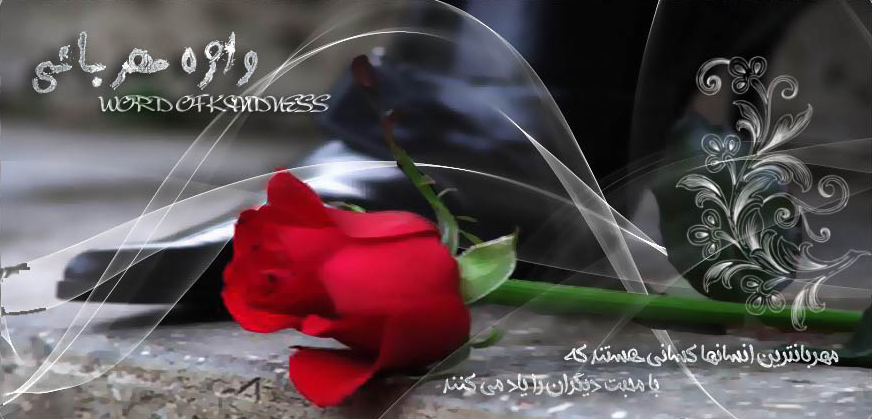